Сход граждан Cатышевского сельского поселения Сабинского муниципального района Республики Татарстан
30 января 2023 года
Населенные пункты поселения
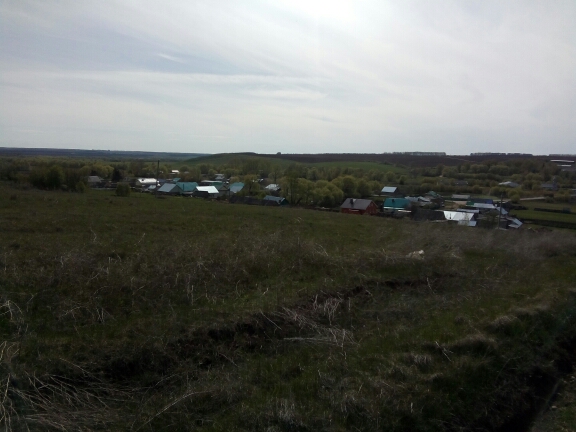 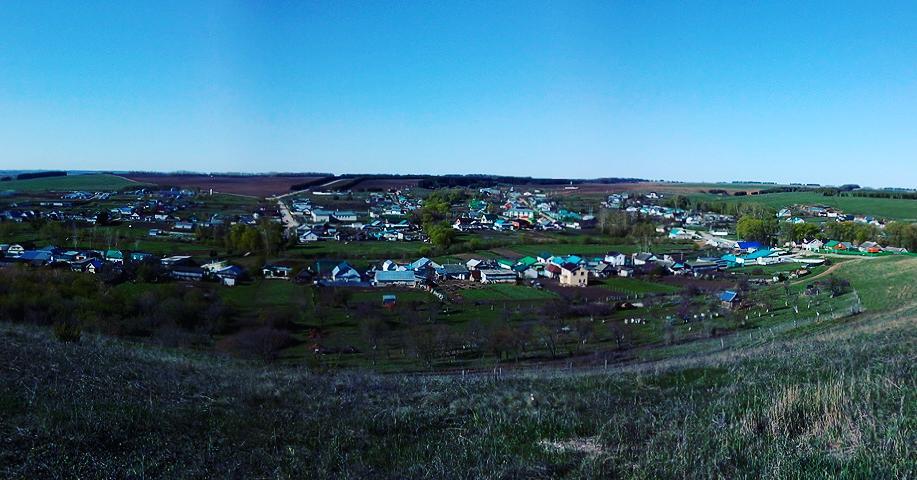 с. Казанче- Бигеней
с. Сатышево
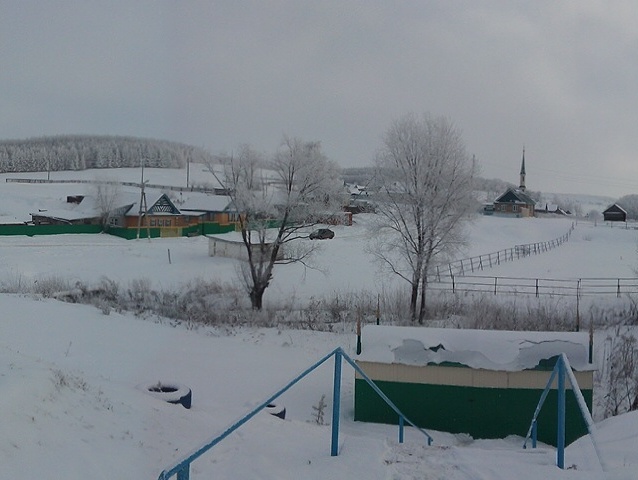 д. Чабки- Сабы
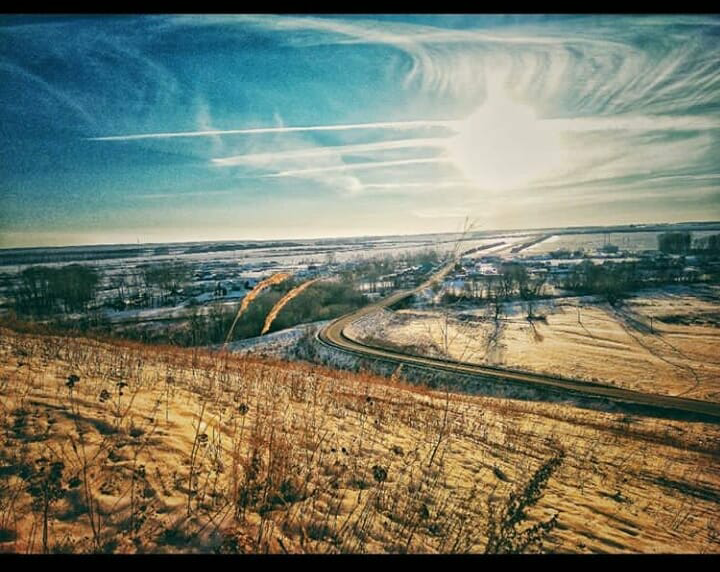 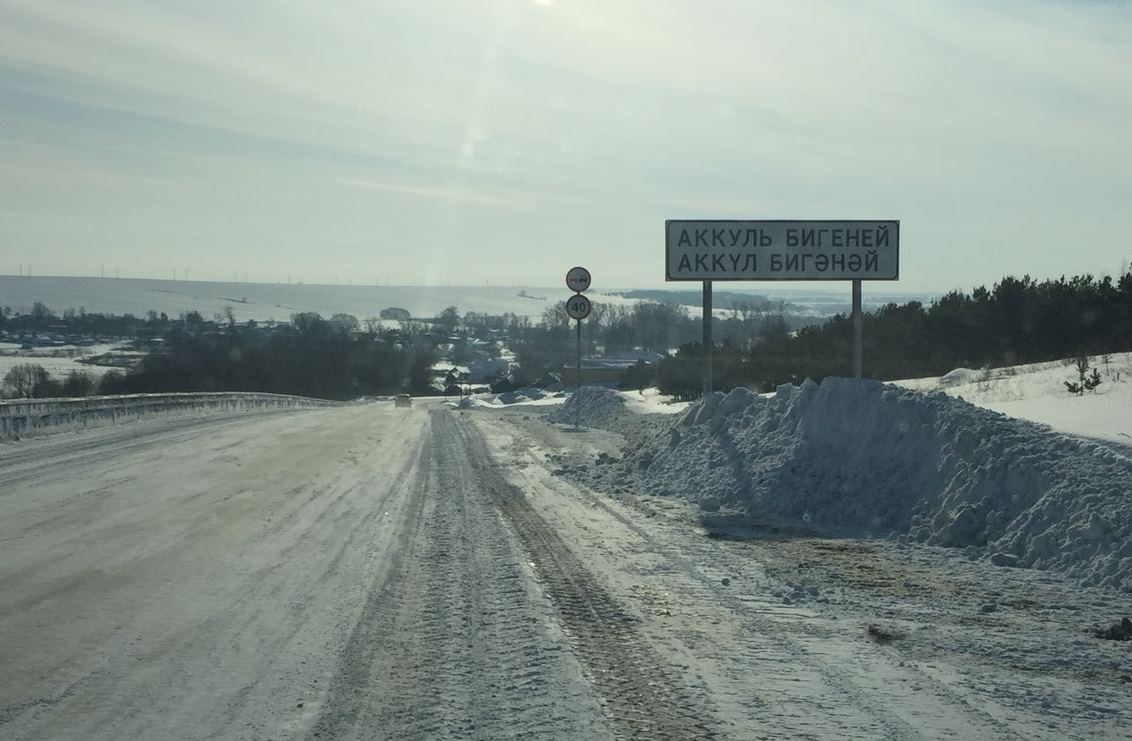 д. Аккуль- Бигеней
д. Мамалаево
ООО «Саба» отделение  Сатышево
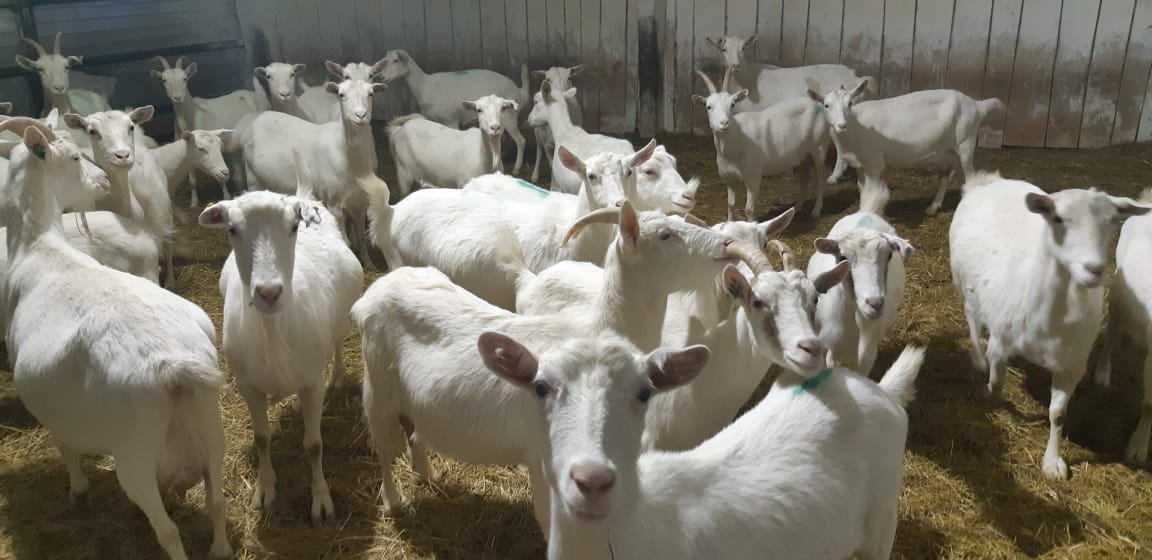 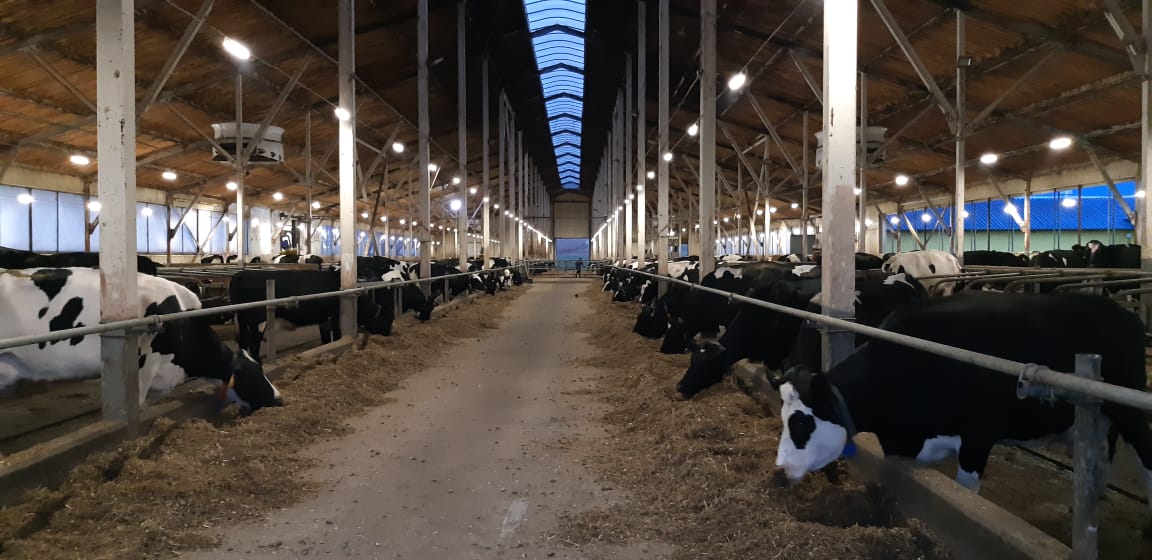 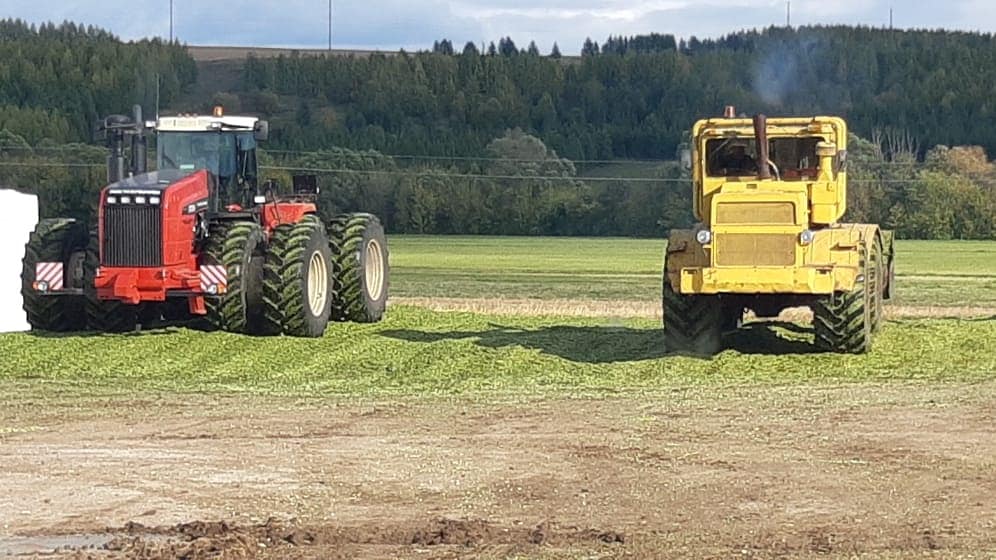 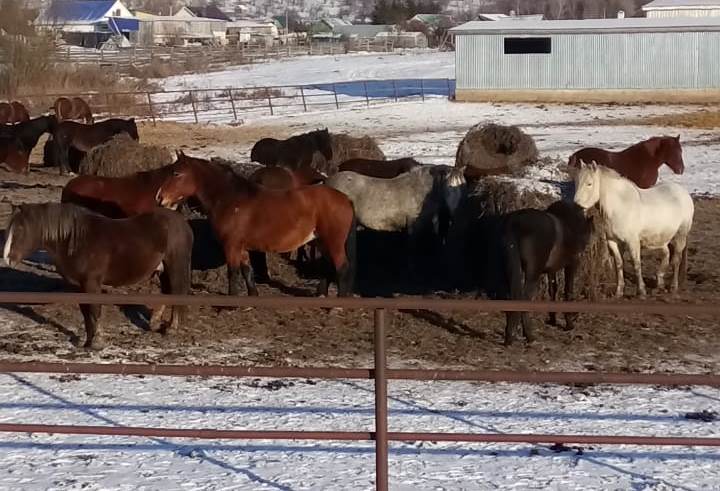 Анализ стоимости валовой продукции за 2021-2022 гг.
Анализ по удою на одну корову за 2021-2022 гг.
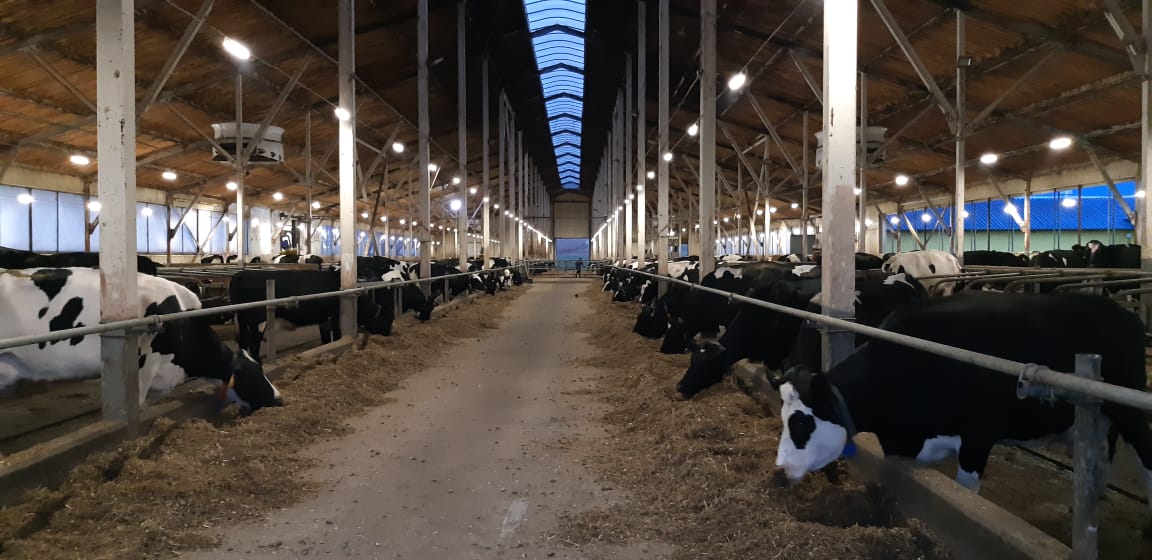 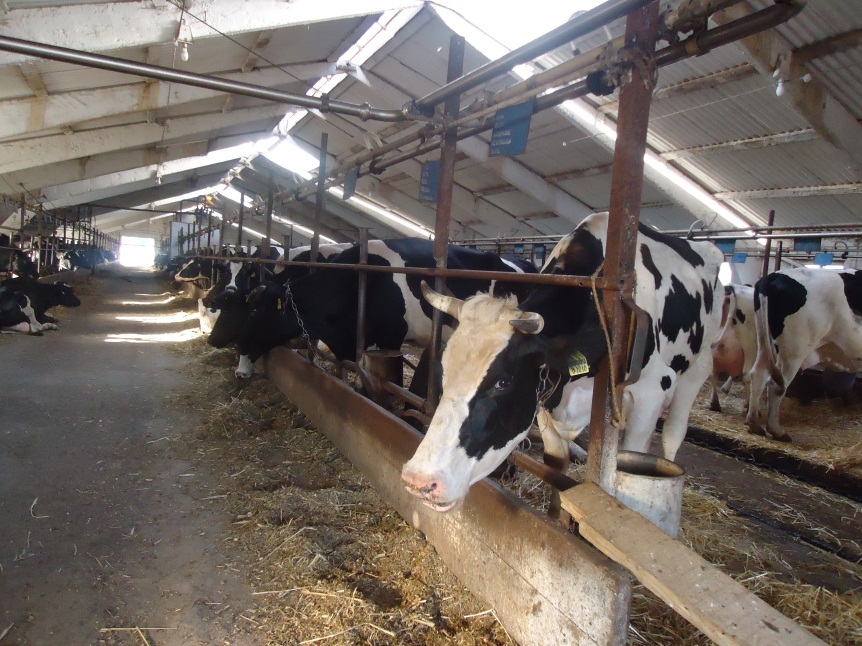 Анализ урожайности зерновых за 2021-2022 гг.
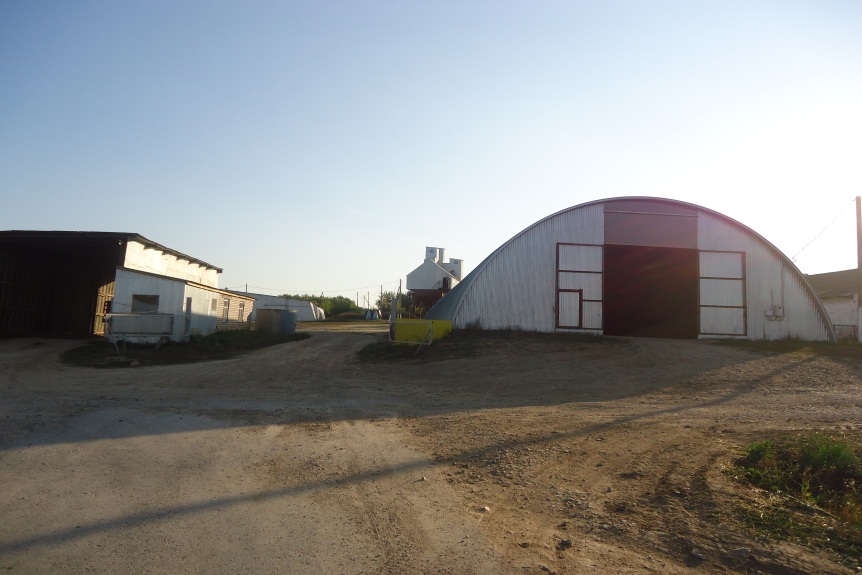 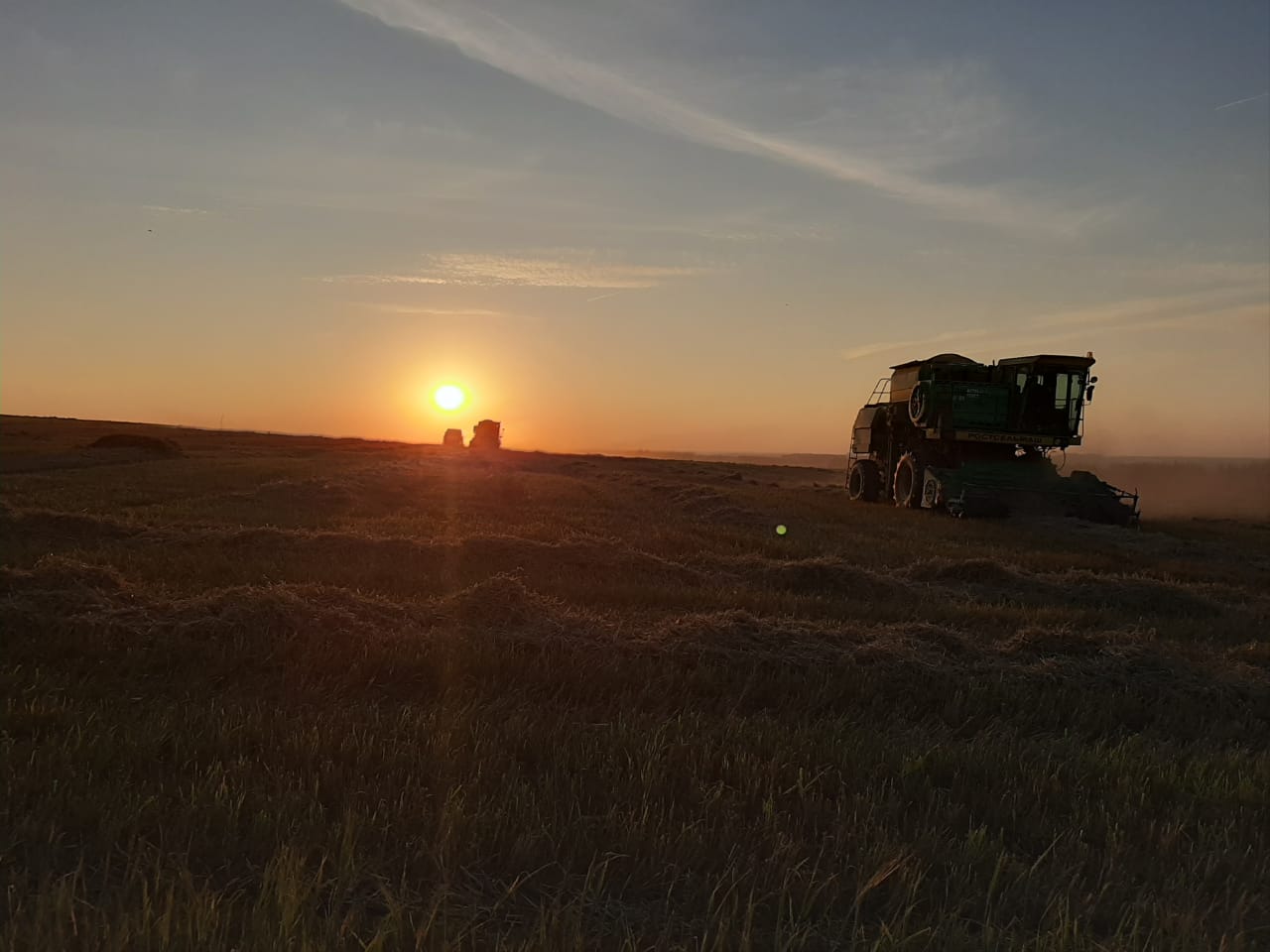 Анализ производства говядины за 2021-2022 гг.
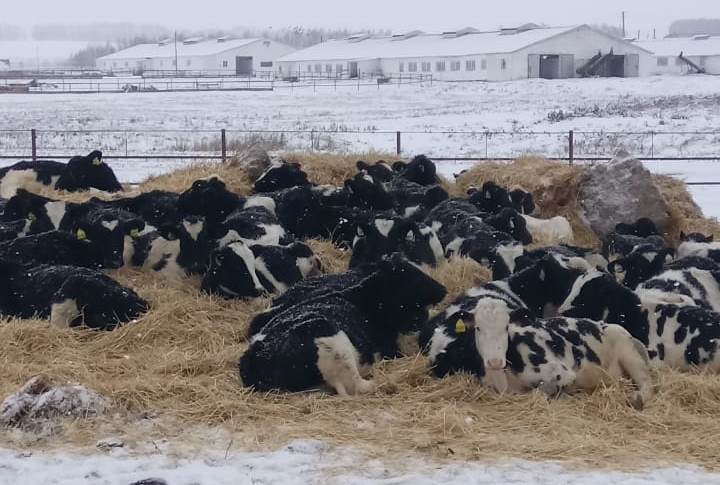 Анализ деятельности 
КФХ Садиков И.М. с. Сатышево
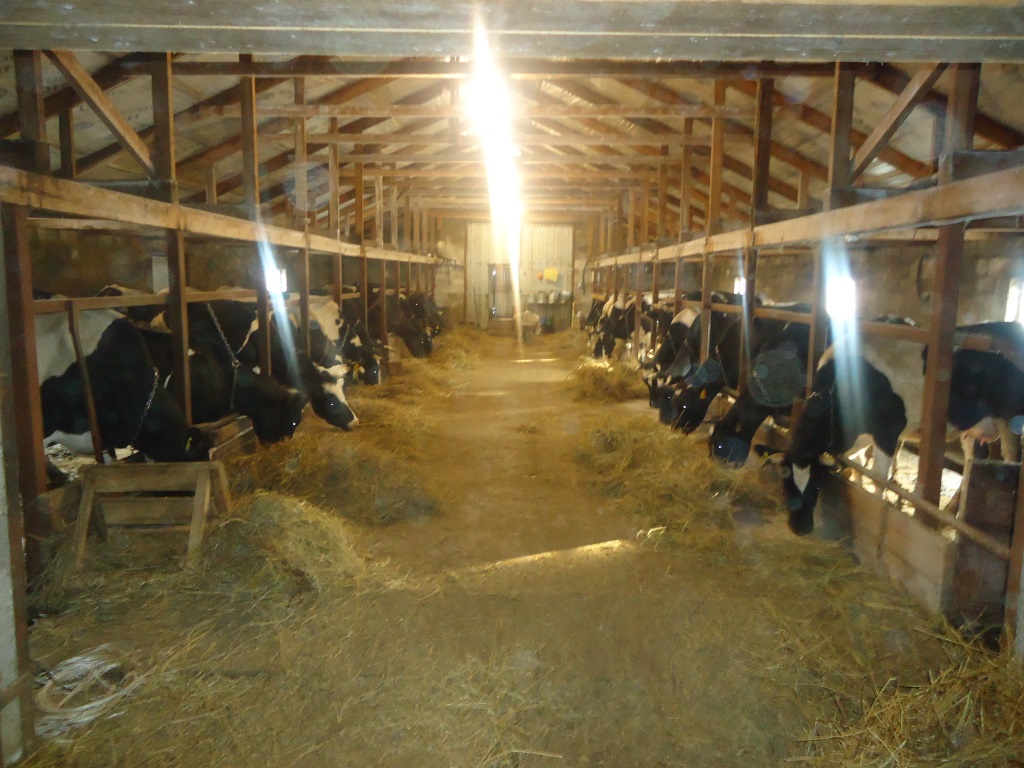 Анализ деятельности 
КФХ Каримов А.З. д.Чабки- Сабы
Анализ деятельности 
КФХ Мустафин А.И. с.Сатышево
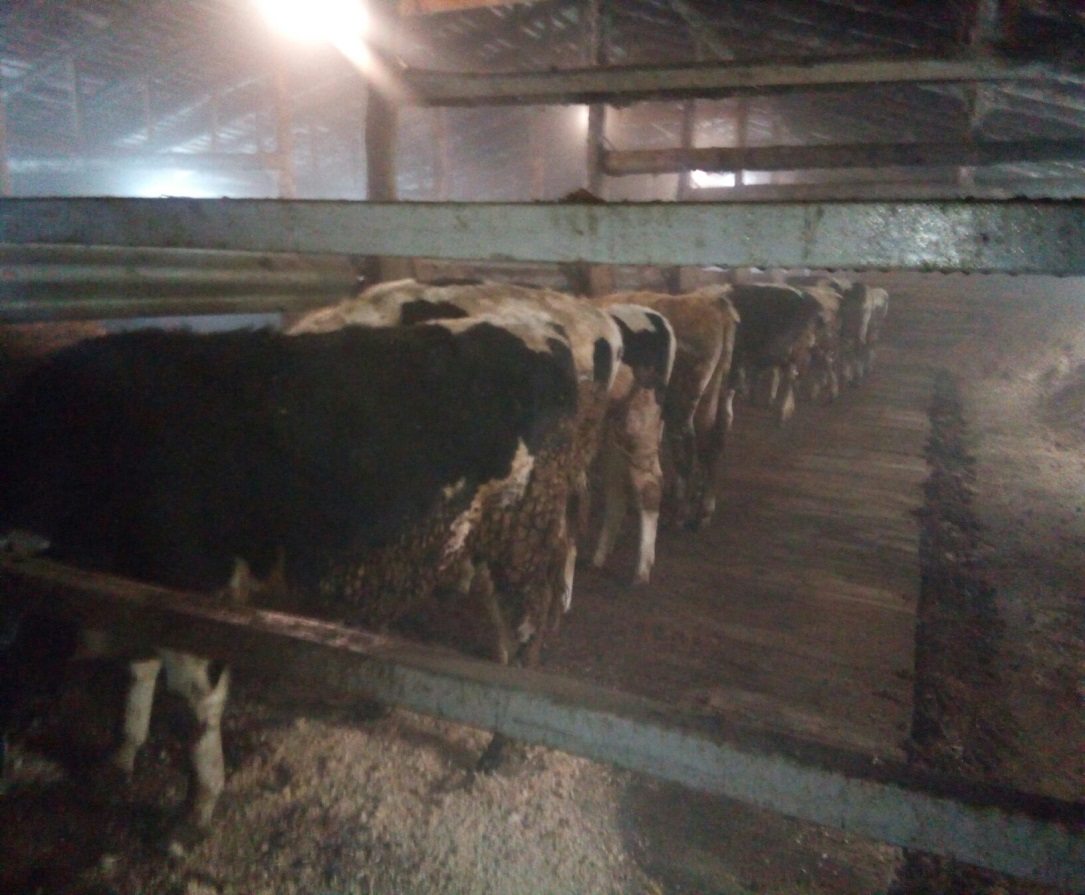 Анализ деятельности 
КФХ Фархуллина Р.З. д.Мамалаево
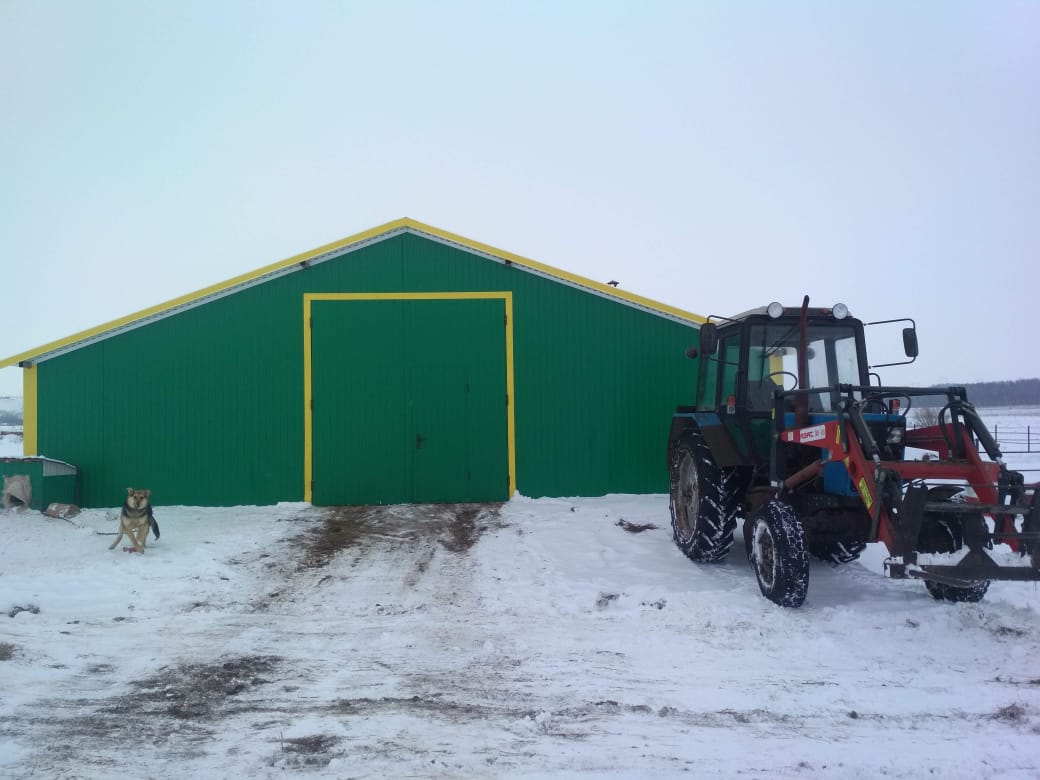 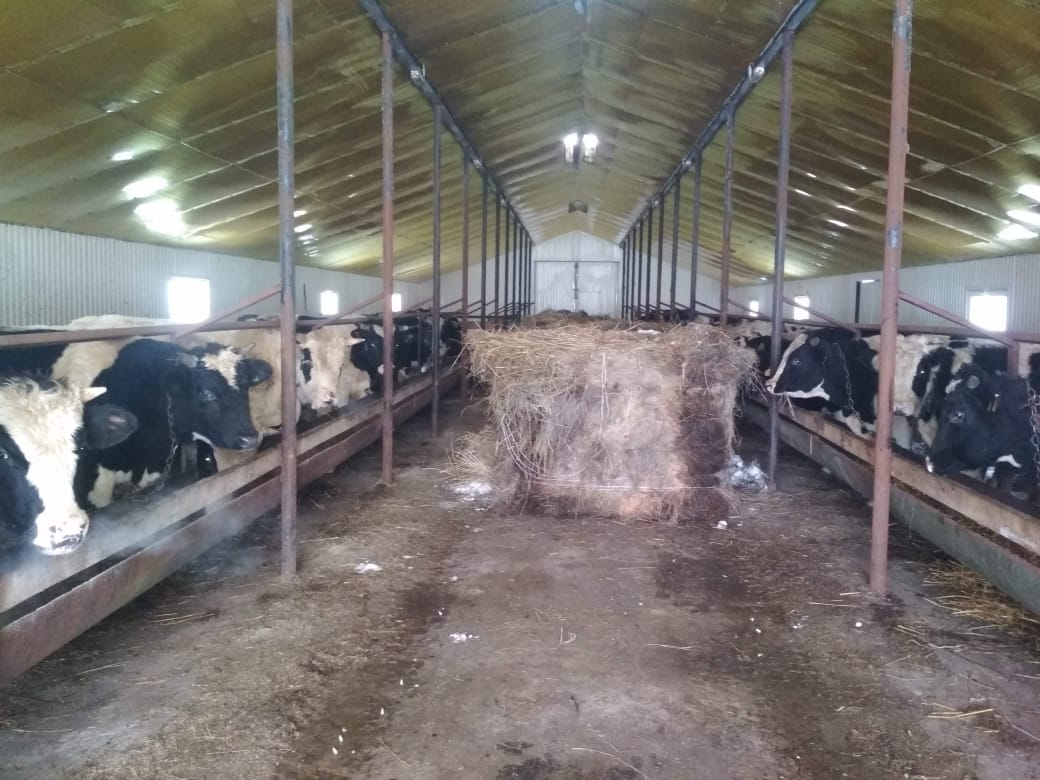 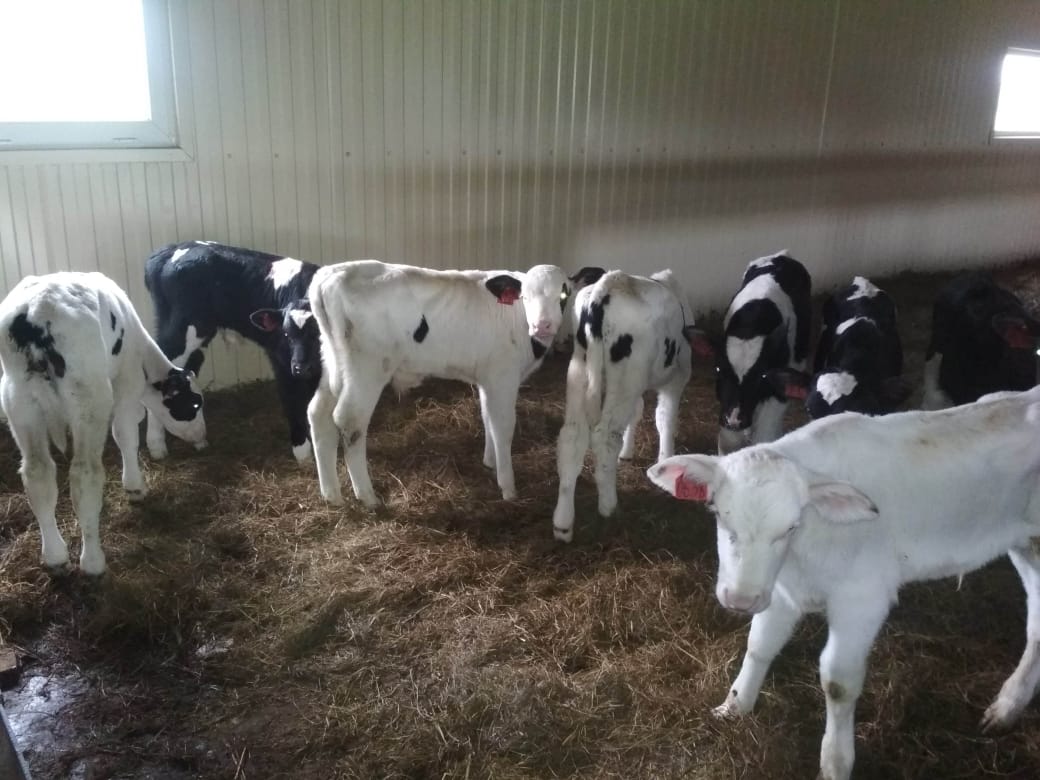 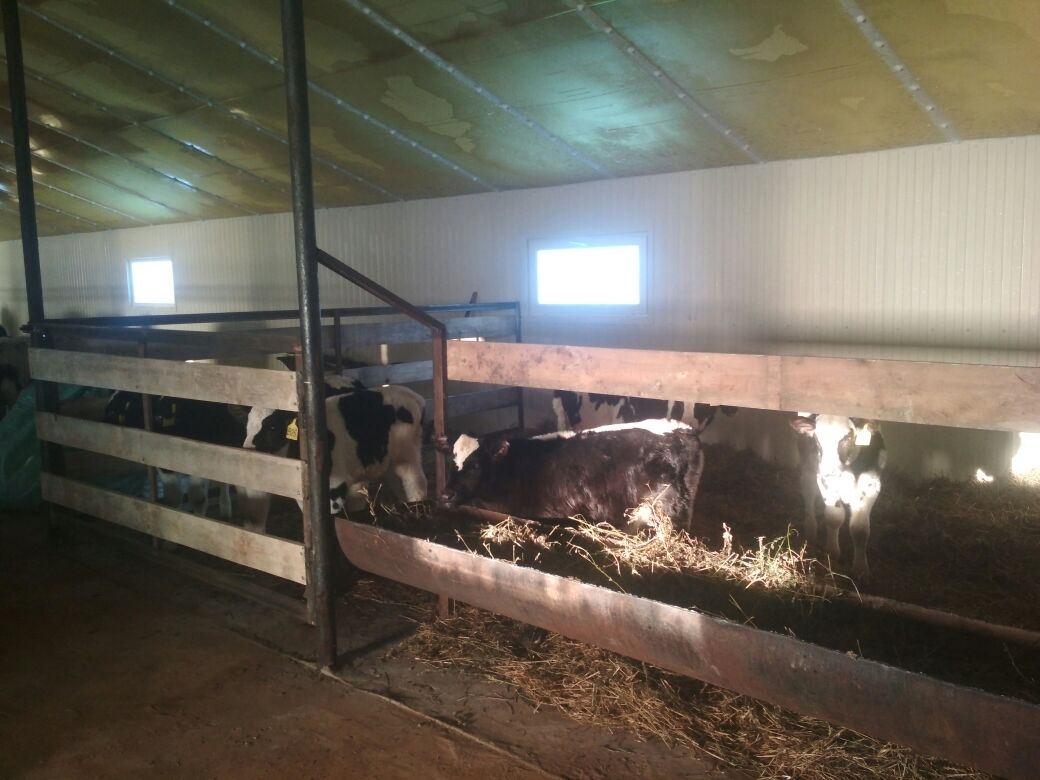 КФХ Ибрагимов Р.З. с.Сатышево
Бычки на откорме
КФХ Хазиев Р.Р. д.Чабки- Сабы
Выращивание плодовых и ягодных культур
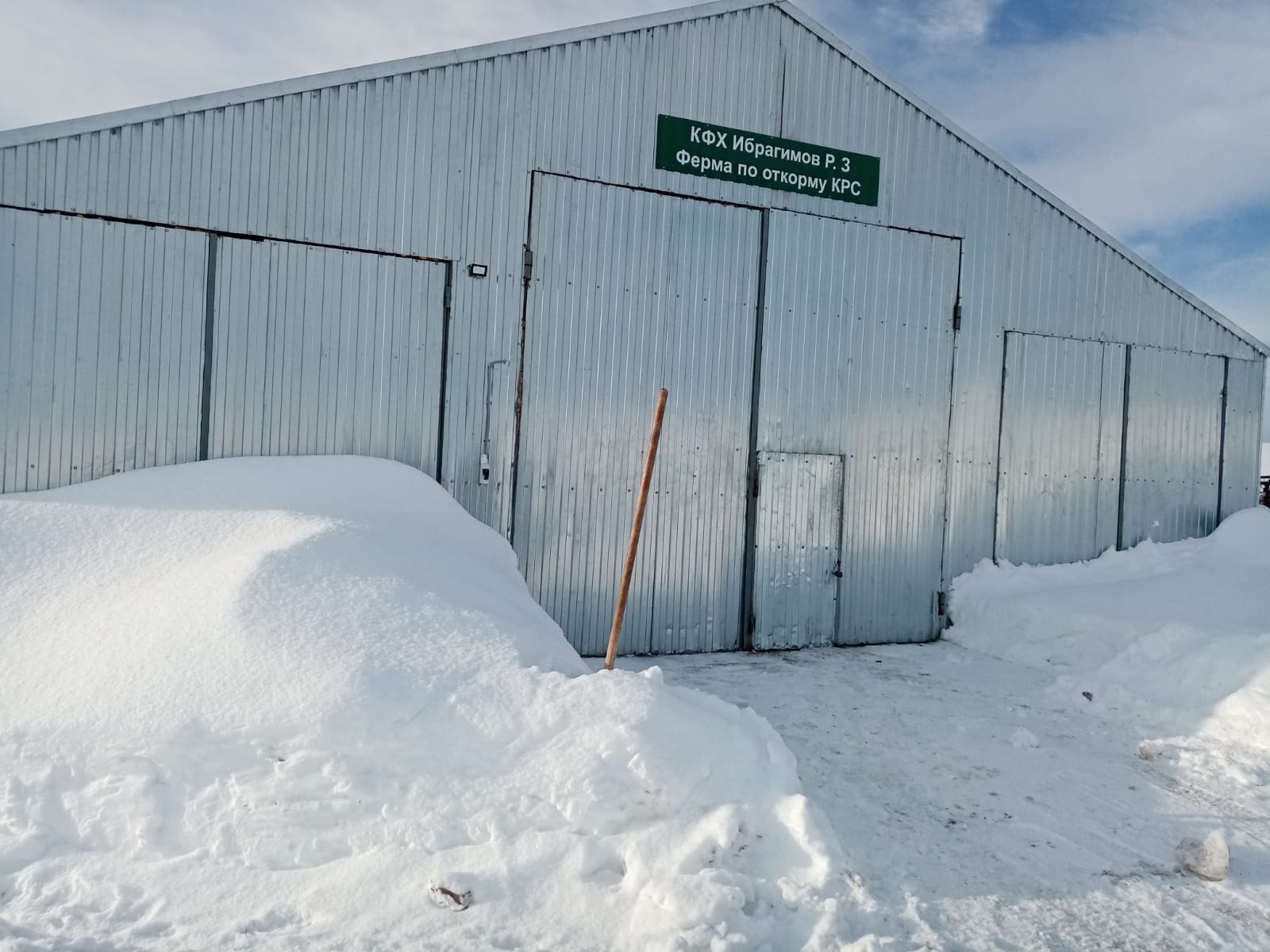 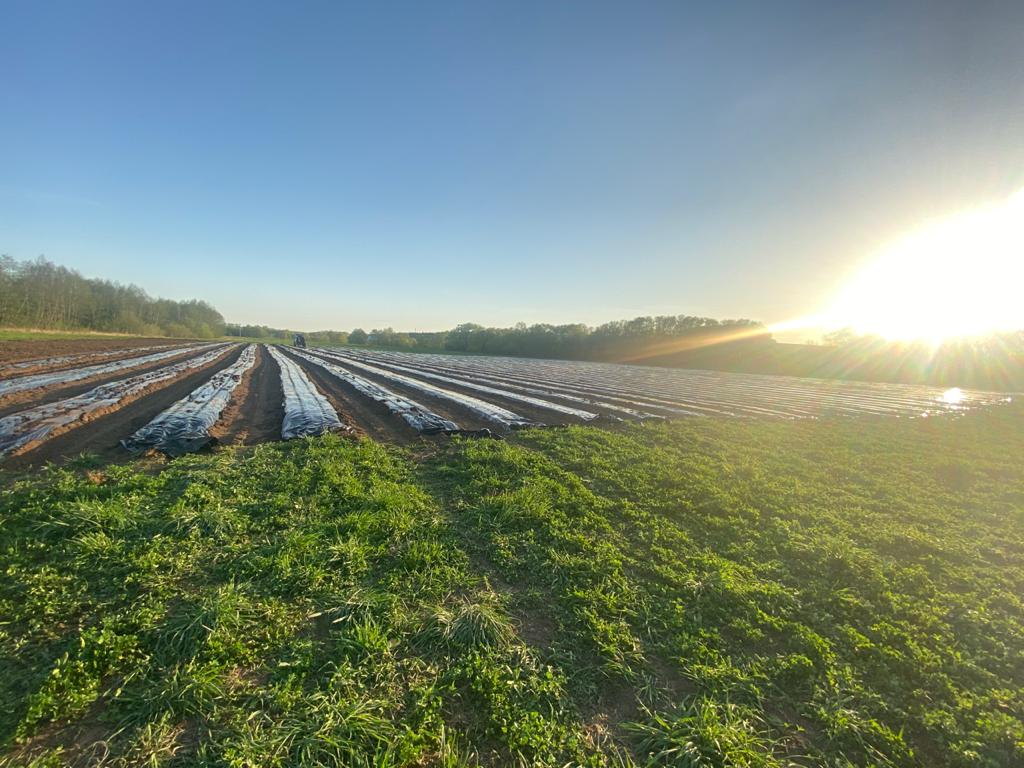 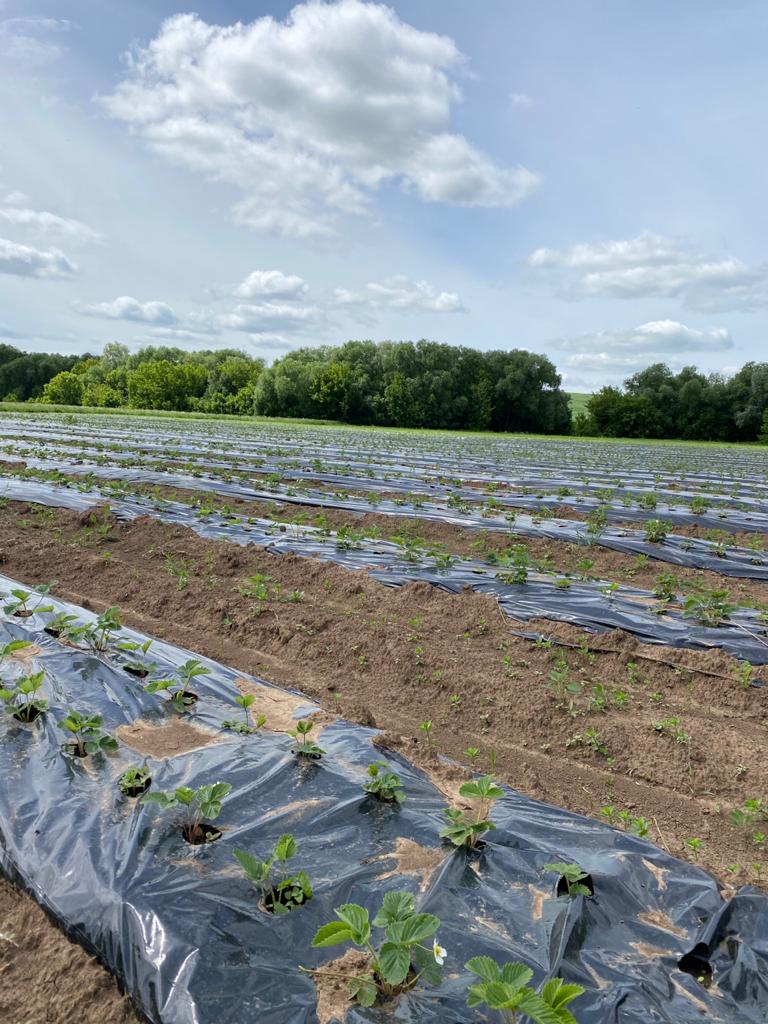 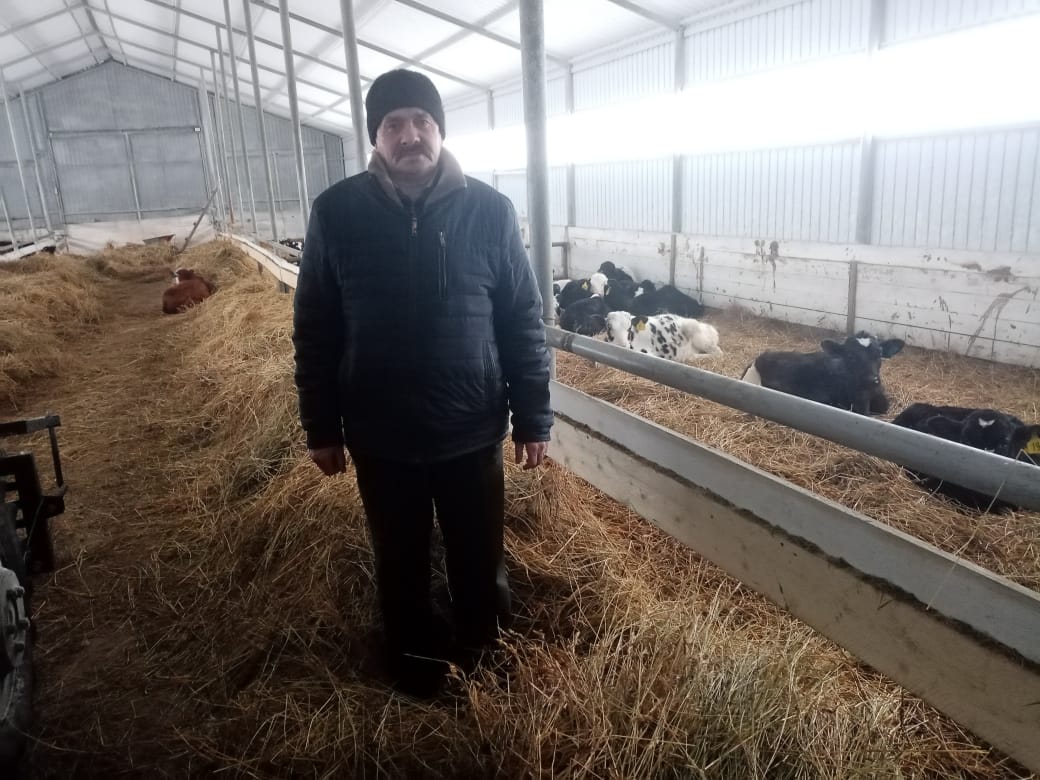 Развитие личных подсобных хозяйств
Государственная поддержка ЛПХ (в рублях)
Индивидуальные предприниматели поселения
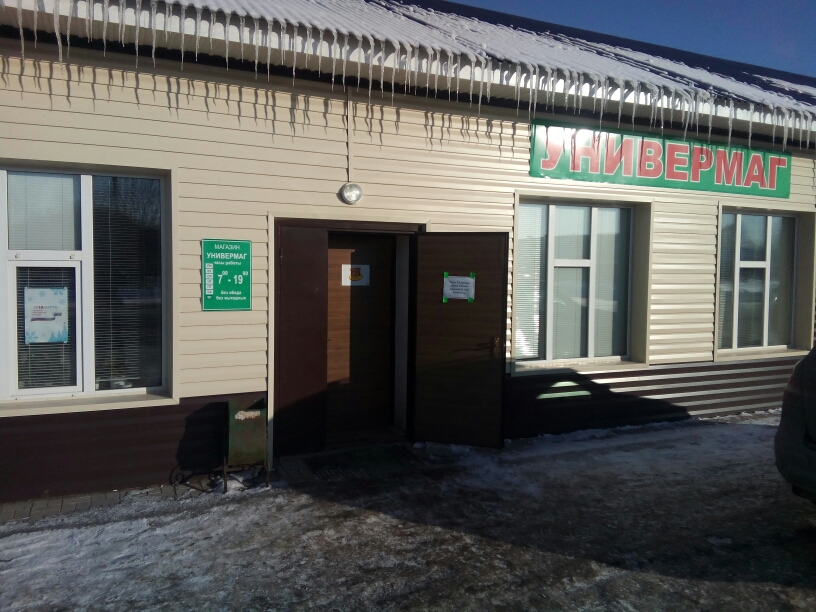 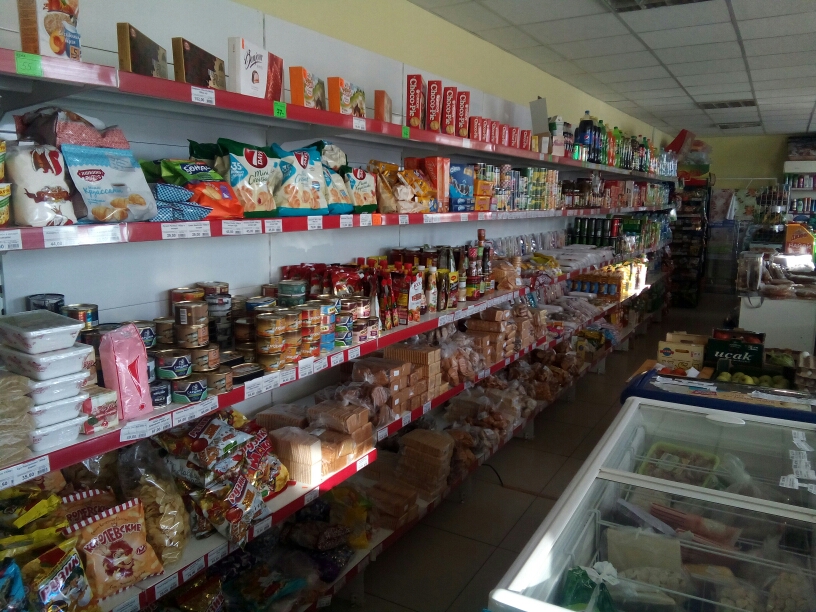 ООО  «Айракс» Локманов А.Т.
с. Сатышево
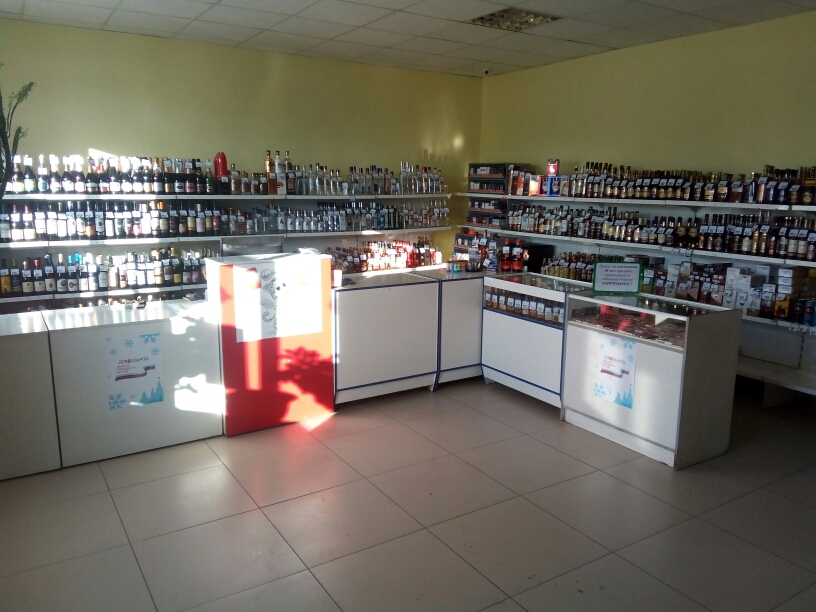 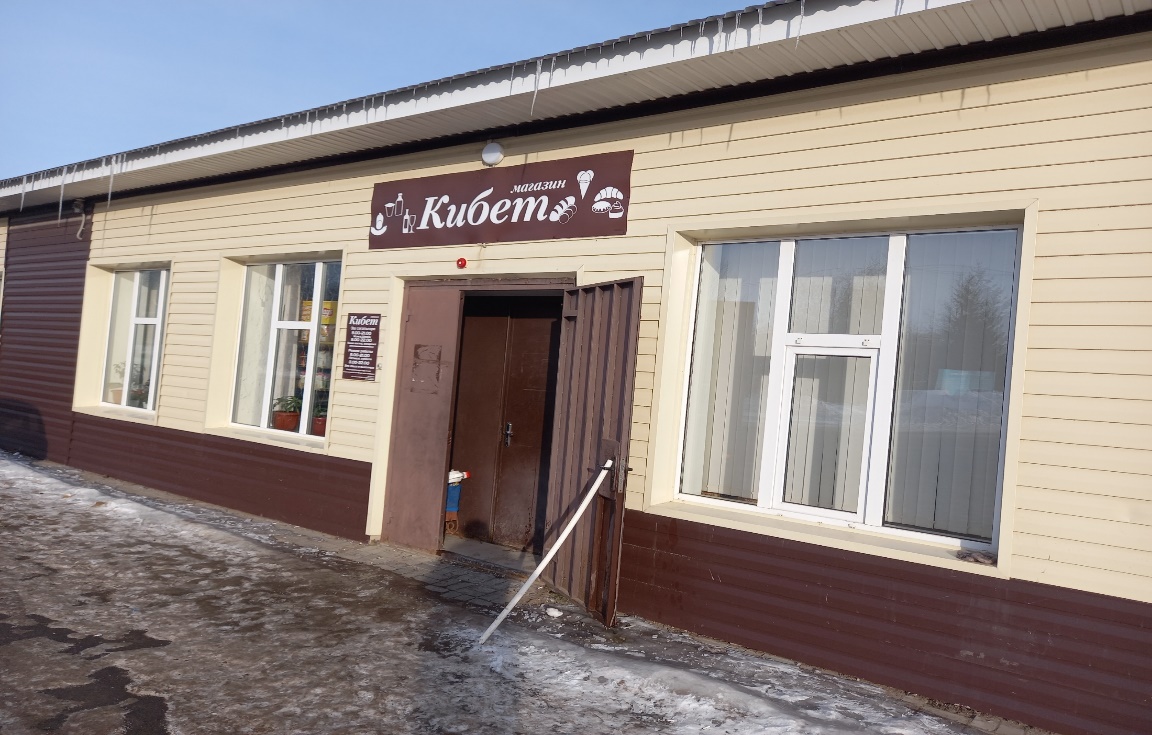 «Кибет» с.Сатышево
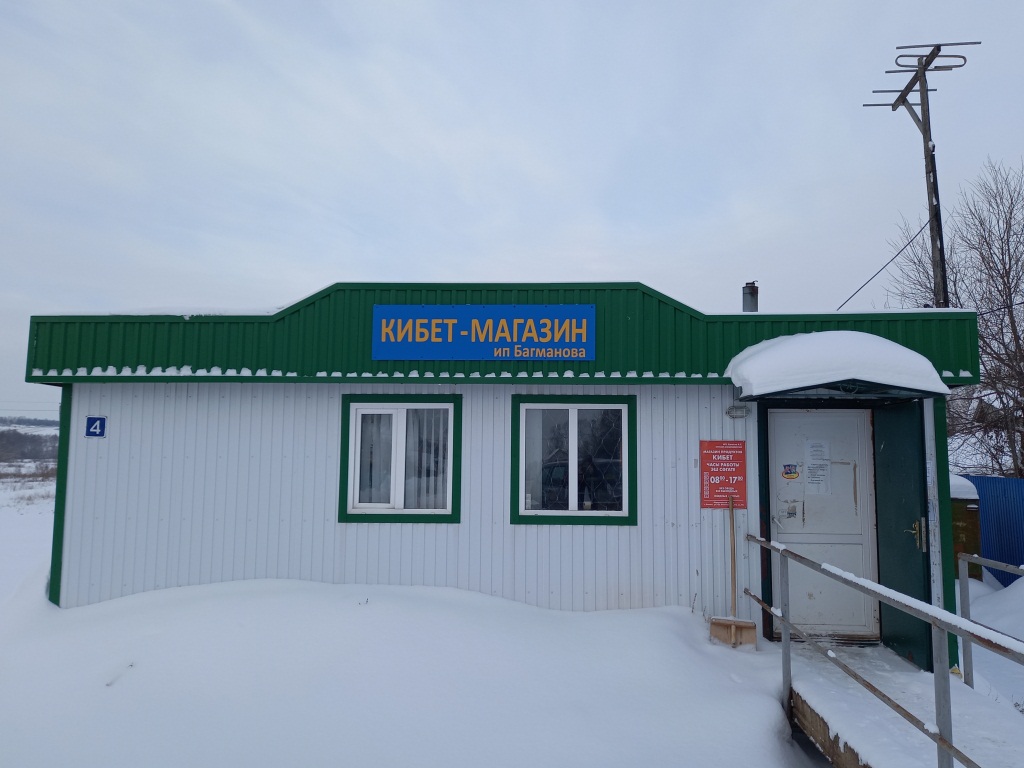 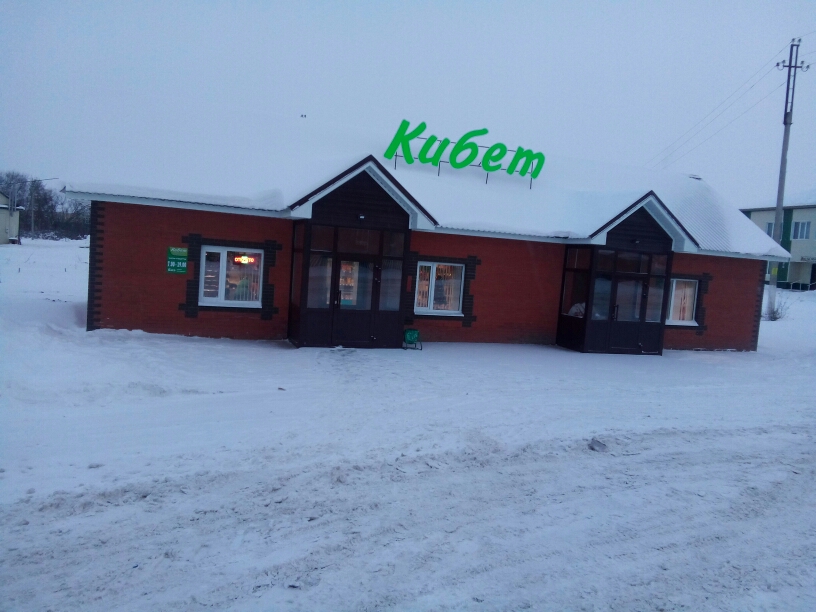 ИП Нуриева с. Казанче- Бигеней
ИП Саетов с. Сатышево
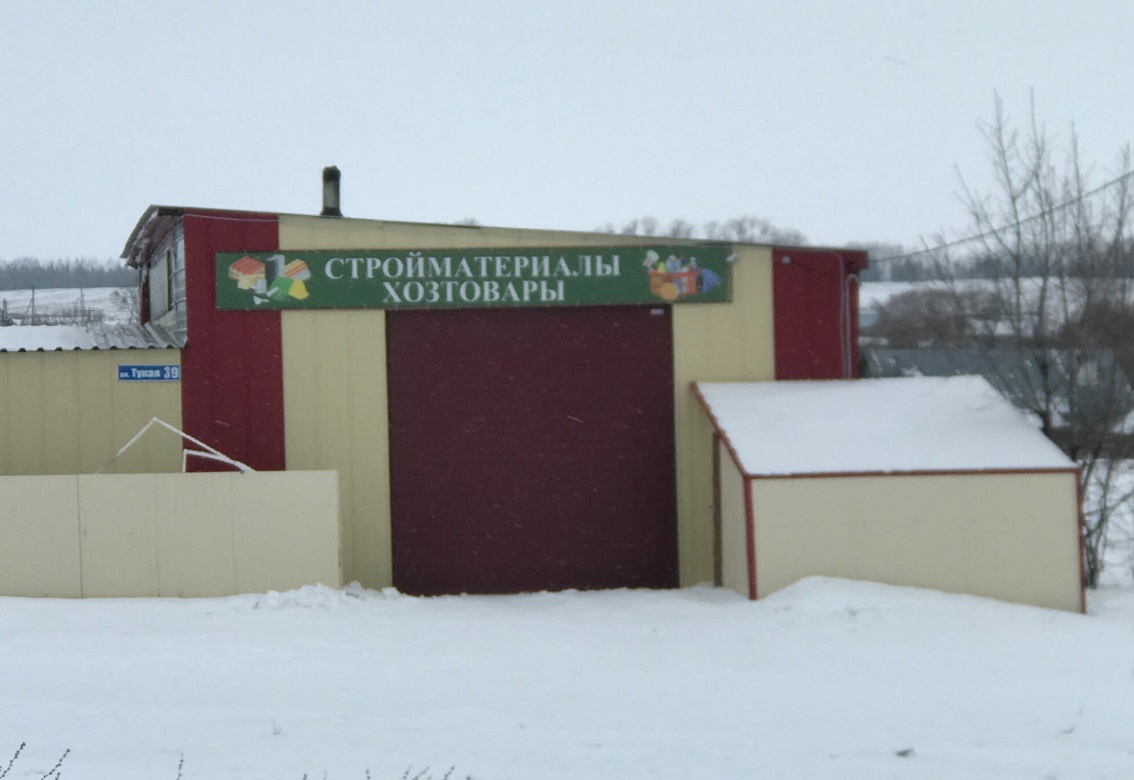 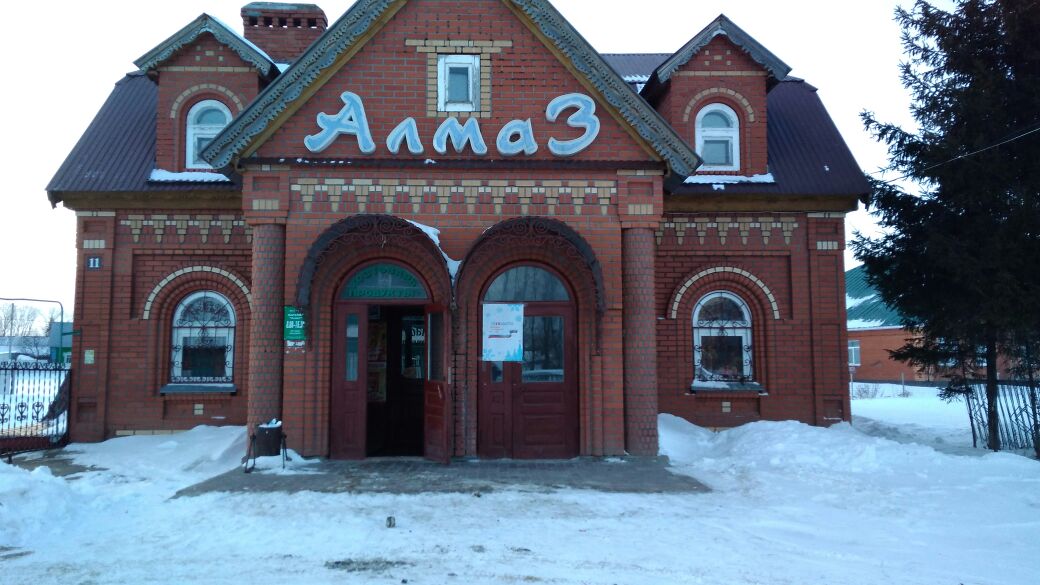 ИП Байтурин с. Сатышево
ИП Таипов д. Мамалаево
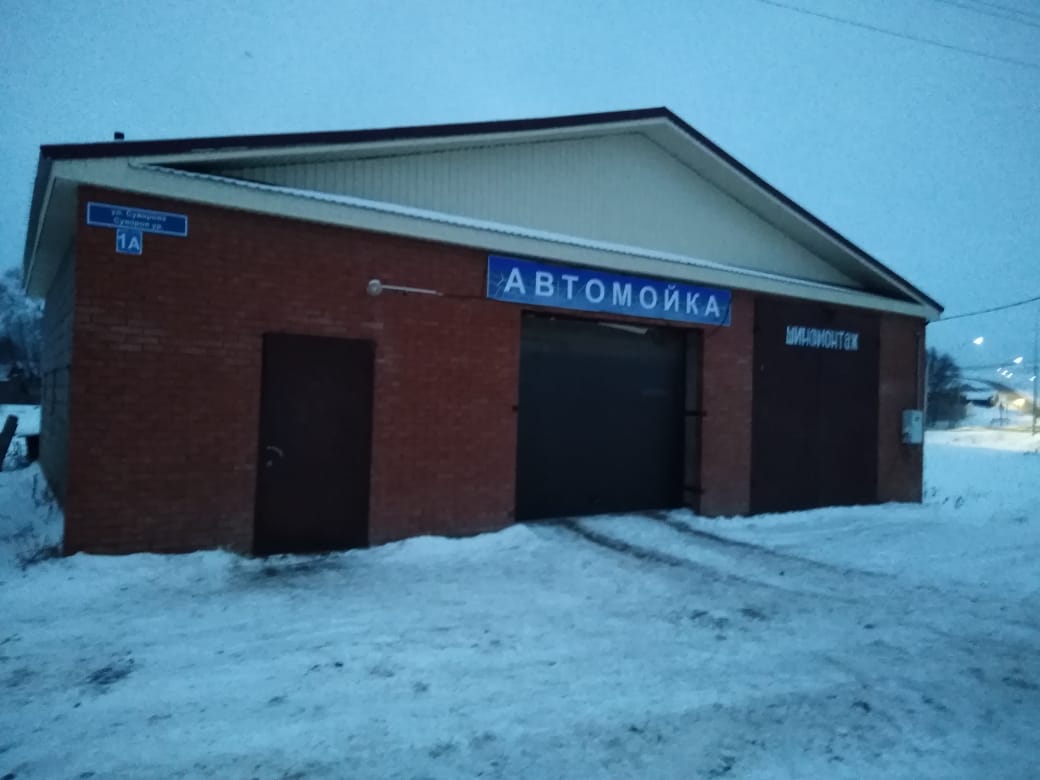 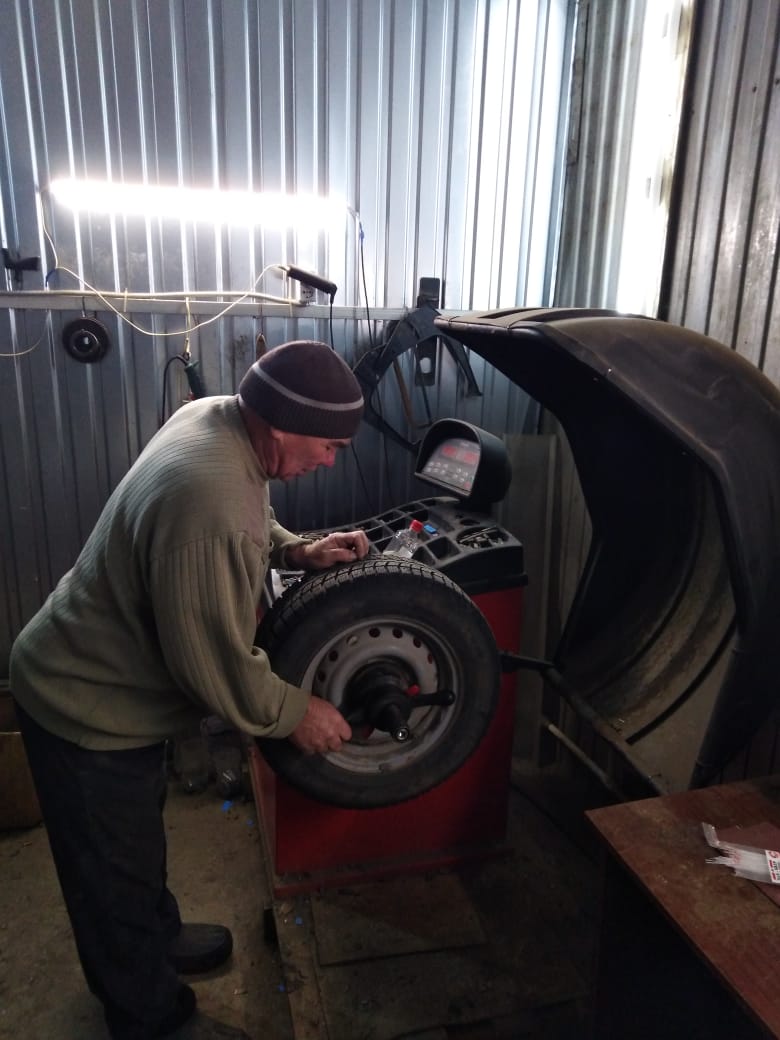 ИП Ахметшин с. Сатышево
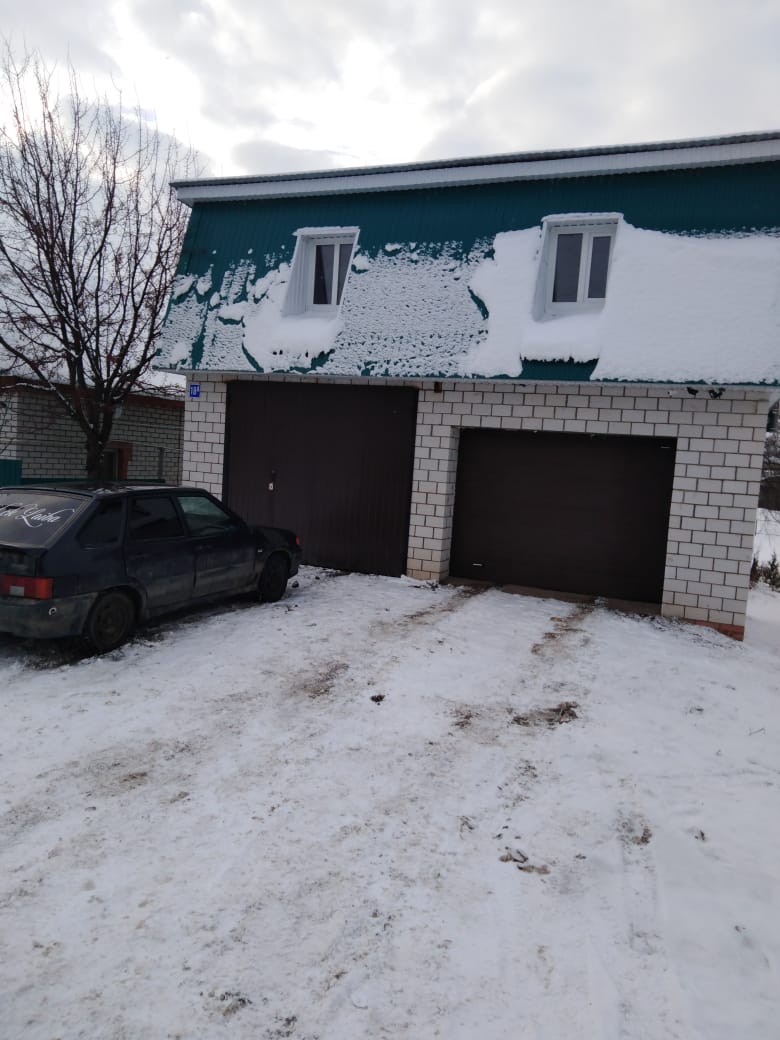 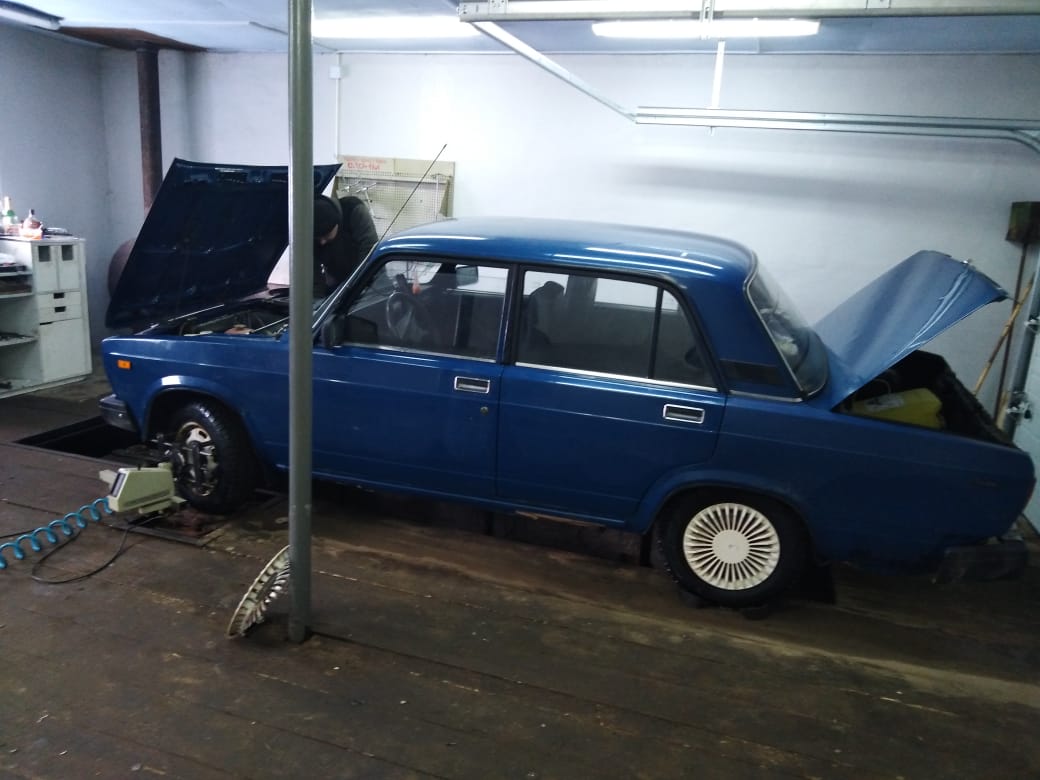 ИП Хабибуллин с. Сатышево
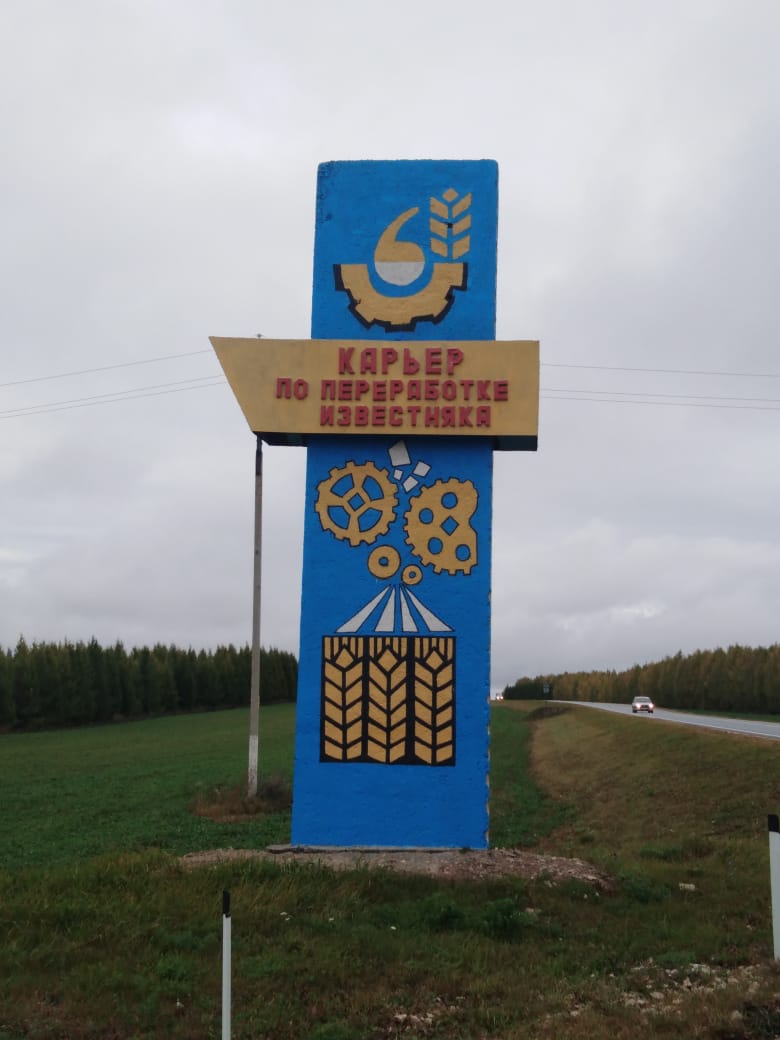 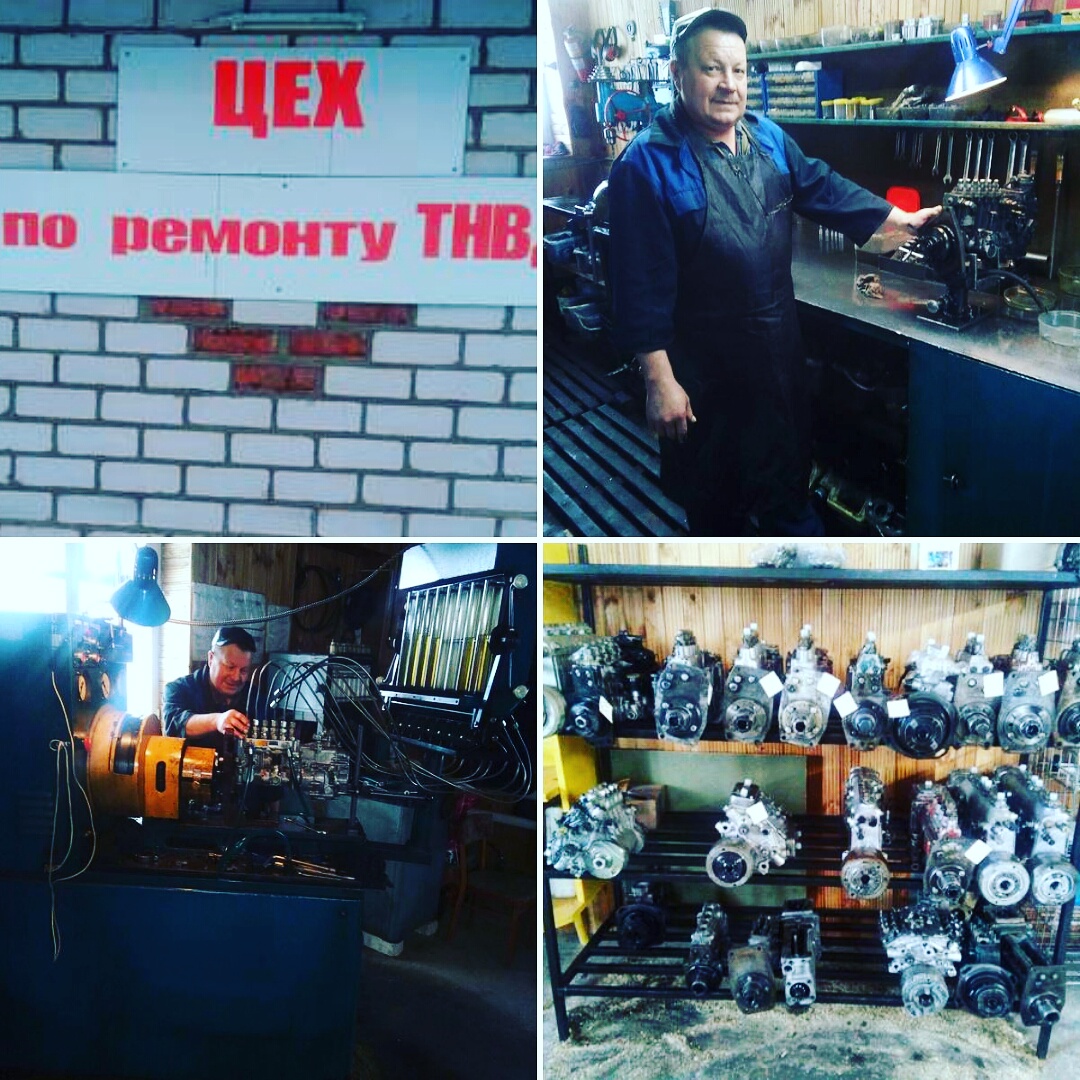 ООО «Сабыагрохим»
карьер по переработке 
известняка, с.Сатышево
ИП Хасанов 
д. Аккуль- Бигеней
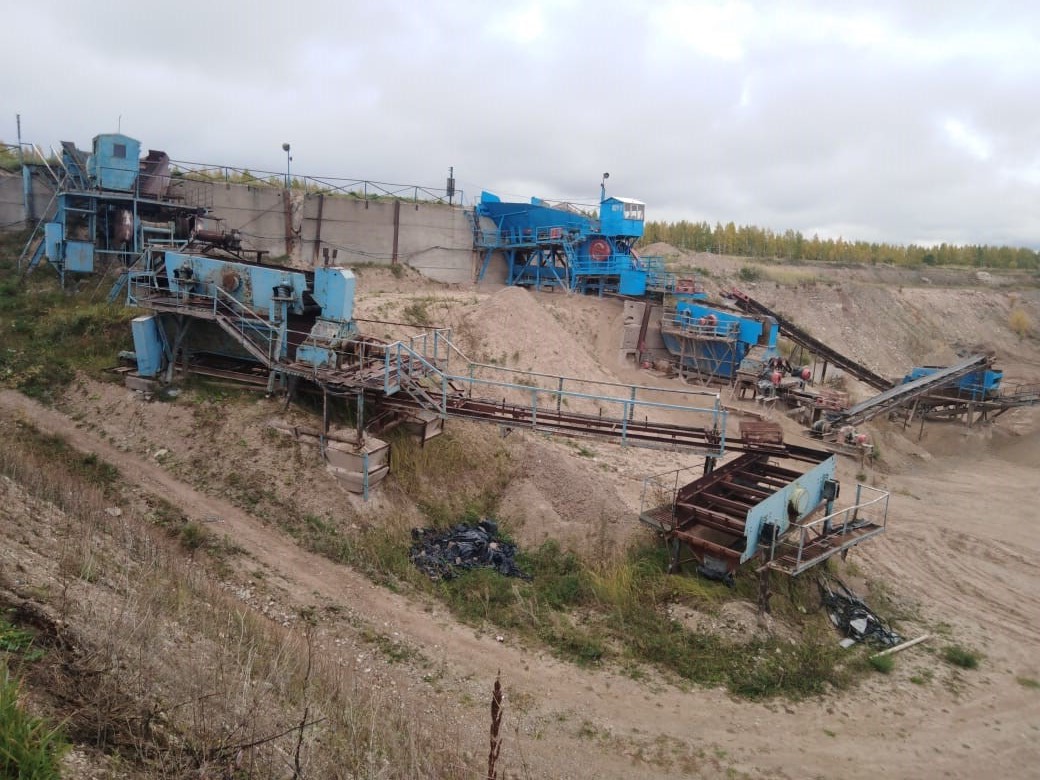 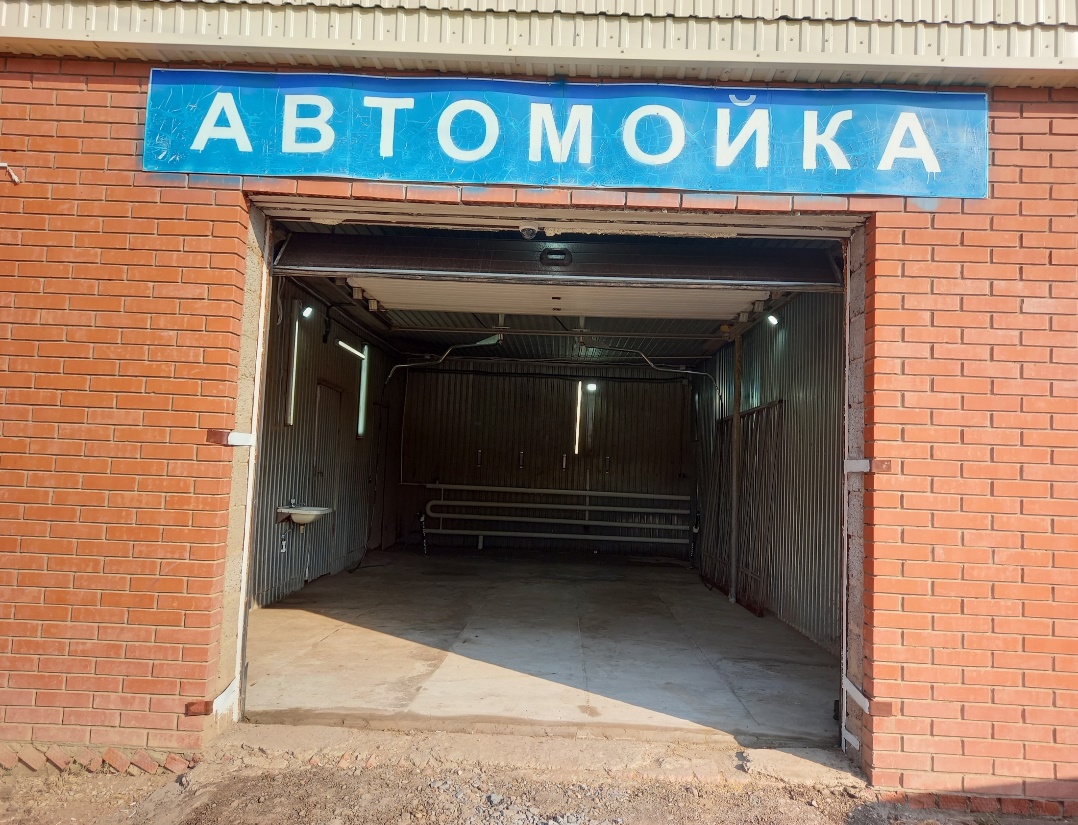 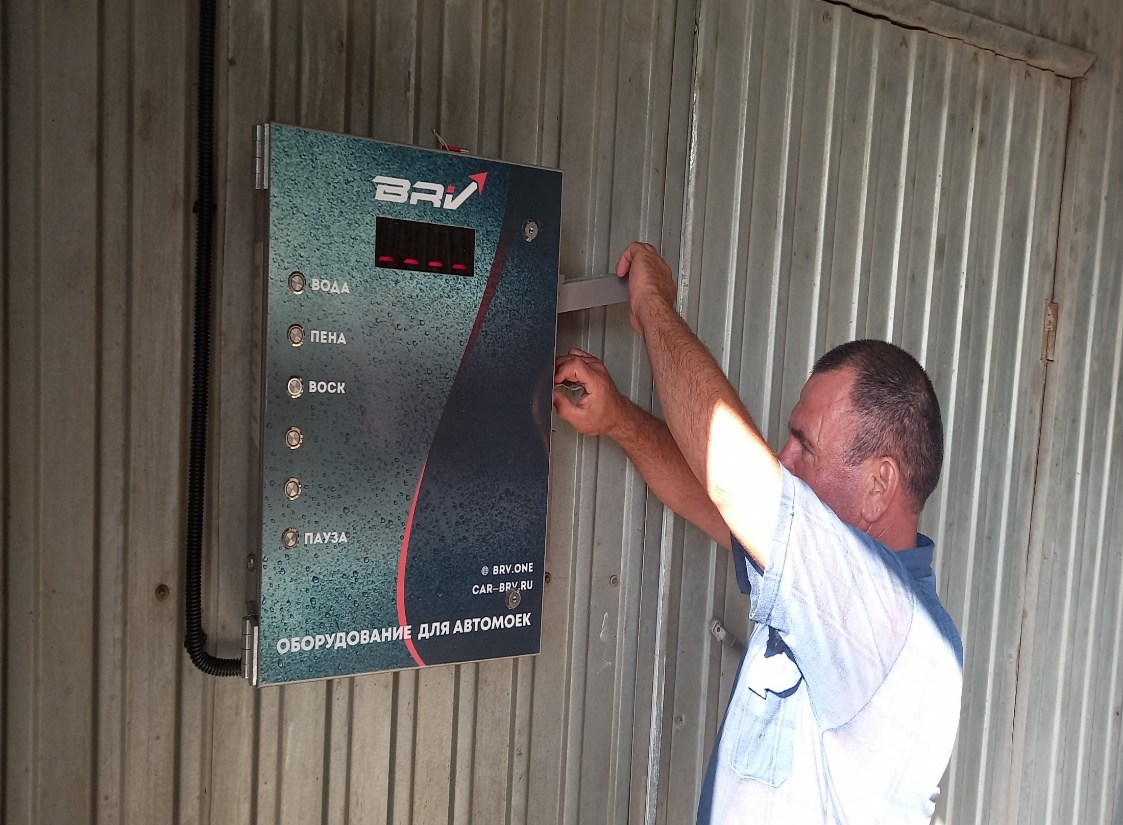 В с.Сатышево по адресу Суворова, 1А открылась 
автомойка- самообслуживание, 2022 г.
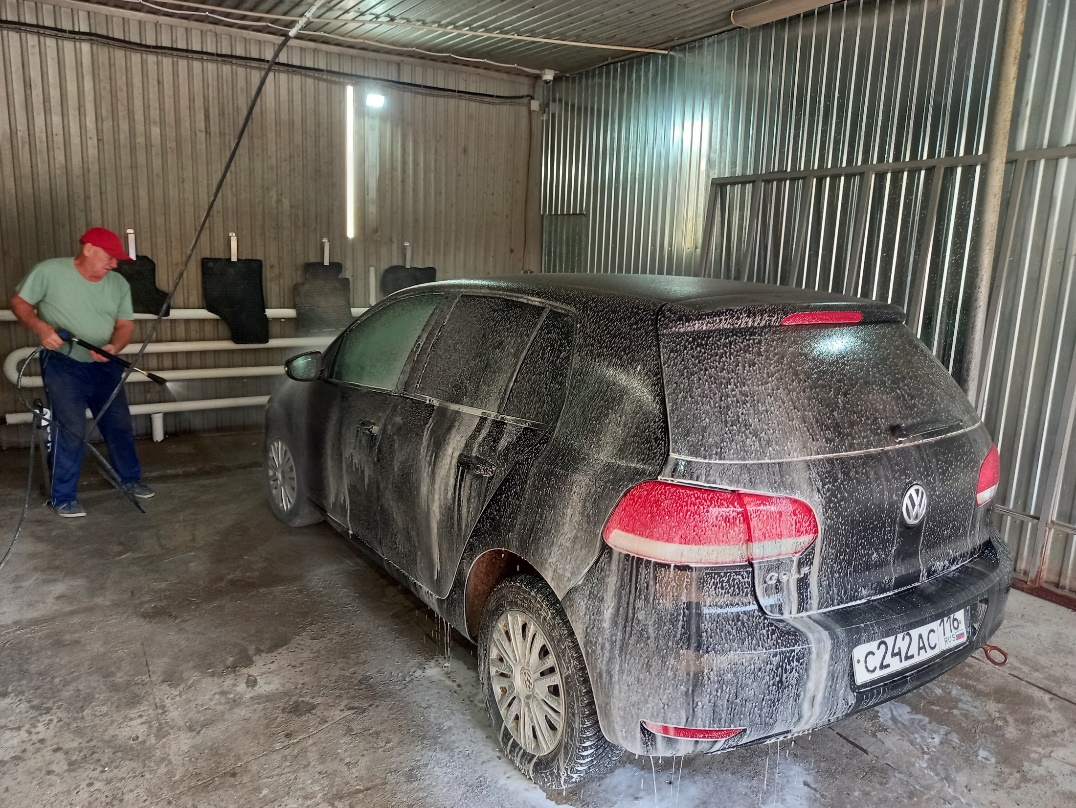 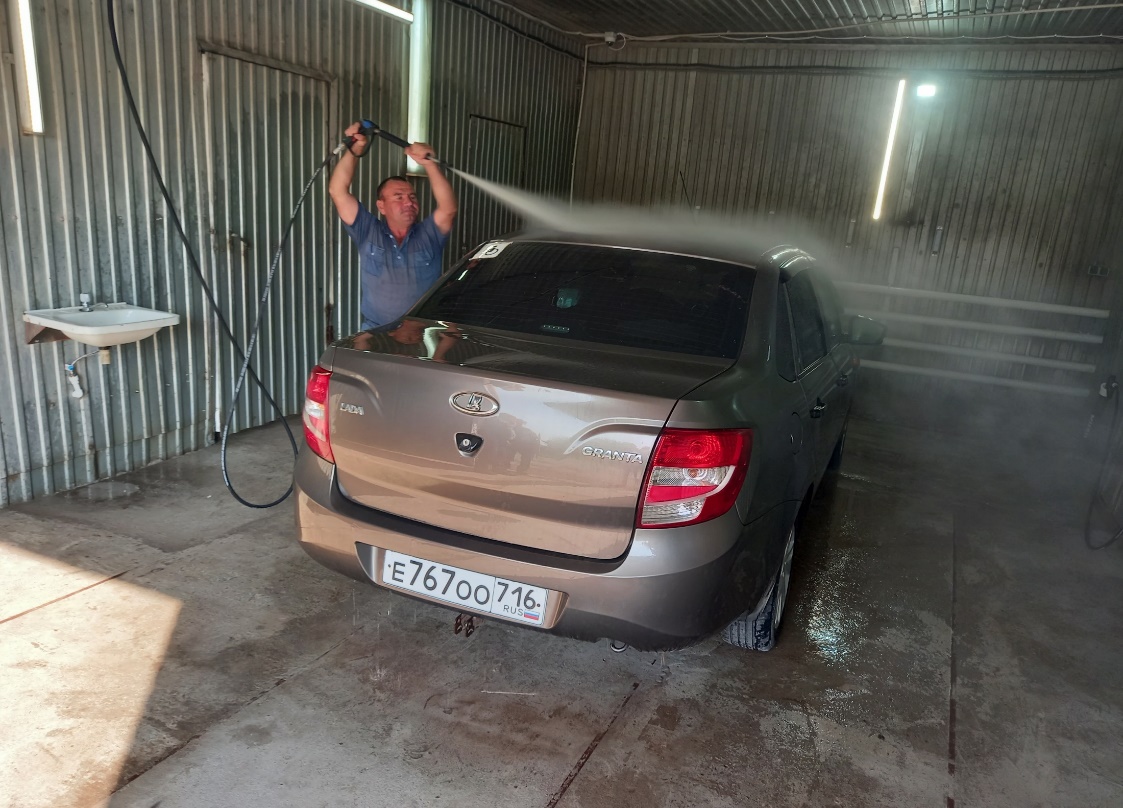 Налог на профессиональный доход (Самозанятость)
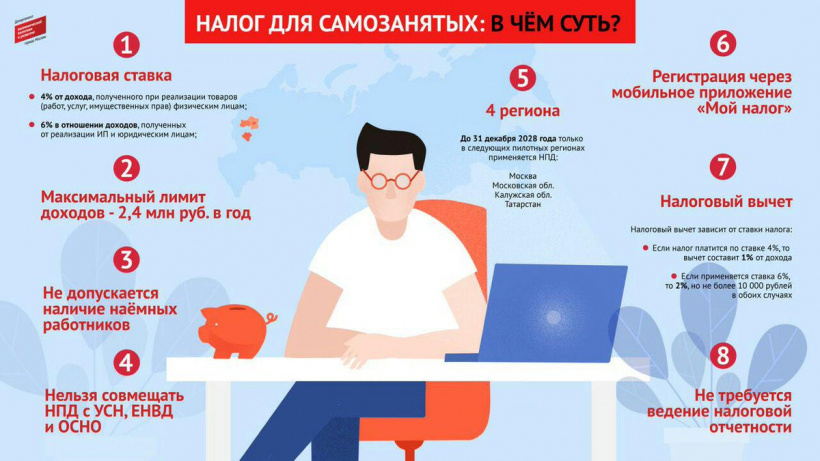 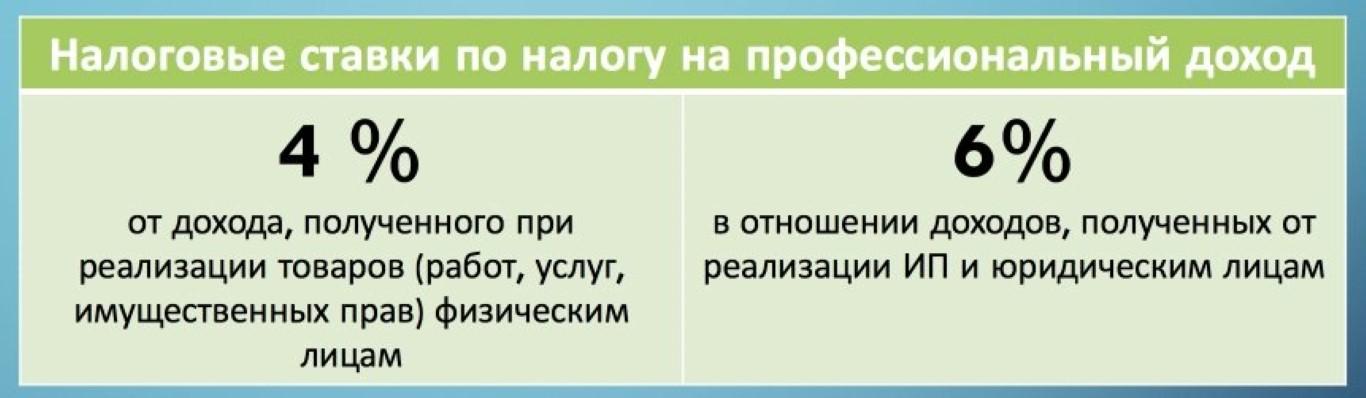 Пустующие объекты
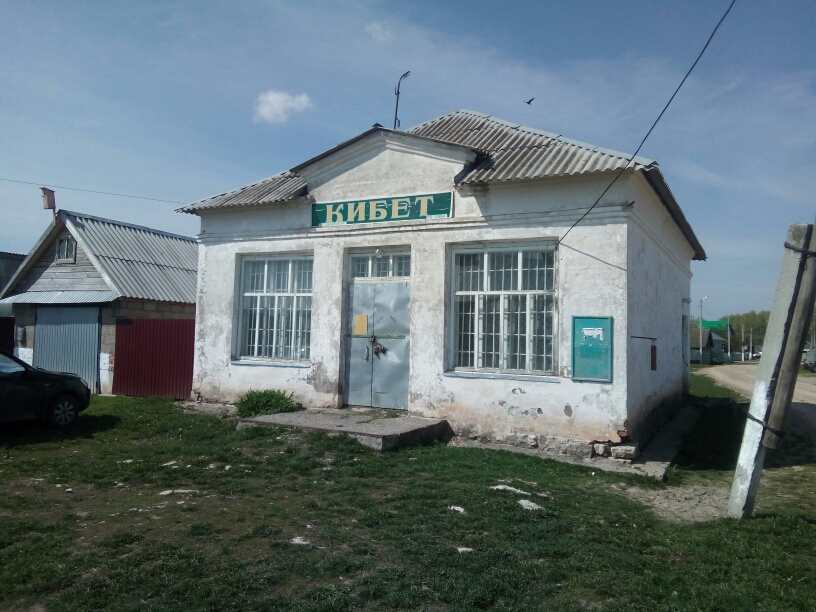 Магазин 
д. Мамалаево
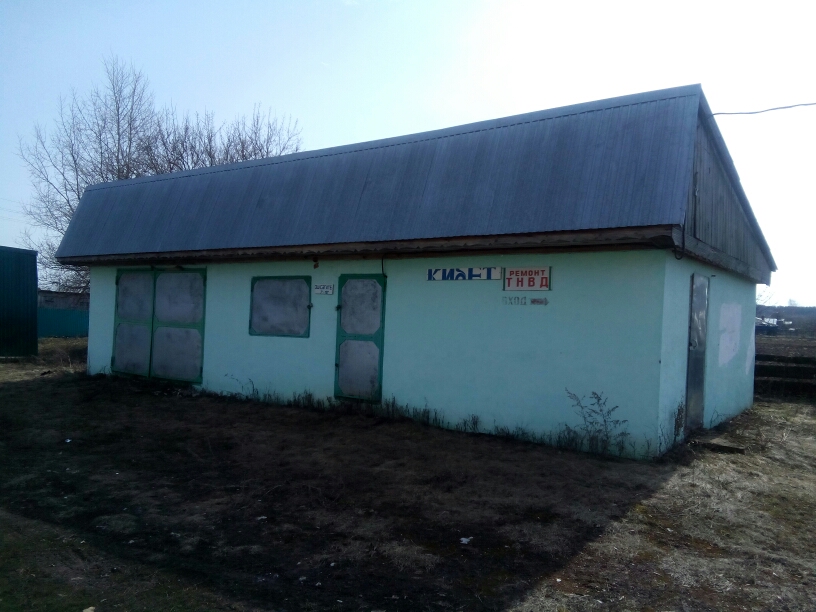 Магазин 
с. Сатышево
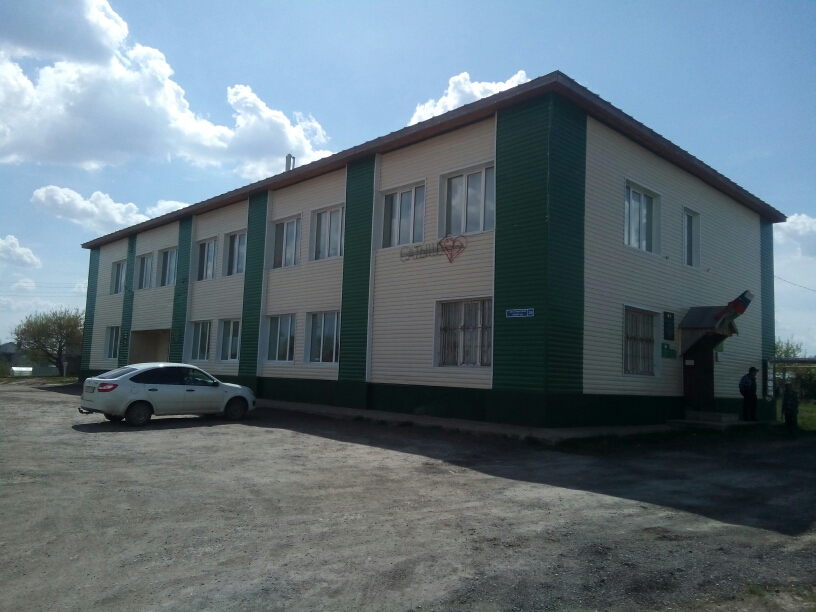 Сатышевский 
СДК
Исполнение бюджета за 2022 г. (в тыс. рублях)
Исполнение расходной части бюджета за 2022 г. (в тыс. рублях)
Информация по недоимкам в бюджет поселения на 01.01.2023 г.
Демографическая ситуация
Количество зарегистрированных актов гражданского состояния
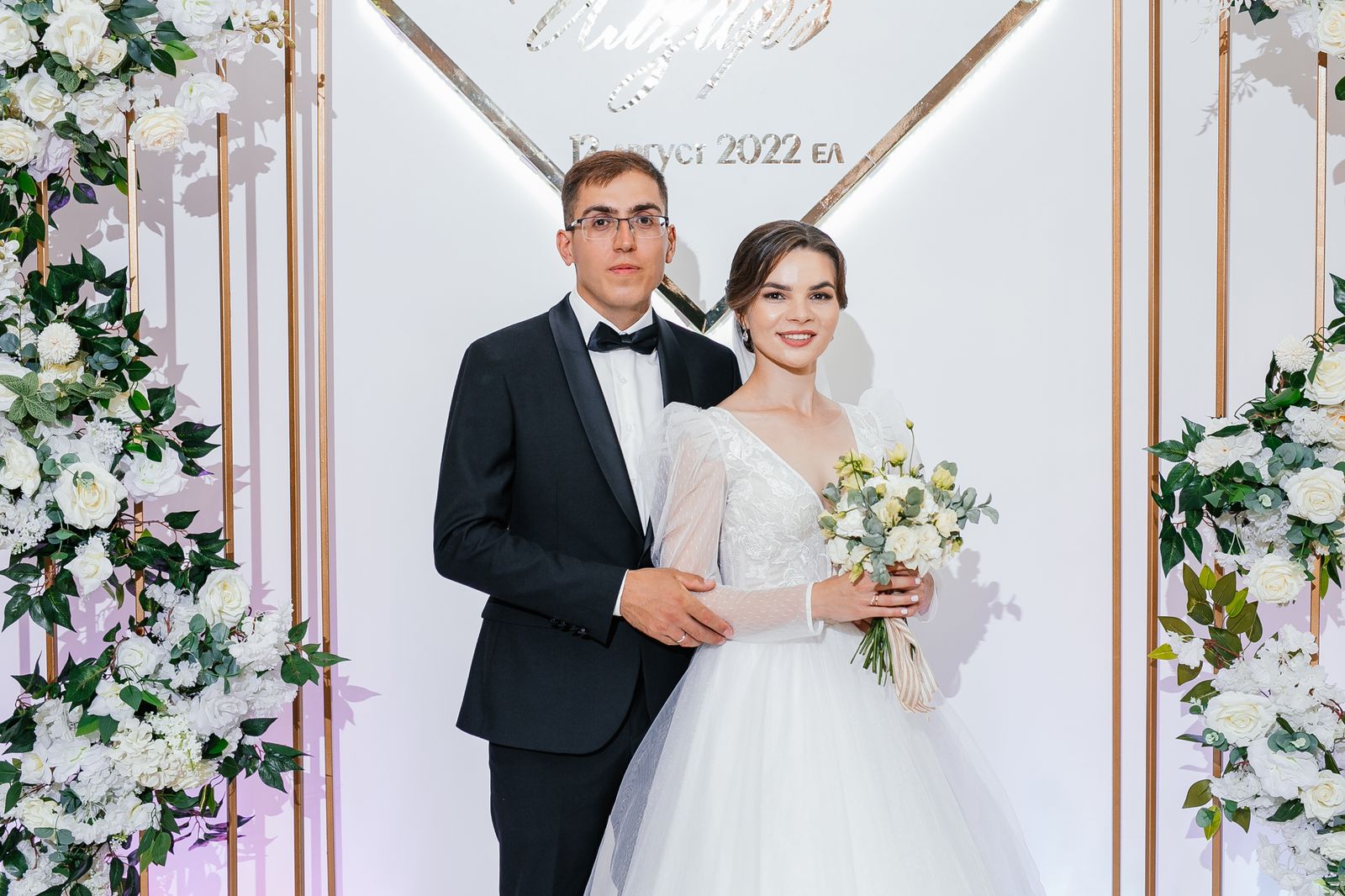 Новая семья 
 Ильзира и Раиль Хасановы
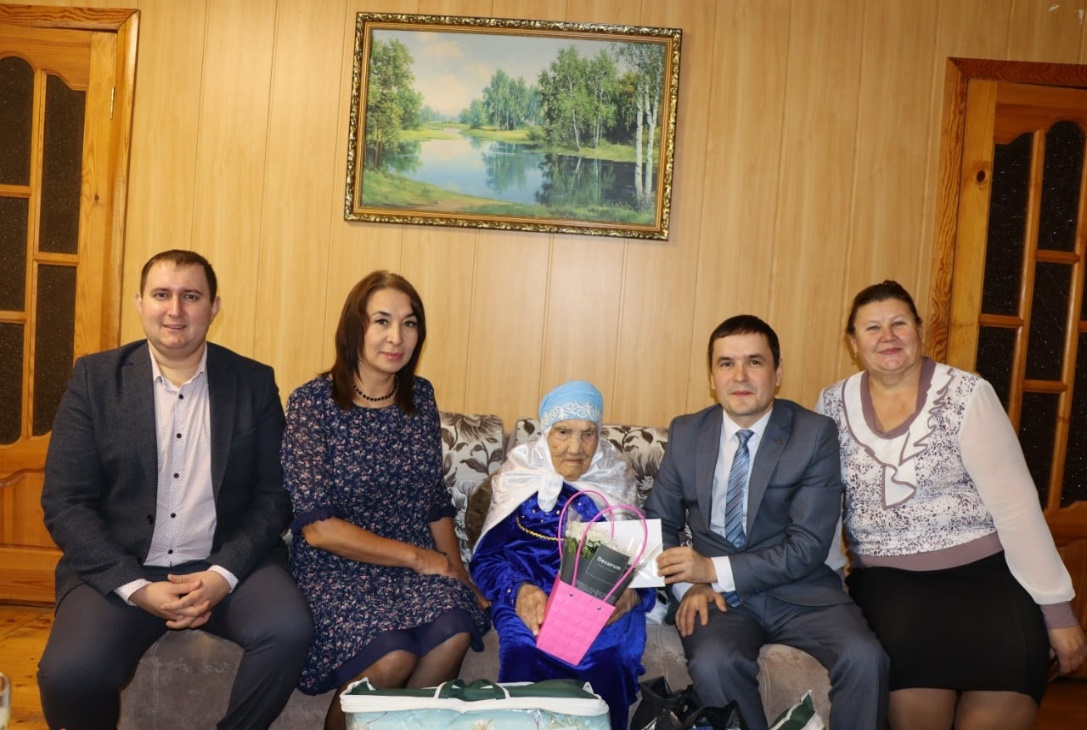 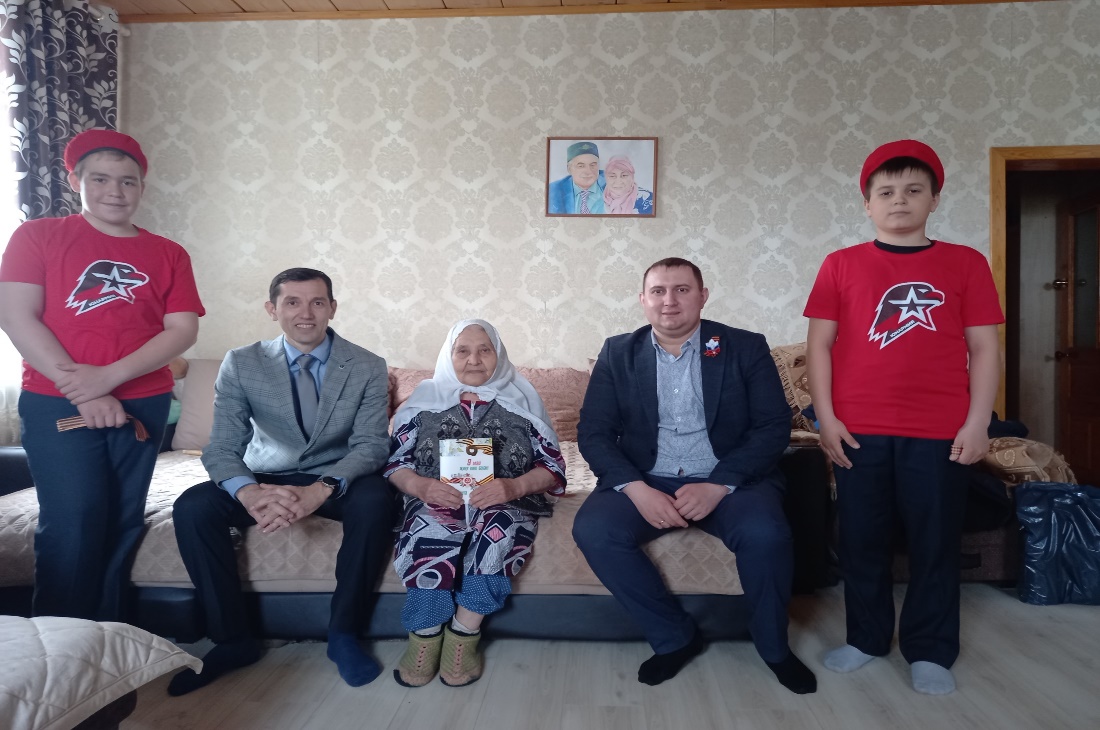 Вдова ветерана ВОВ и ветеран тыла 
Садыкова Такъмила Садыковна
с.Сатышево
Поздравления ветеранов тыла
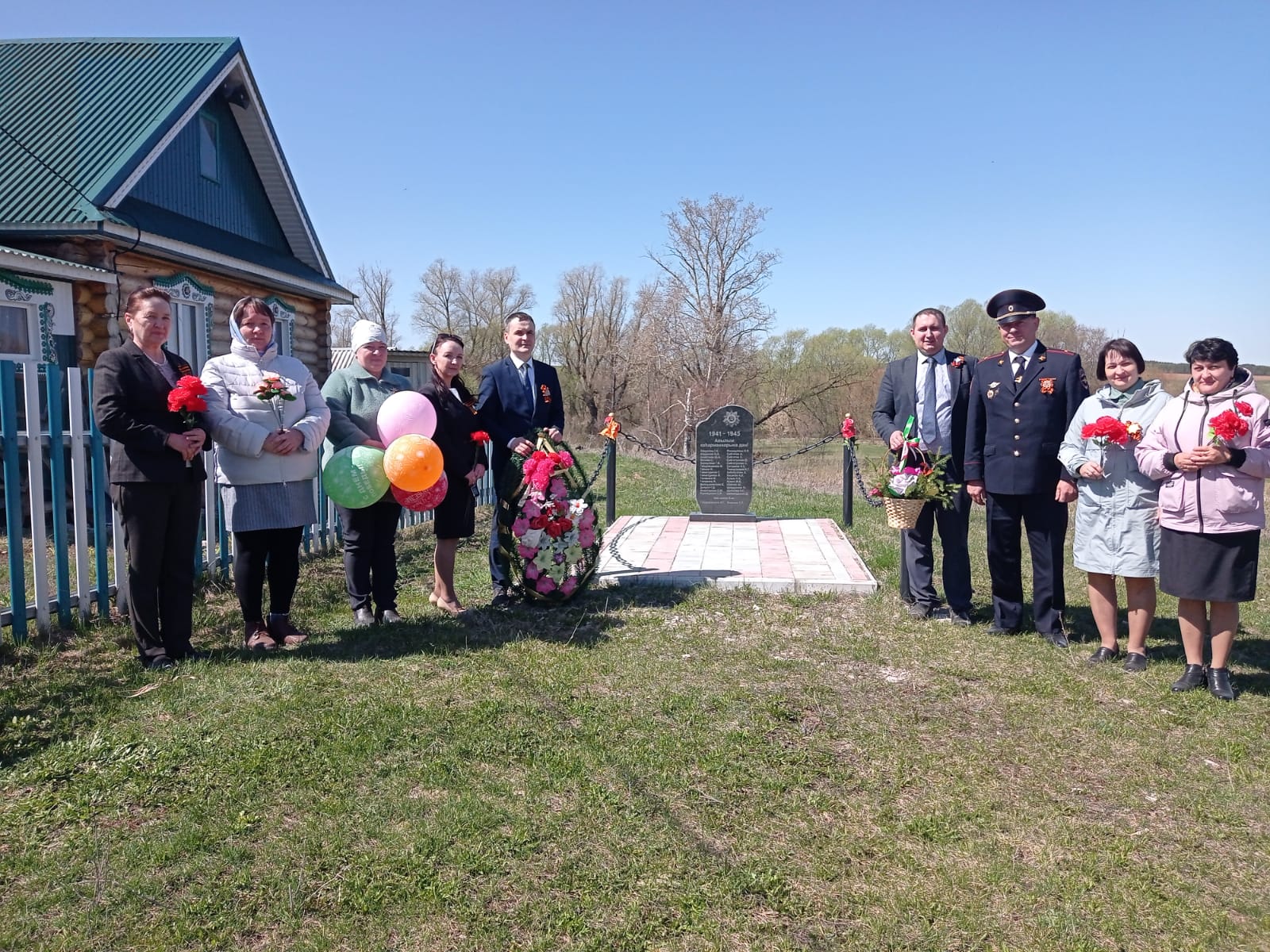 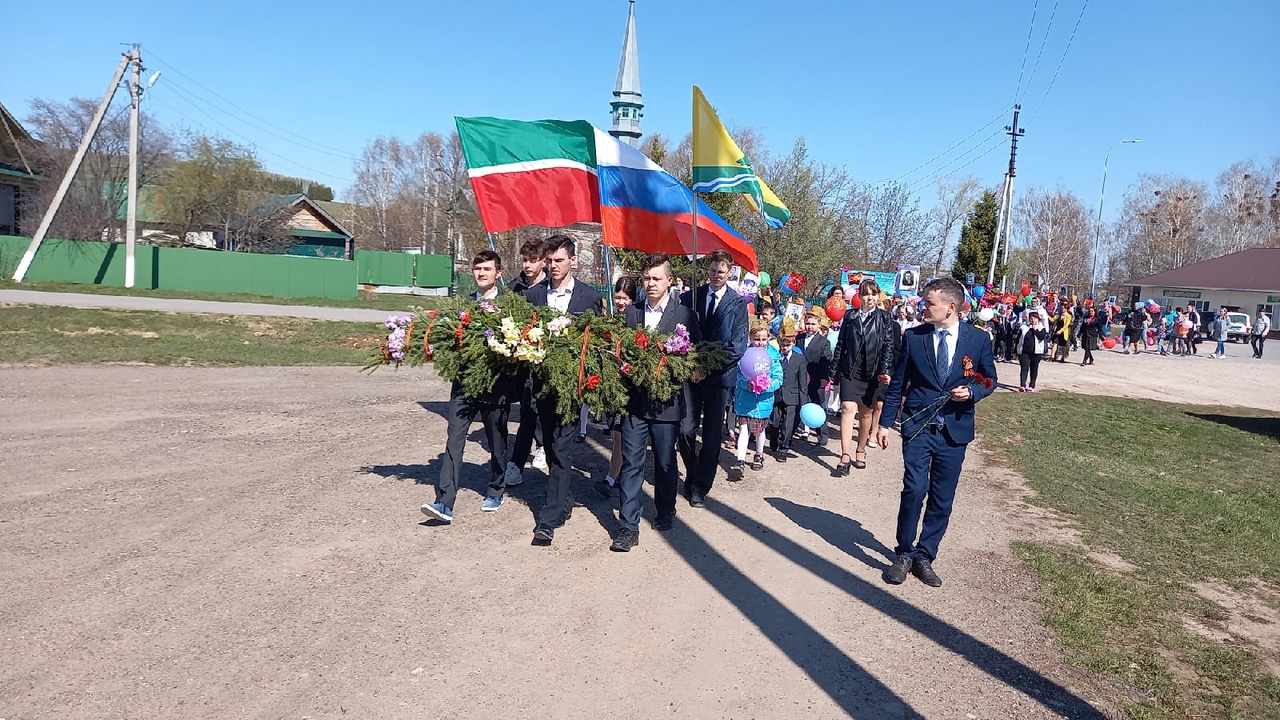 Социальная сфера
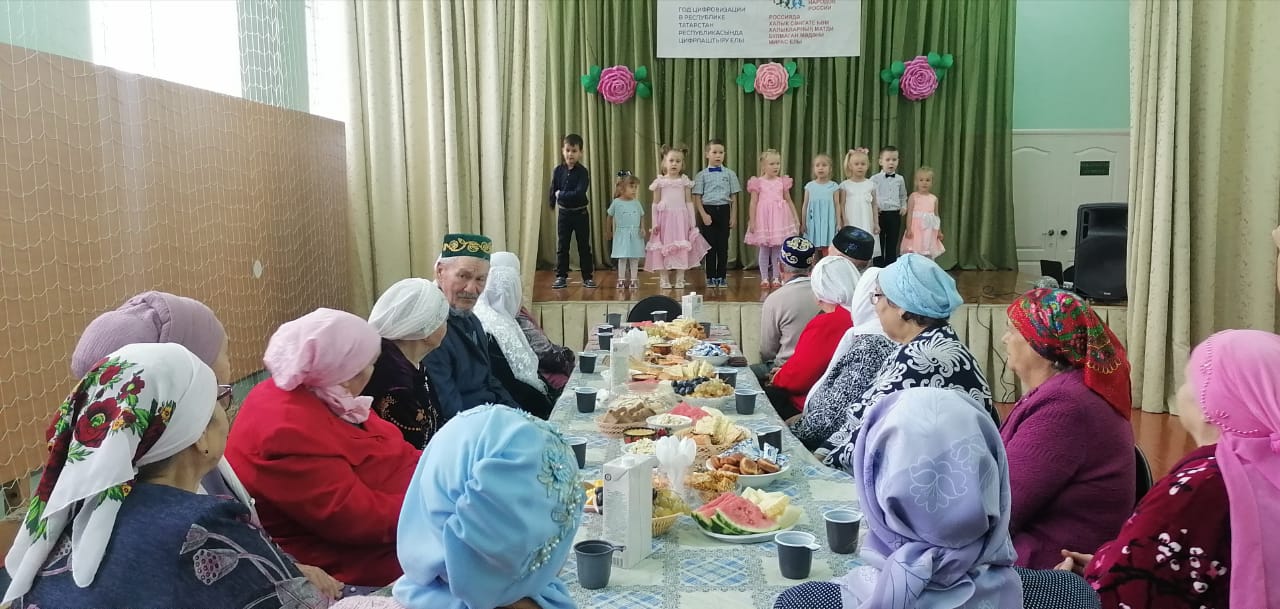 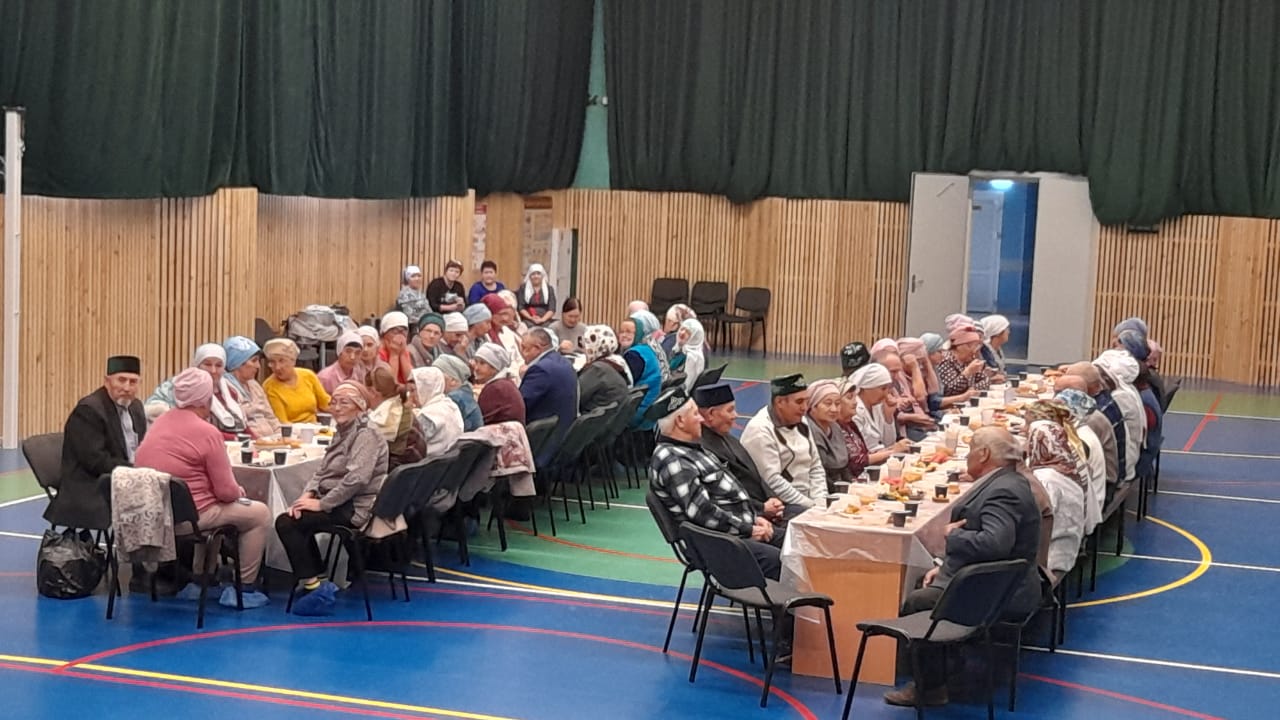 Мероприятия для пожилых людей
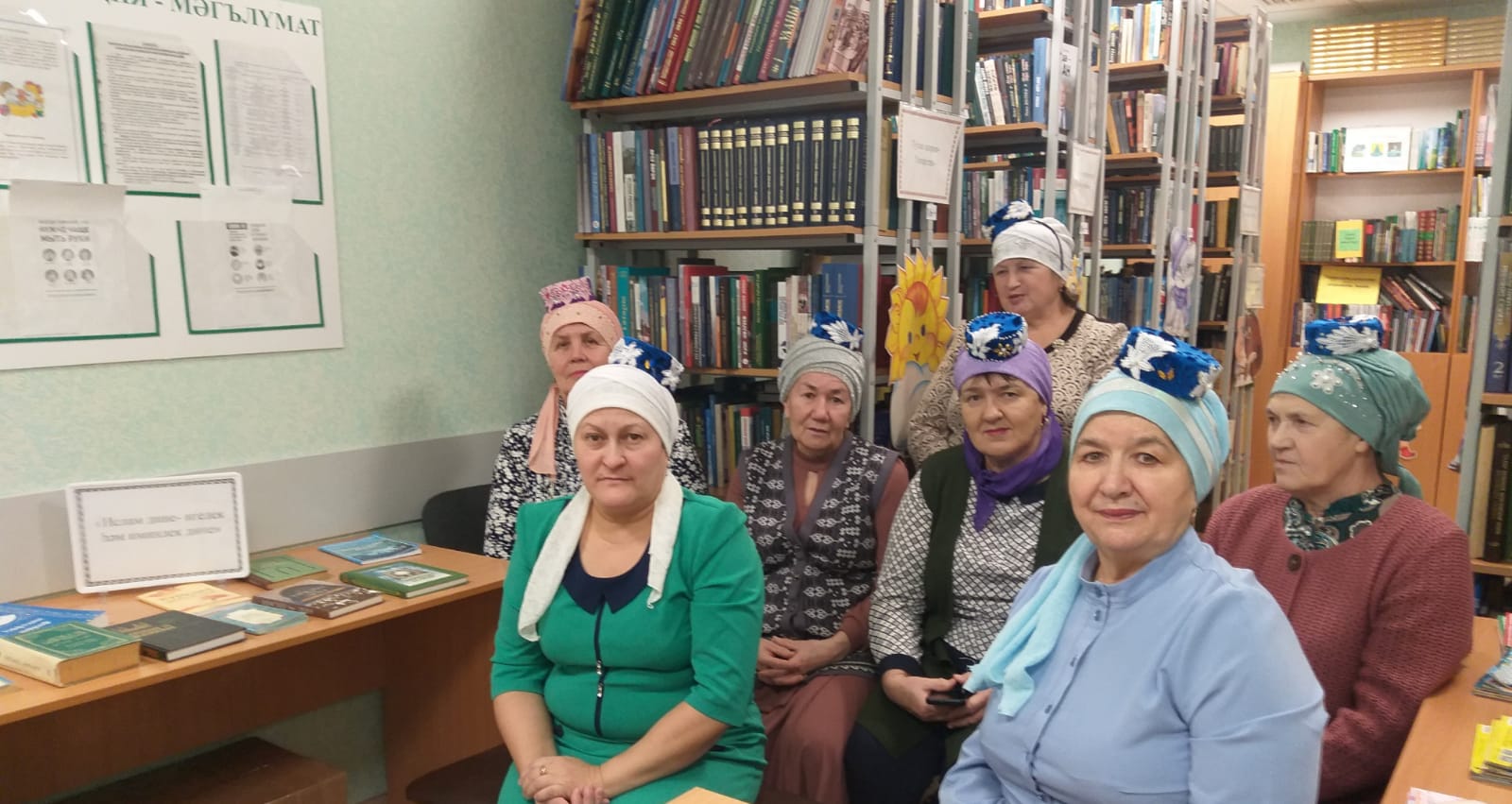 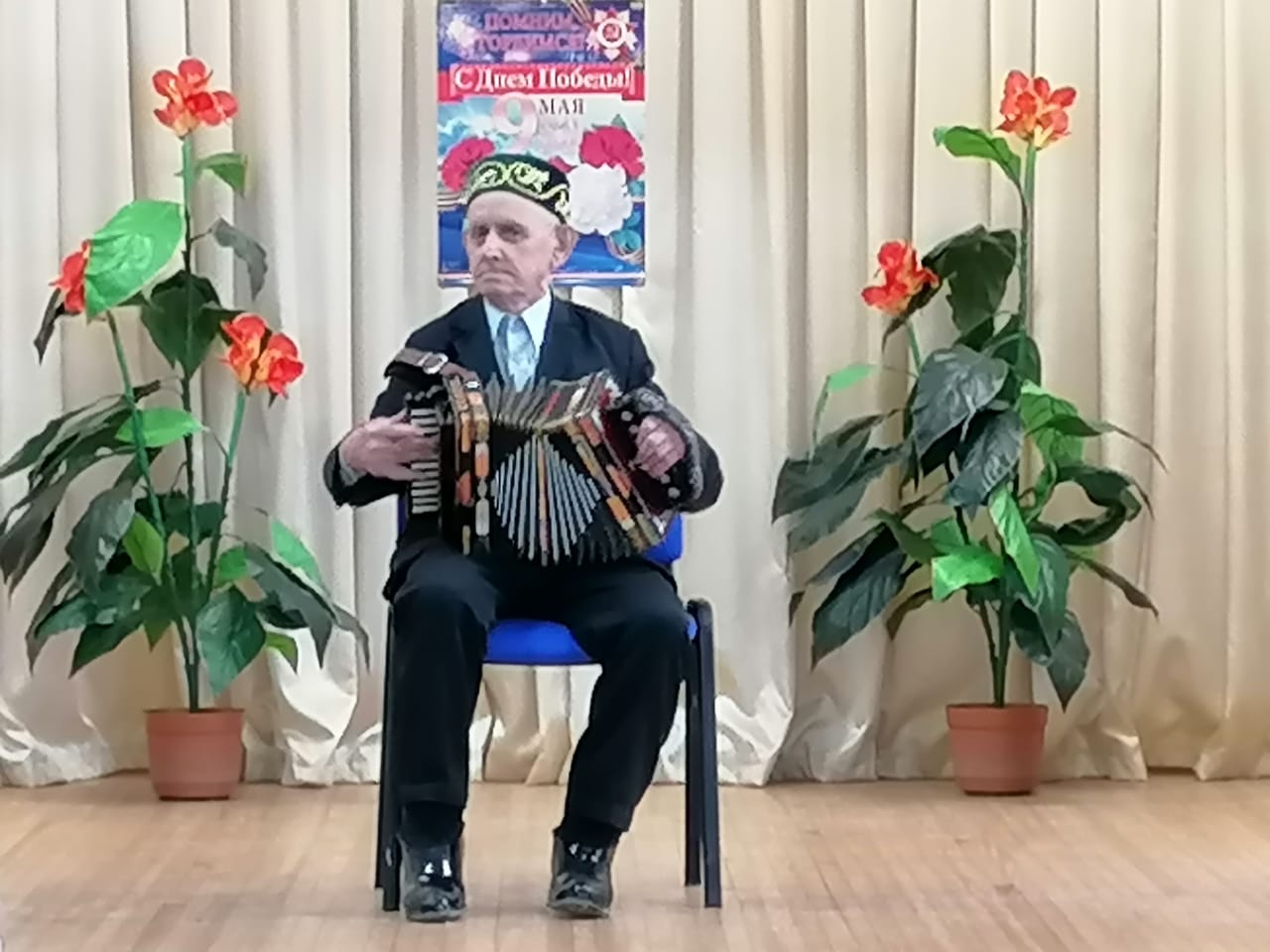 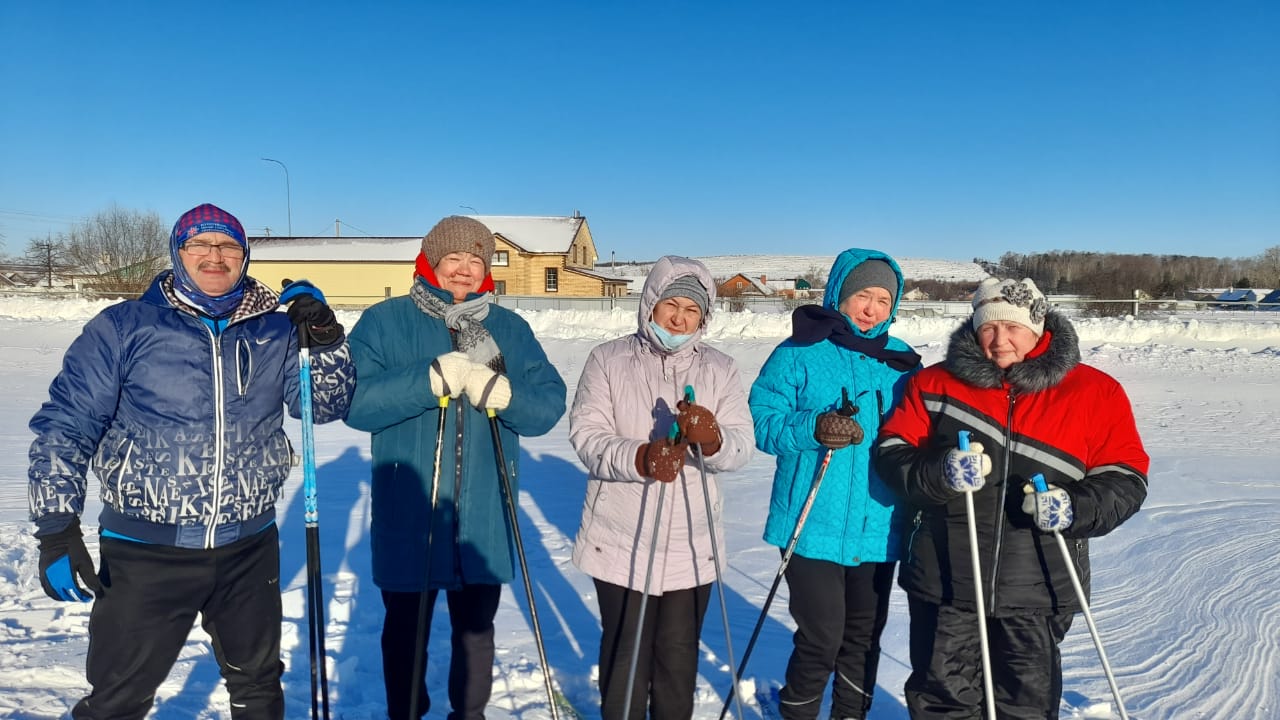 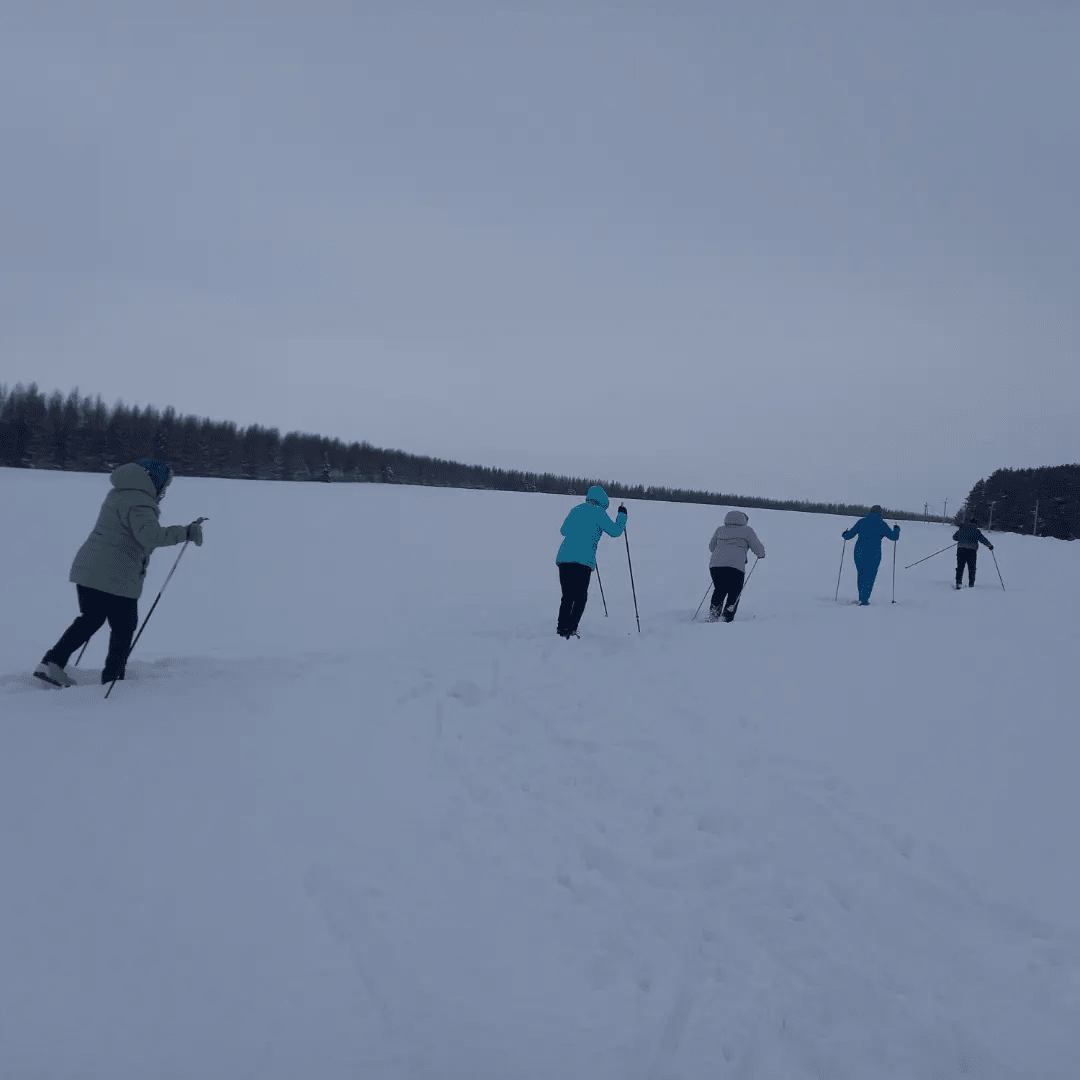 Спортивная жизнь пенсионеров
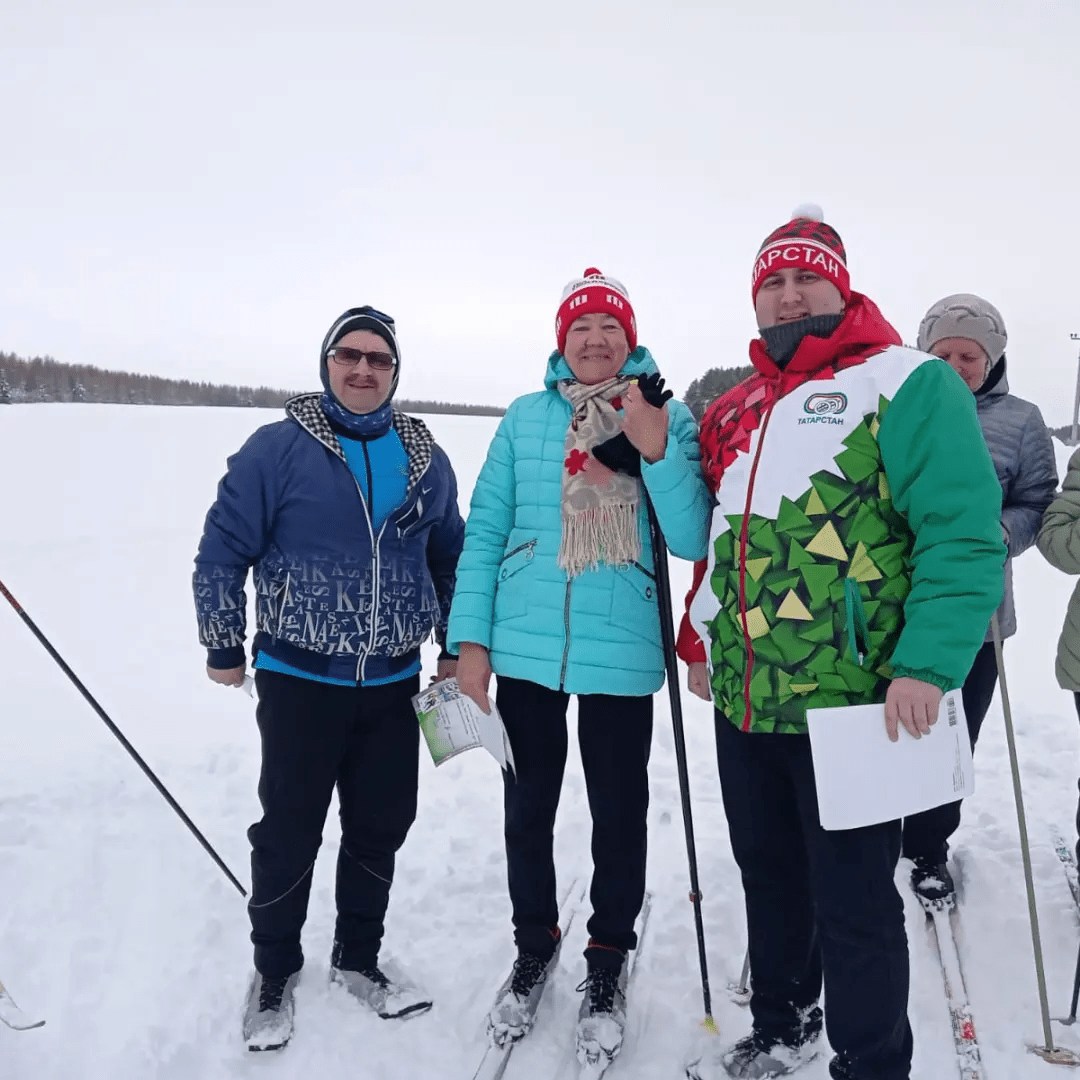 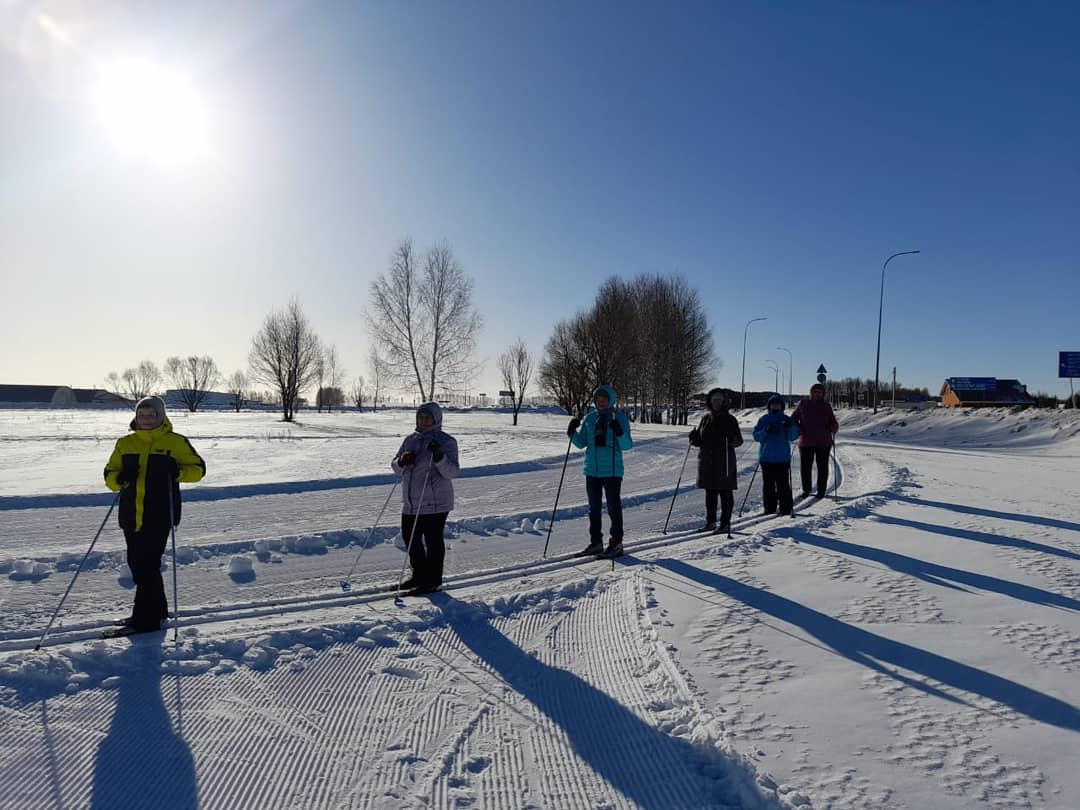 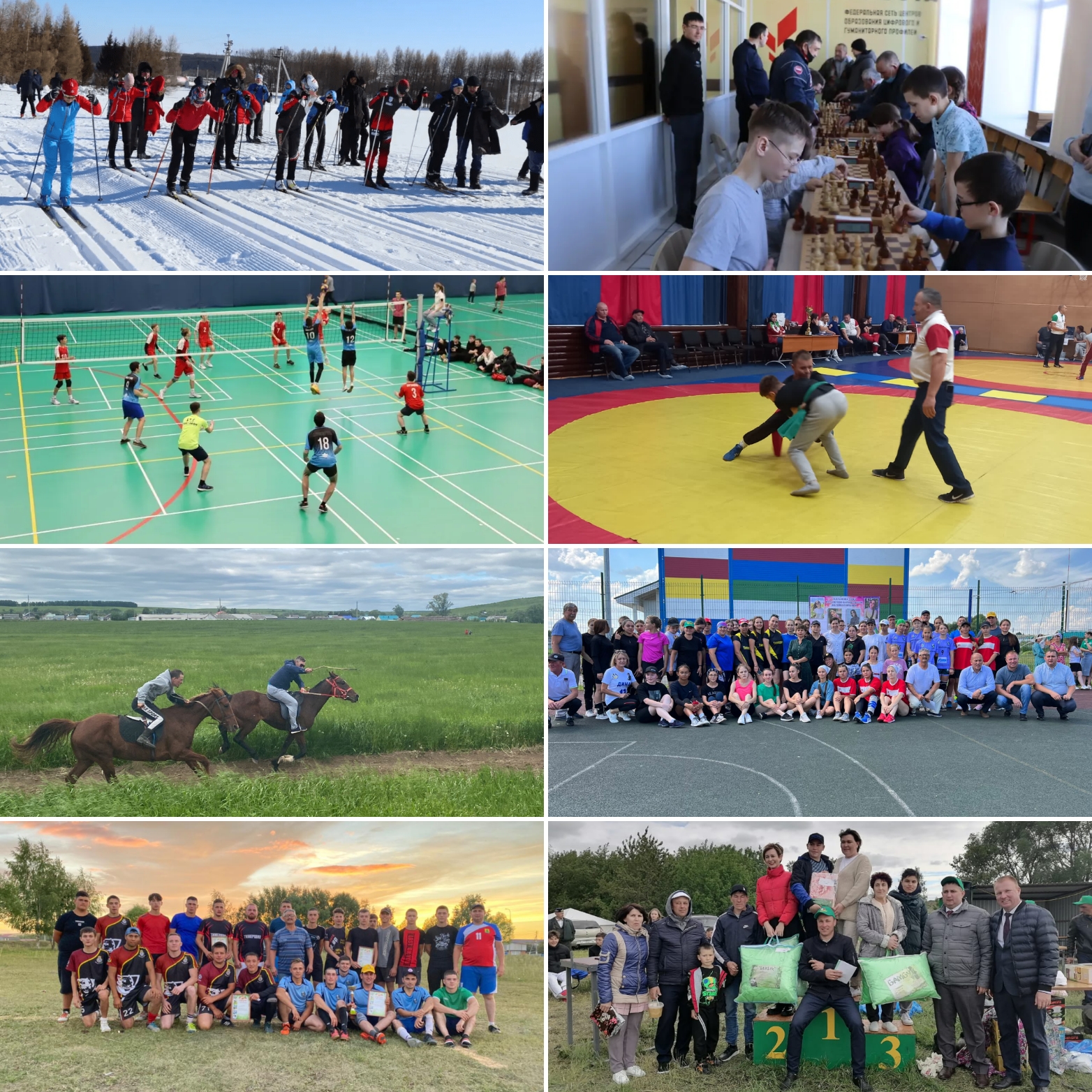 Спортивная жизнь
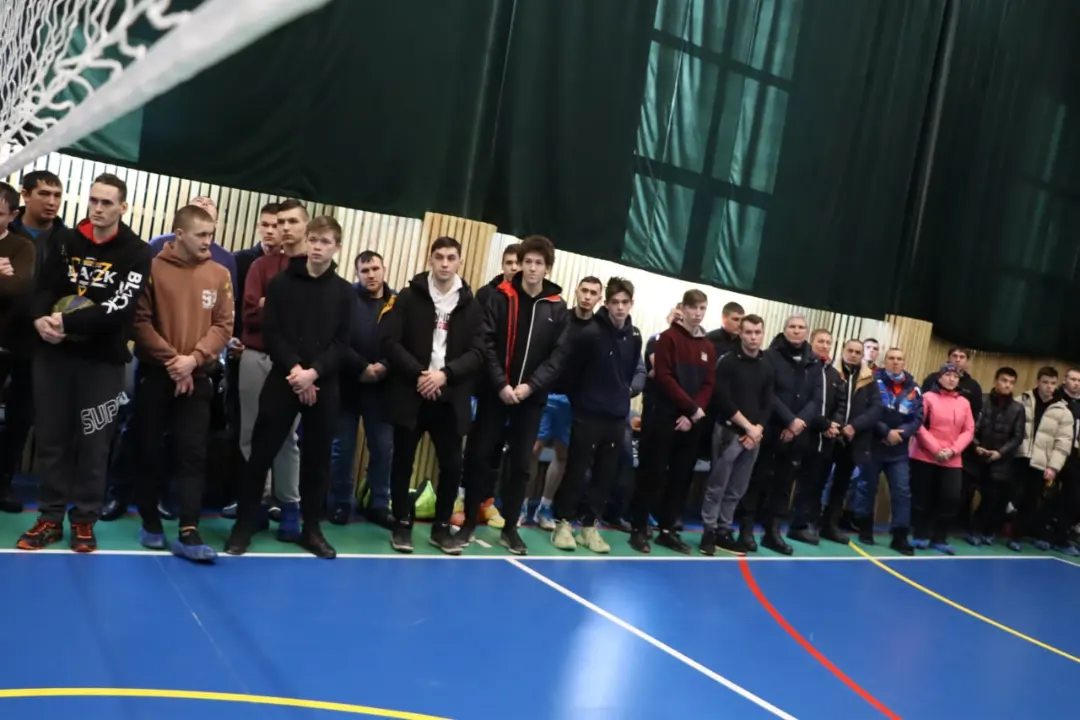 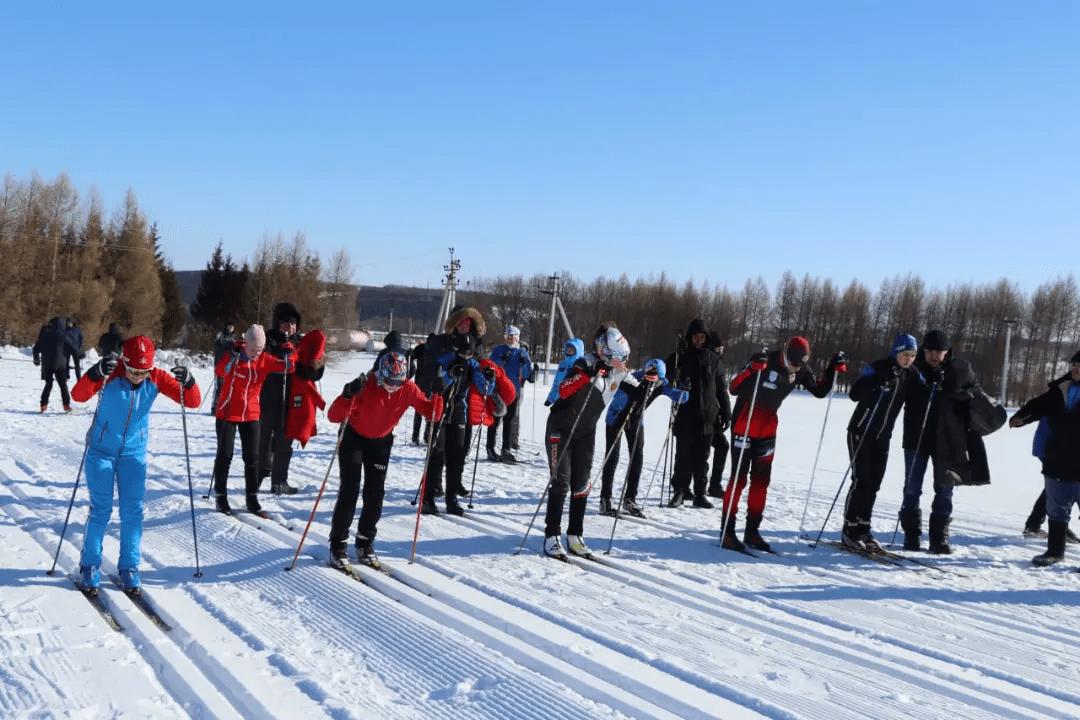 Зимняя спартакиада Сатышевского СП
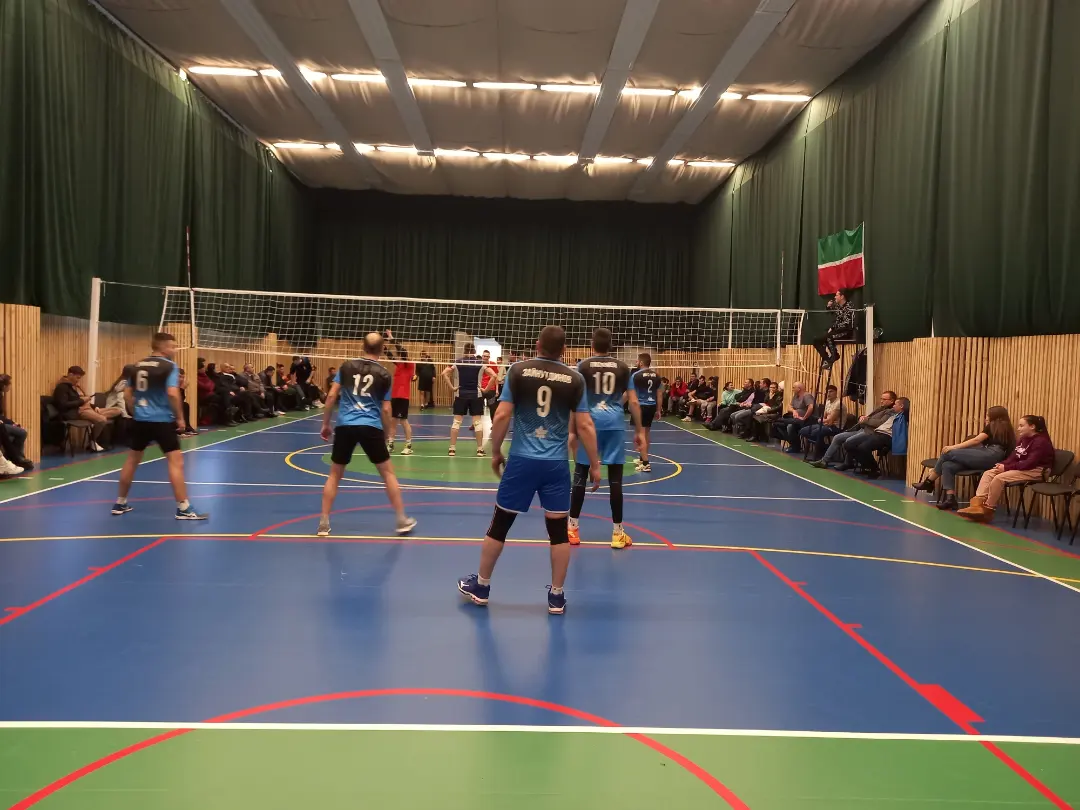 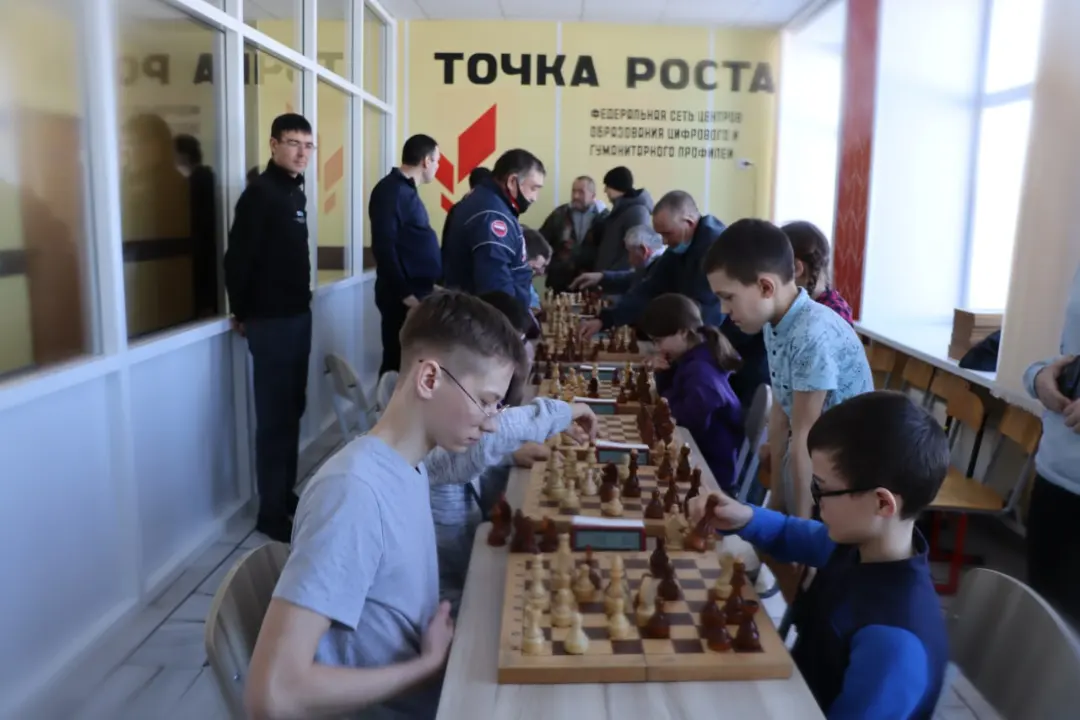 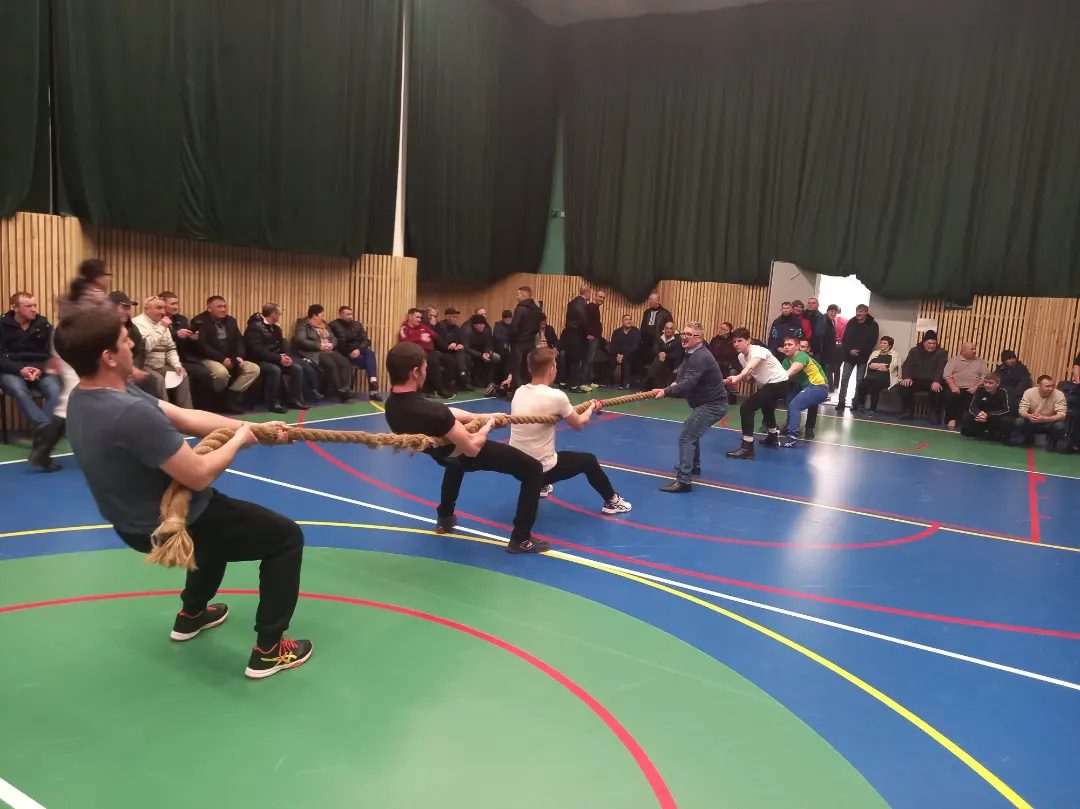 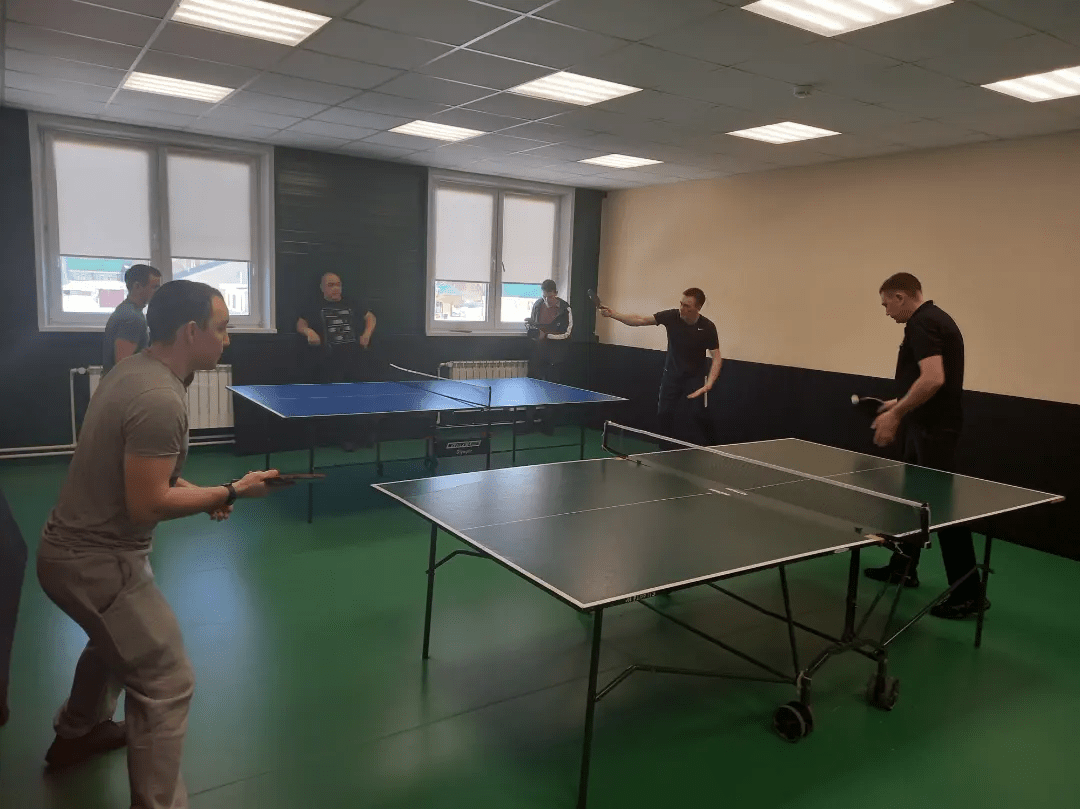 Зимняя спартакиада Сатышевского СП
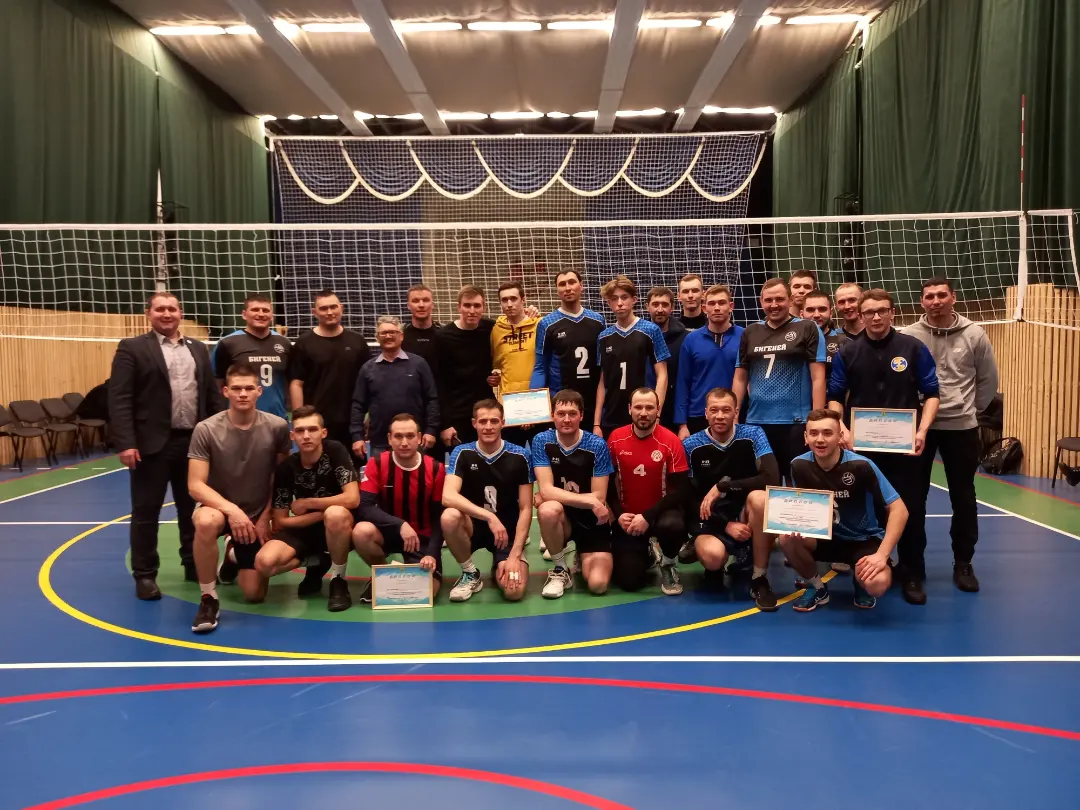 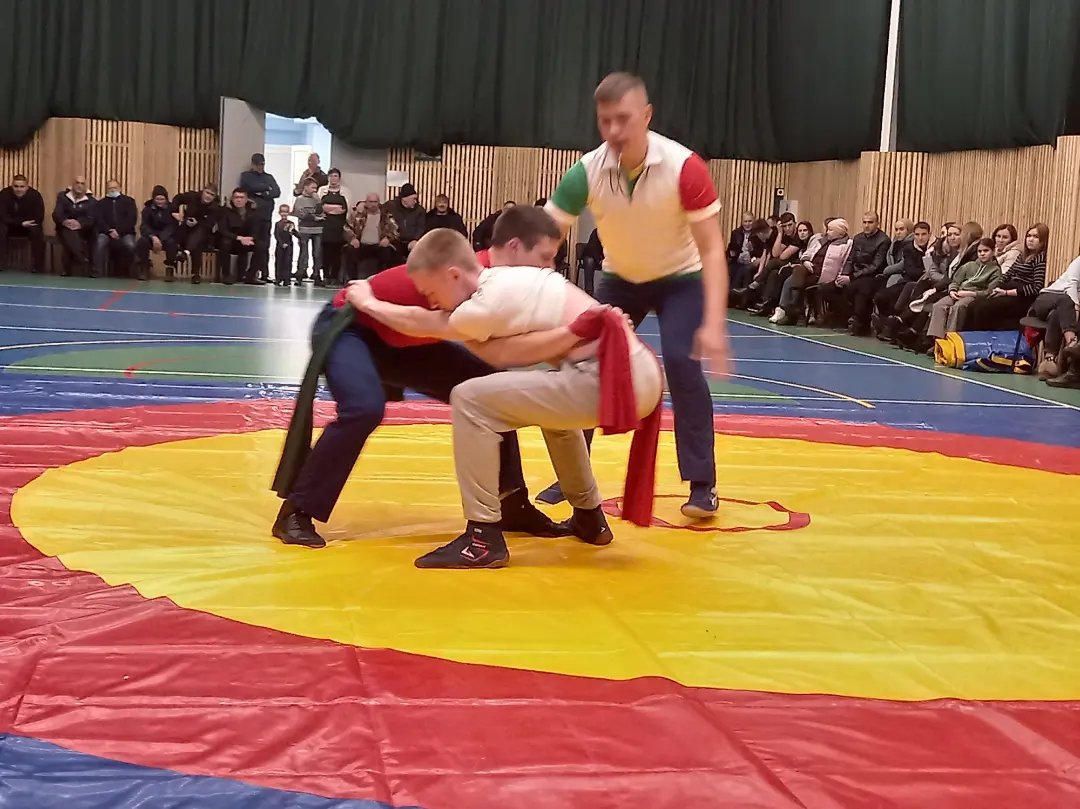 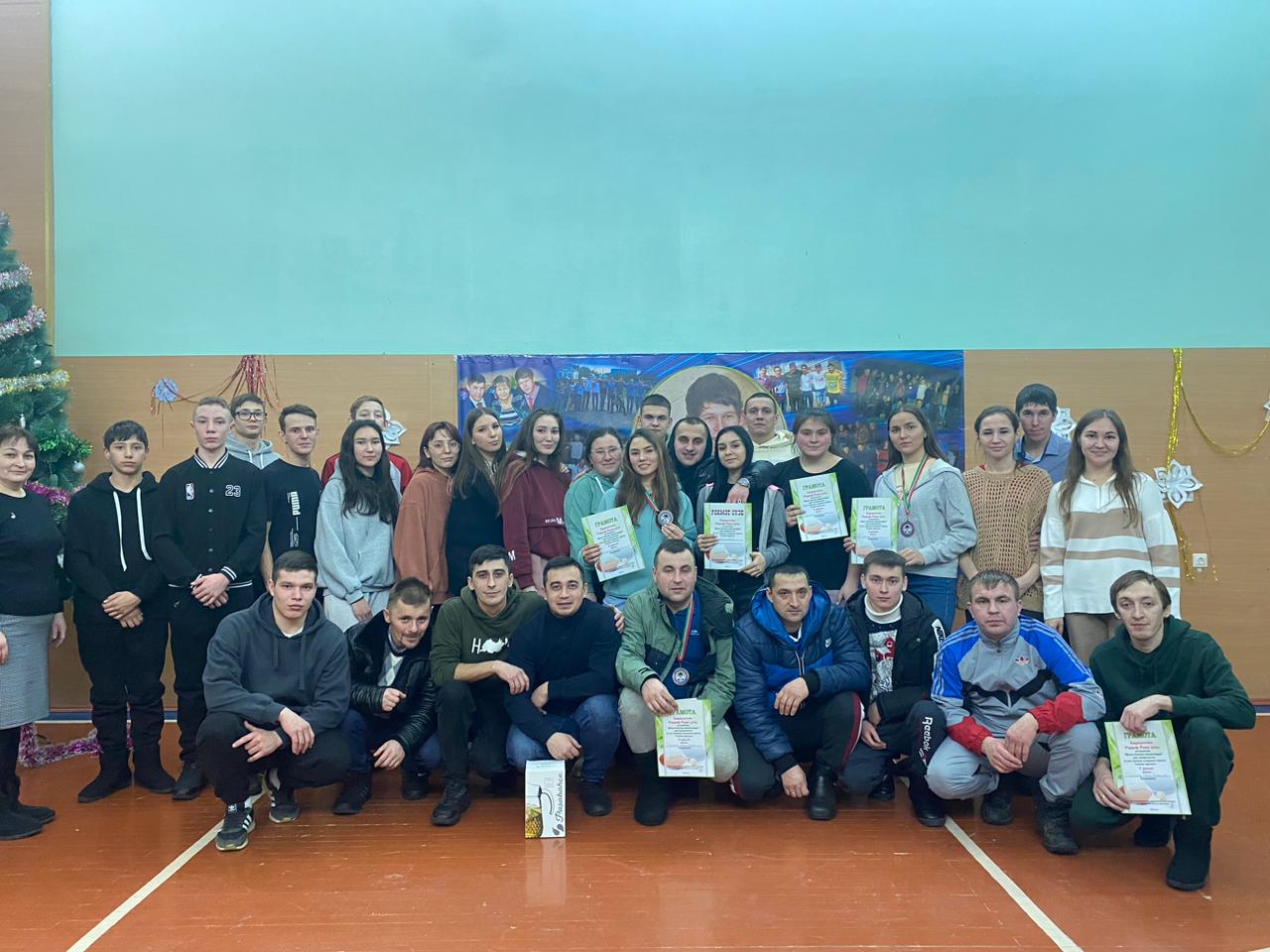 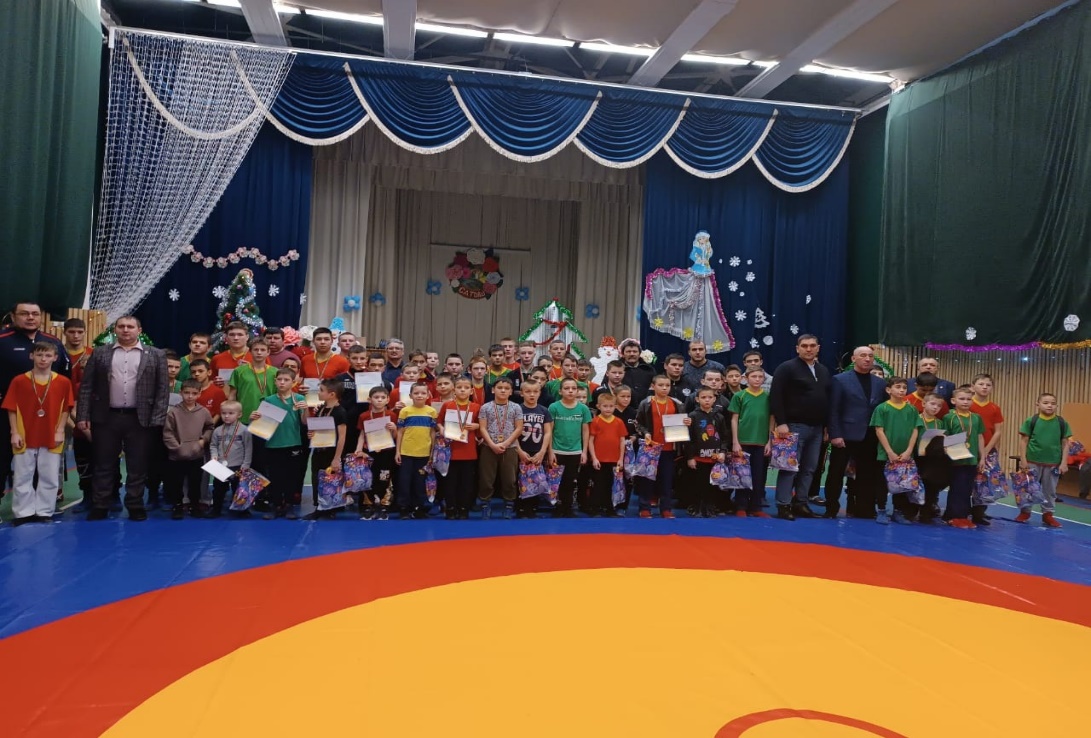 Турнир по национальной борьбе корэш среди юношей
Турнир по настольному теннису 
в память Хадиуллина Радифа
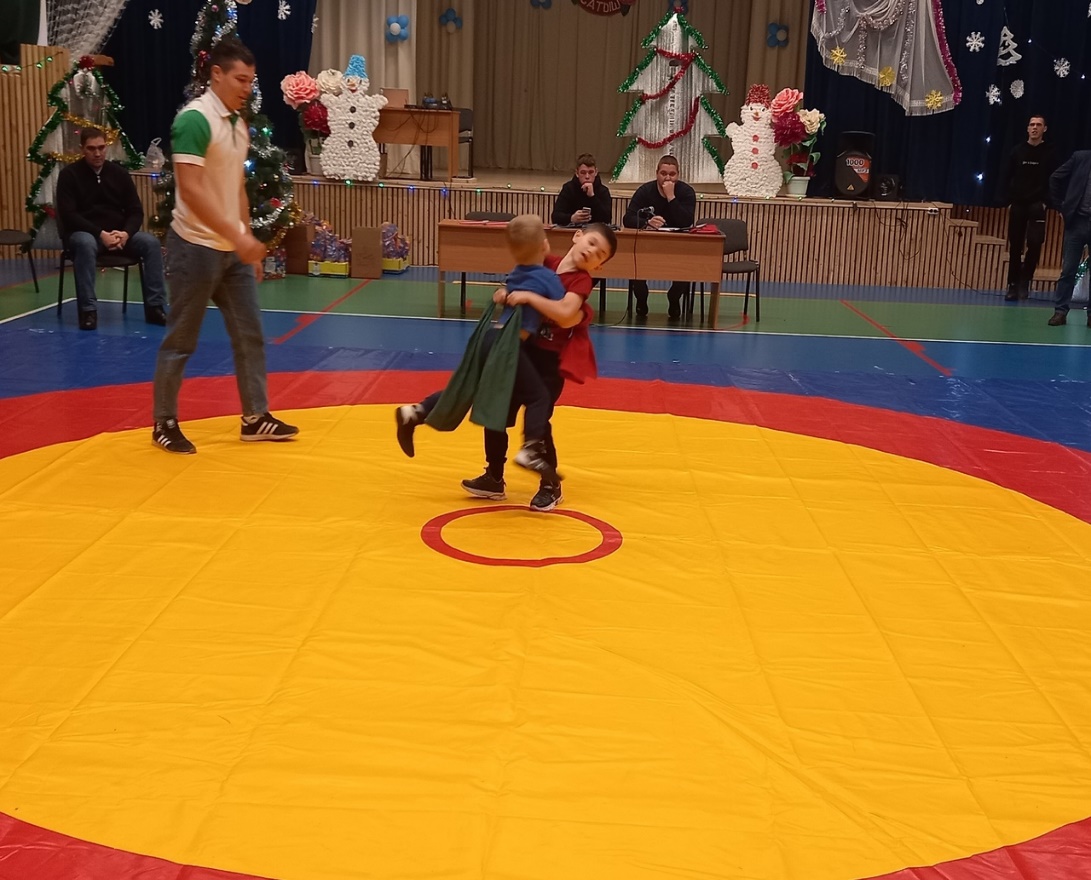 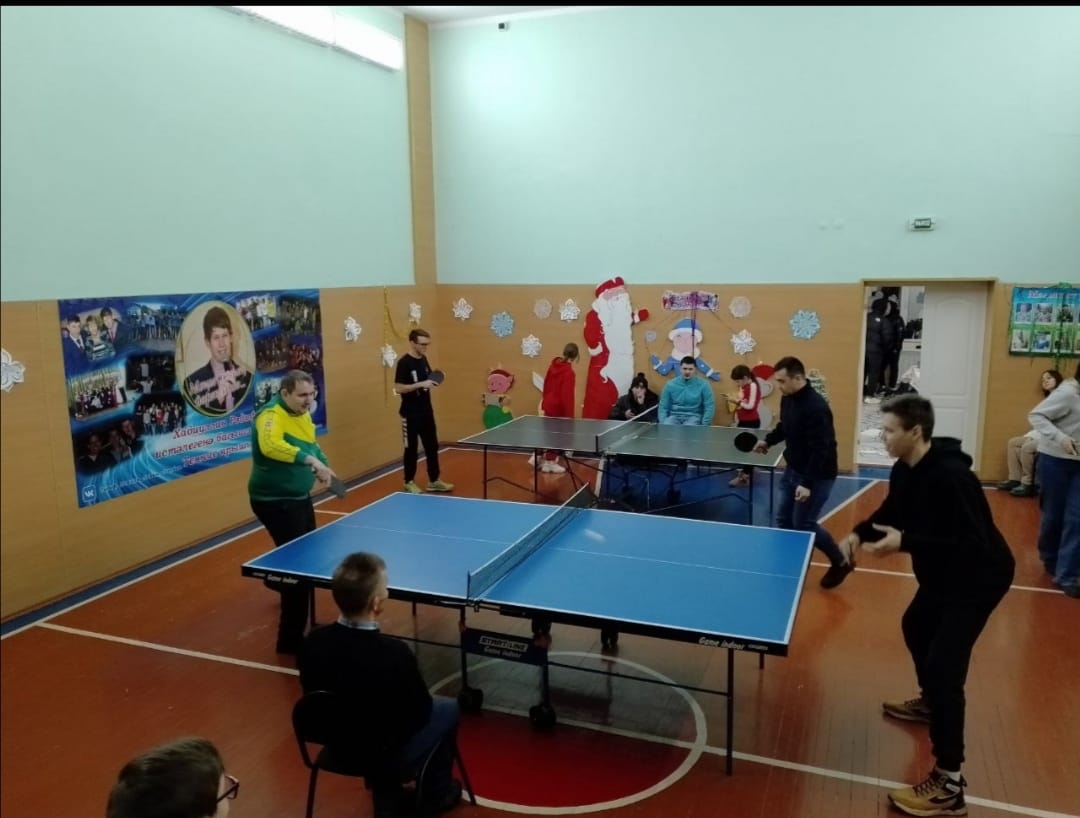 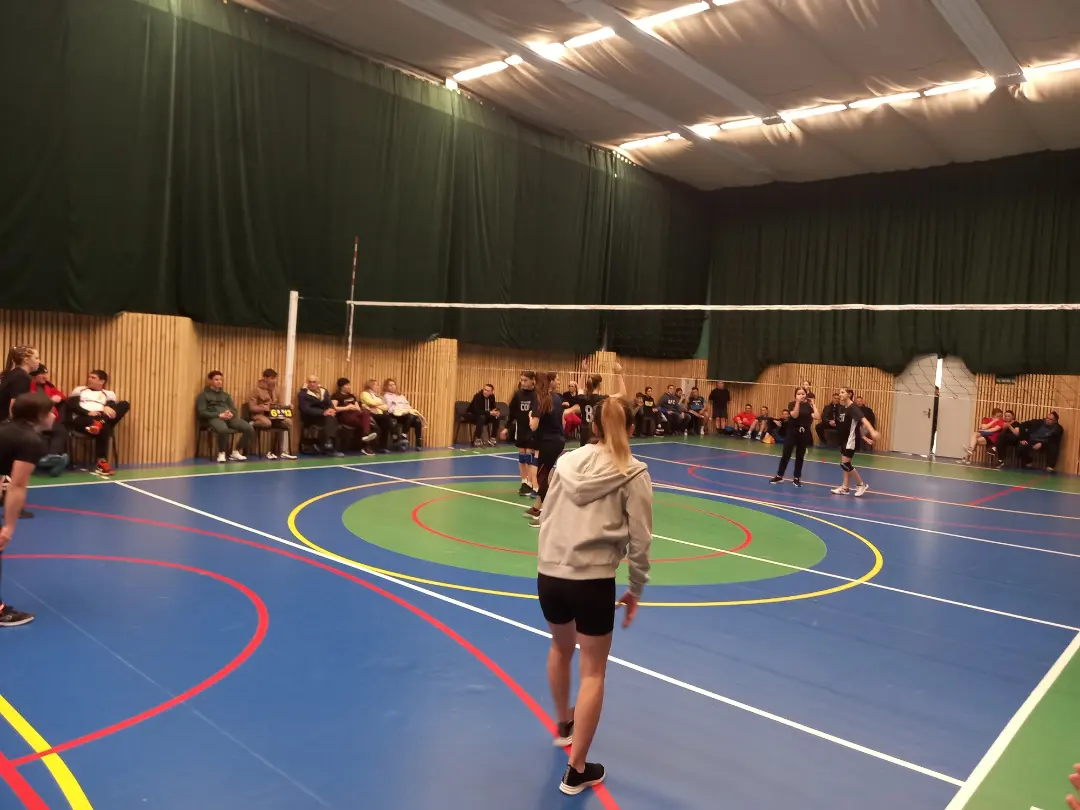 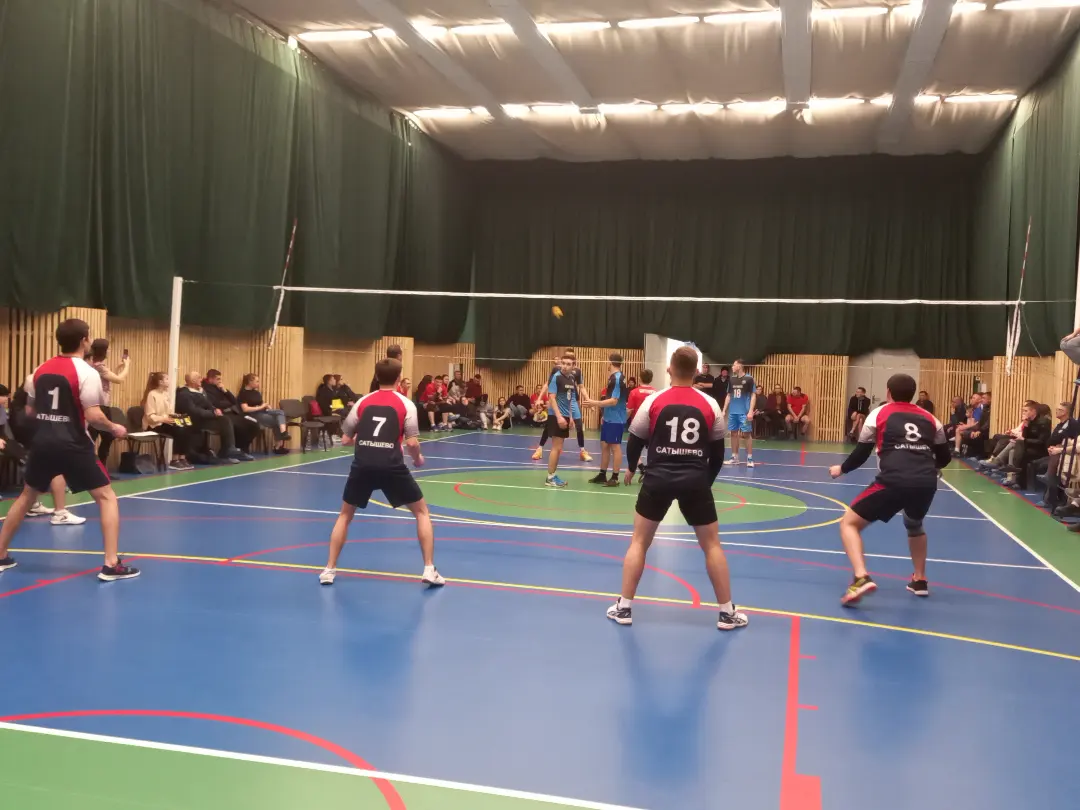 Турнир по волейболу среди 
мужских команд
Турнир по волейболу среди женских команд
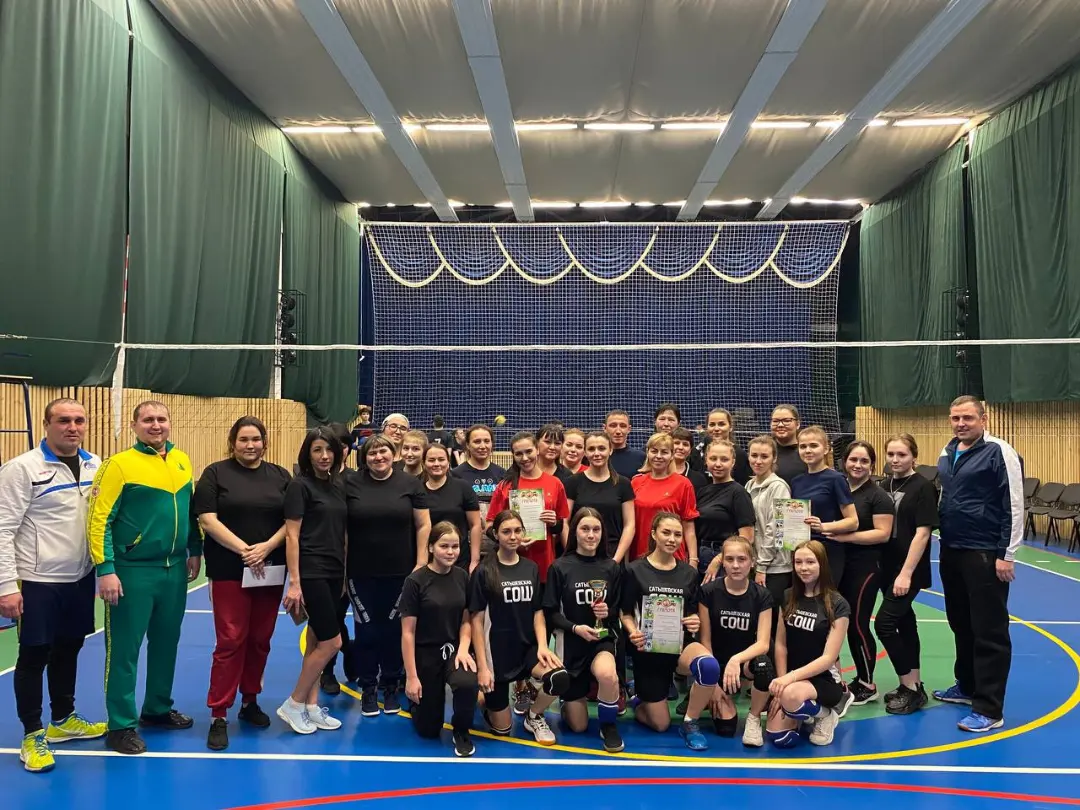 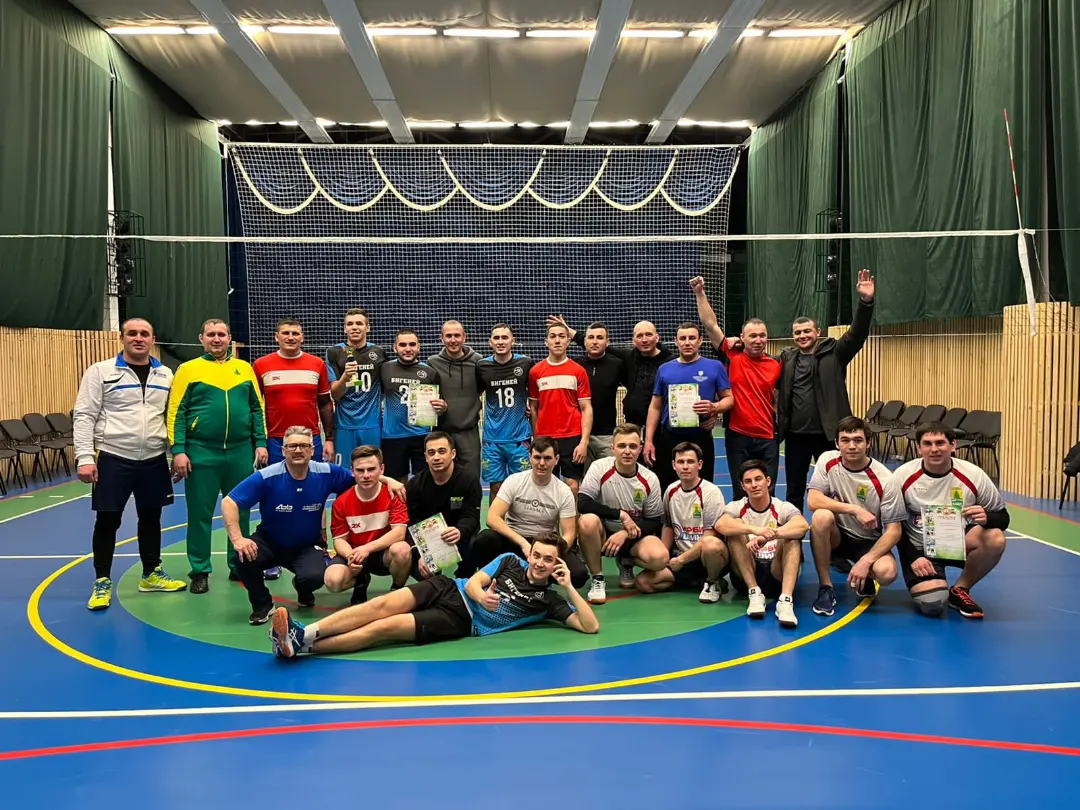 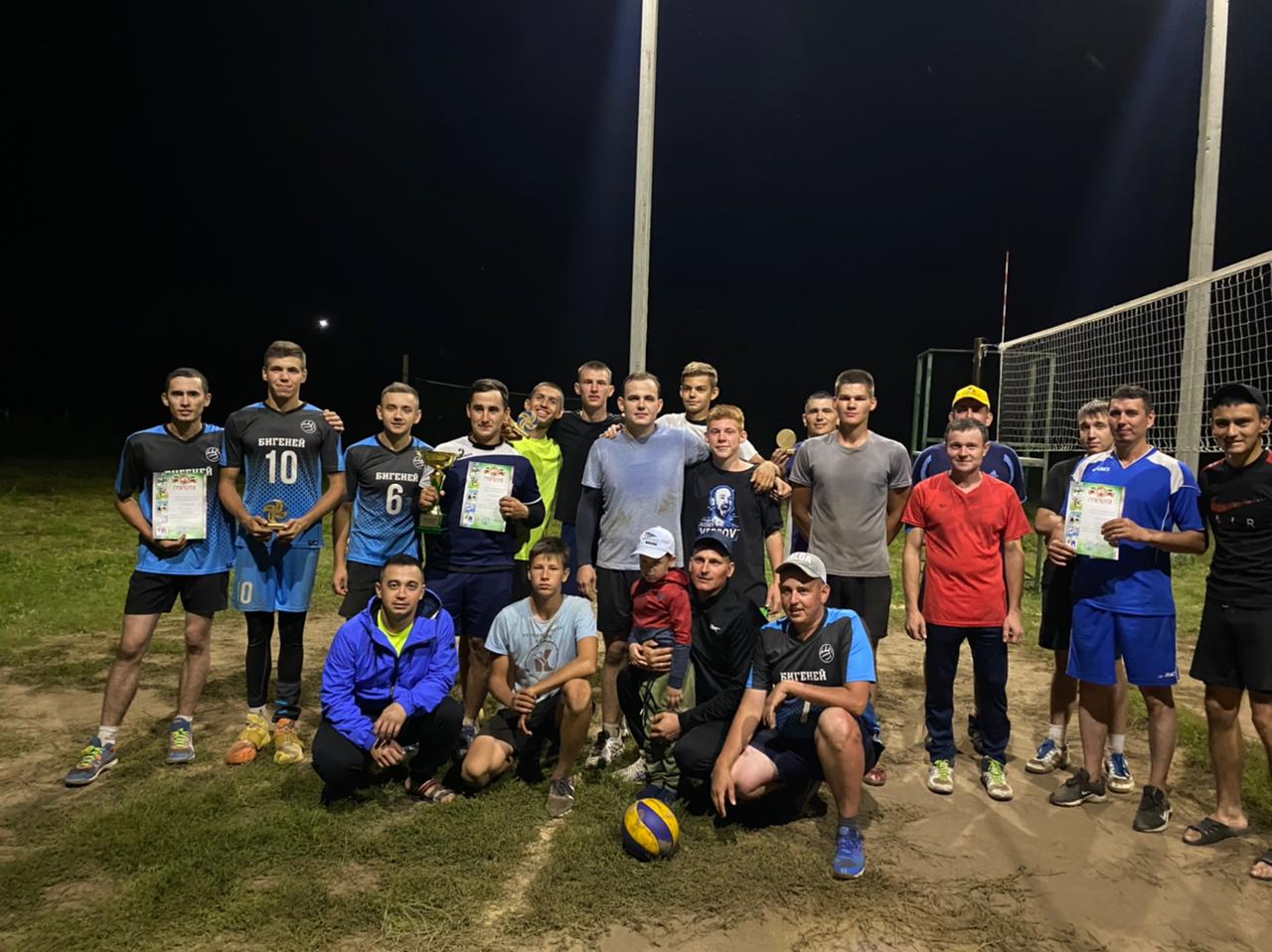 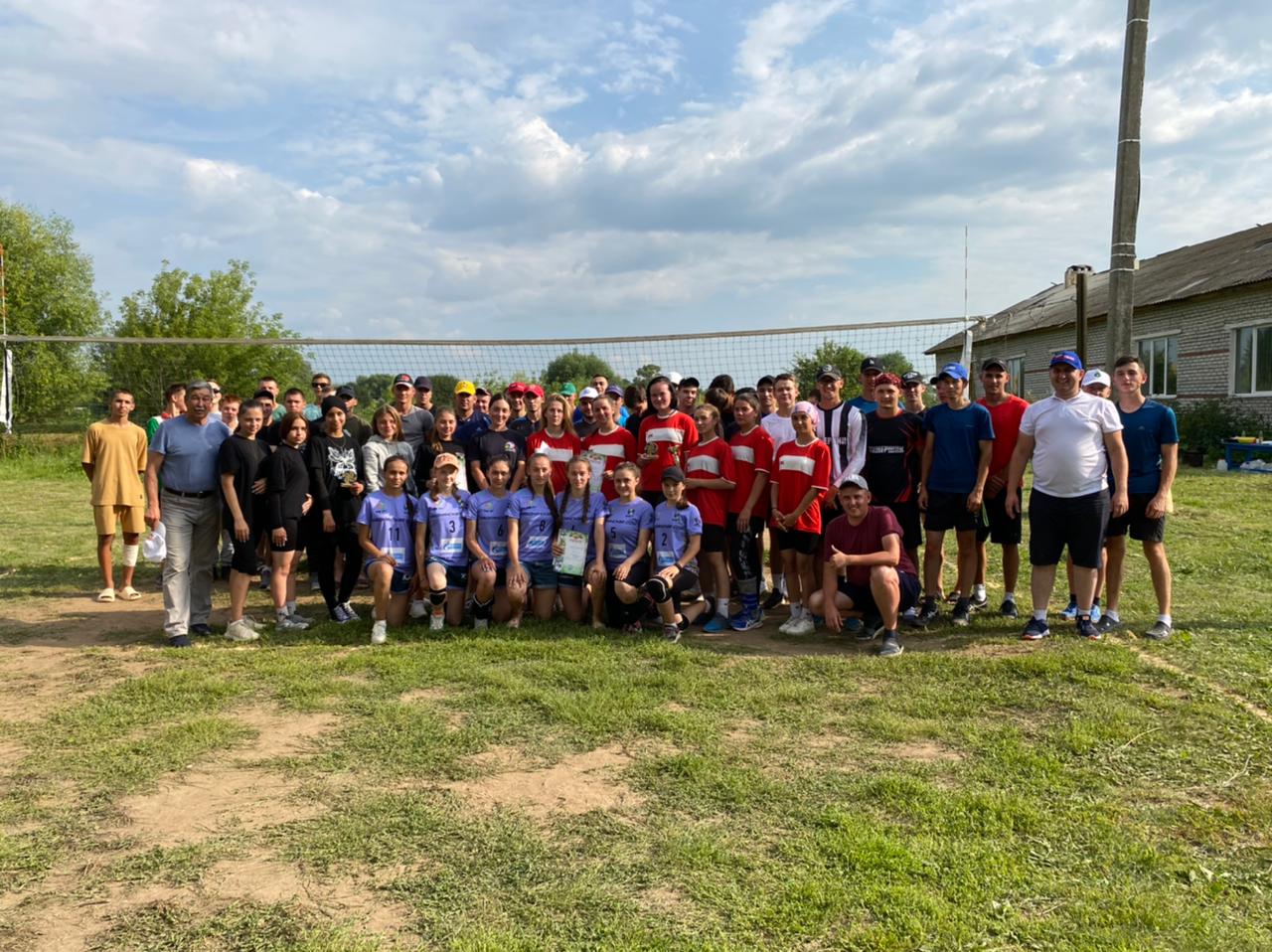 «Турнир Кубка д. Бигеней»
среди женских команд по волейболу
«Турнир Кубка д. Бигеней»
Среди мужских команд по волейболу
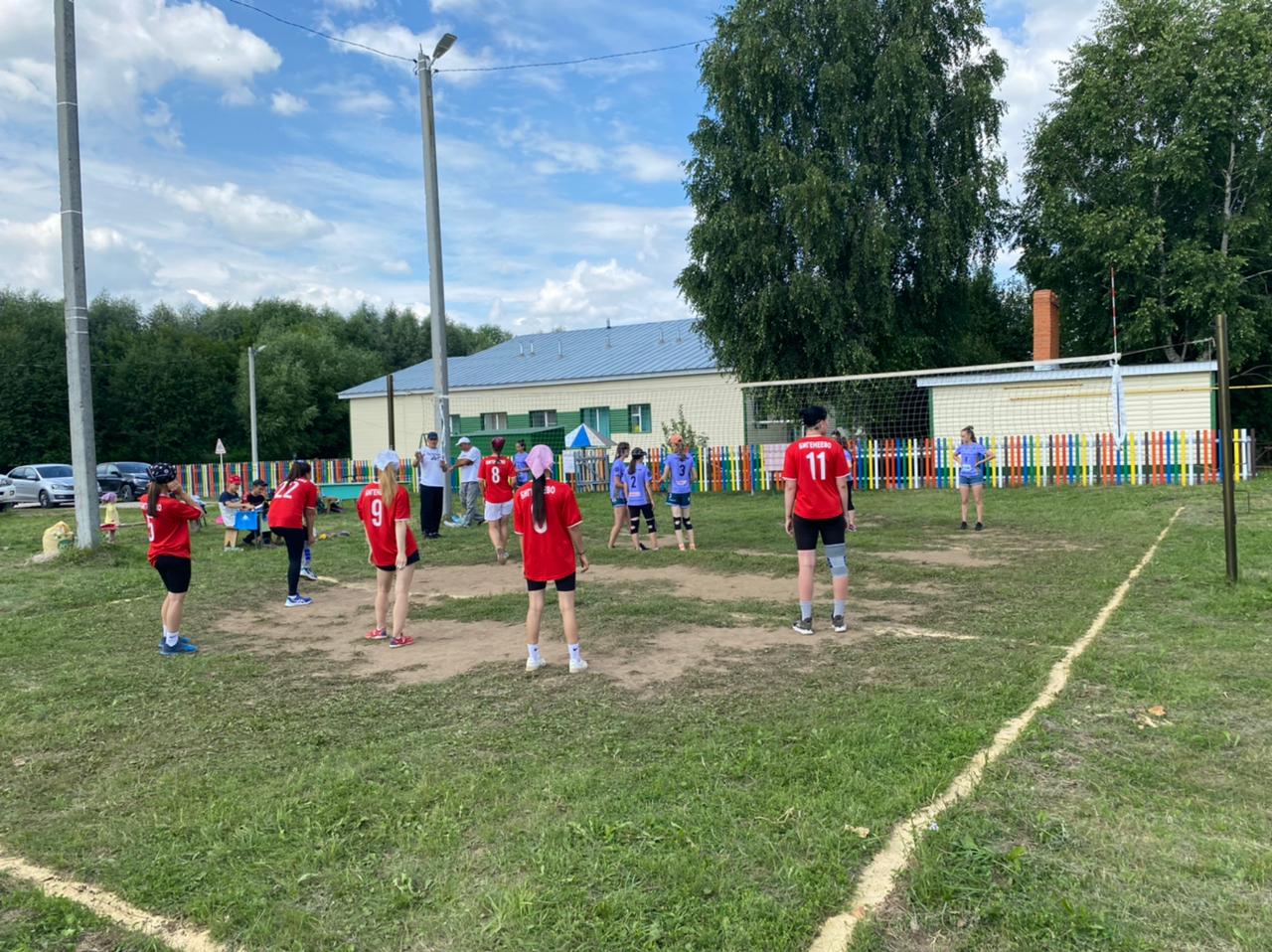 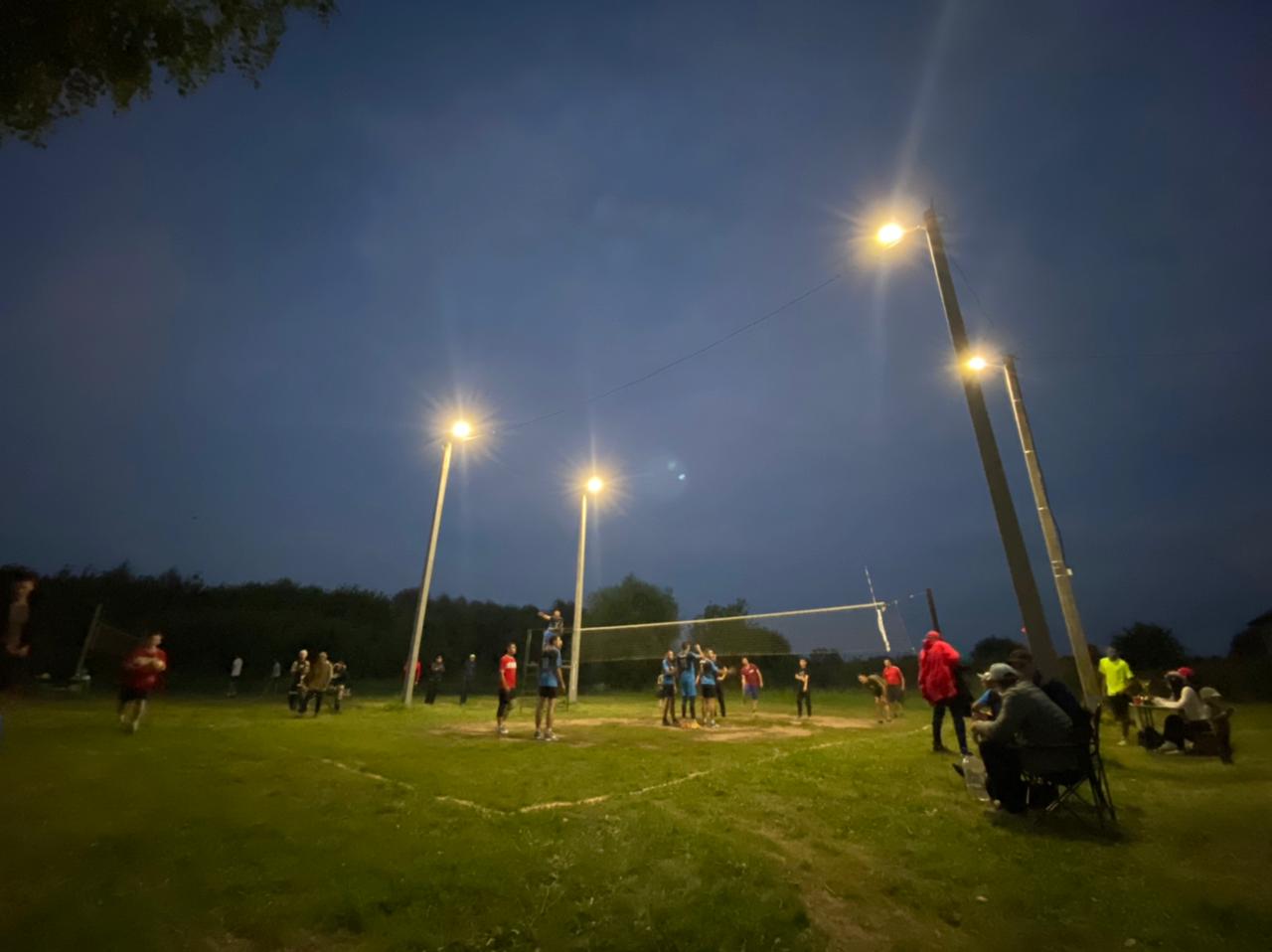 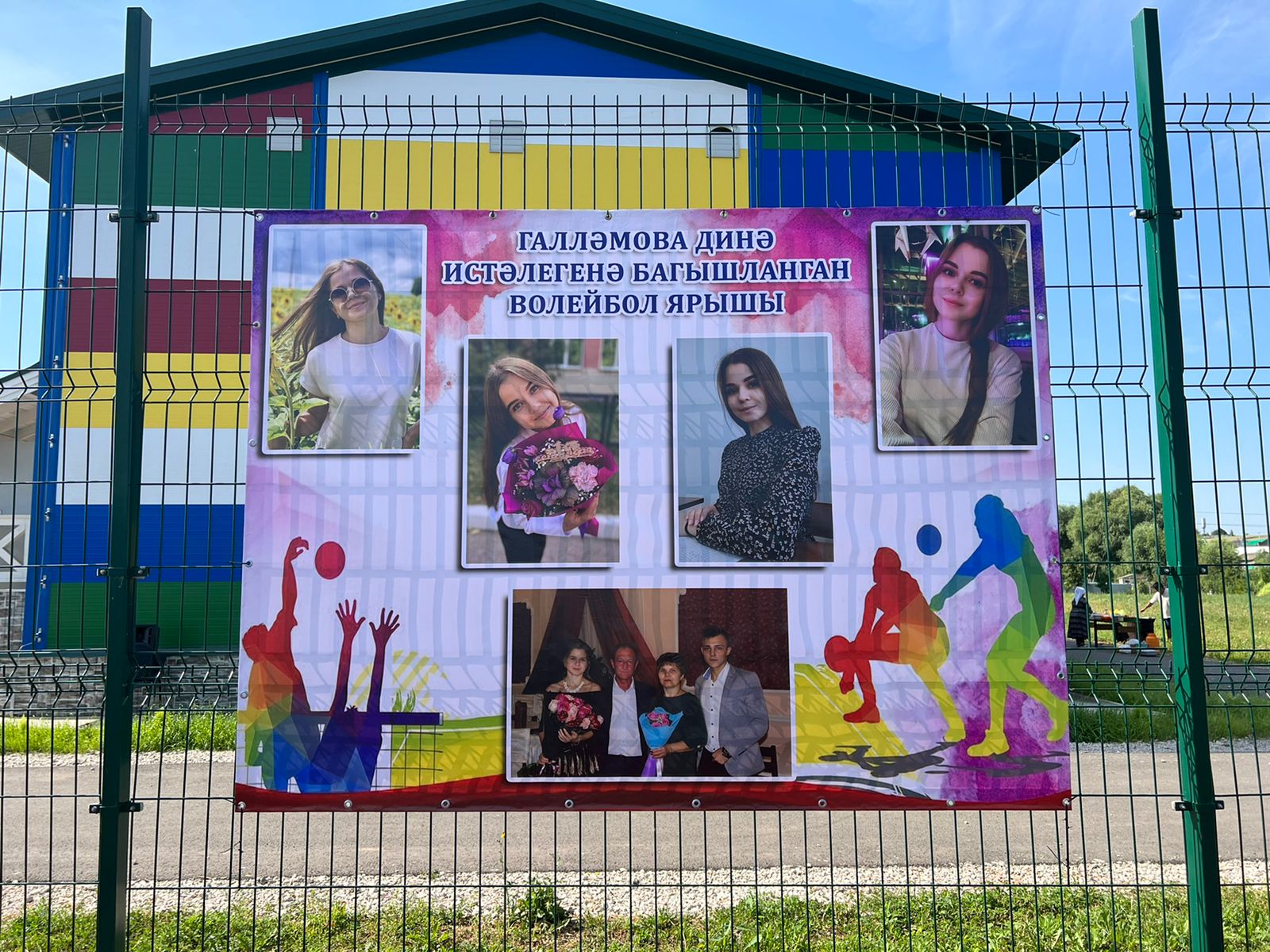 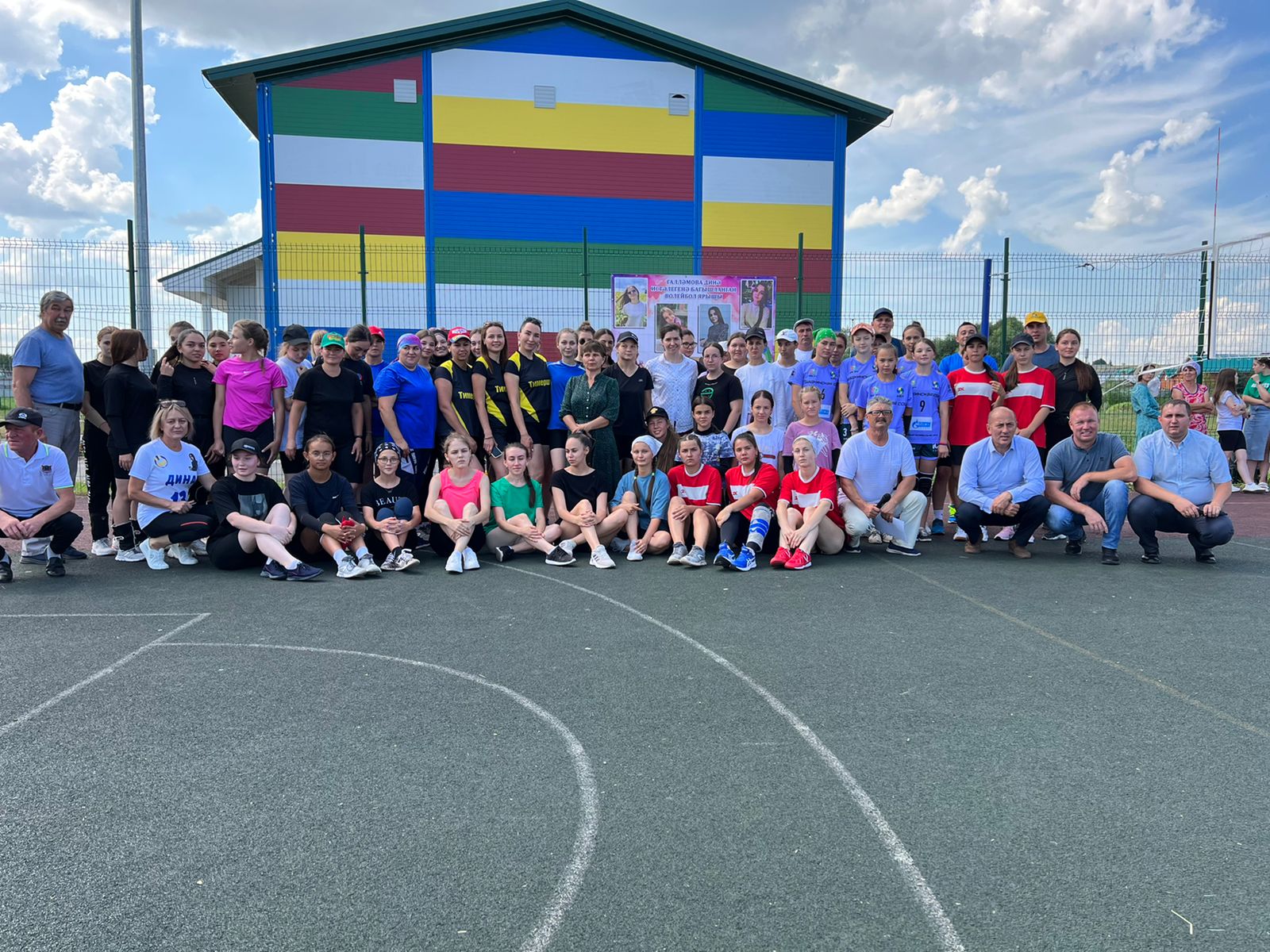 Турнир по волейболу среди женских команд, посвященный светлой памяти Дины Галлямовой
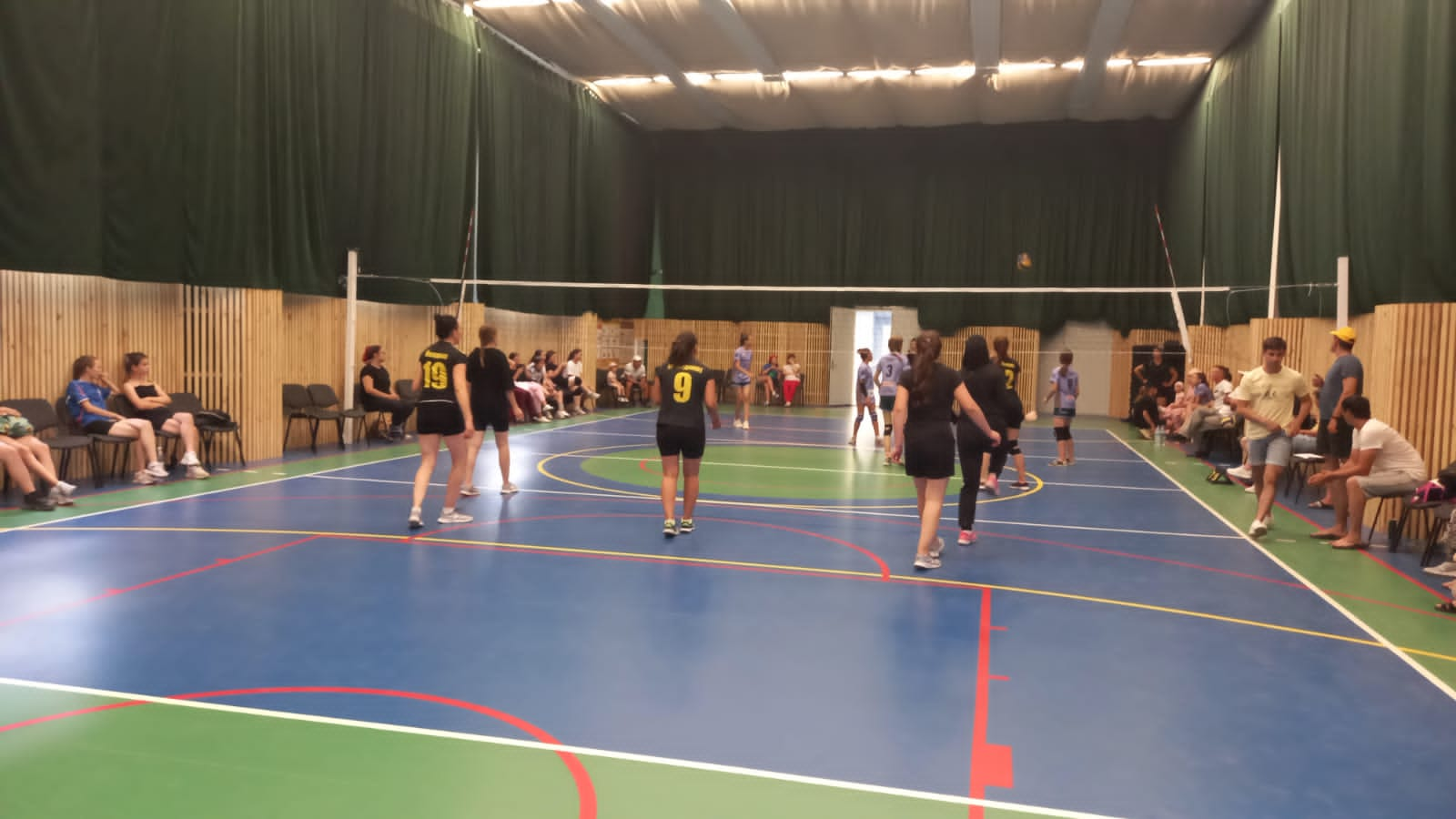 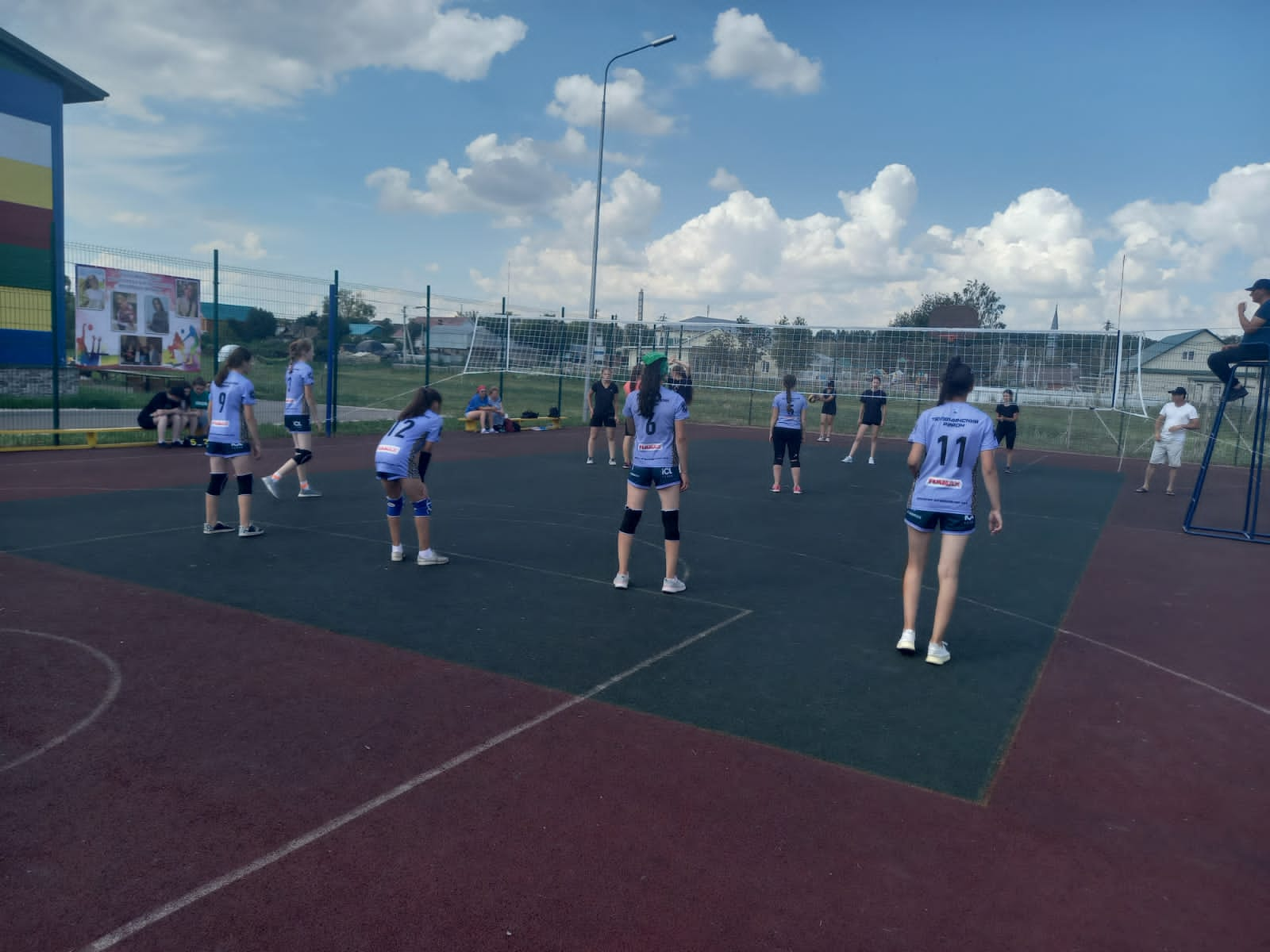 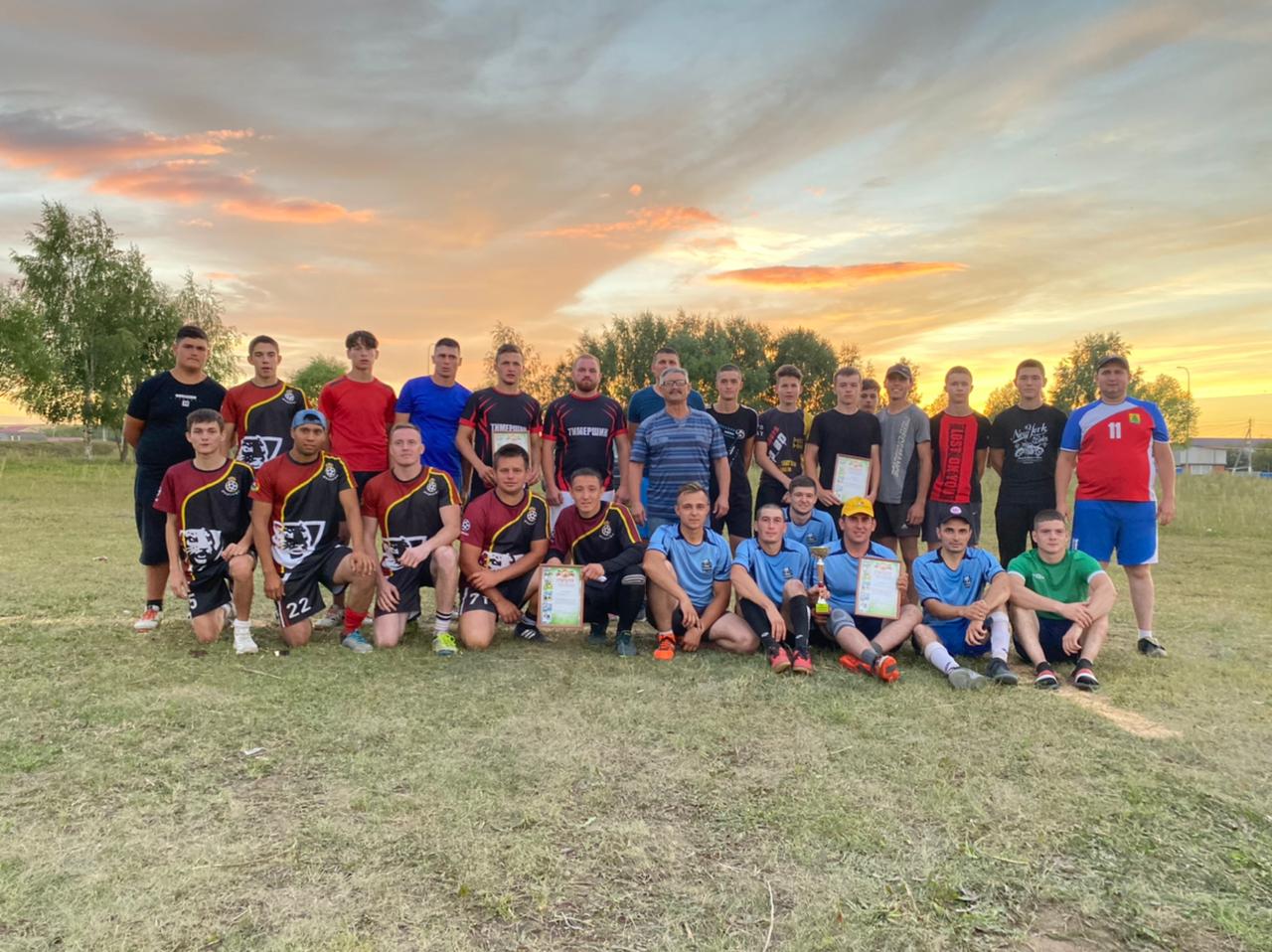 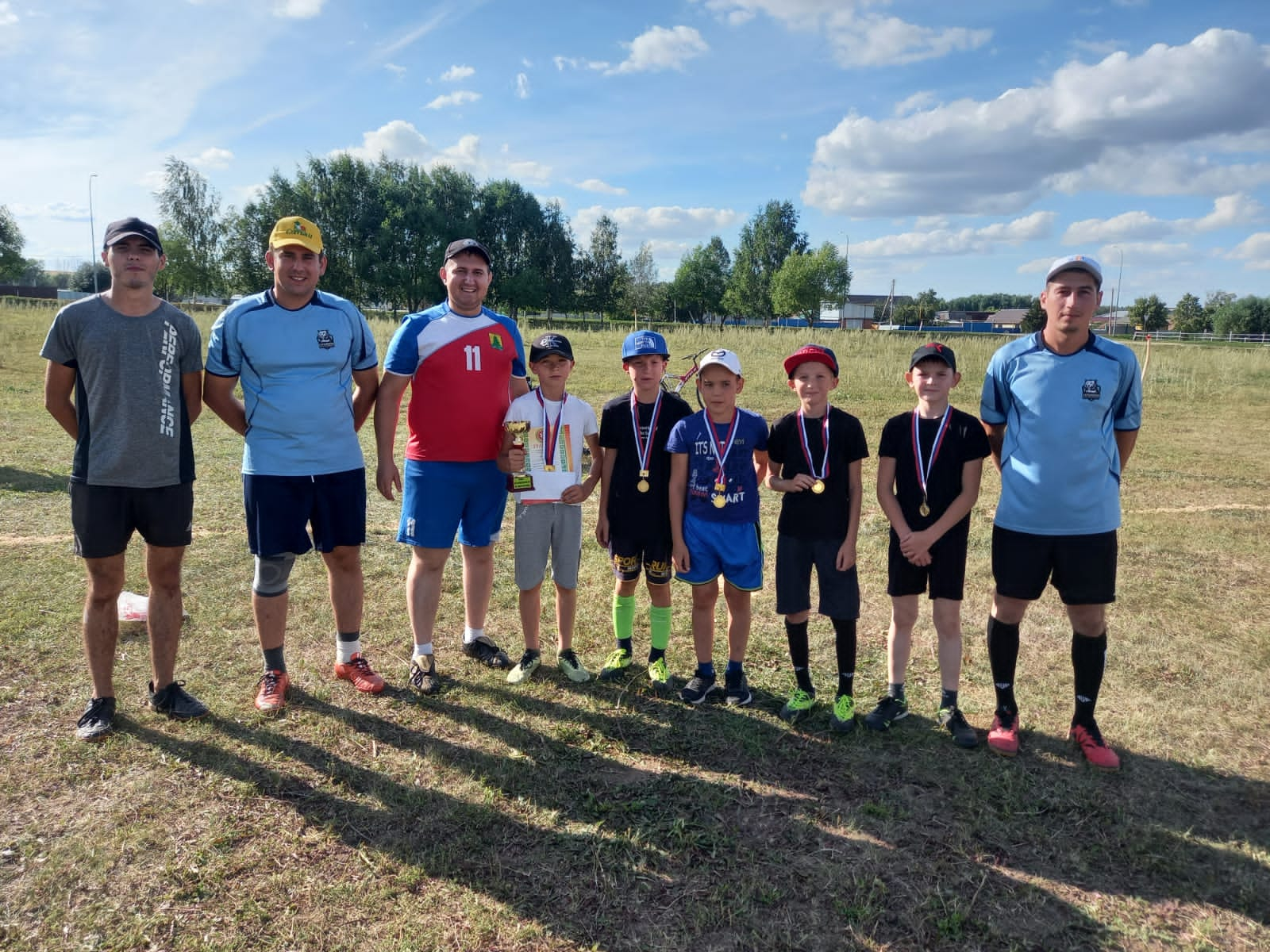 Турнир по мини-футболу среди детей в с.Сатышево
Турнир по мини-футболу среди мужских команд в с.Сатышево
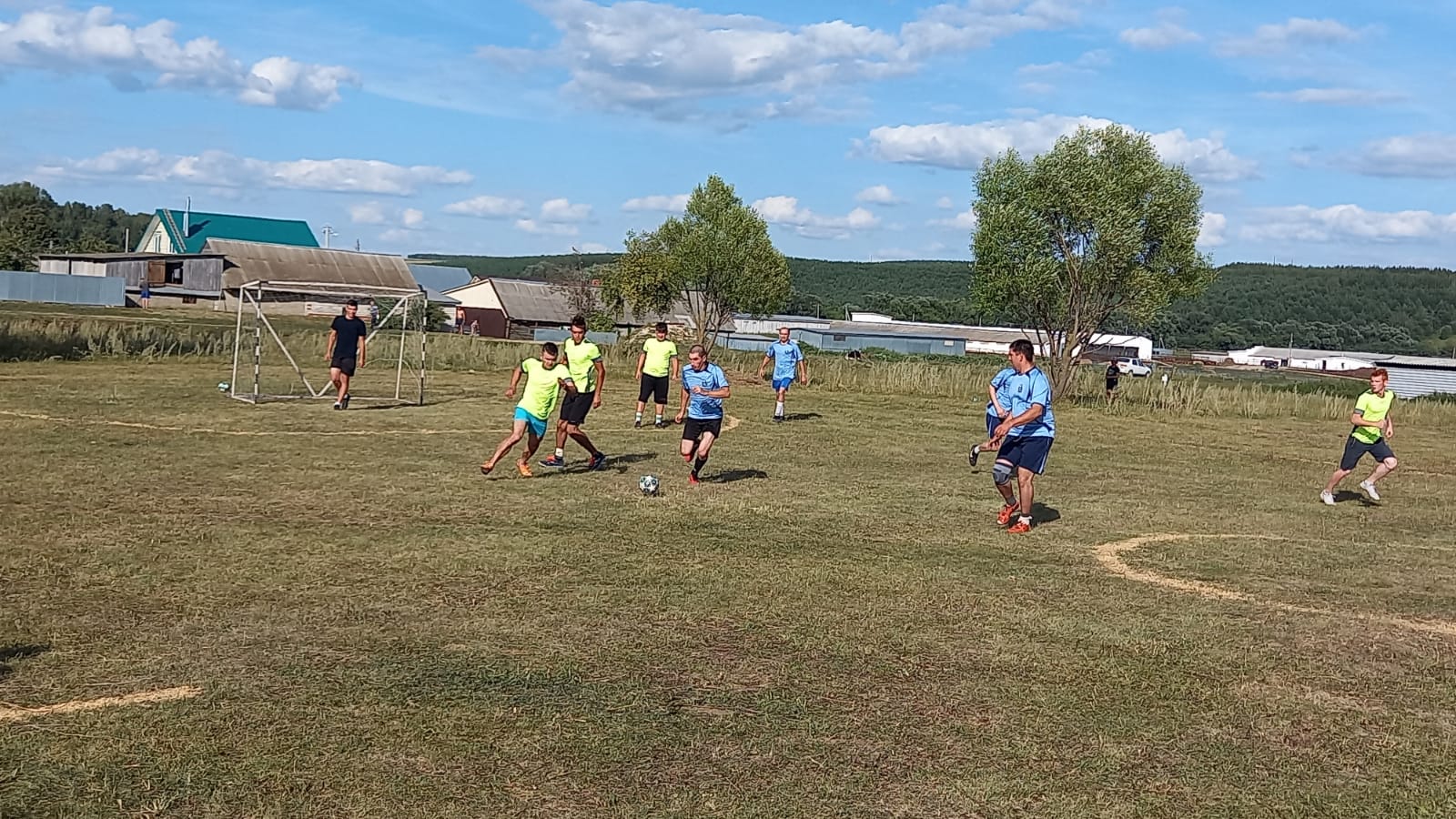 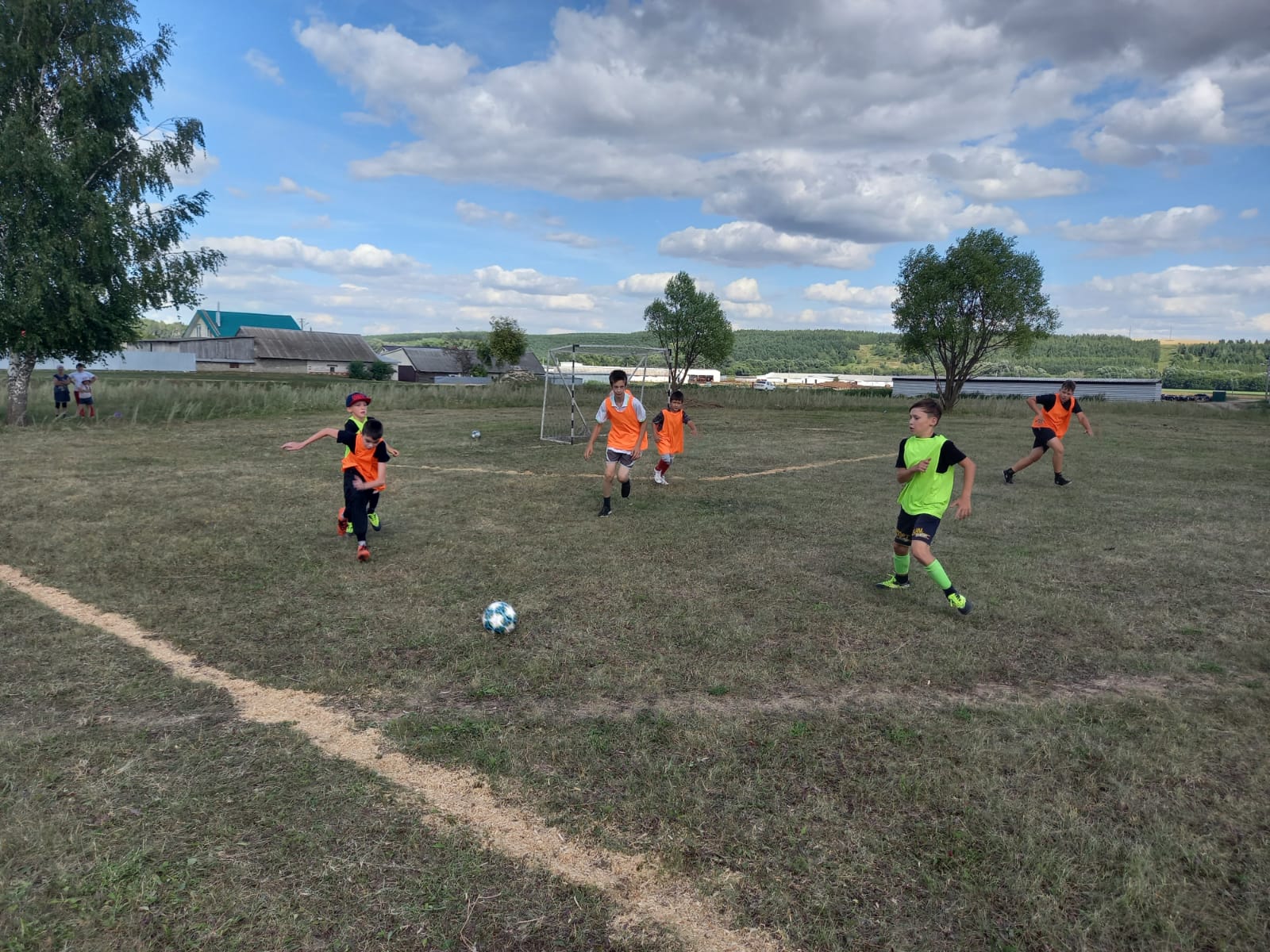 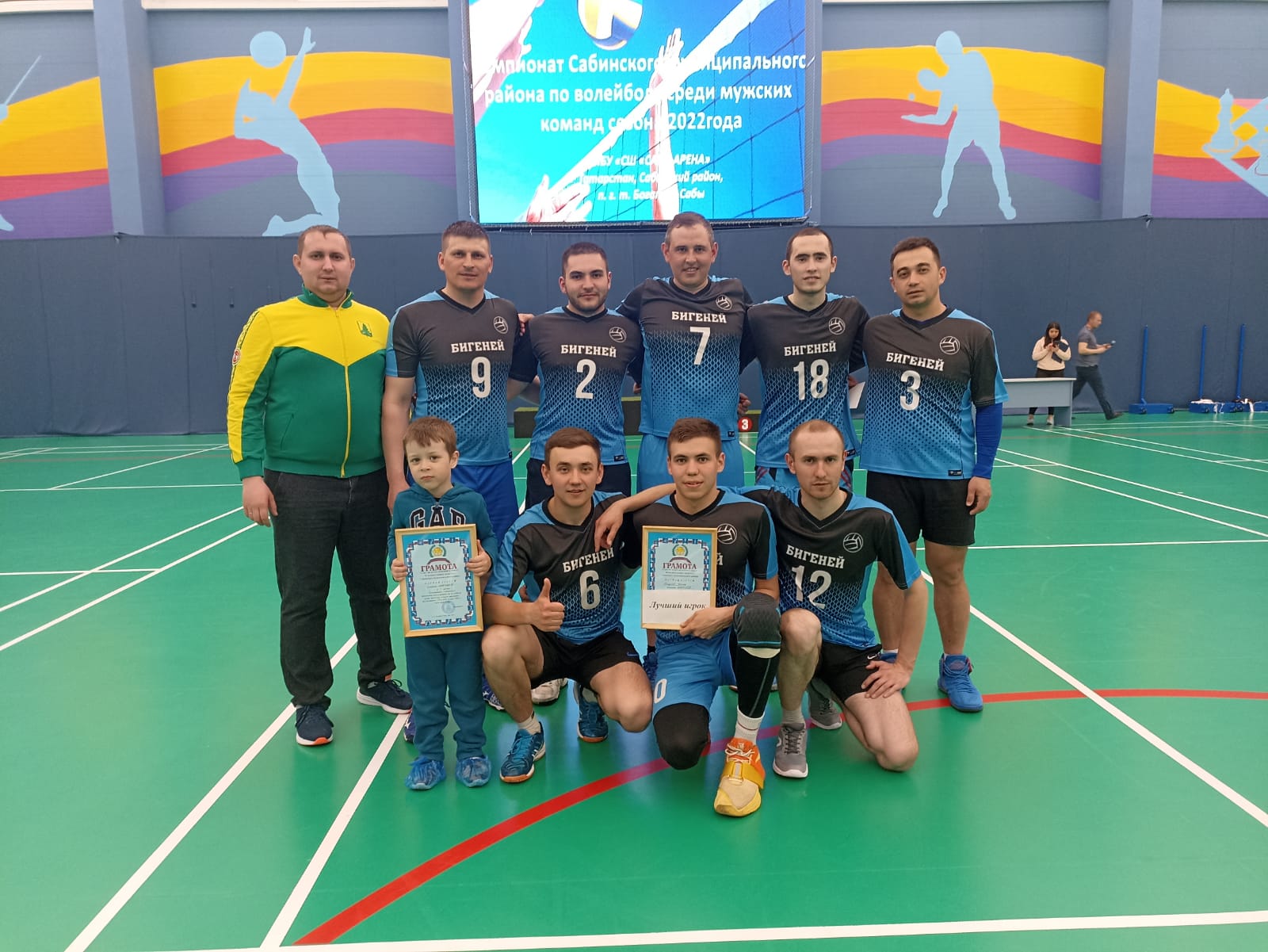 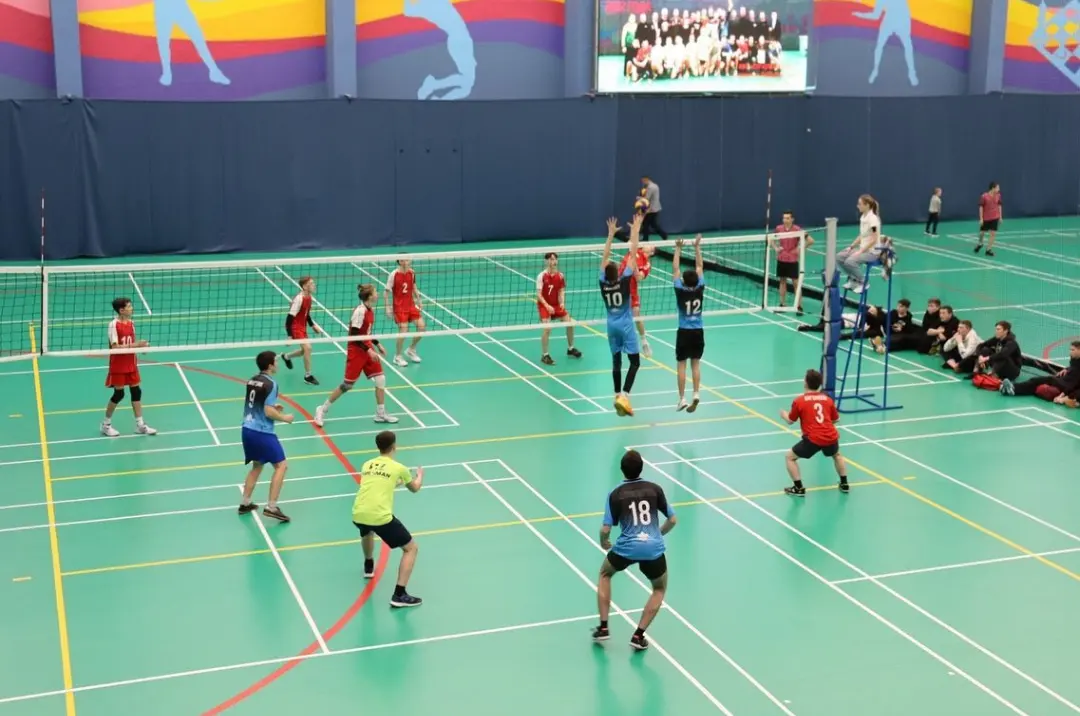 Команда «Бигеней»- победитель по волейболу среди мужских команд
Команда «Бигеней» заняла 2 место по волейболу среди юношей.
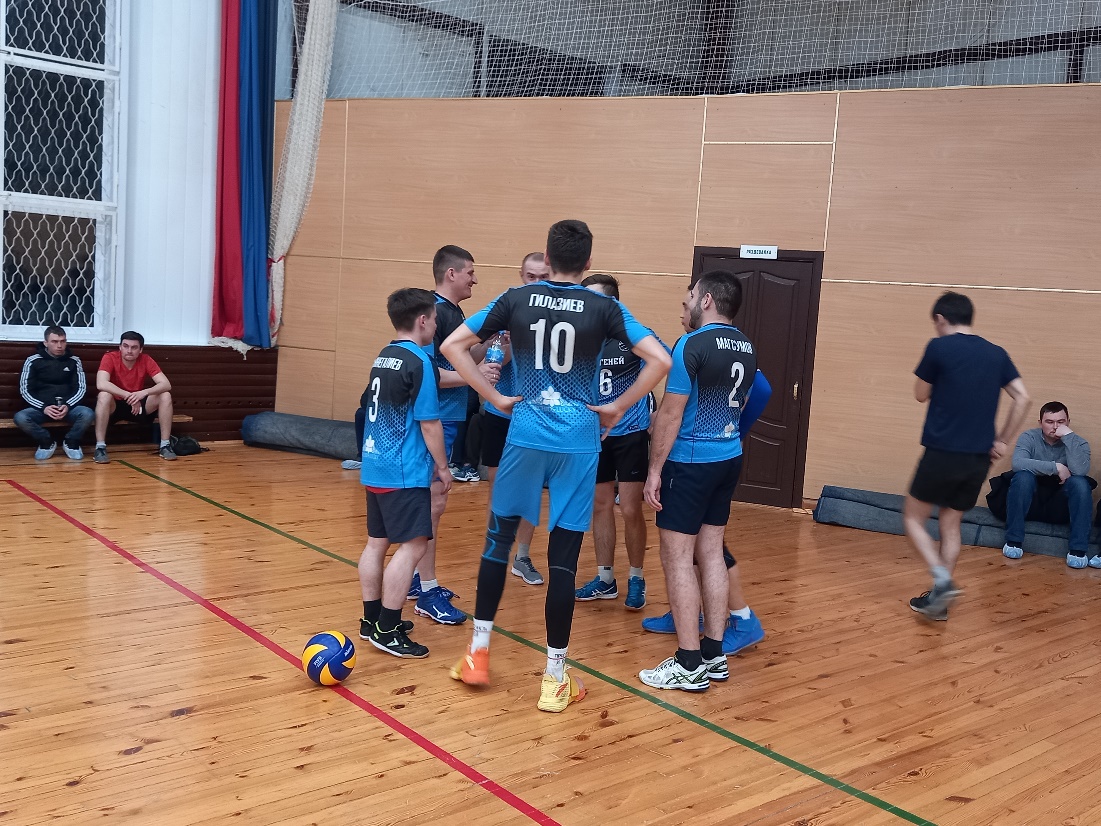 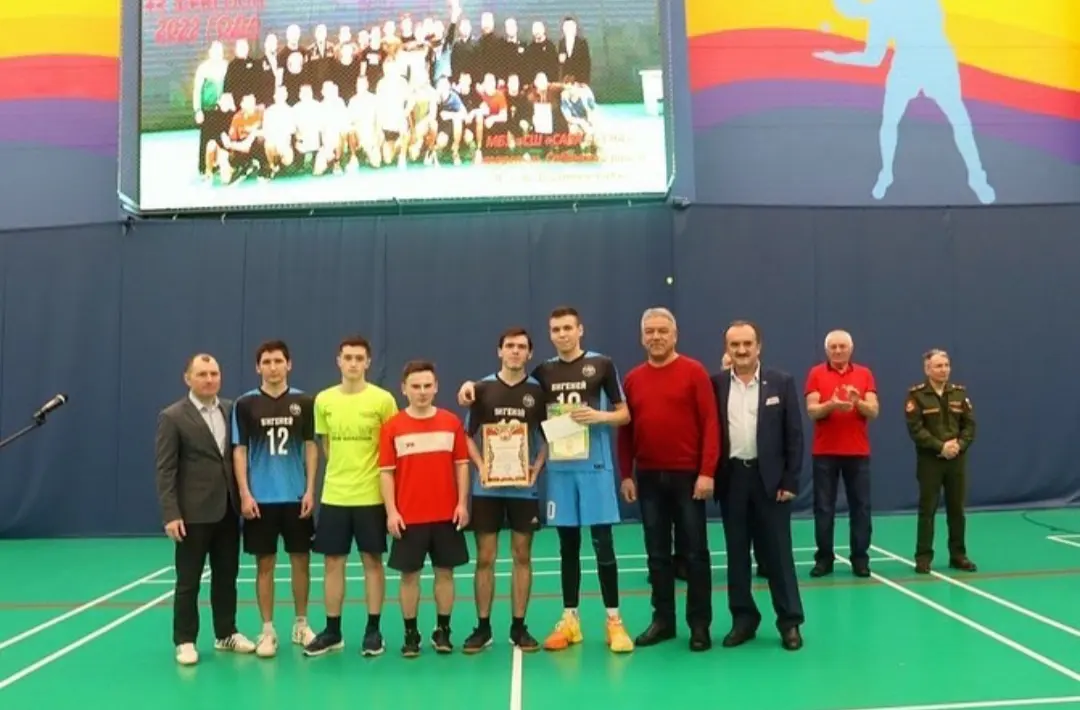 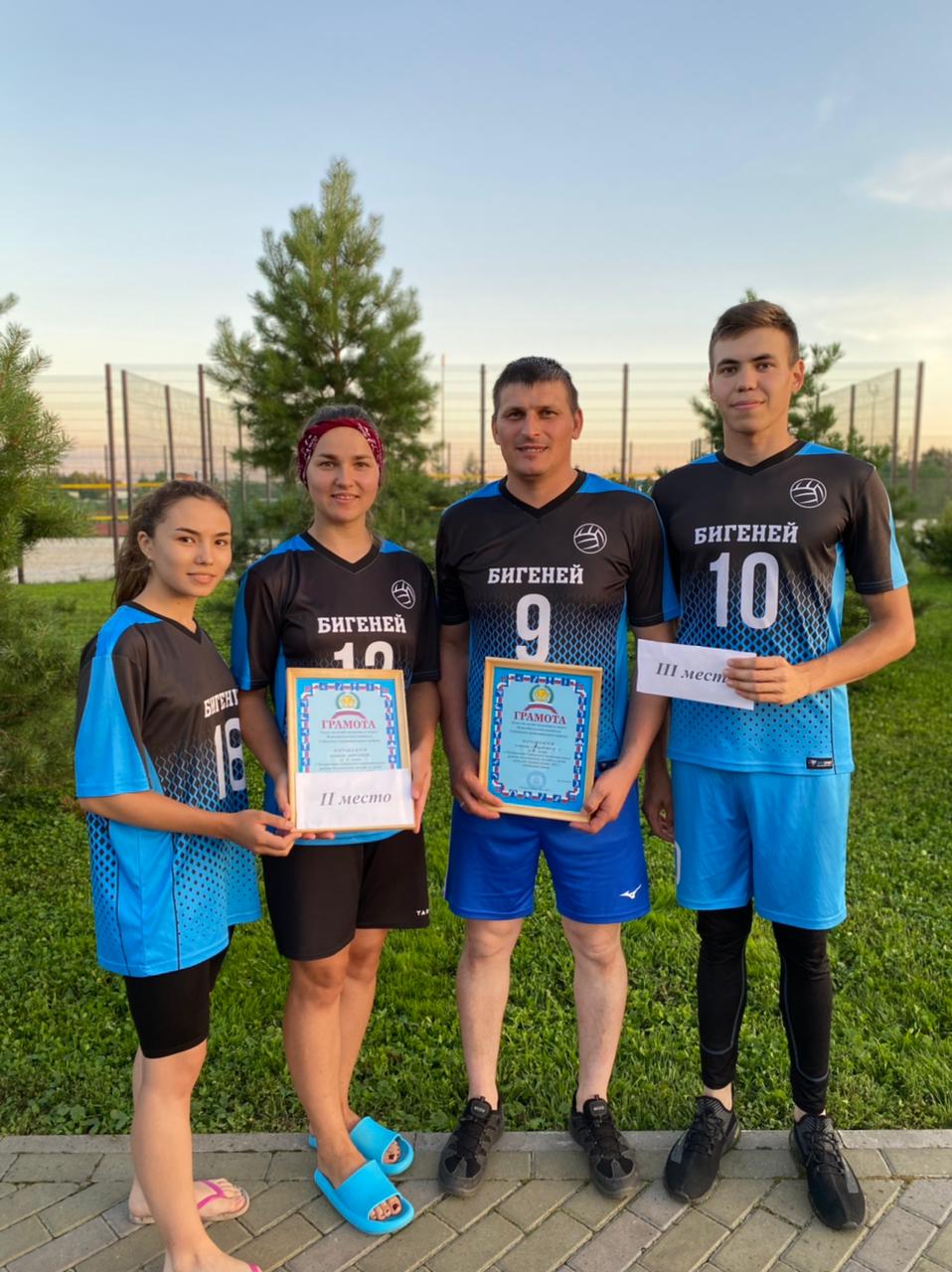 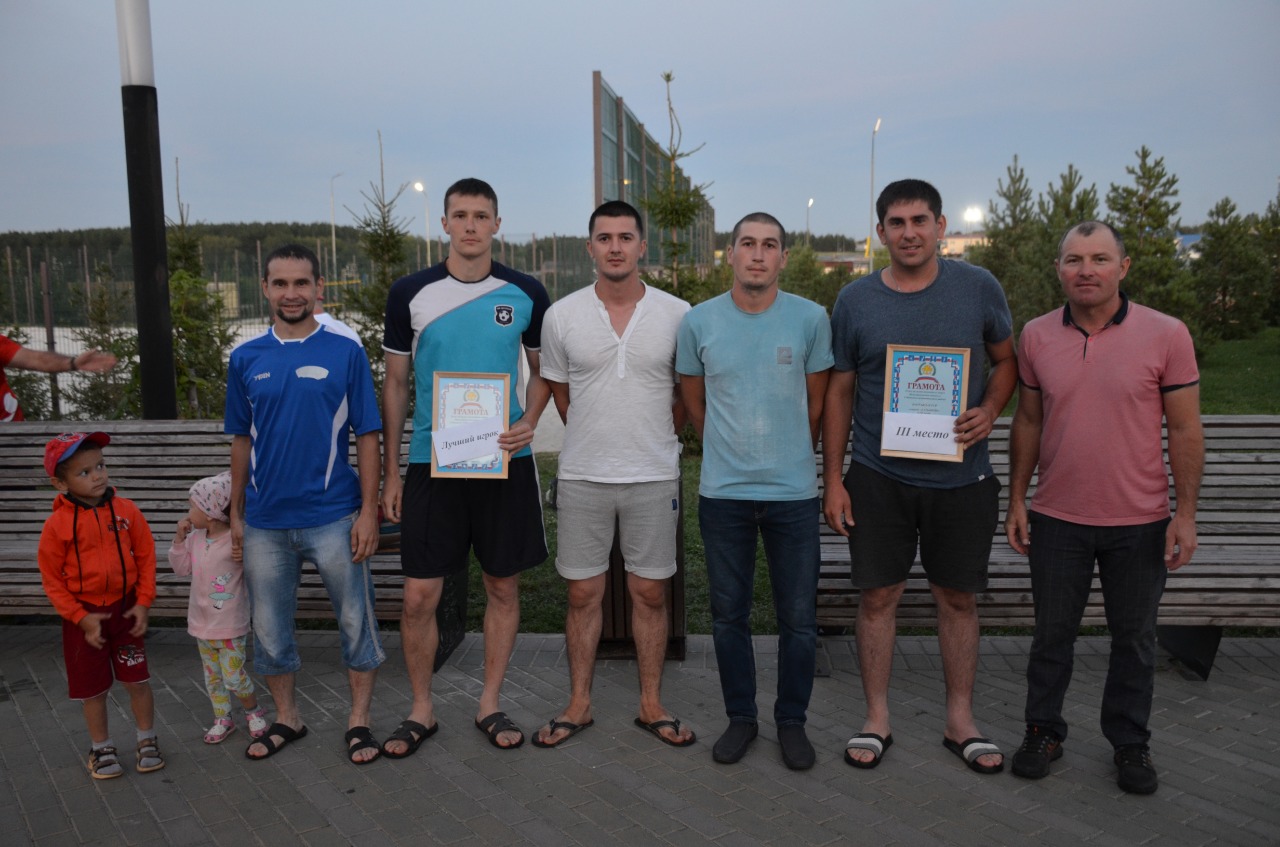 Мужская и женская команда «БИГЕНЕЙ» по пляжному волейболу призеры чемпионата Сабинского района
Мужская команда «САТЫШЕВО» по пляжному футболу заняла 3 место
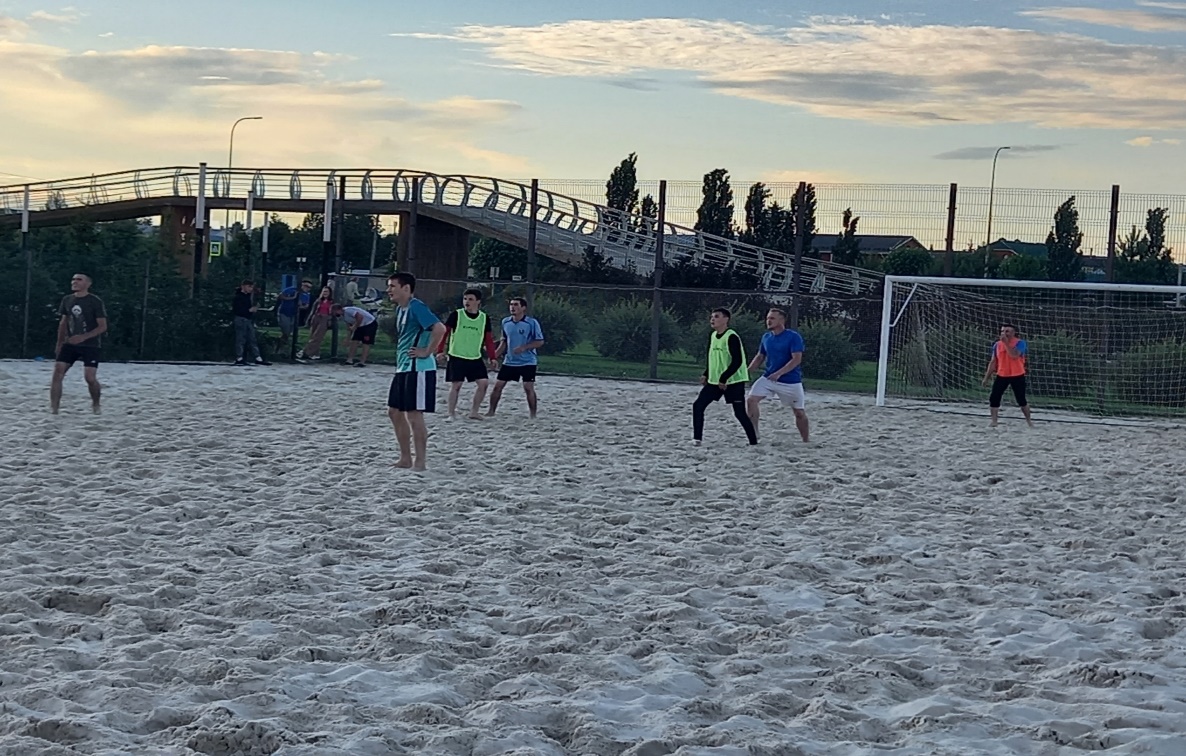 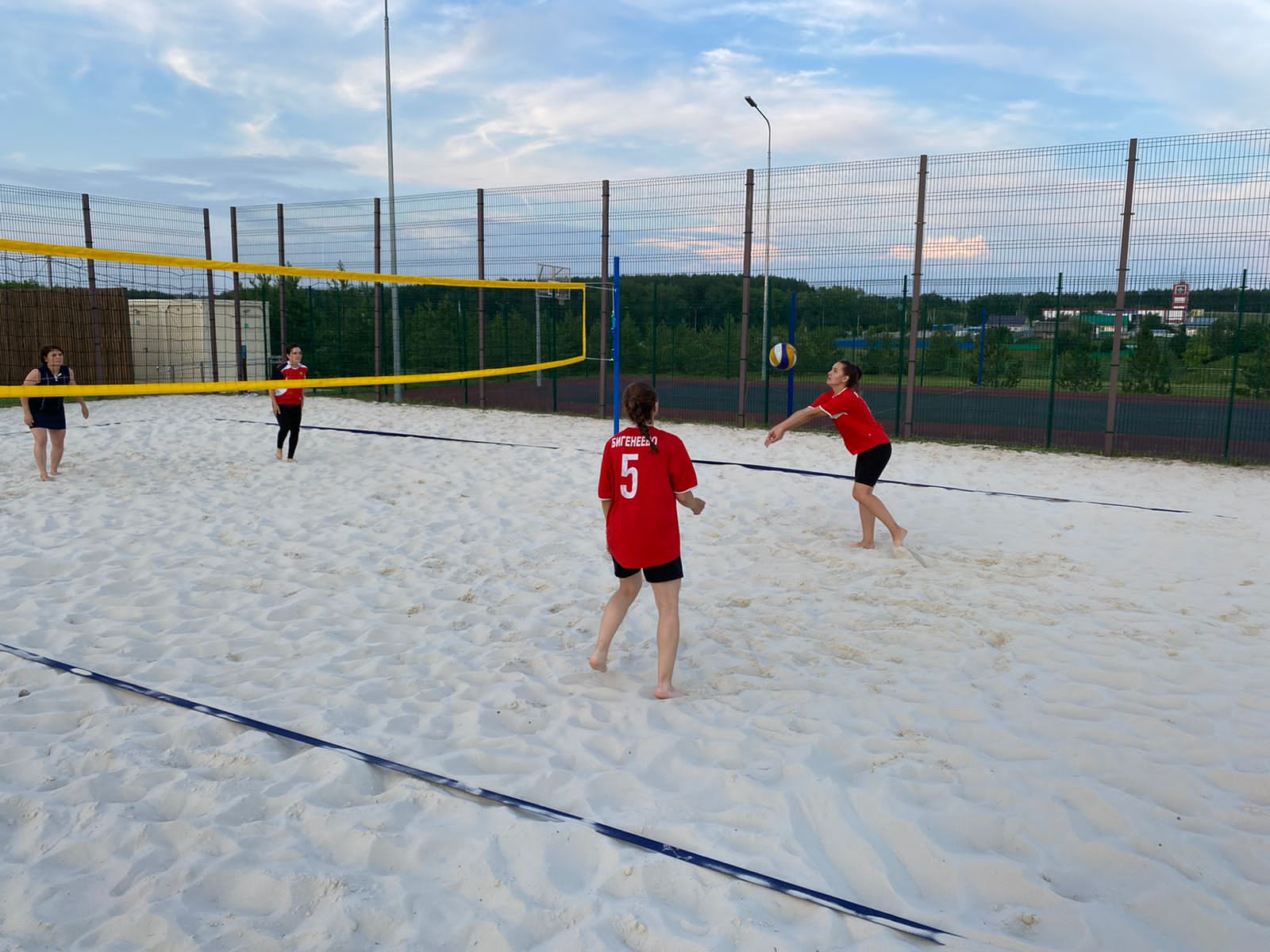 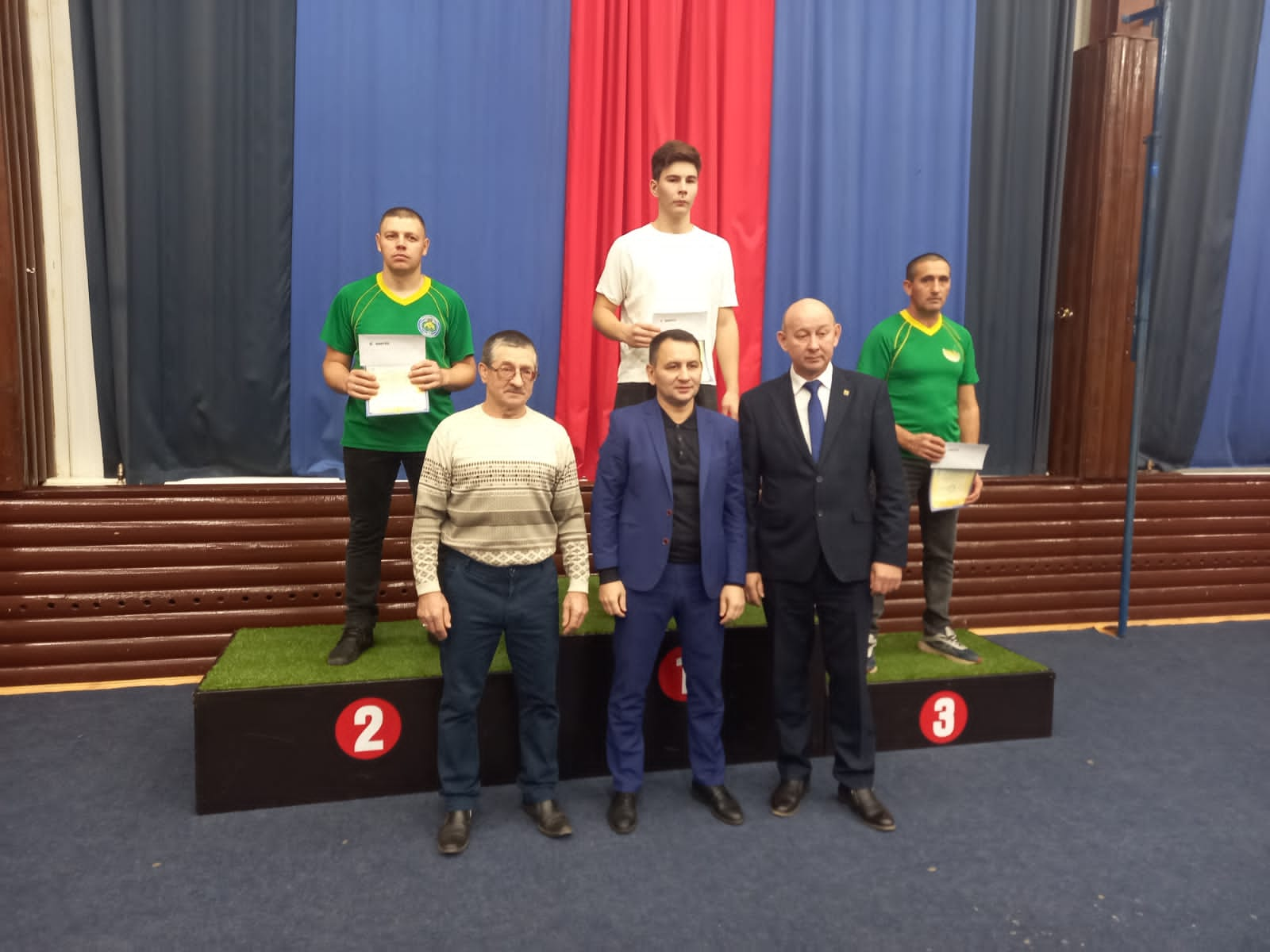 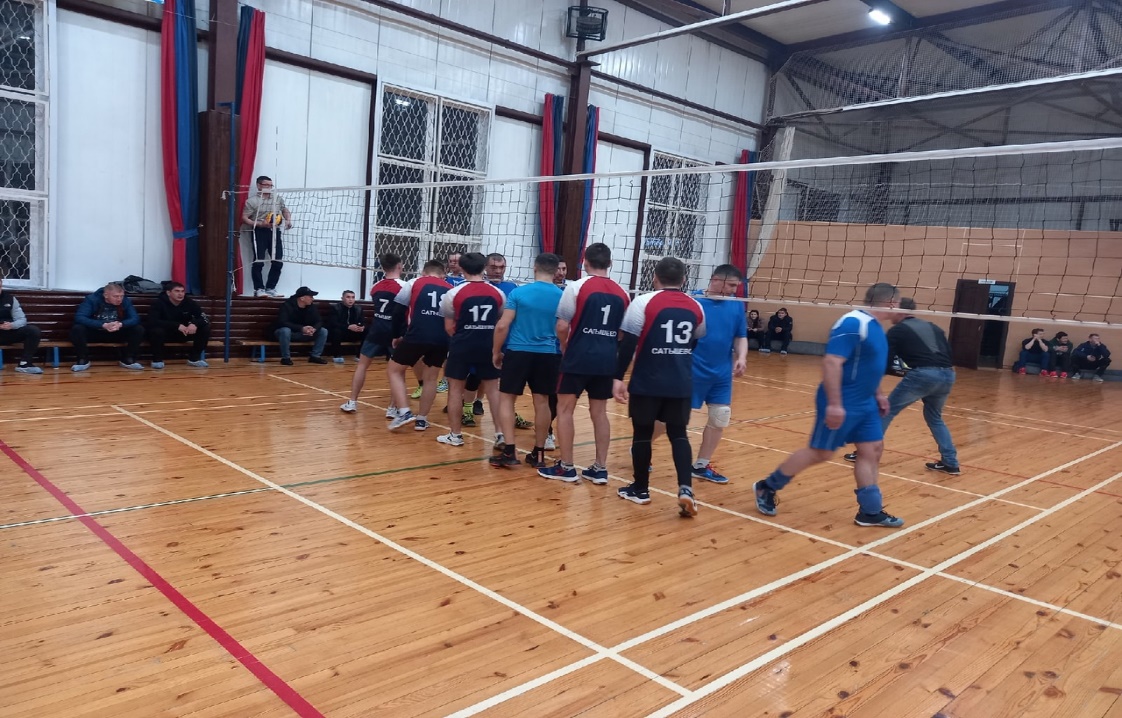 Волейбольная команда «Сатышево»
Борцы по национальной борьбе
Волейбольная команда «Бигеней»
Команда «Сатышево» по мини-футболу
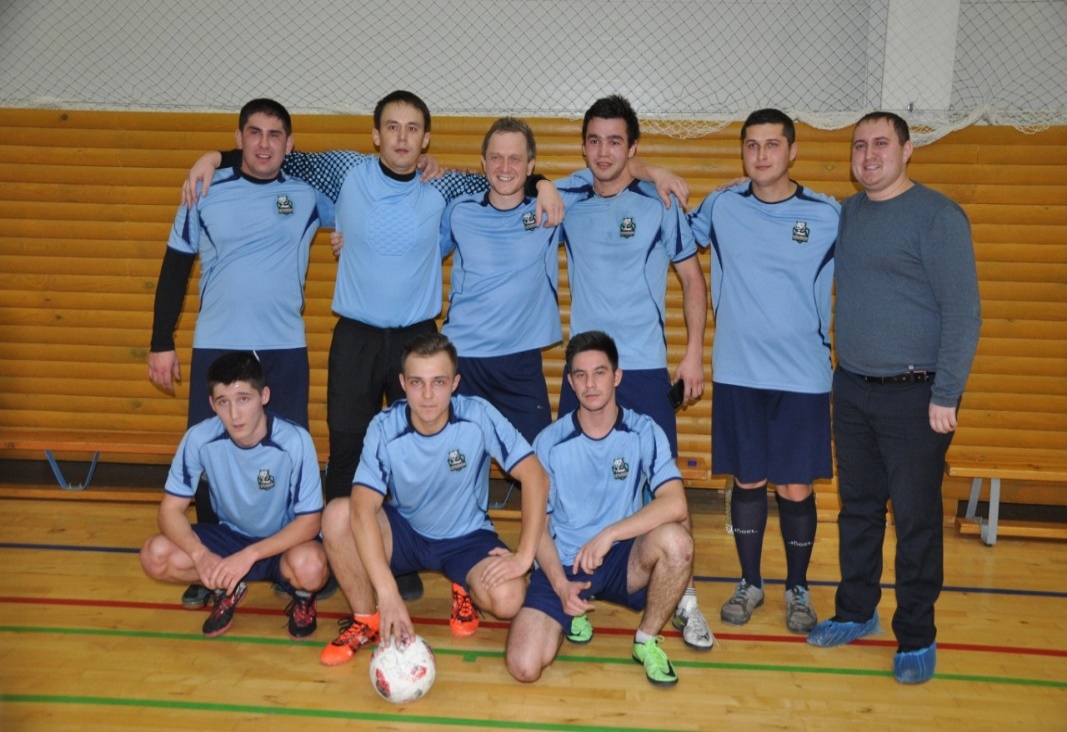 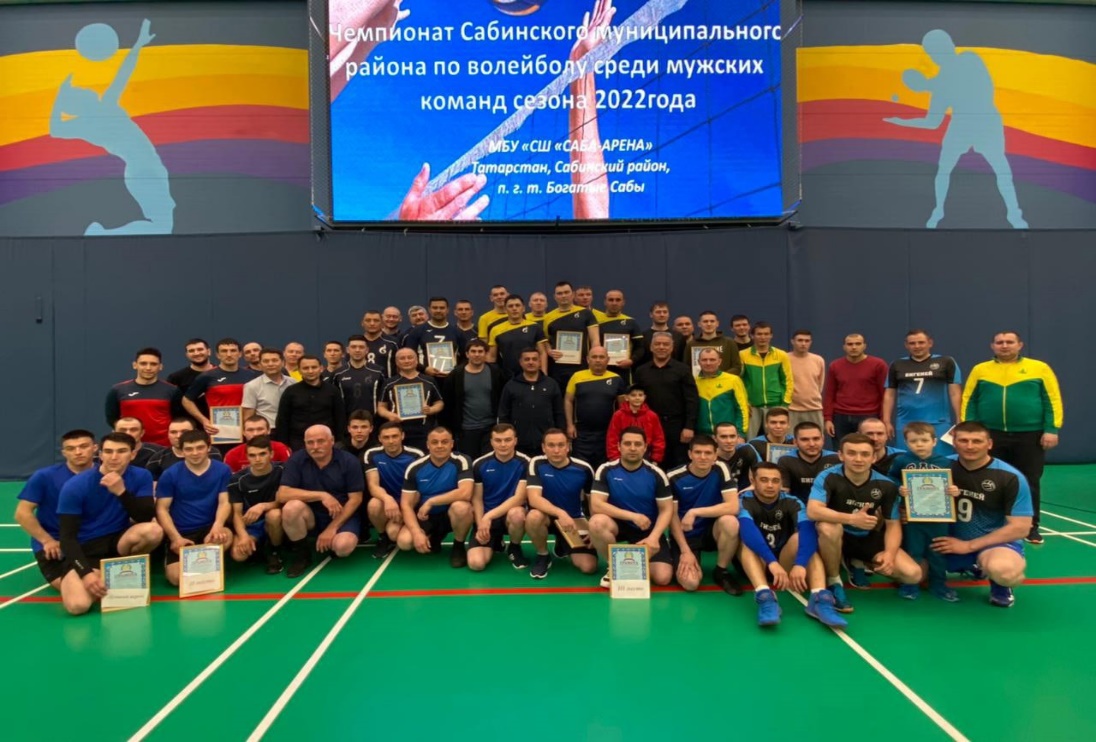 Участники районных соревнований
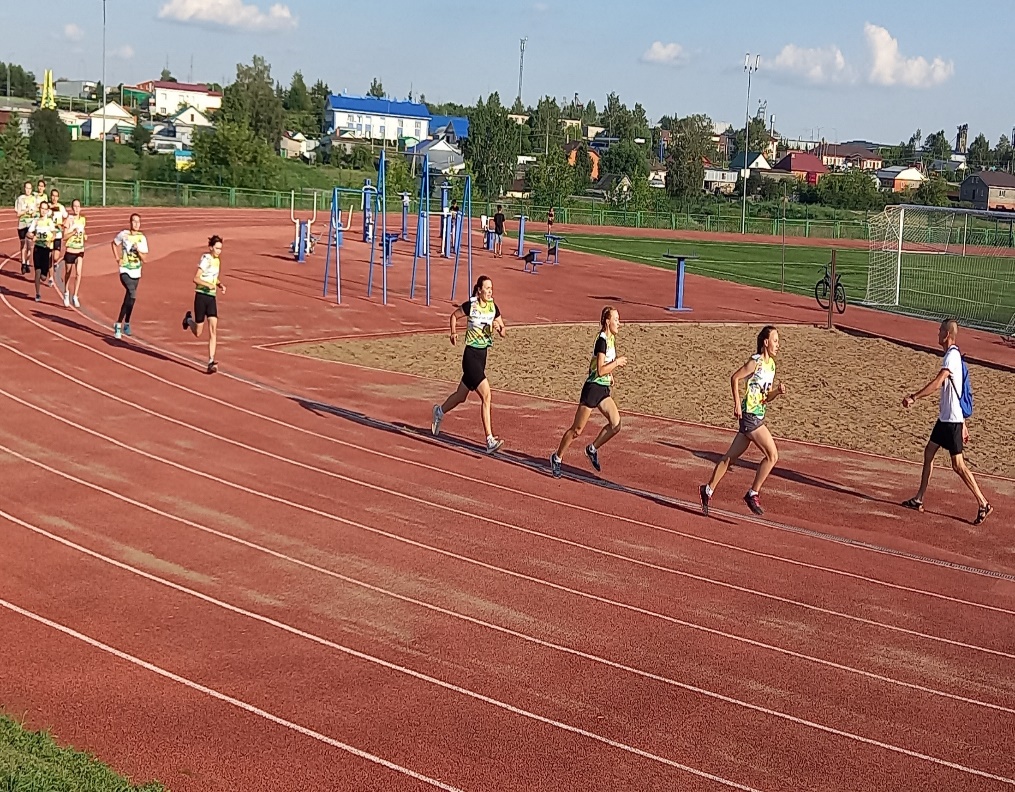 Семья Шарифуллиных из с.Сатышево- победитель соревнования ГТО
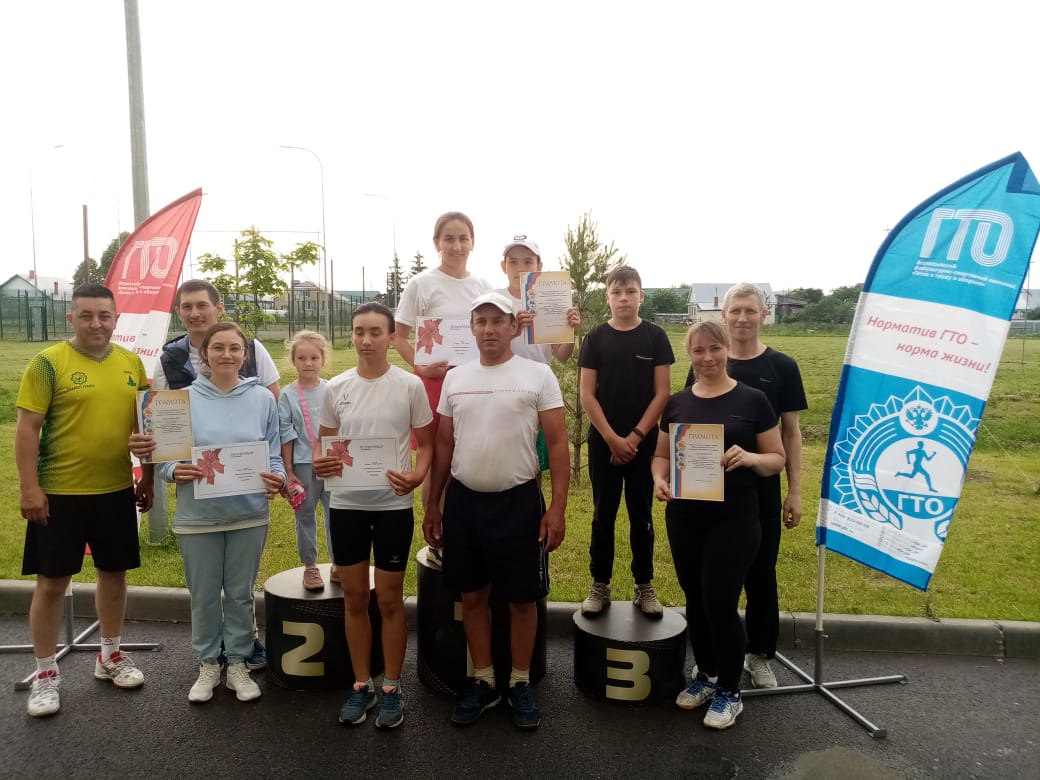 Кросс нации
Лыжня России
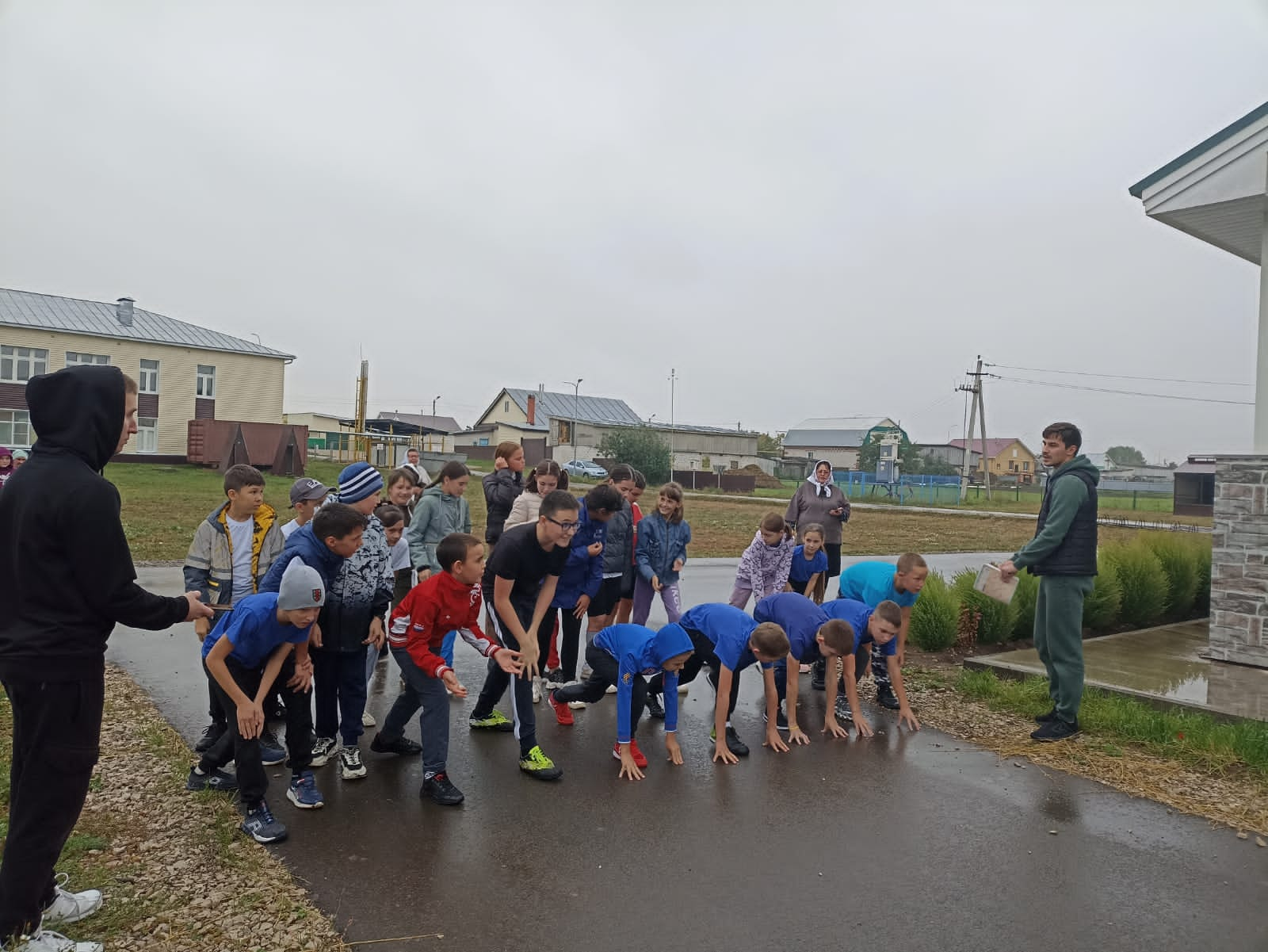 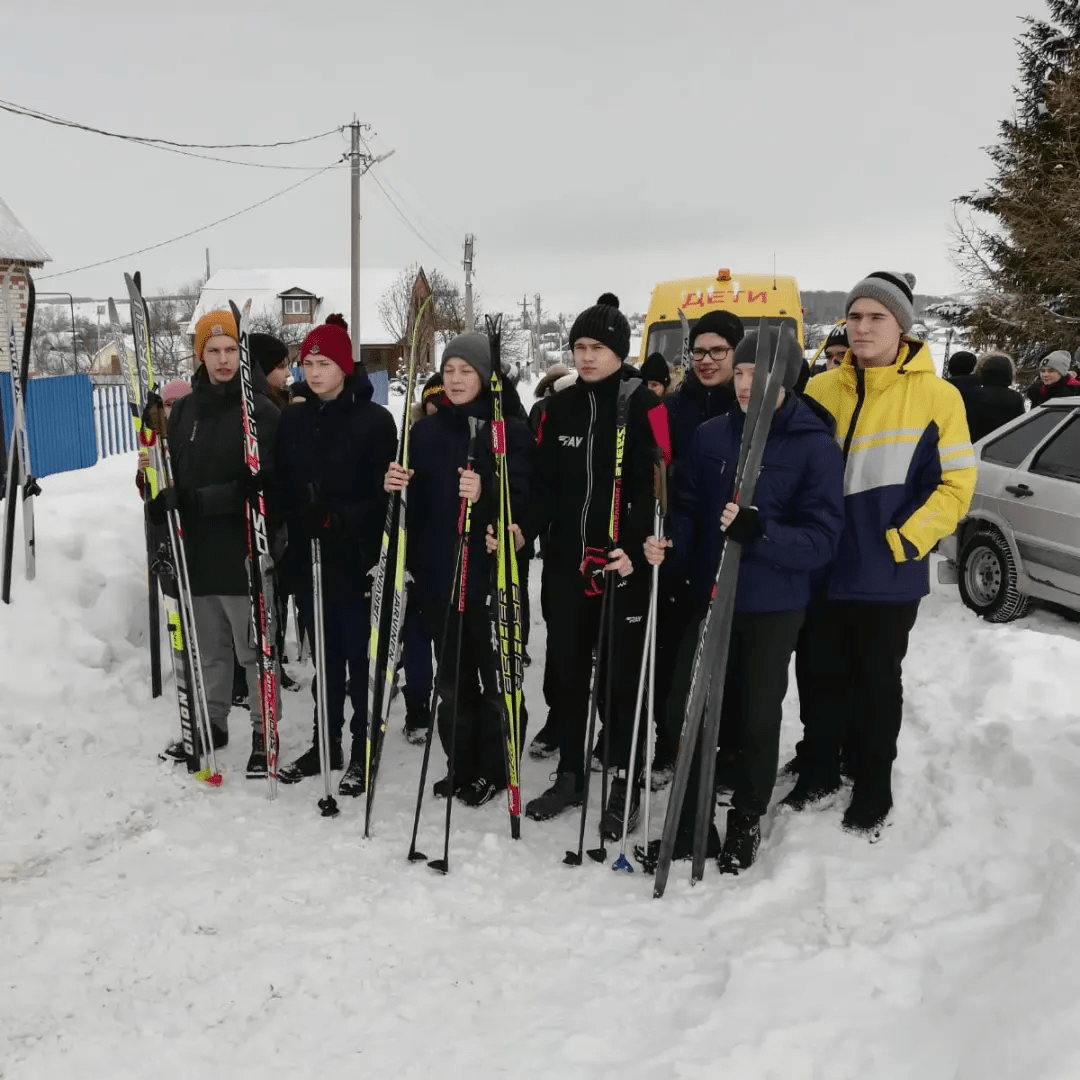 Новая мини-футбольная площадка с.Сатышево
Строительство спортивной площадки в д.Аккуль-Бигеней
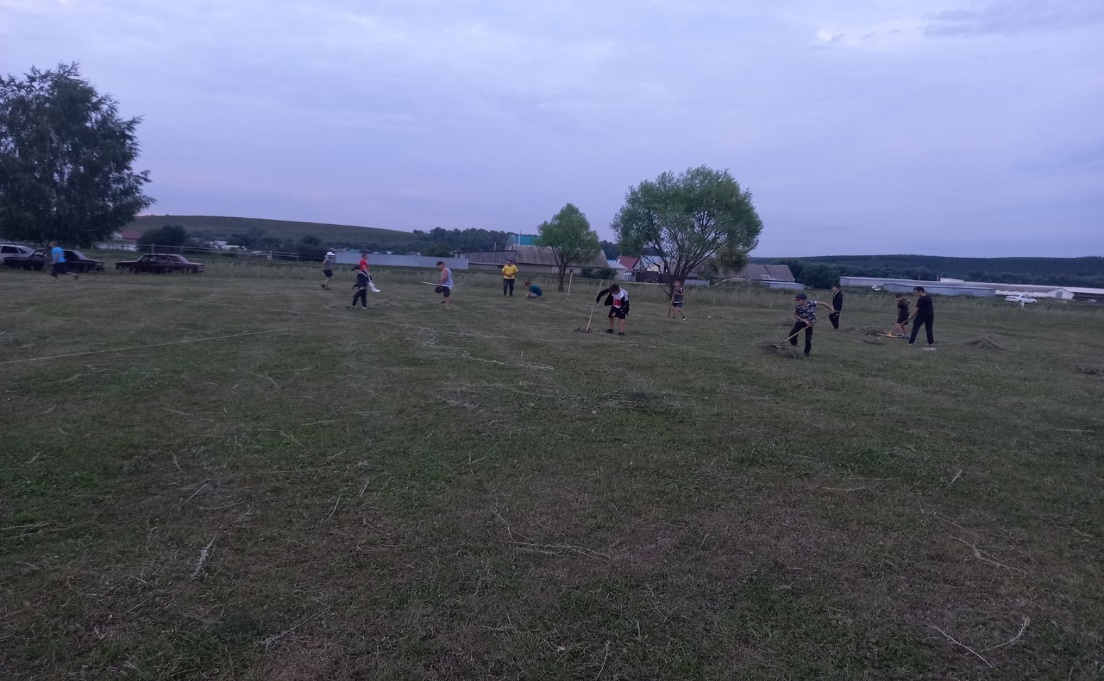 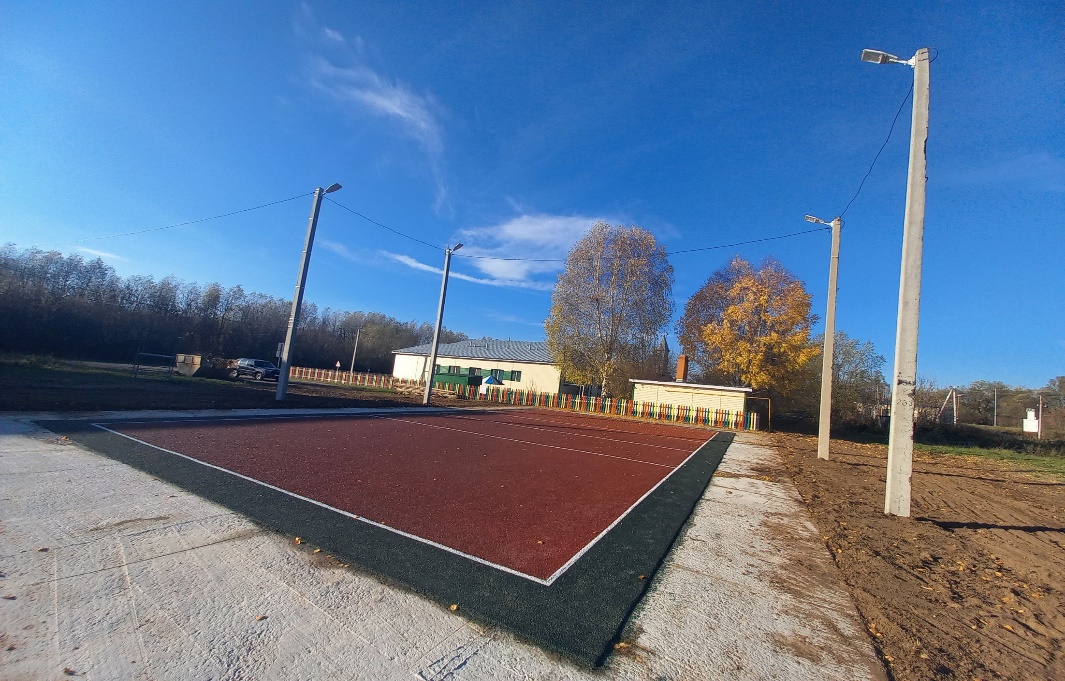 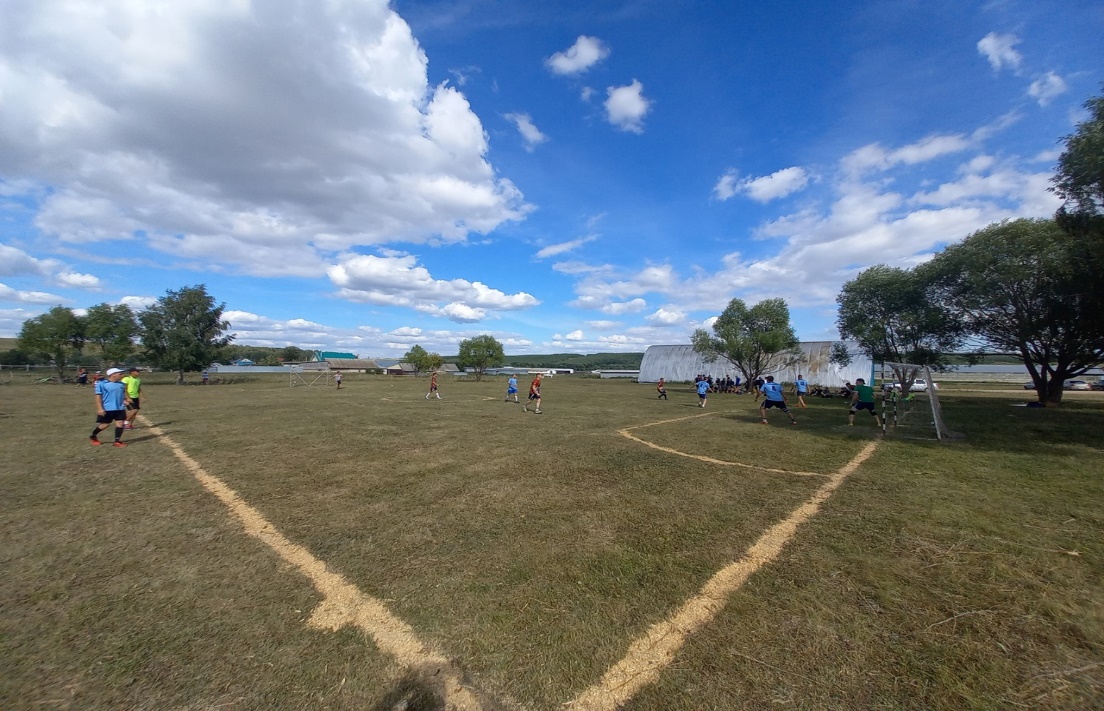 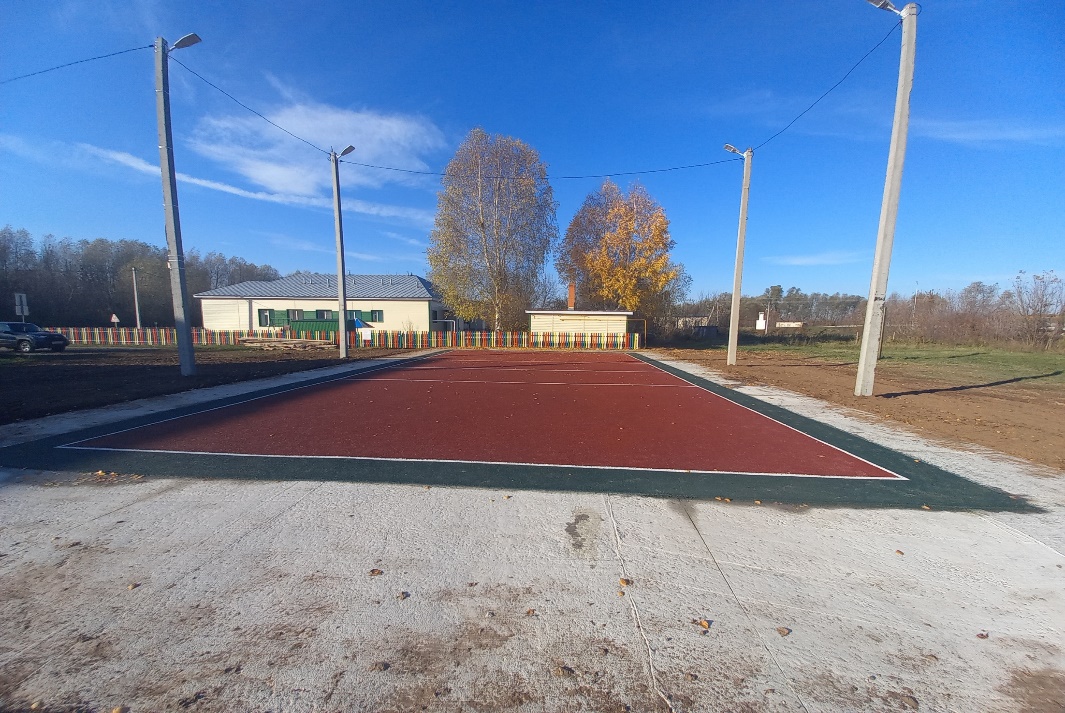 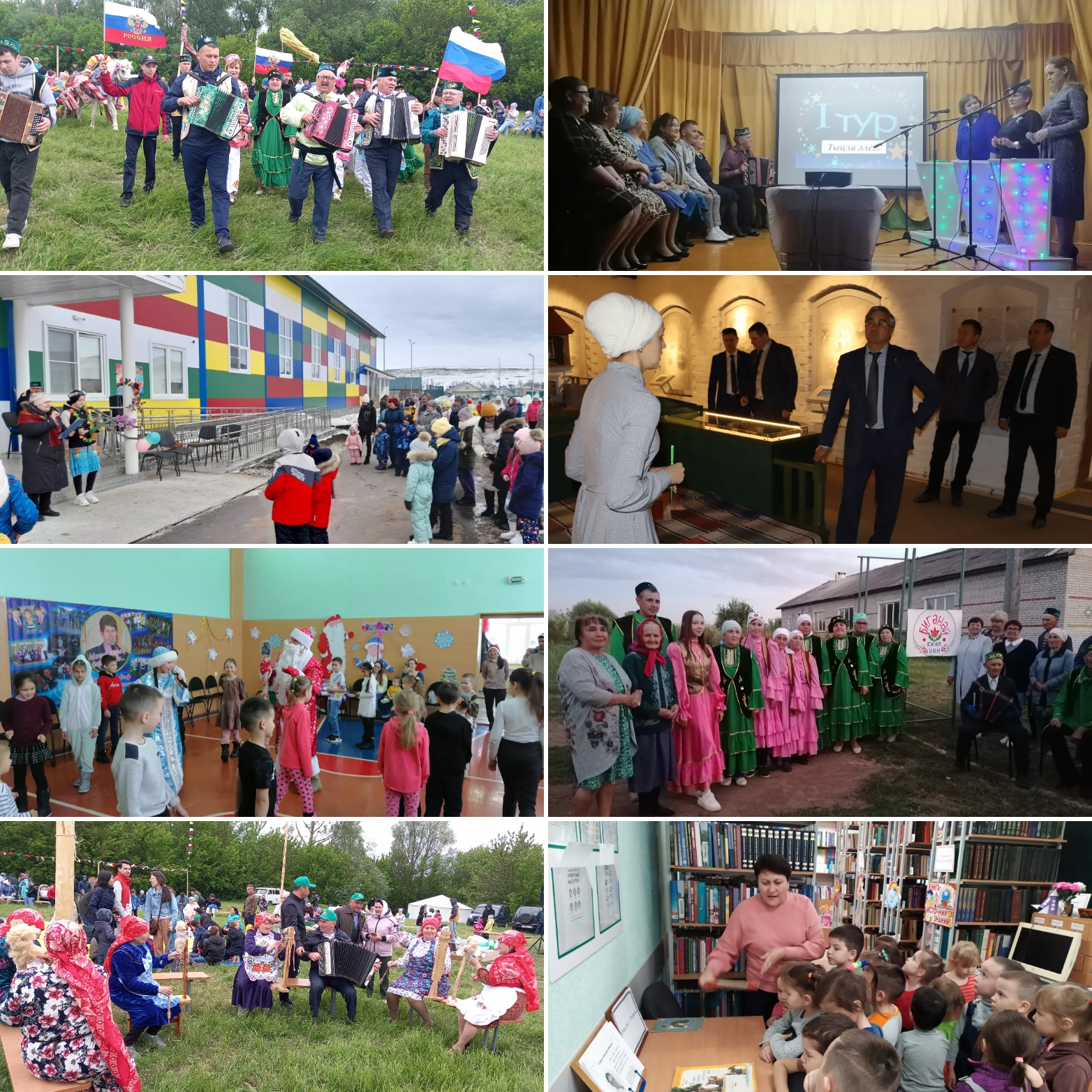 Культурные мероприятия в Сатышевском СП
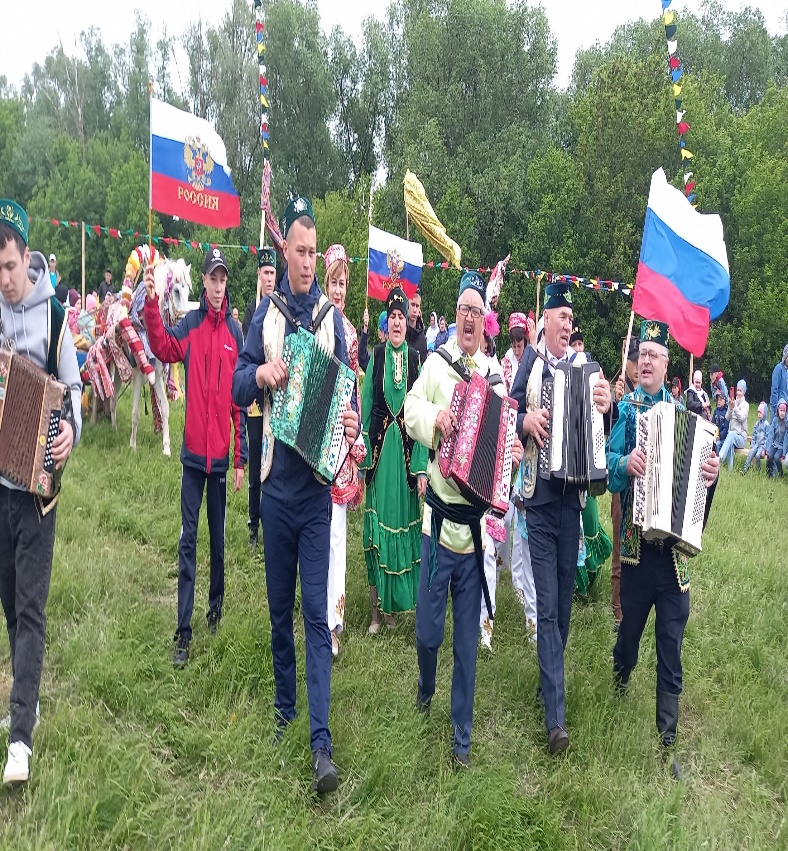 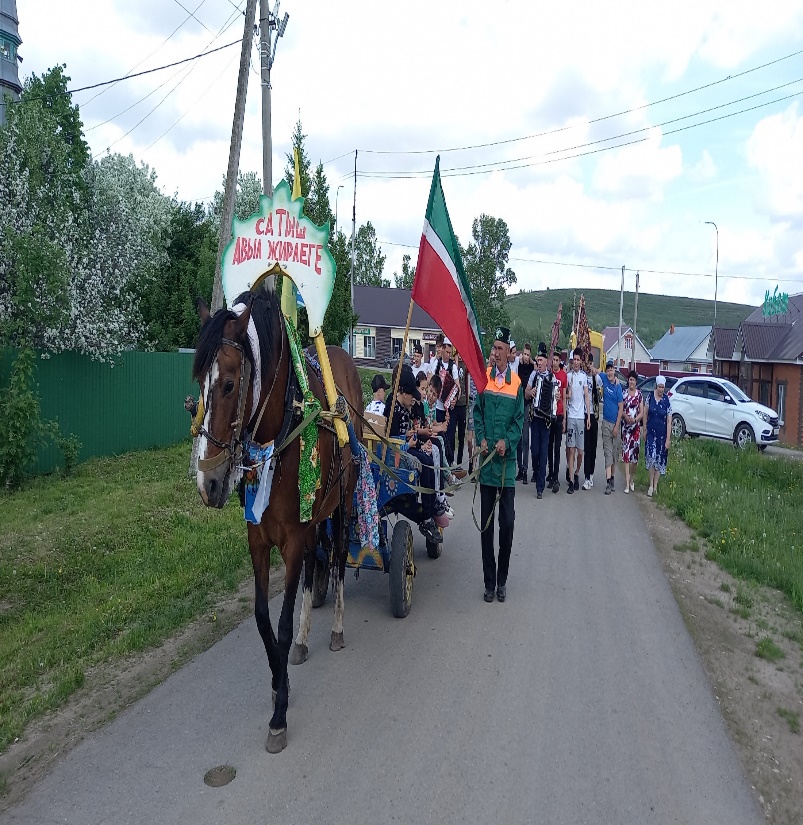 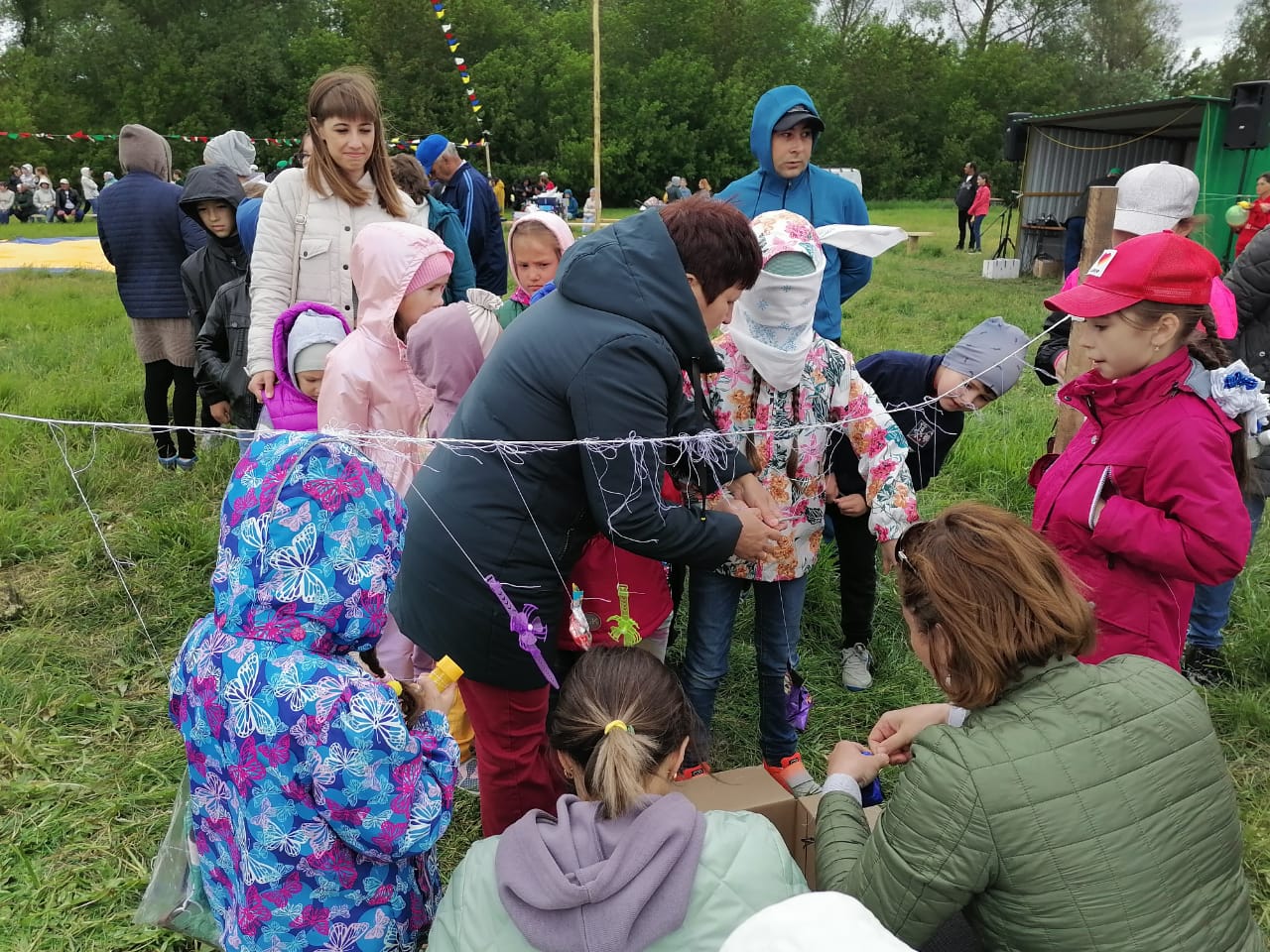 Национальный праздник «Сабантуй»
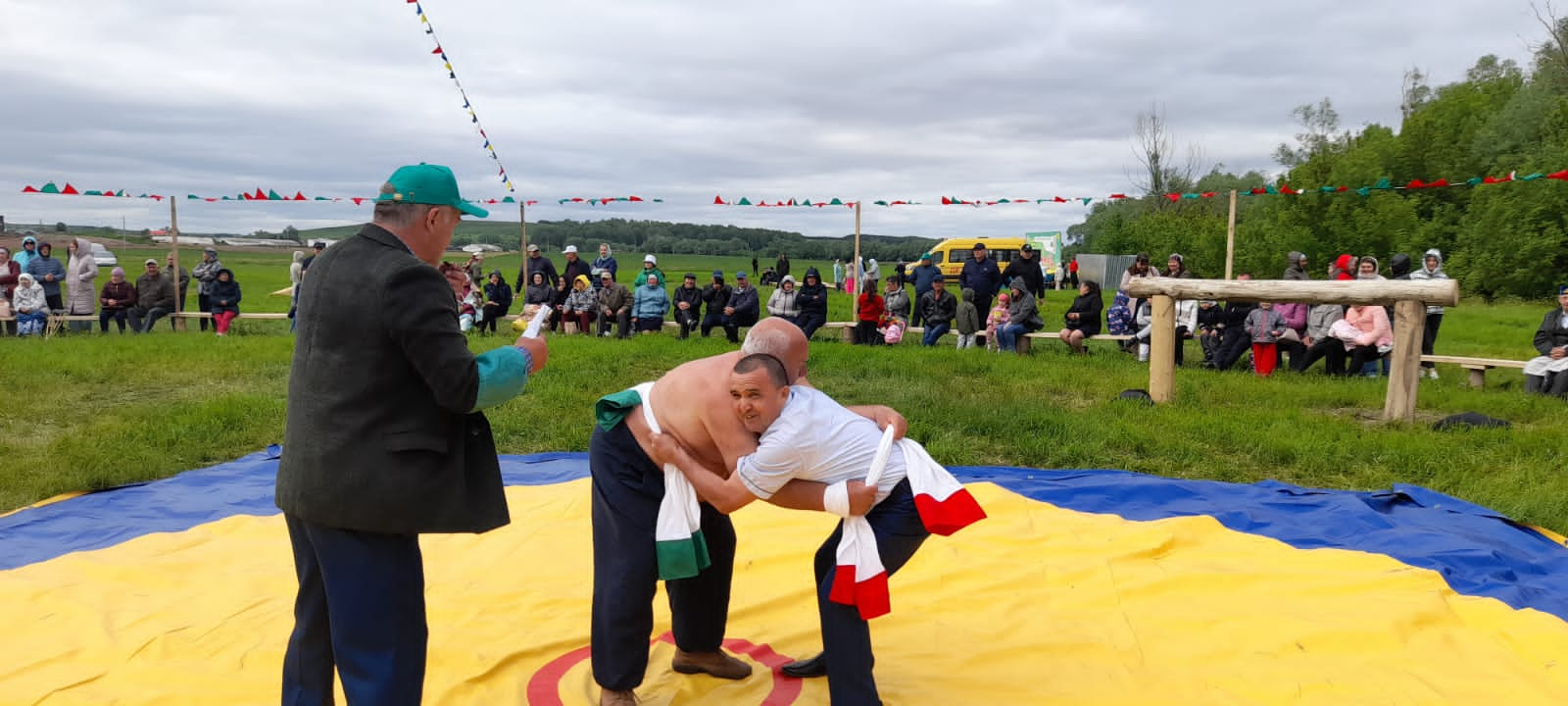 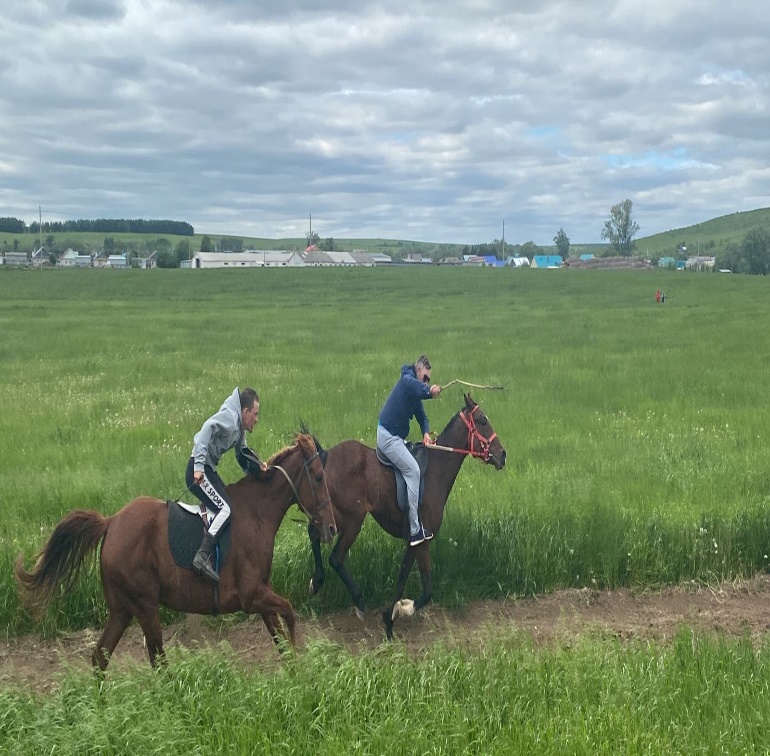 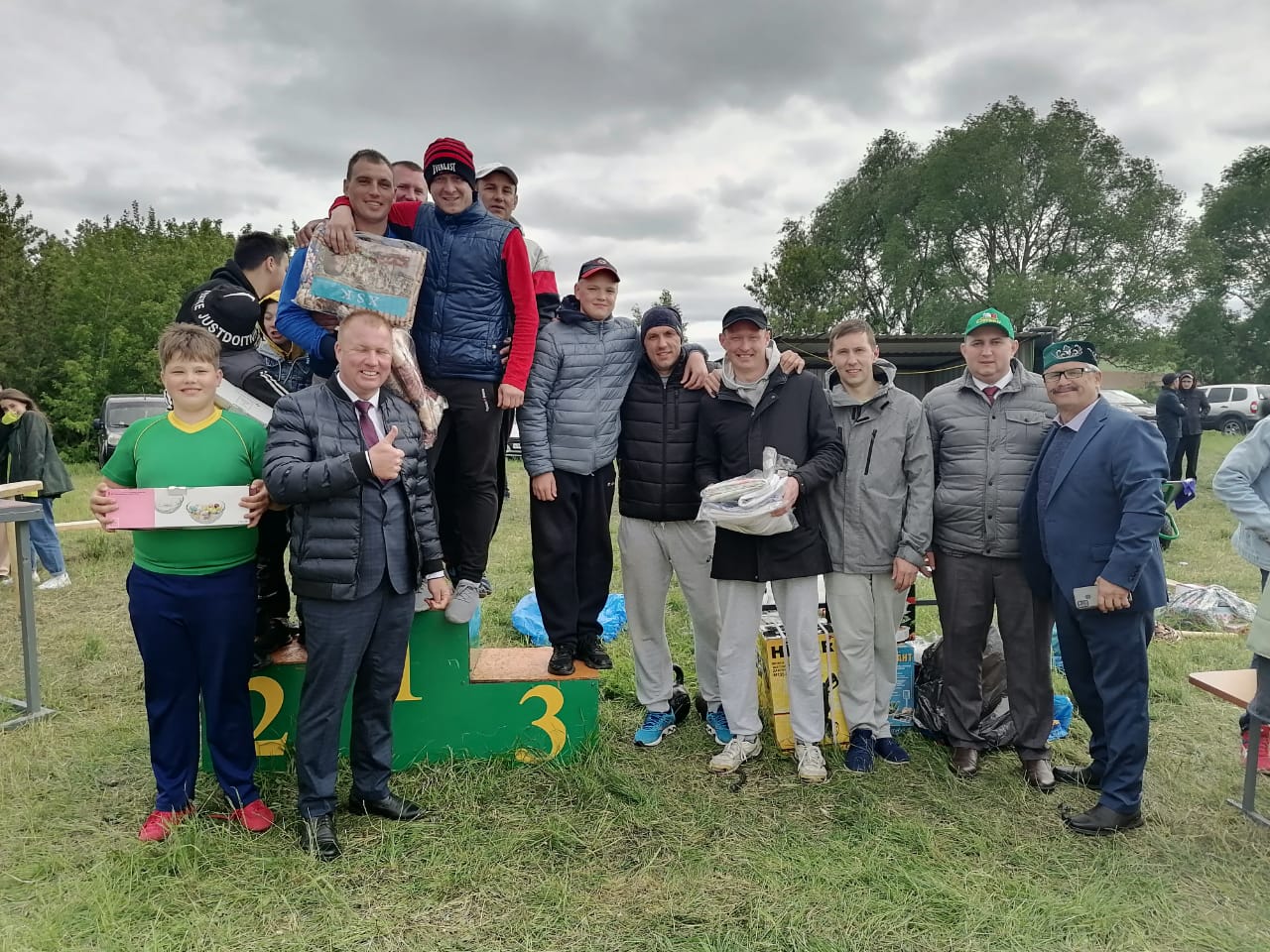 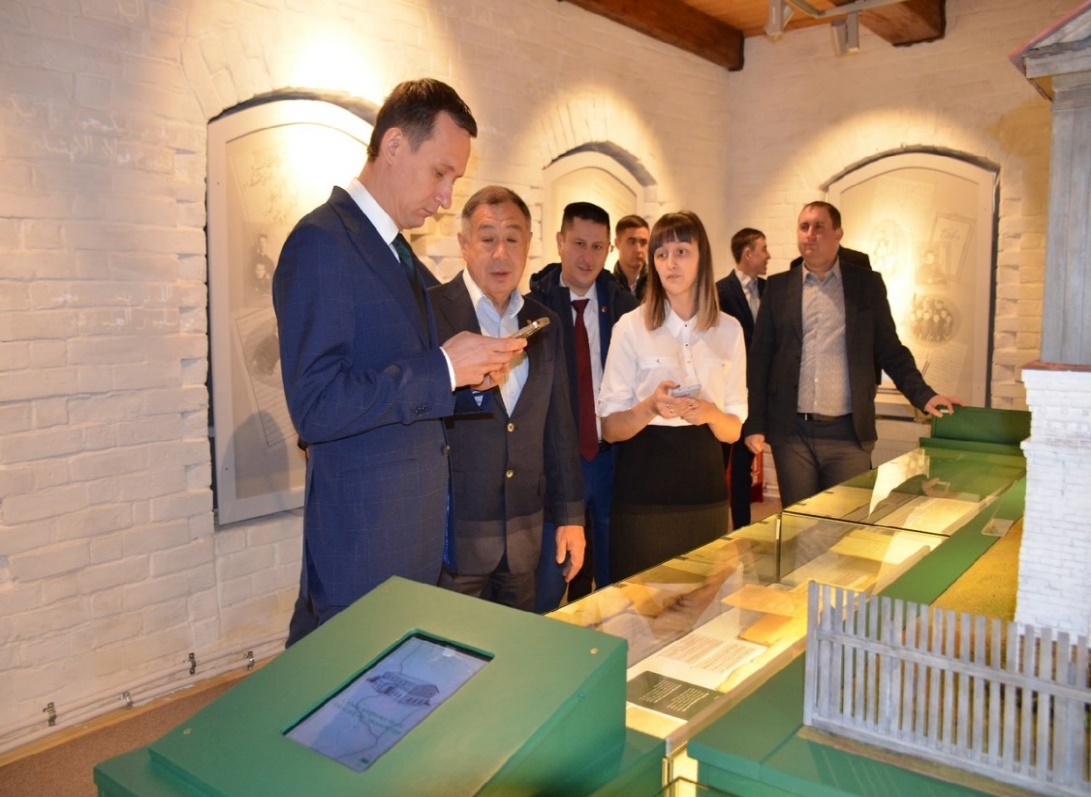 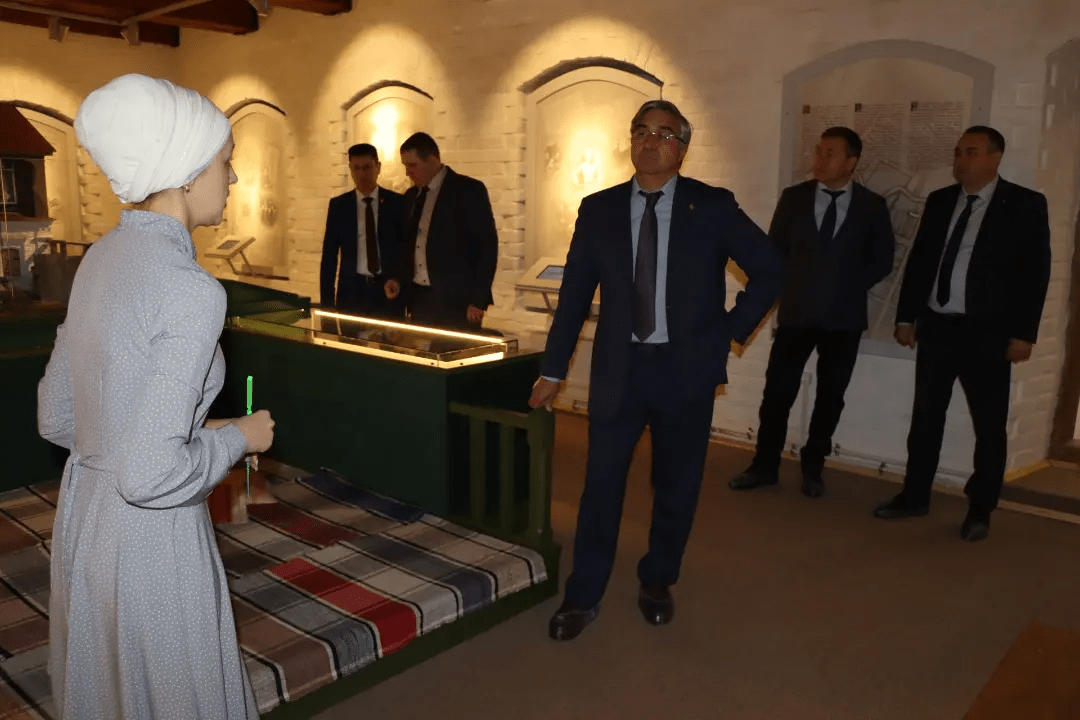 с. Сатышево посетил заместитель премьер-министра РТ
Василь Гаязович Шайхразиев
с.Сатышево с рабочим визитом посетил Министр цифровизации РТ Айрат Ринатович Хайруллин
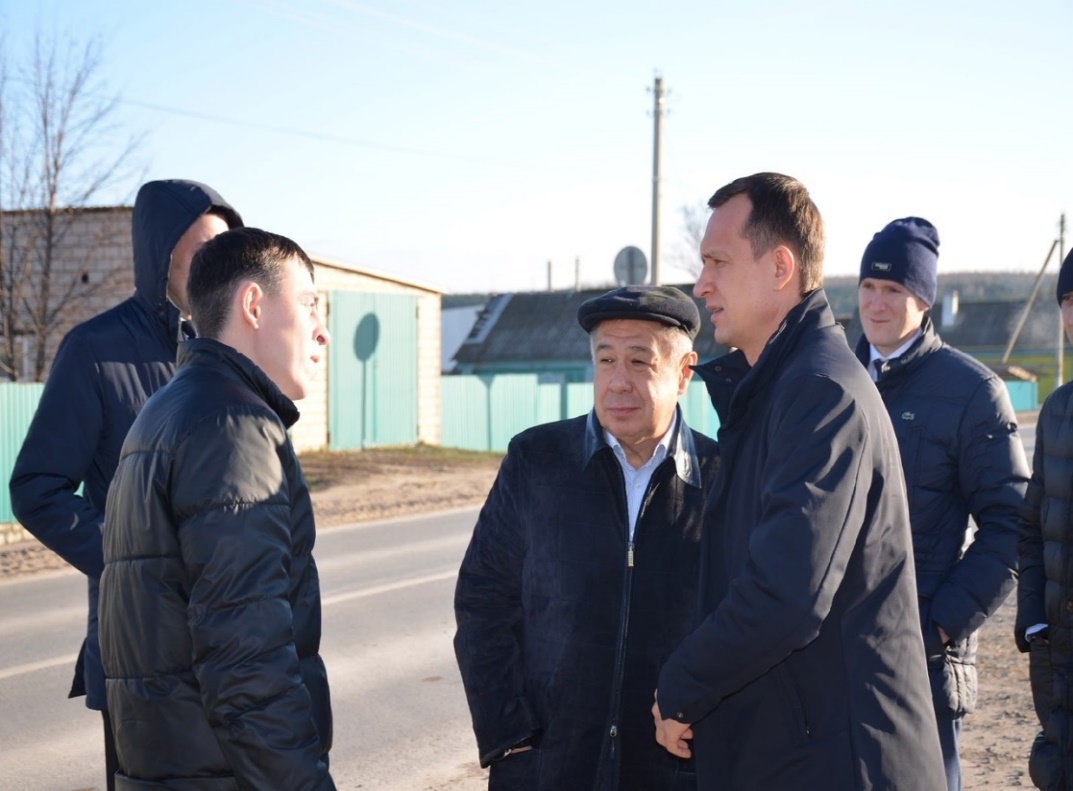 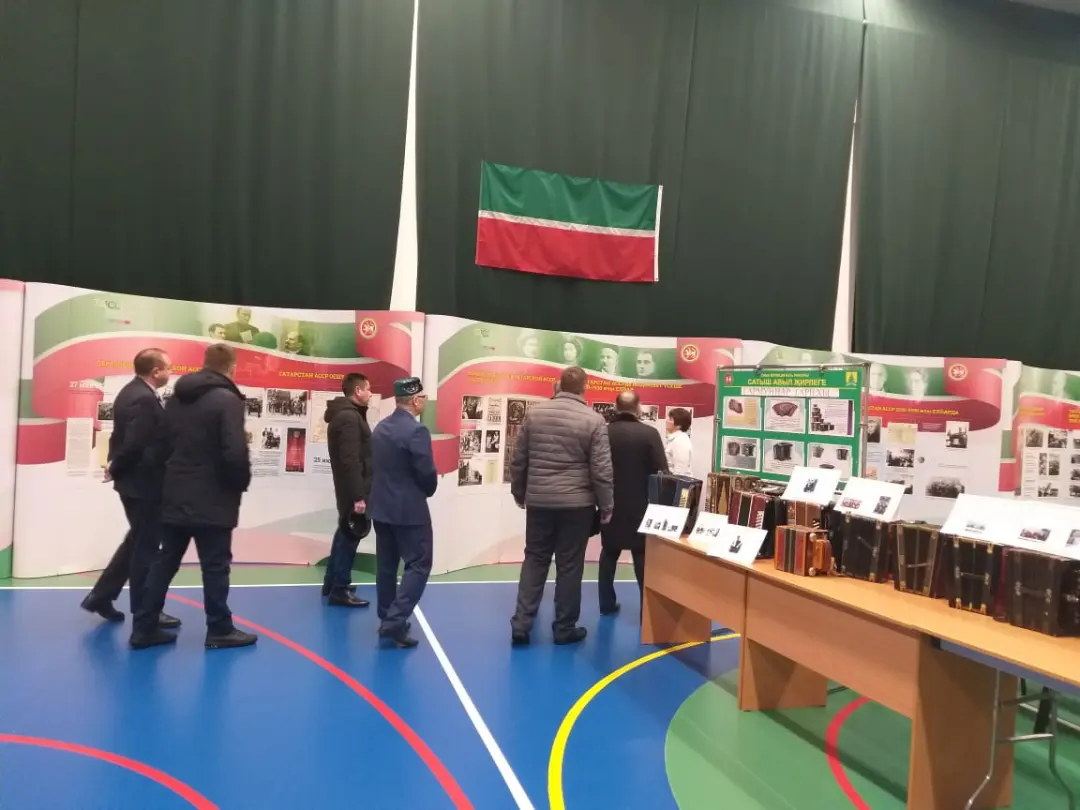 Год культурного наследия народов России
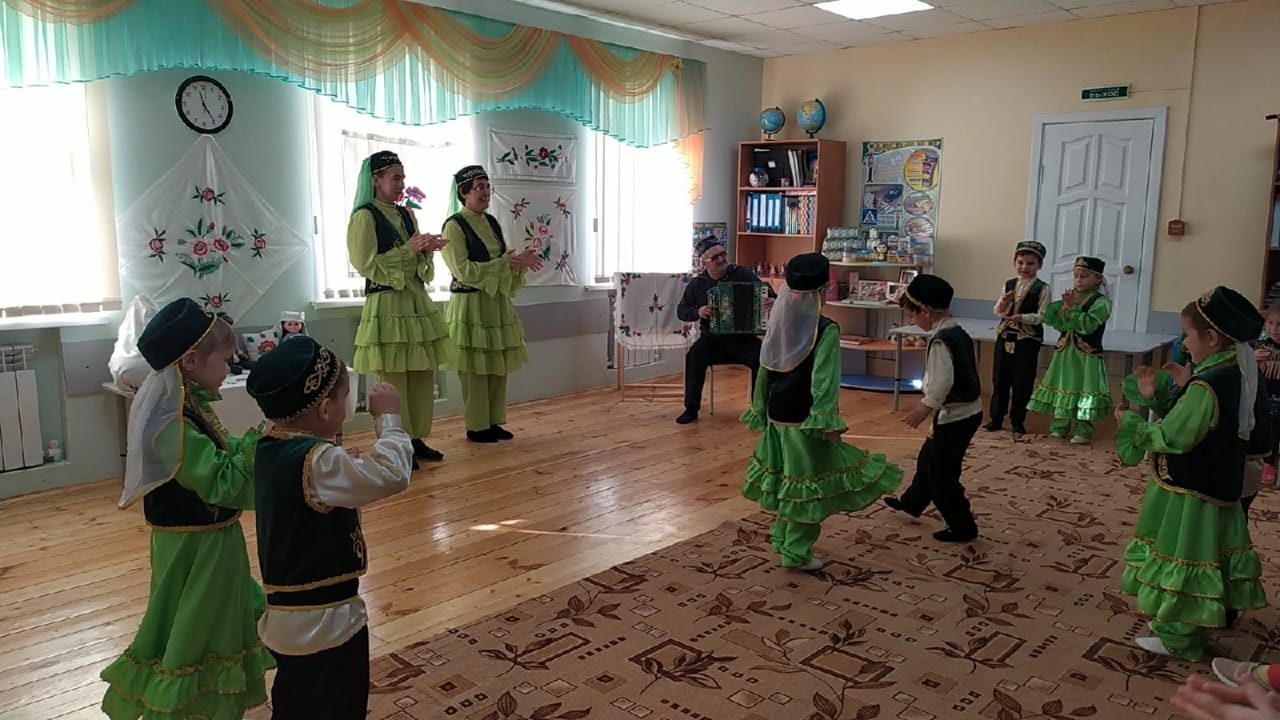 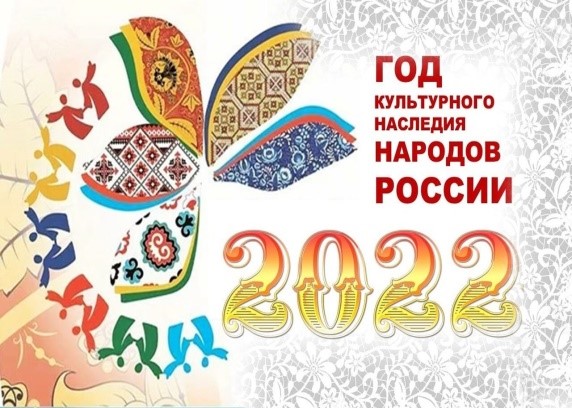 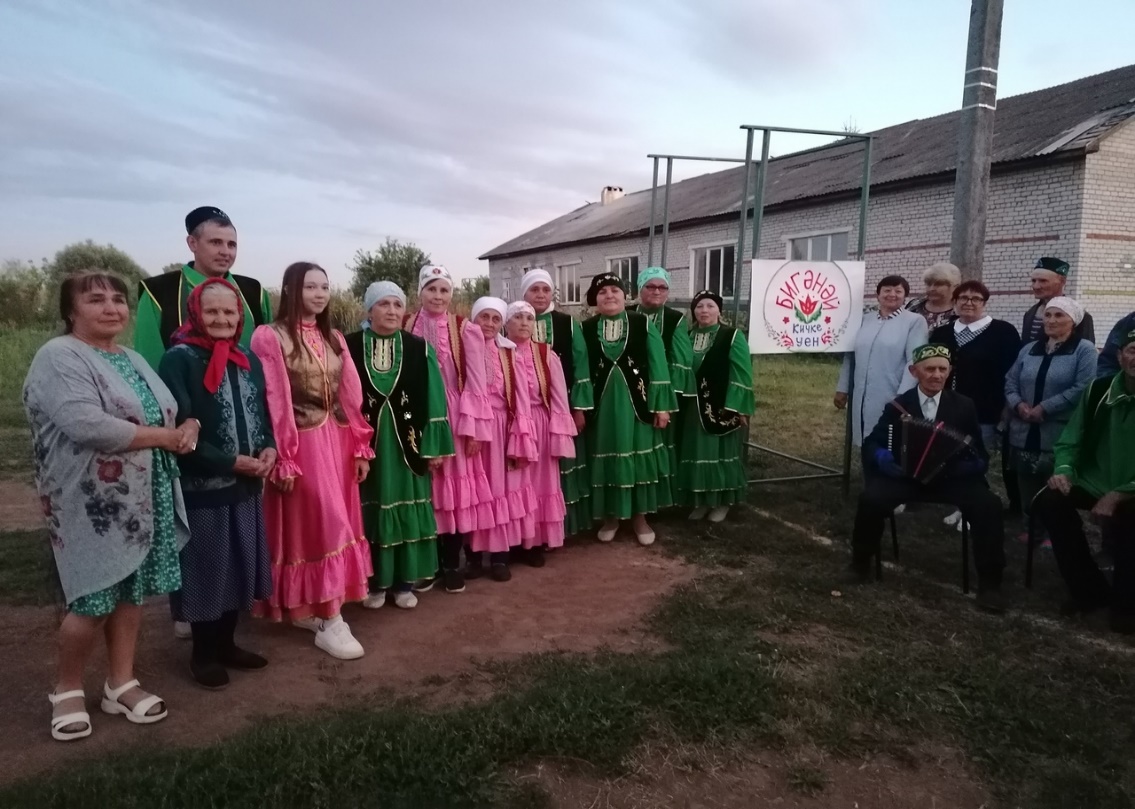 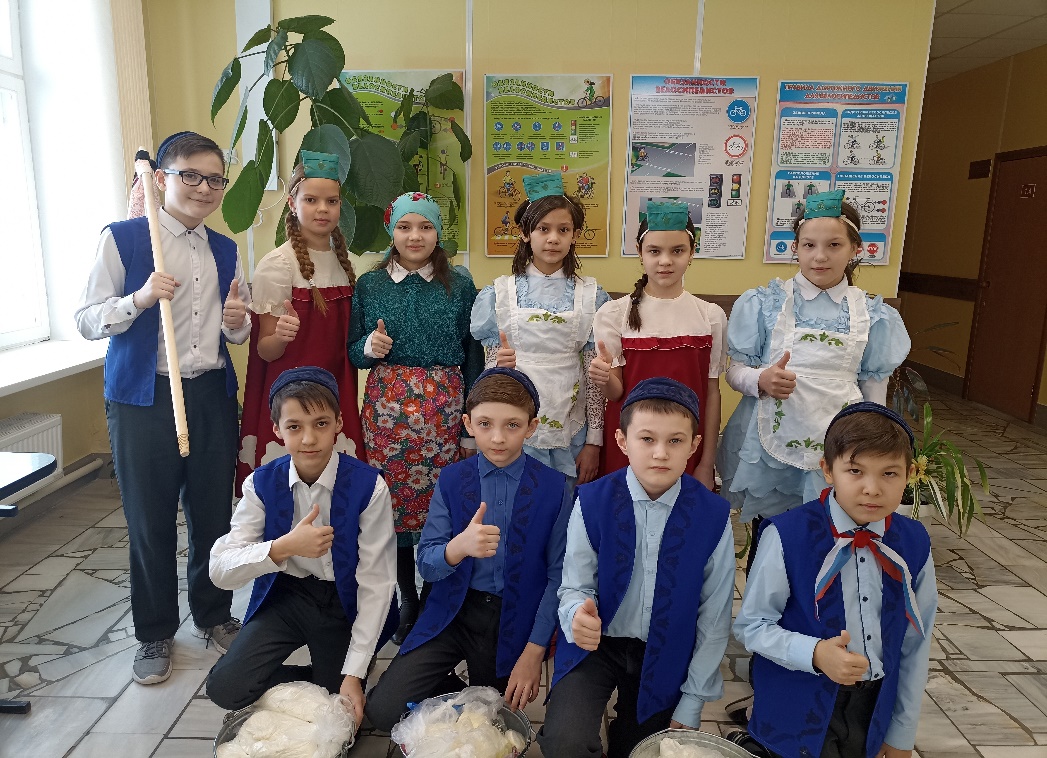 Оформление и снос выморочного имущества
На основании правила благоустройства, собственники обязаны обеспечить надлежащее состояние фасадов жилых домов, ограждений (заборов).
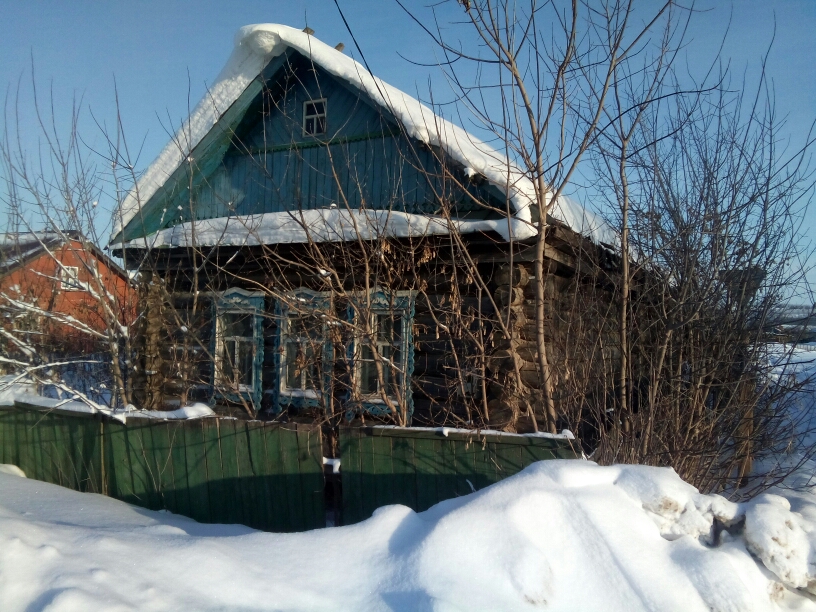 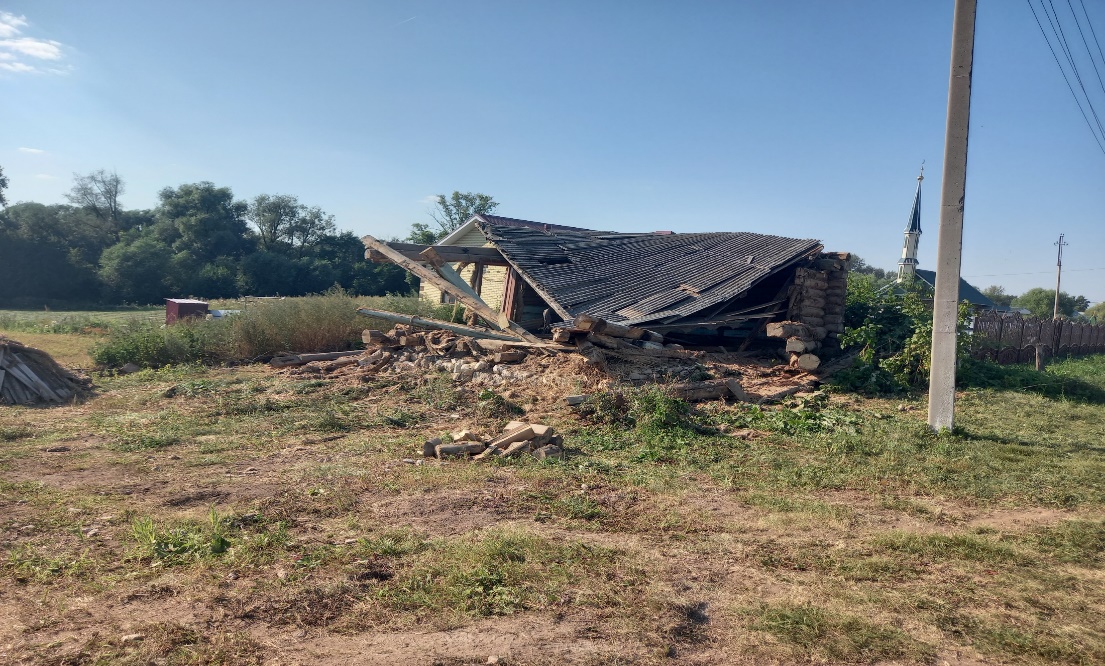 ВЫПОЛНЕНО: 
д. Чабки-Сабы, ул. Ленина, д.35
с. Сатышево, ул. Тукая, д.12
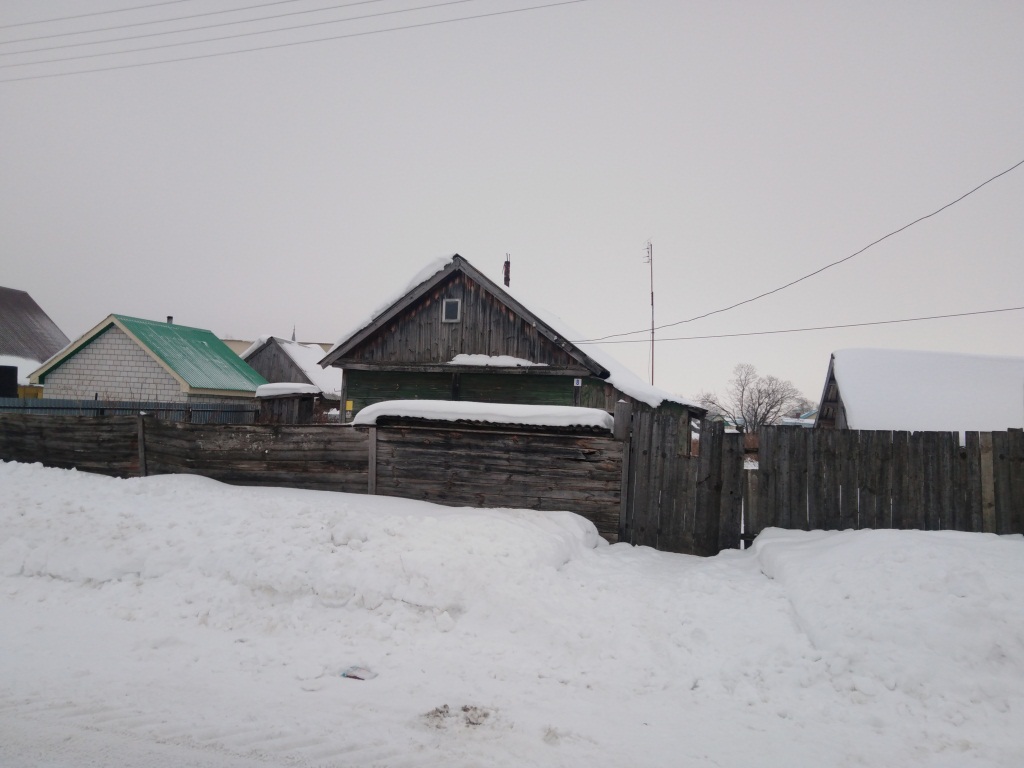 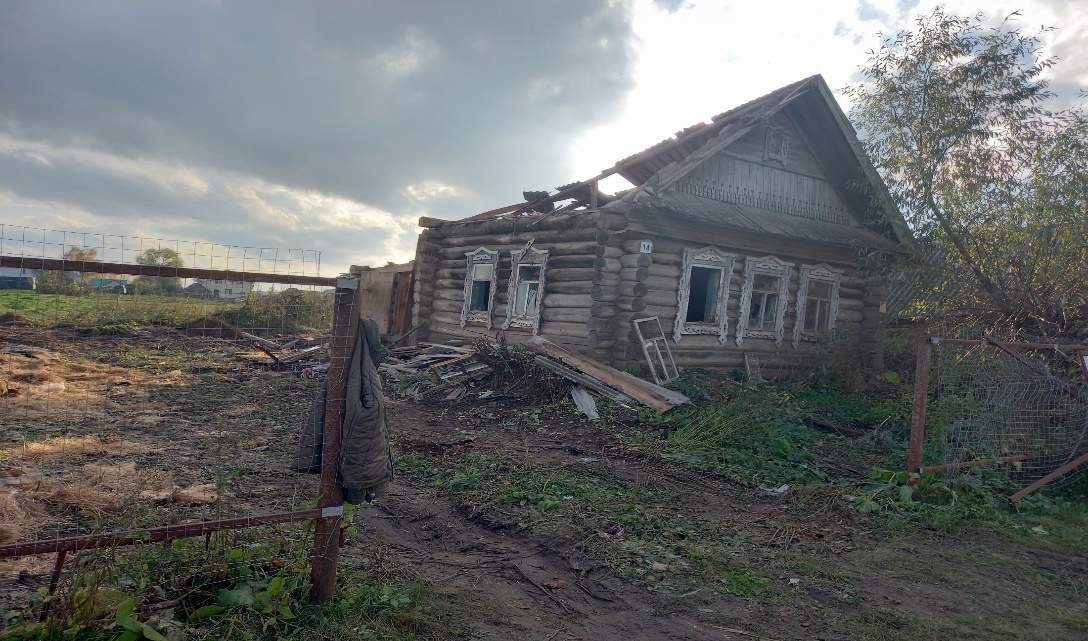 ВЫПОЛНЕНО: 
д. Мамалаево, ул.Чапаева, д.14
с. Сатышево, ул.Суворова, д.8
Деятельность администрации 
поселения
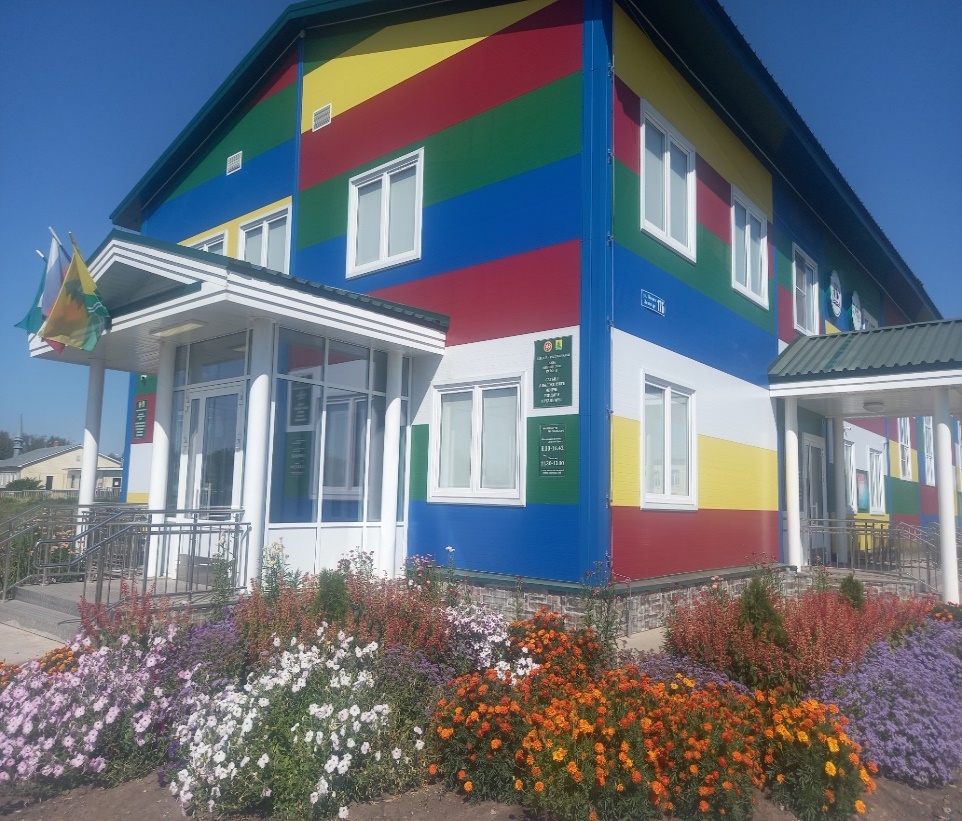 Информация о фактических объёмах потребления 
(газ, электроэнергия, вода)
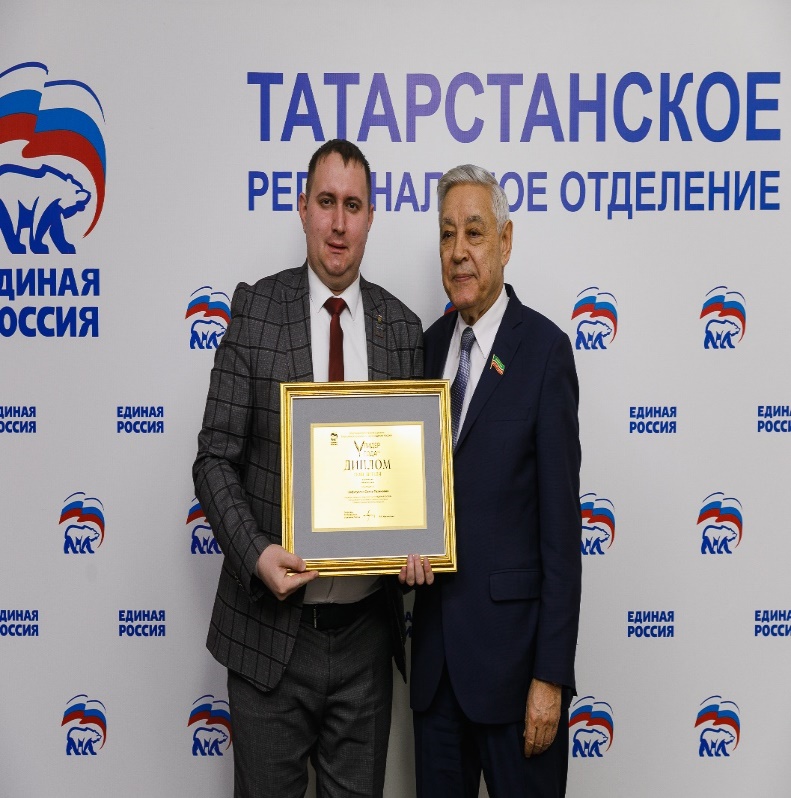 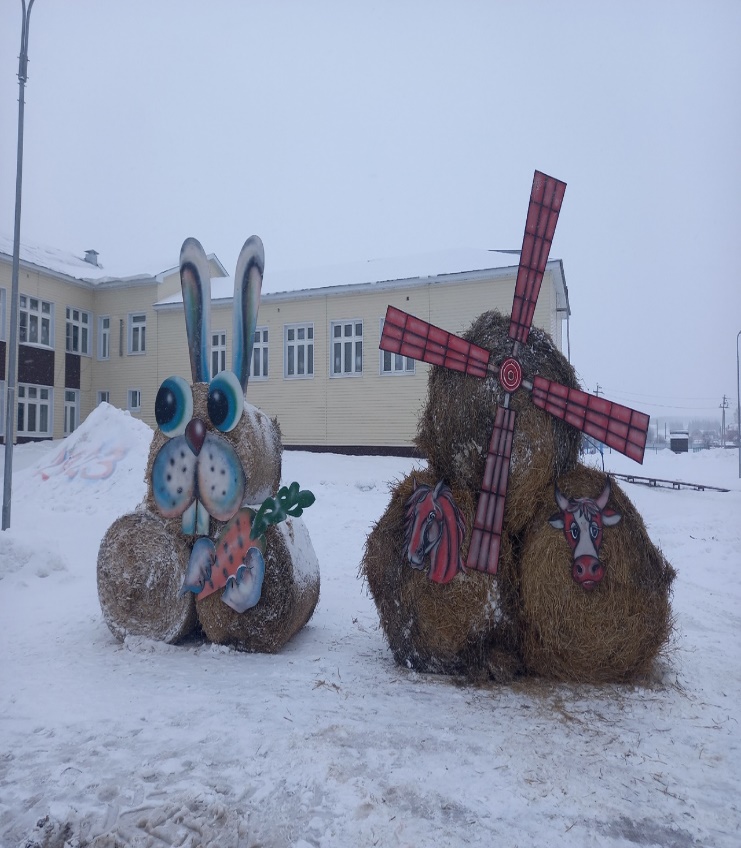 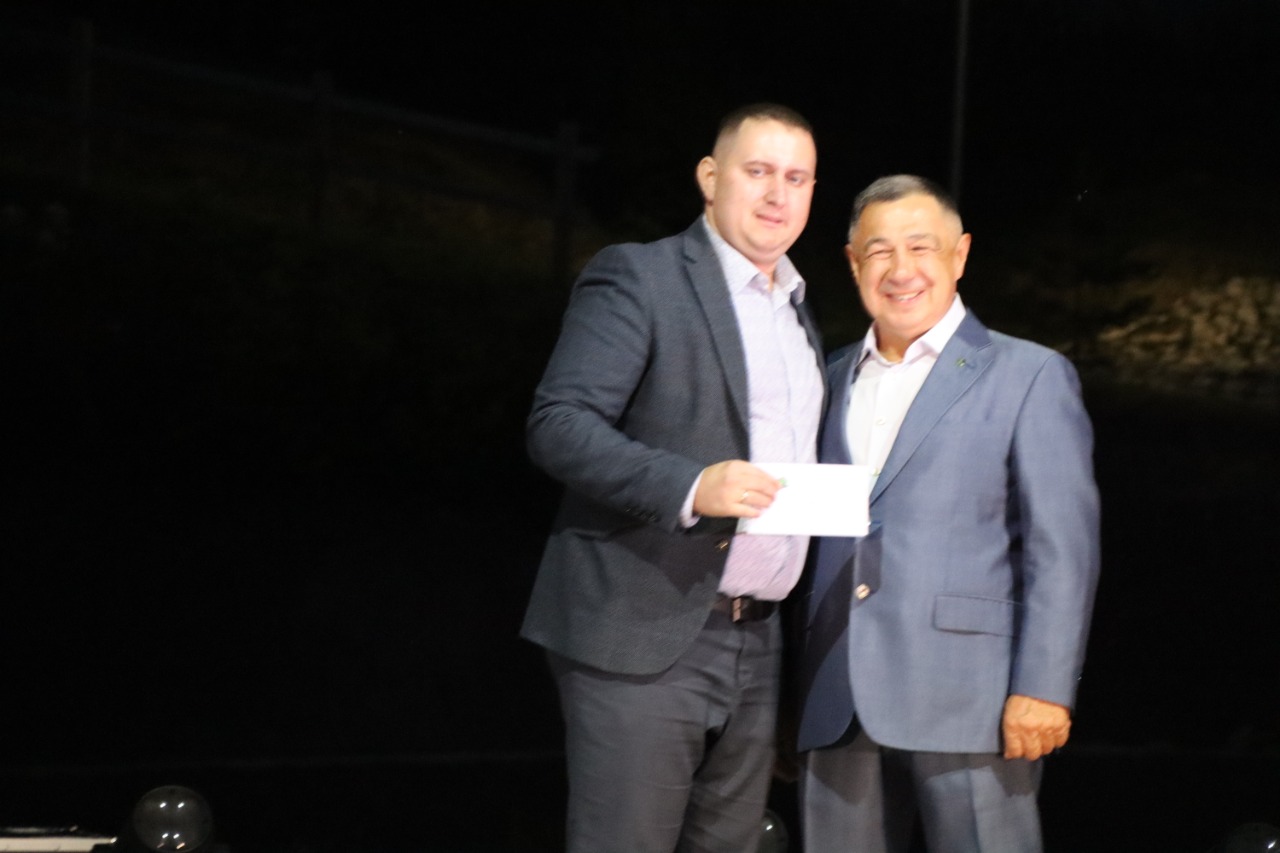 3 место в конкурсе «Лучшее оформление новогодней елки»
Победитель конкурса «Лидер года- 2022»
Победитель конкурса «Чэчэкле Саба-2022»
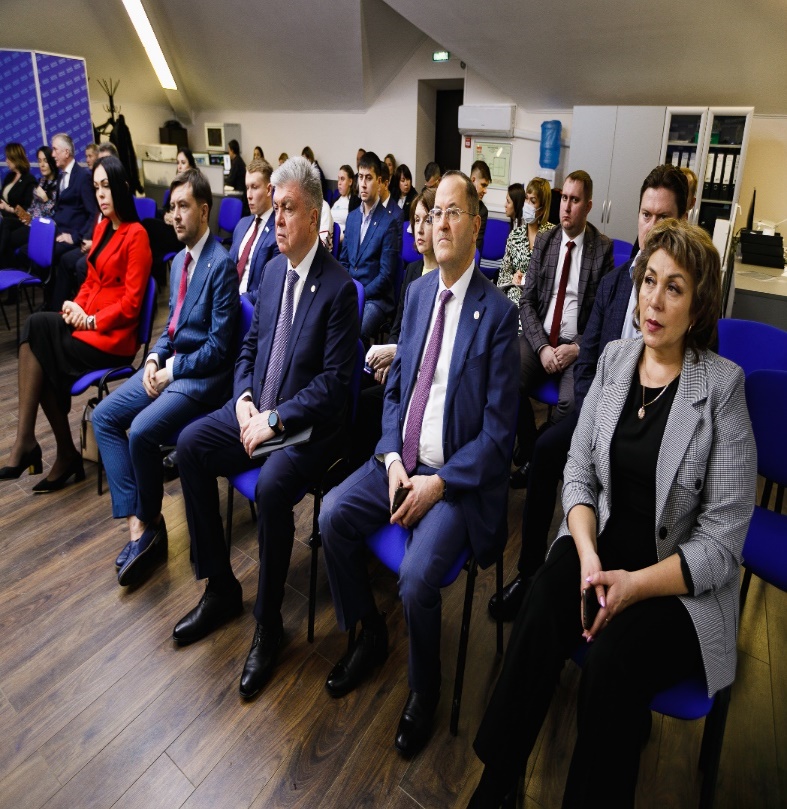 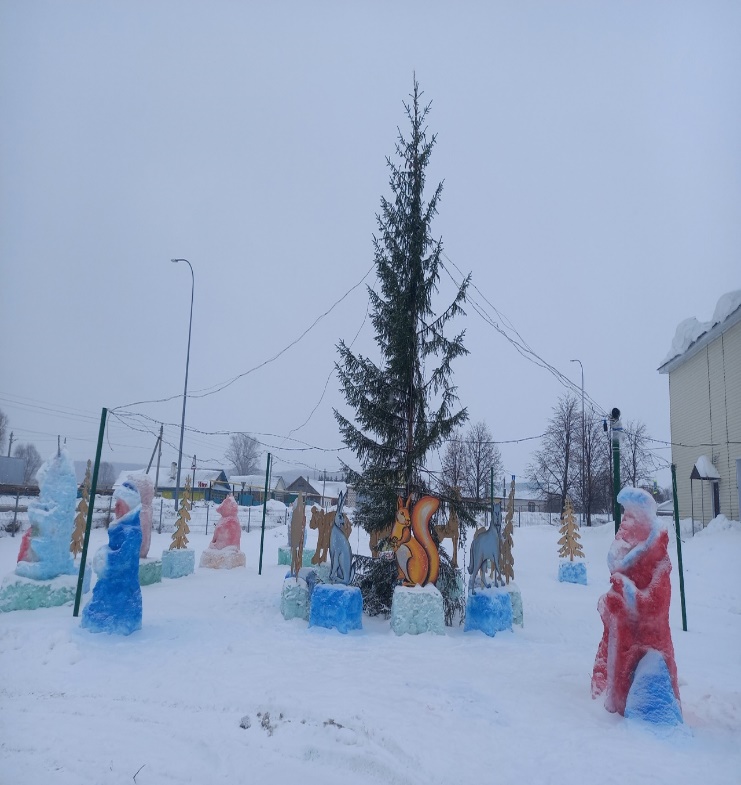 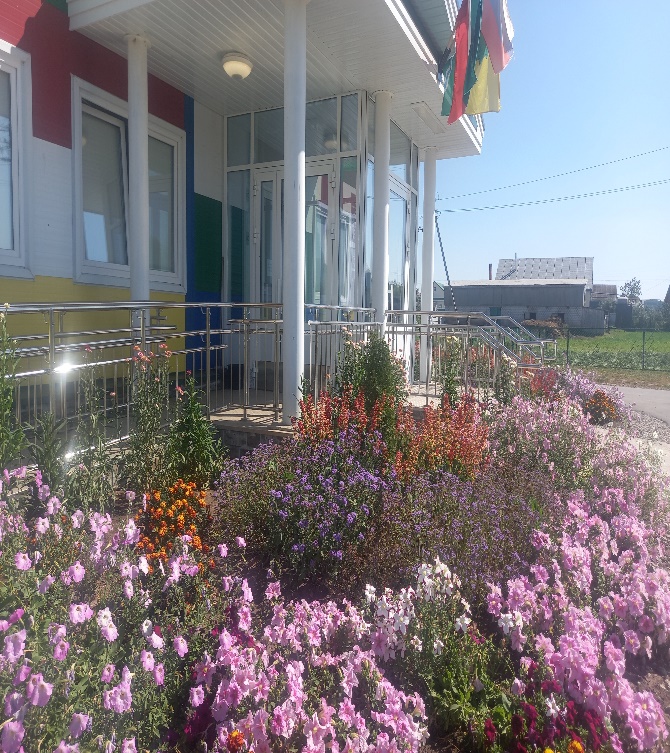 Информация о количестве и сумме, потребленной электроэнергии  на освещение улиц
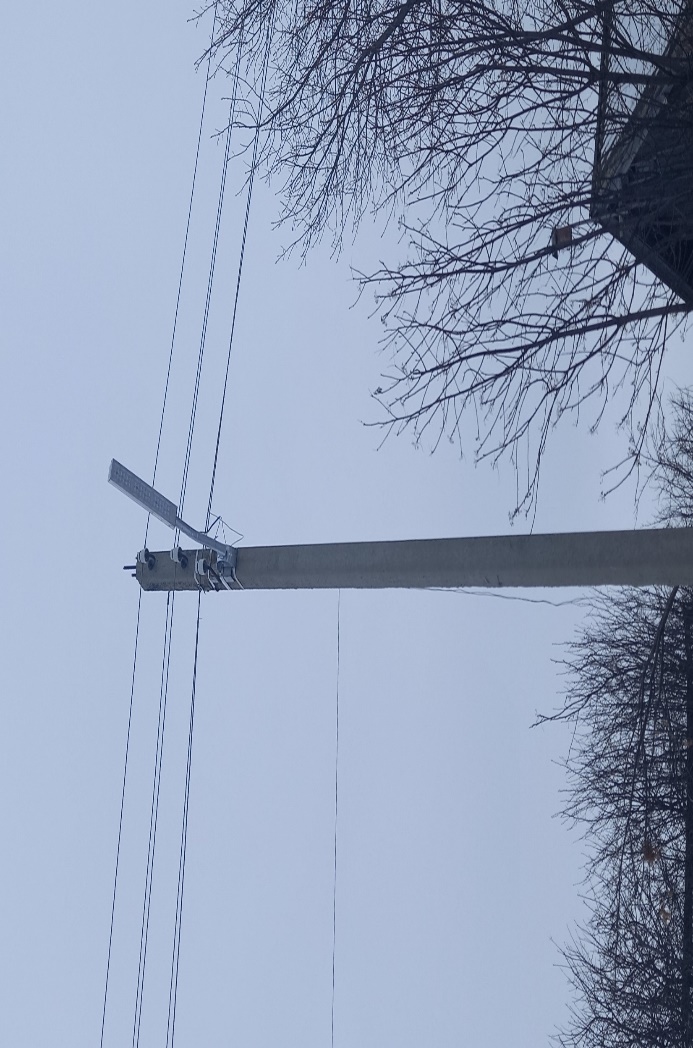 Замена уличного освещения в д.Чабки-Сабы
Освещение автомобильной дороги в с.Казанче- Бигеней
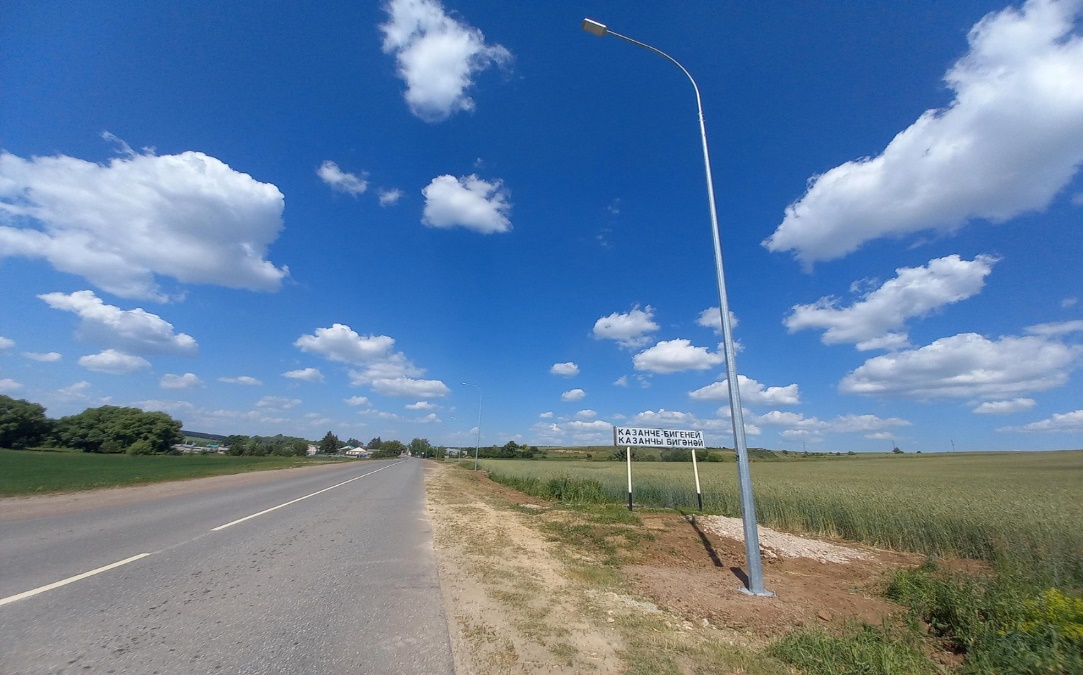 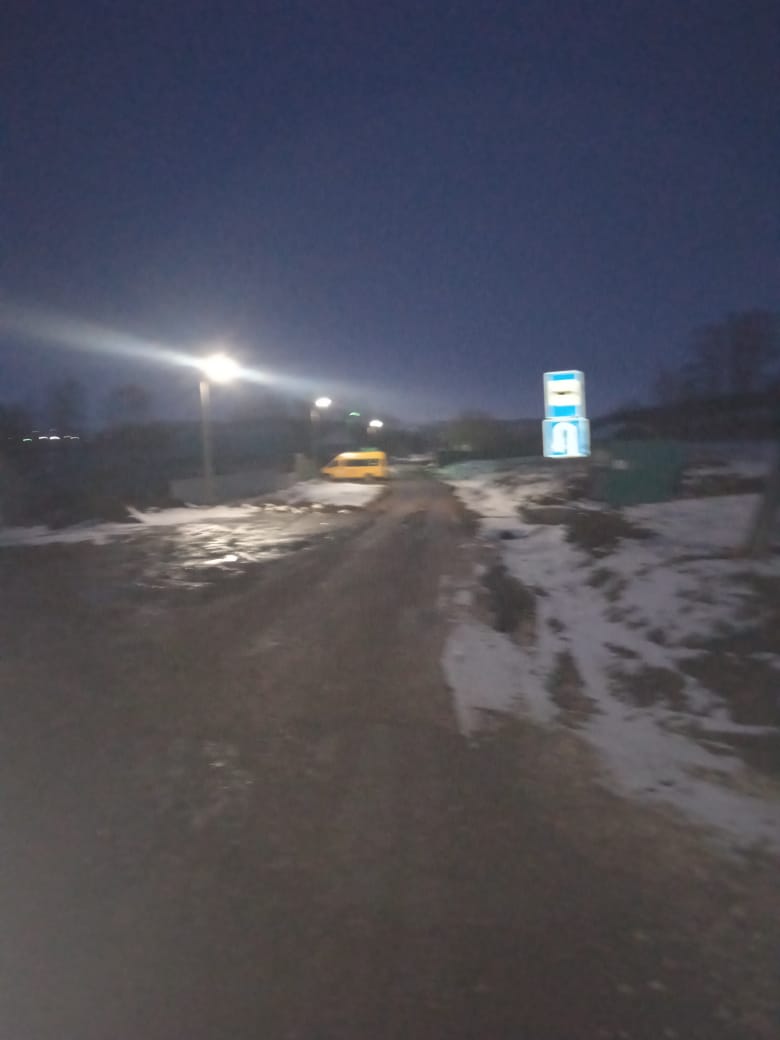 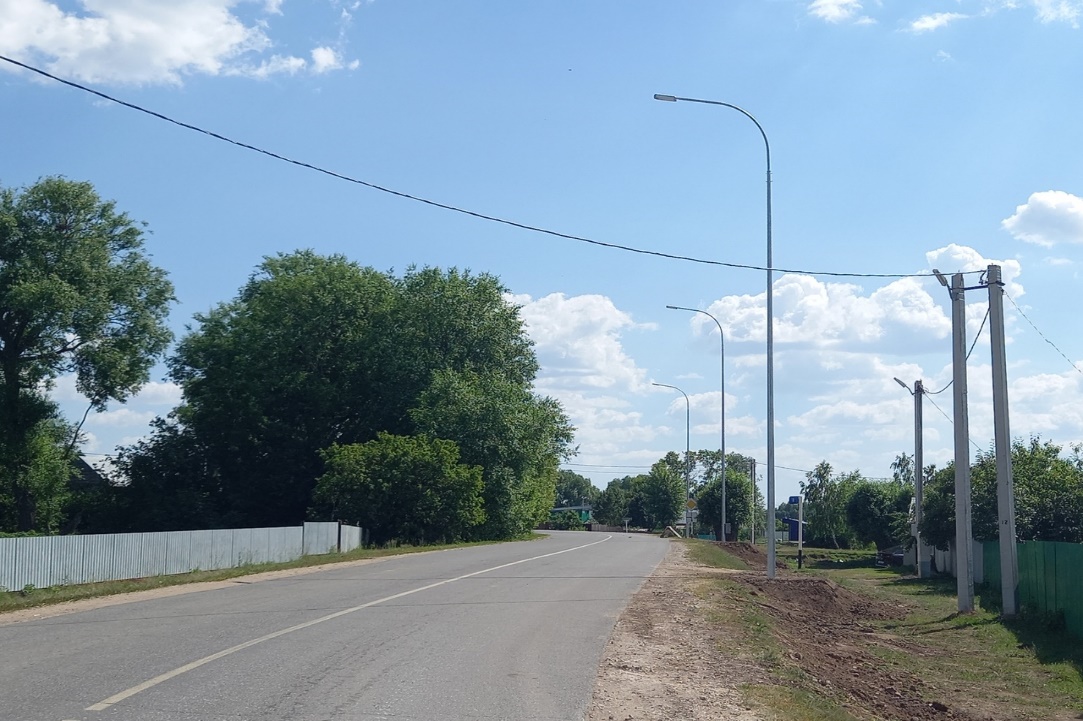 Средства самообложения граждан и субсидия из бюджета РТ
Выполненные работы за счет средств самообложения  в 2022 году
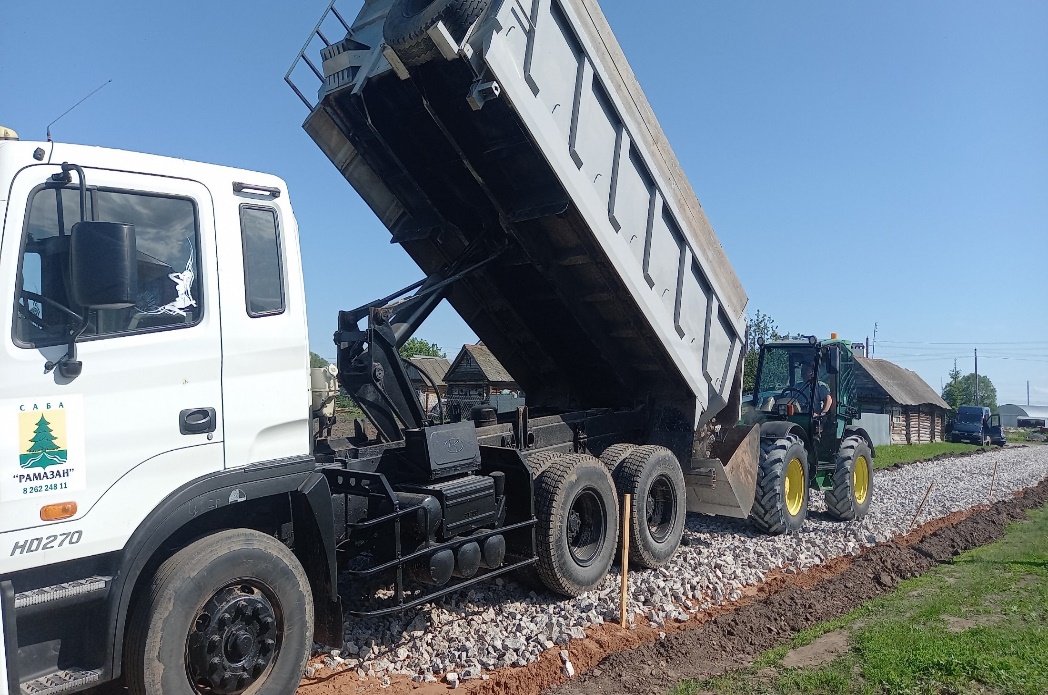 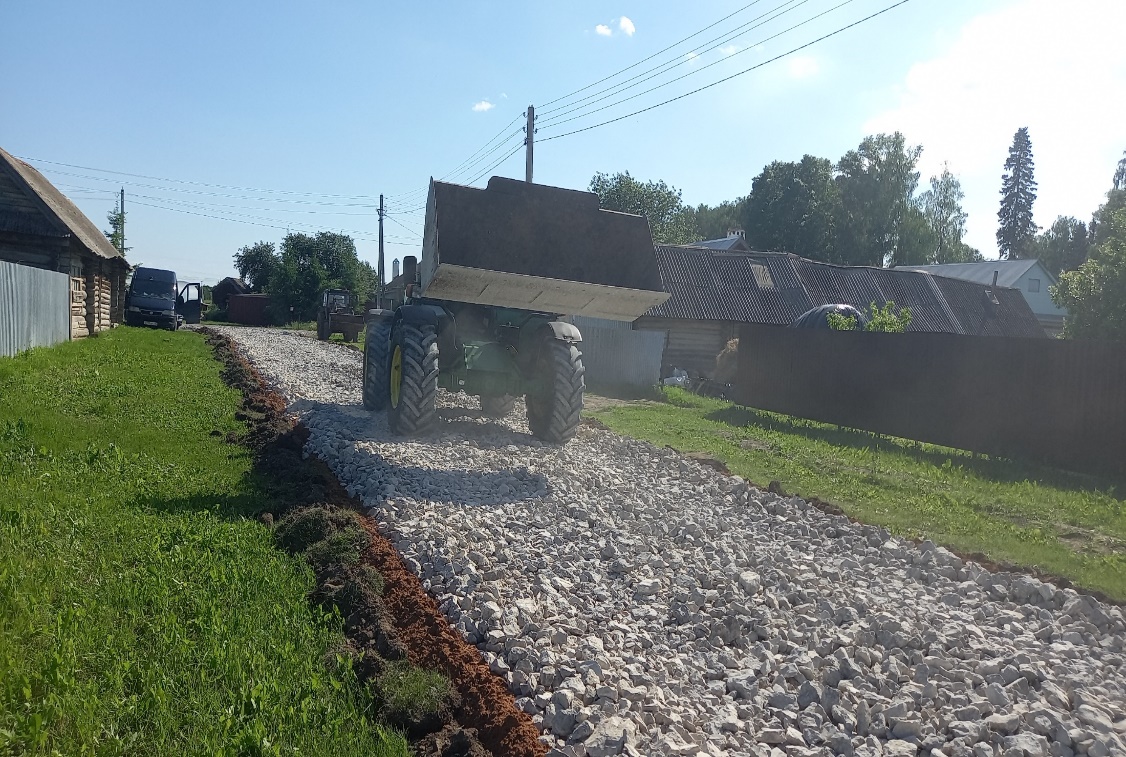 Ремонт дороги с.Сатышево, ул. Кутузова; д. Мамалаево ул. Кирова; д.Чабки-Сабы, ул.Ленина  за счет средств самообложения граждан
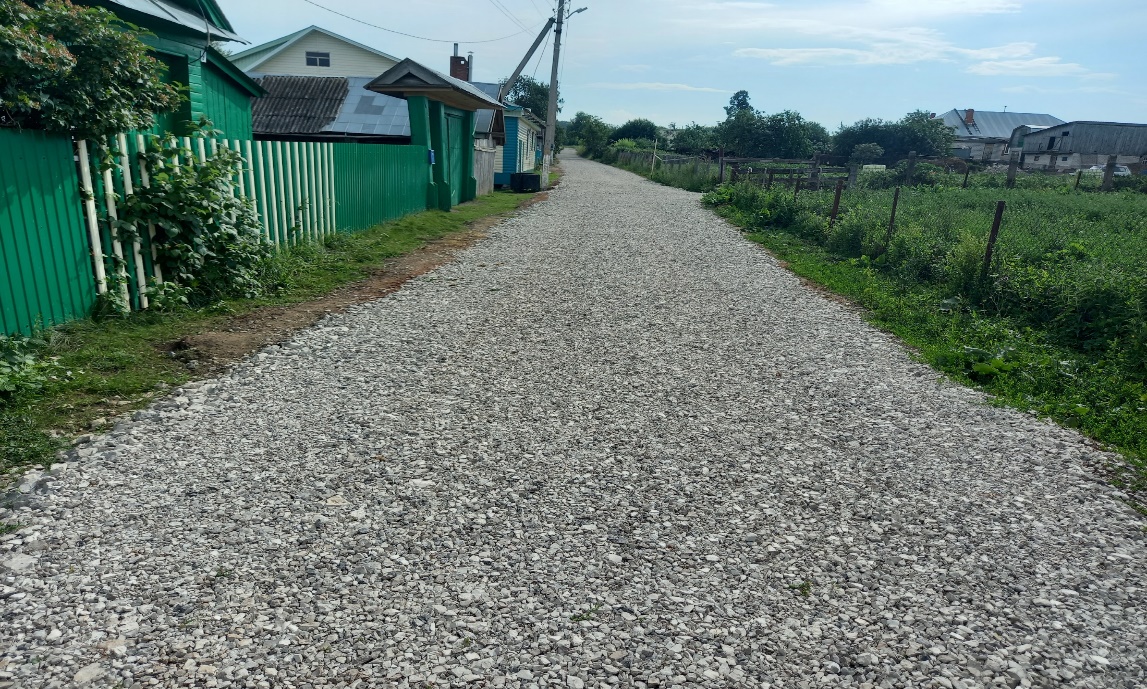 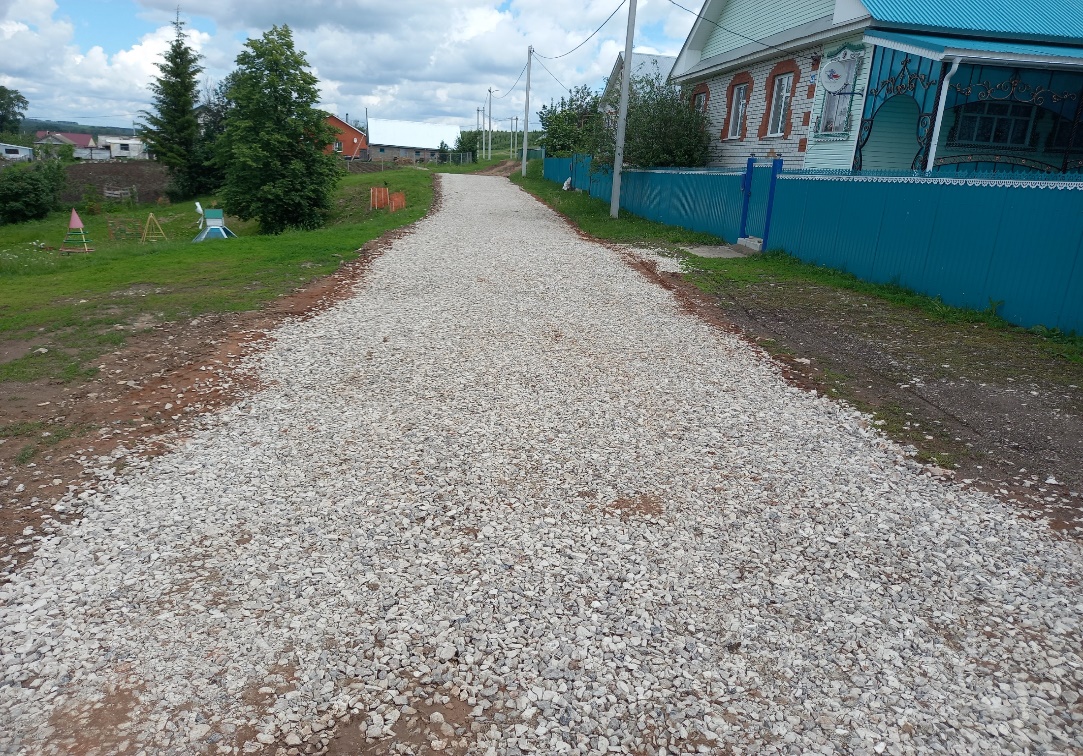 Ремонт дороги д. Аккуль- Бигеней, ул. Кирова, М.Джалиля; с. Казанче- Бигеней, ул. Г.Баширова за счет средств самообложения граждан
Сэкономленные средства самообложения  2022 года
Виды работ по самообложению граждан  
на 2023 год
Благоустройство
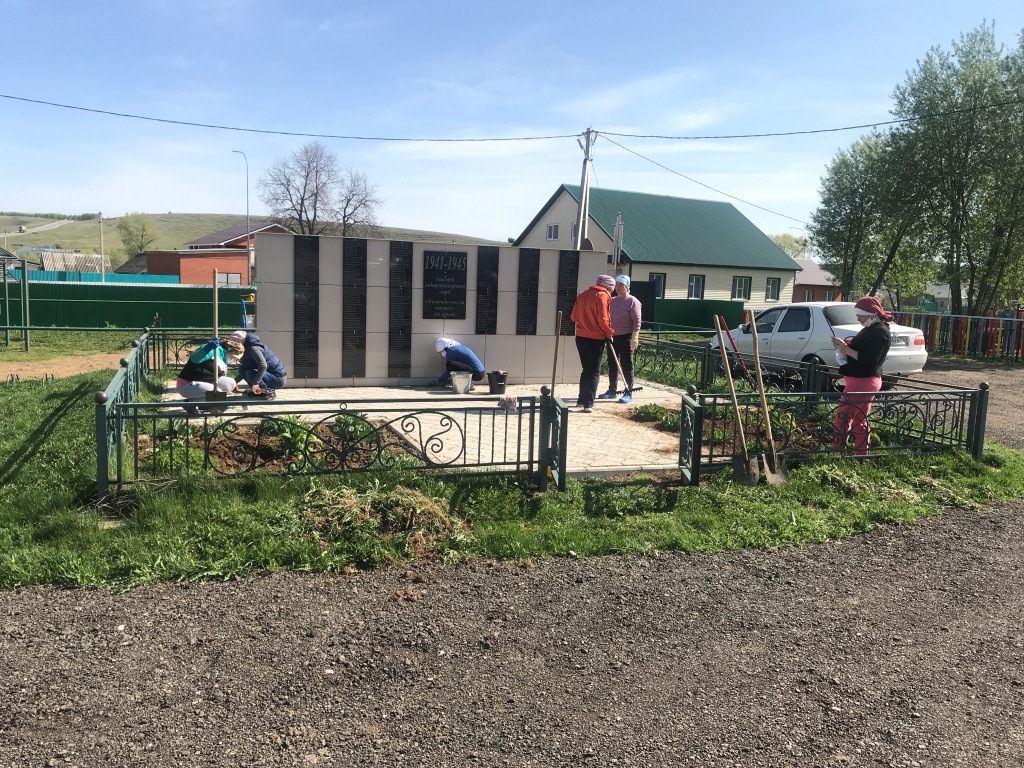 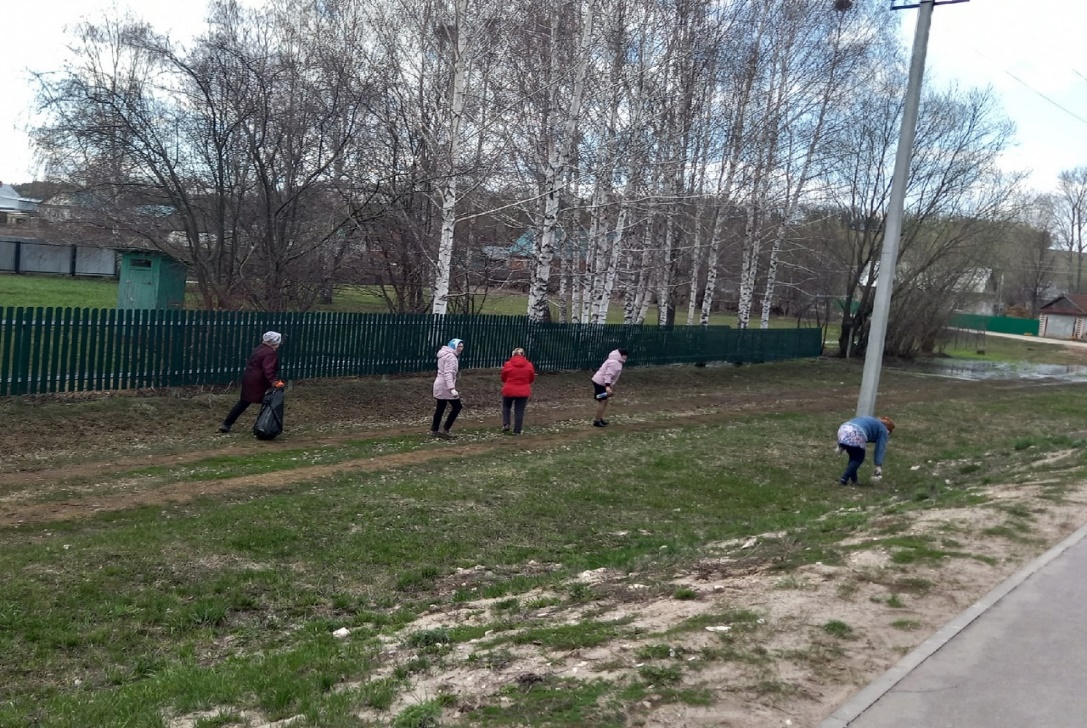 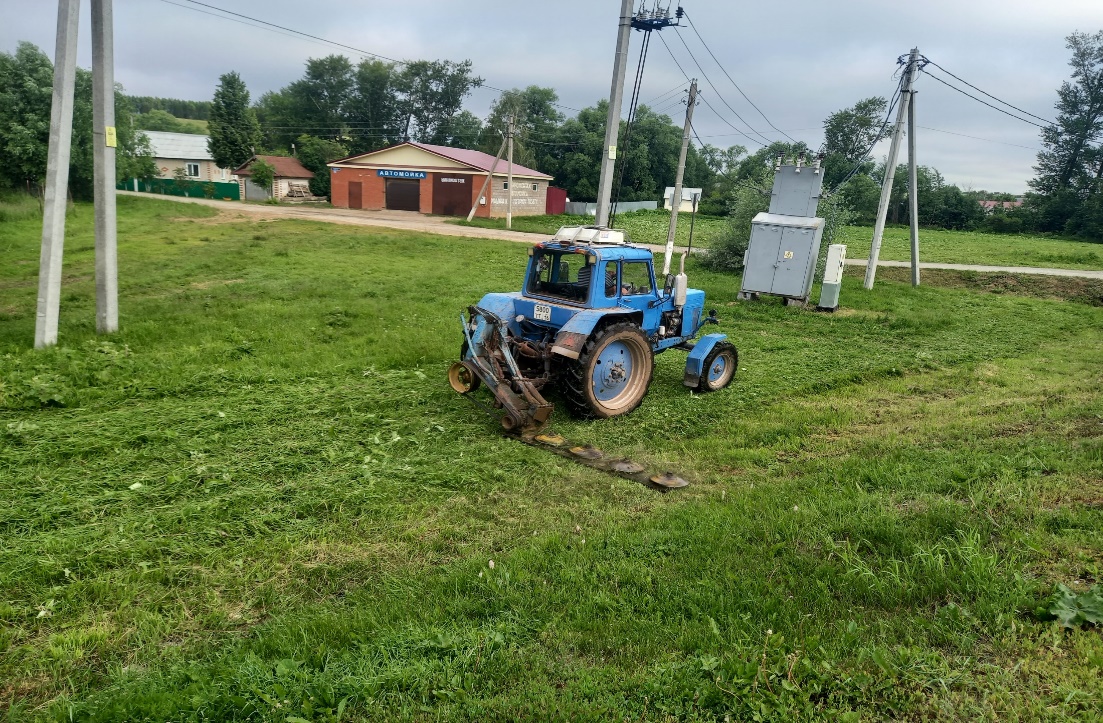 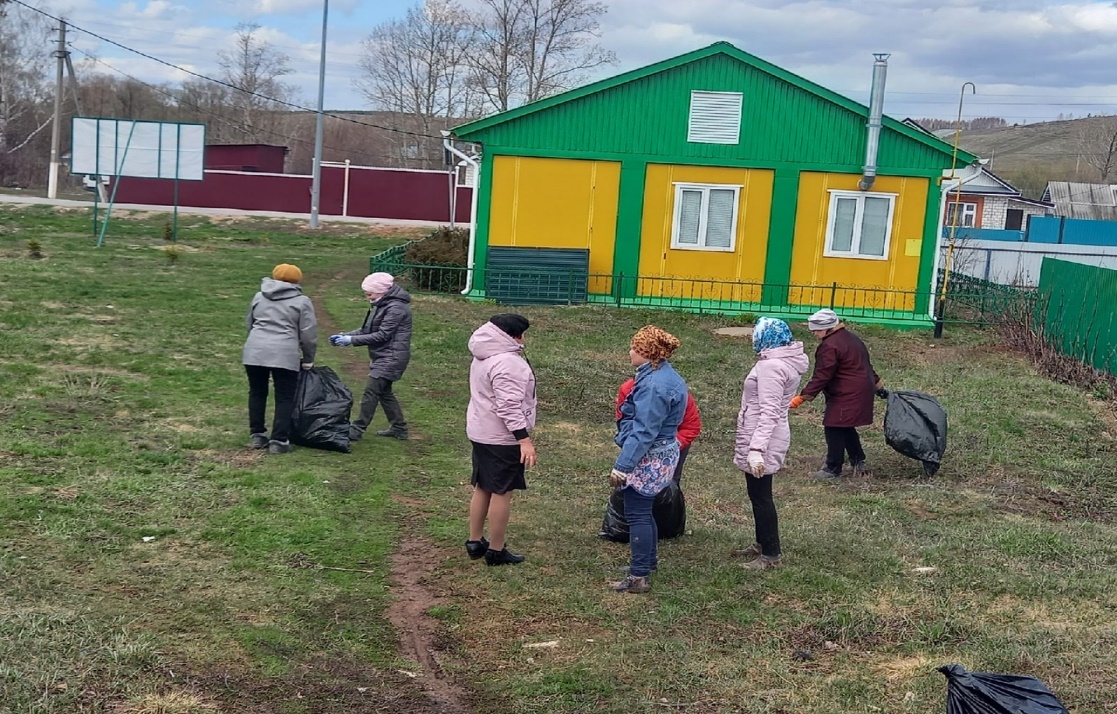 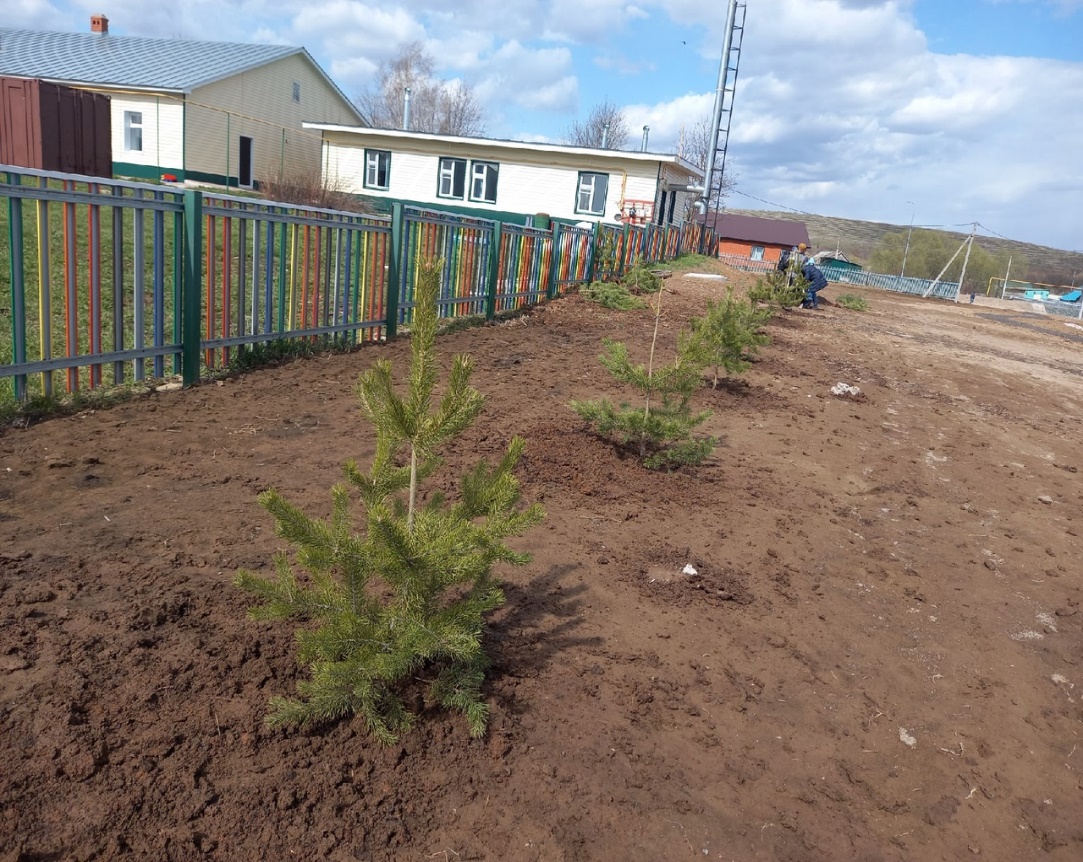 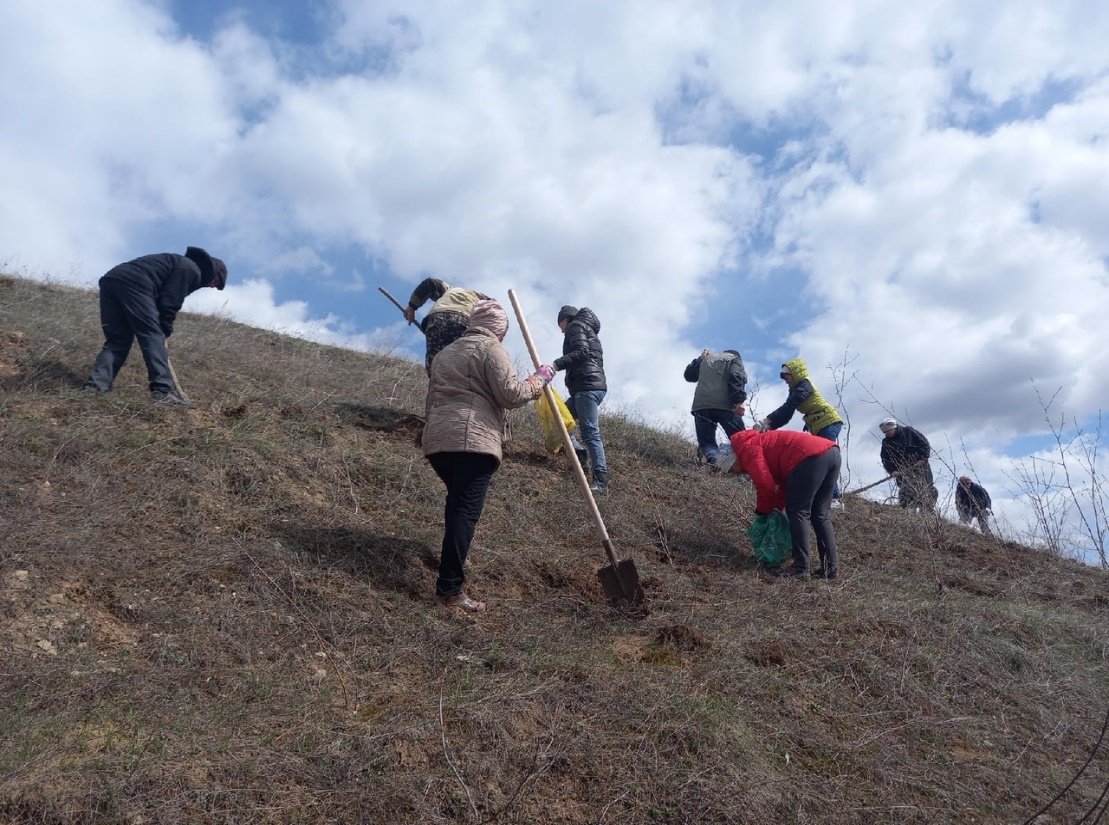 Акция «День посадки леса»
Посадка деревьев в набережной в с. Сатышево
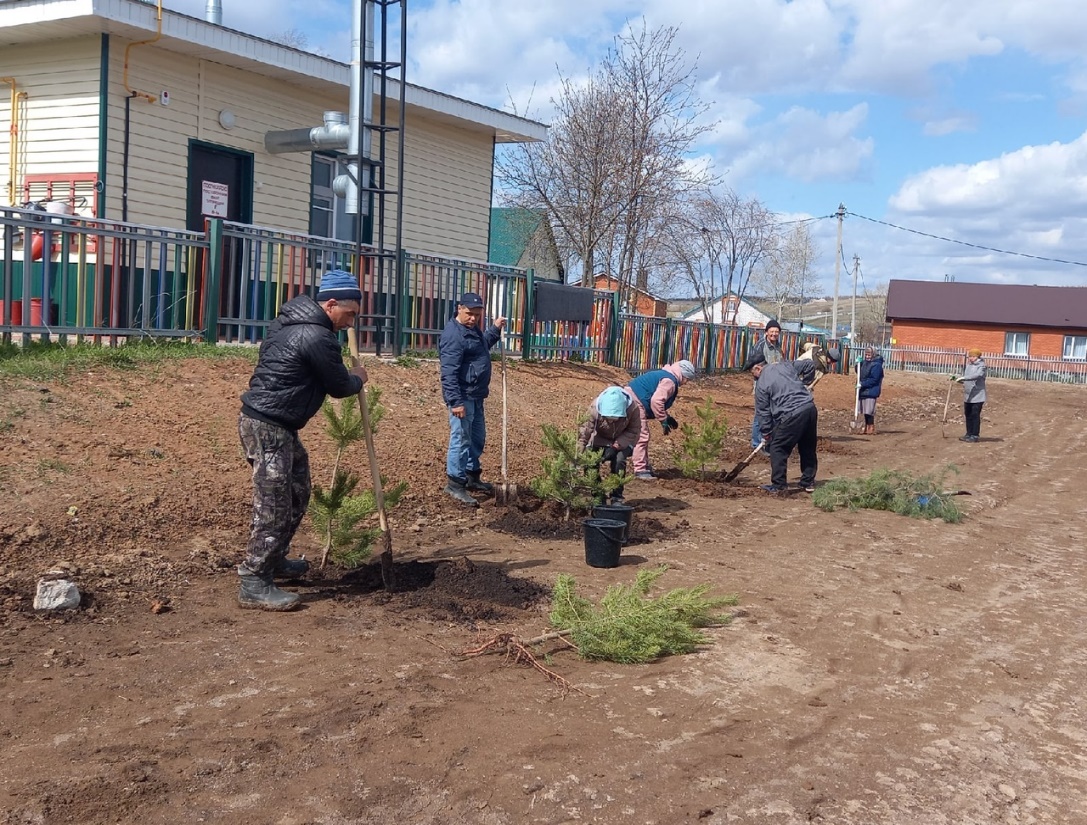 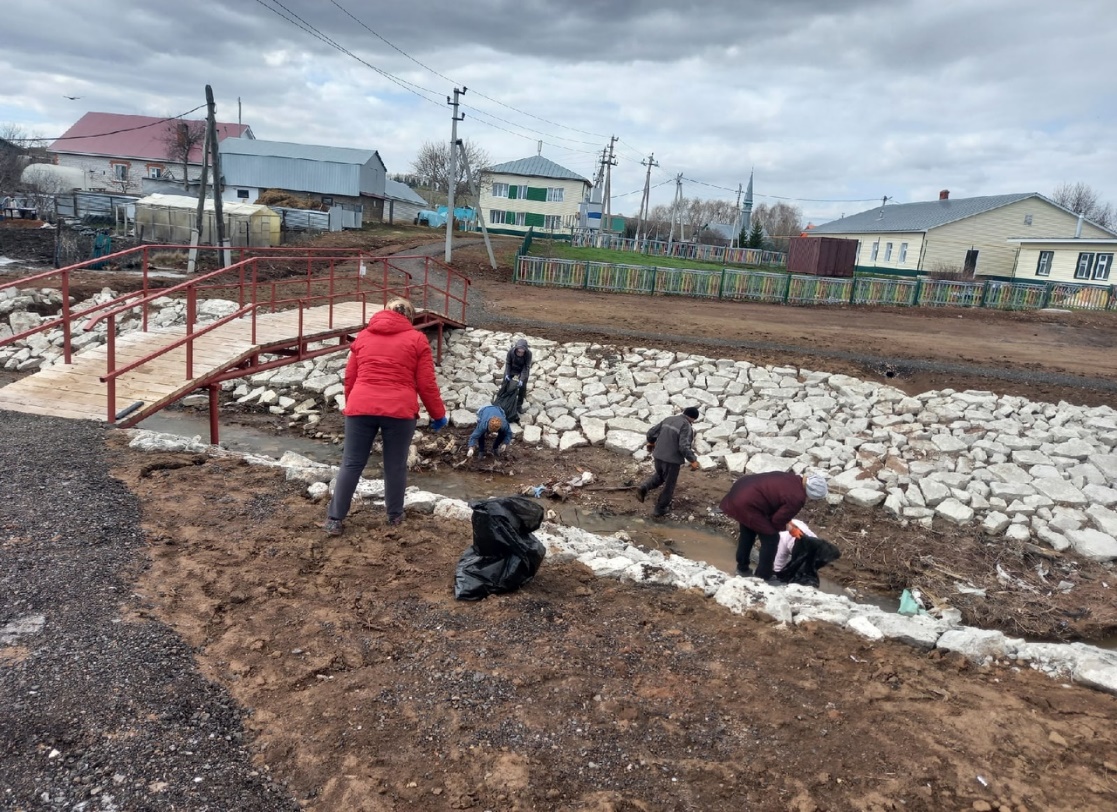 Акция «Чистый берег»
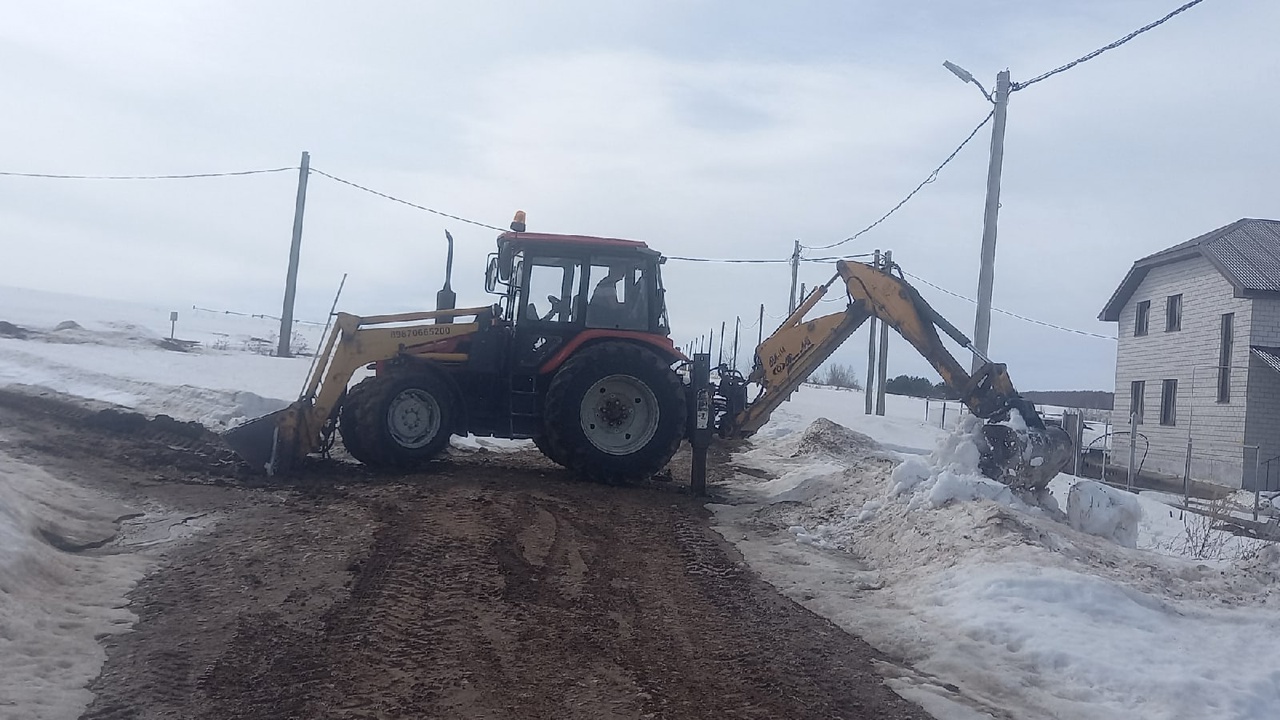 Работа по расчистке  водопропускных труб
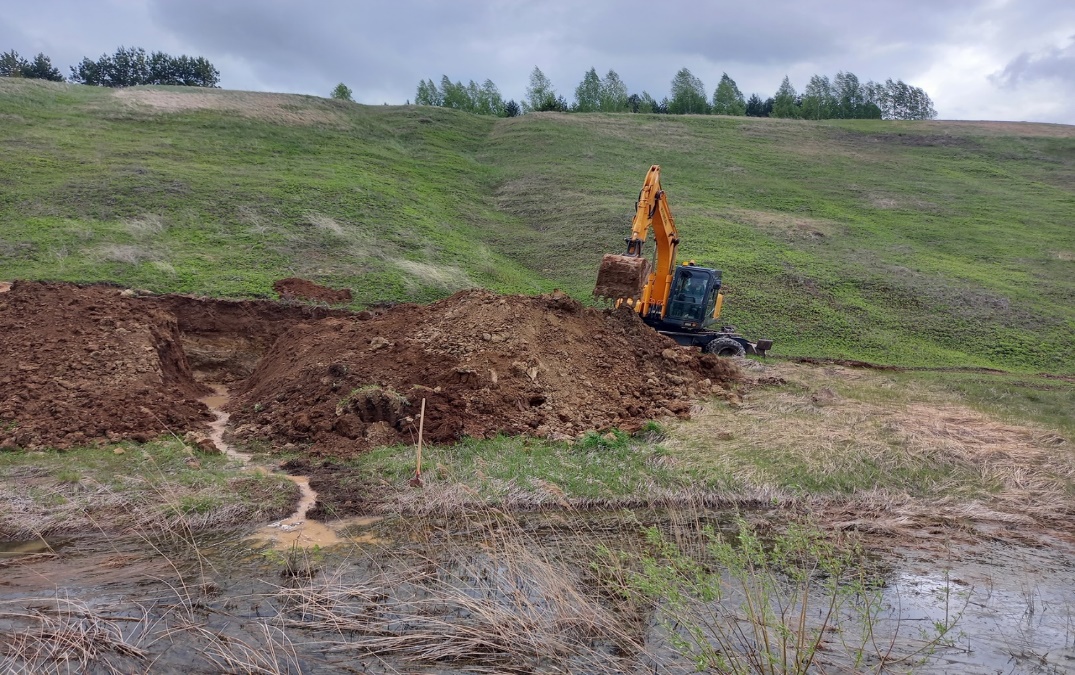 Строительство водопровода от каптажа до н.п. Мамалаево
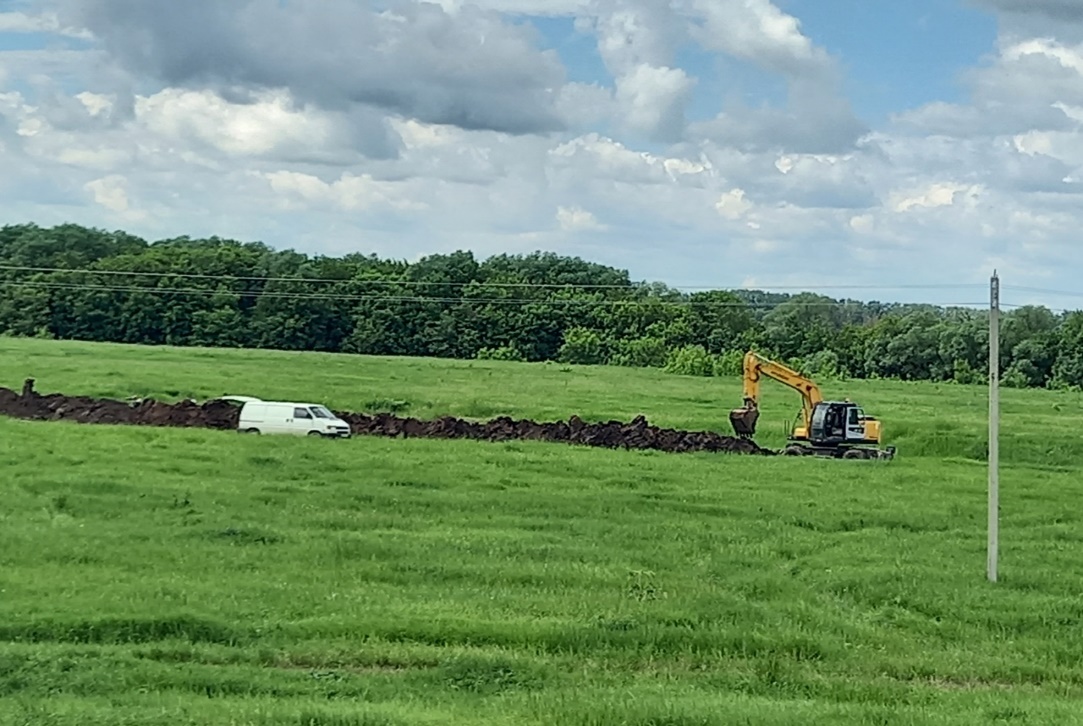 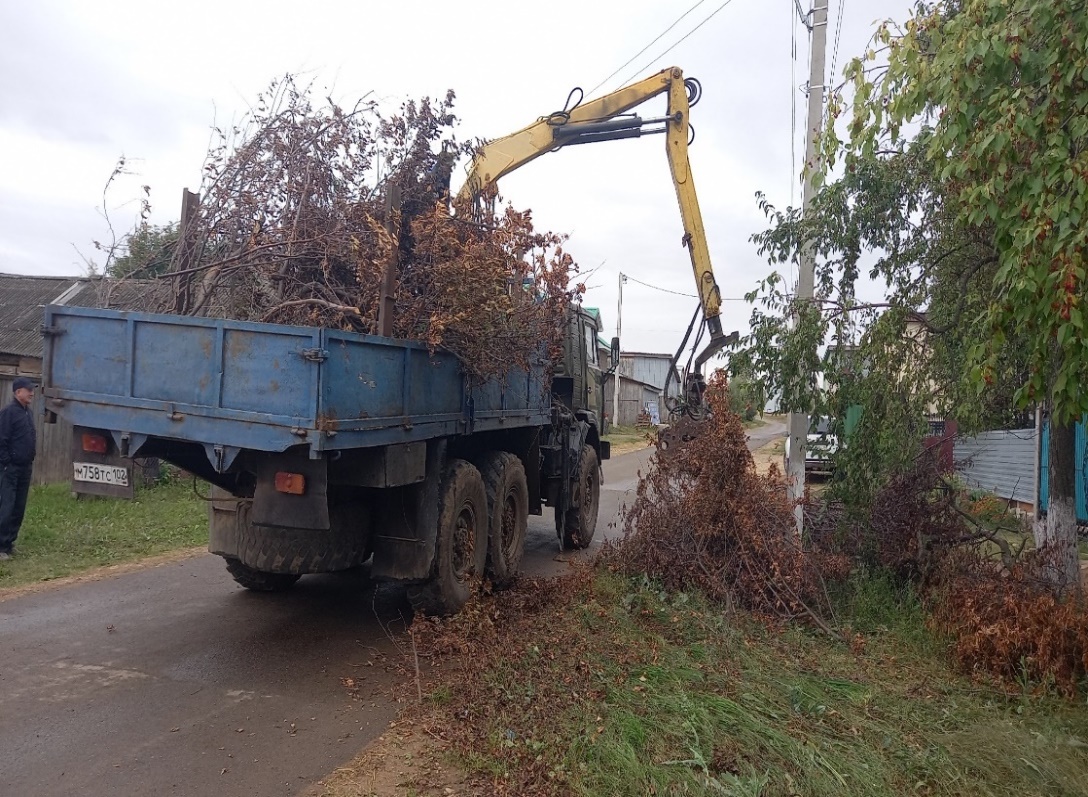 Вырубка и очистка деревьев
Сведения об оплате предоставляемых услугах ЖКХ
Информация о задолженности граждан, по оказанным услугам ЖКХ  на 01.01.2023 г.
Информатизация
Год цифровизации в Республике Татарстан
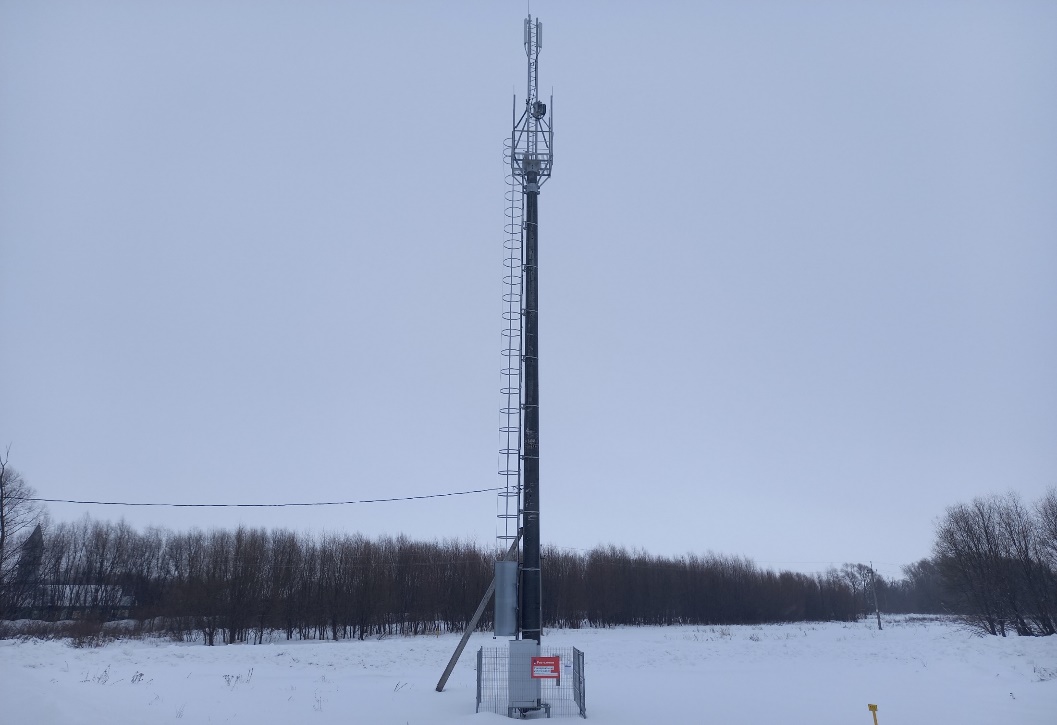 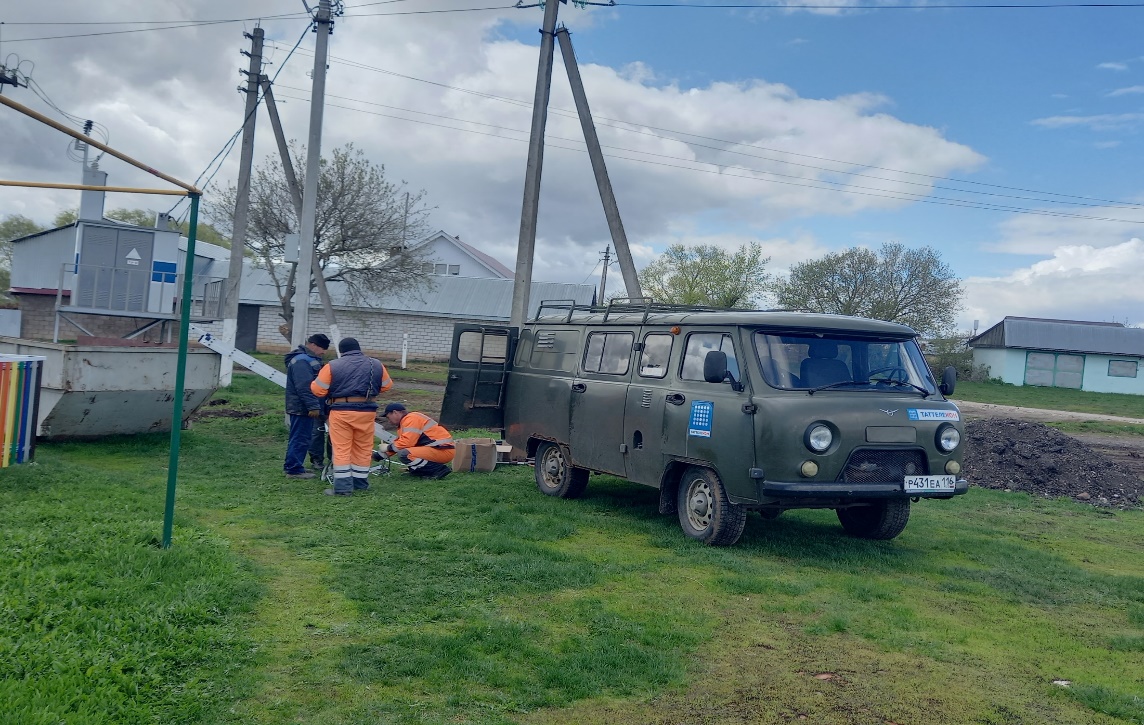 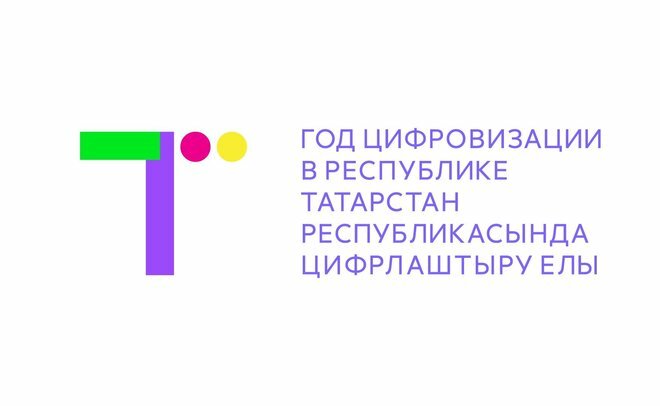 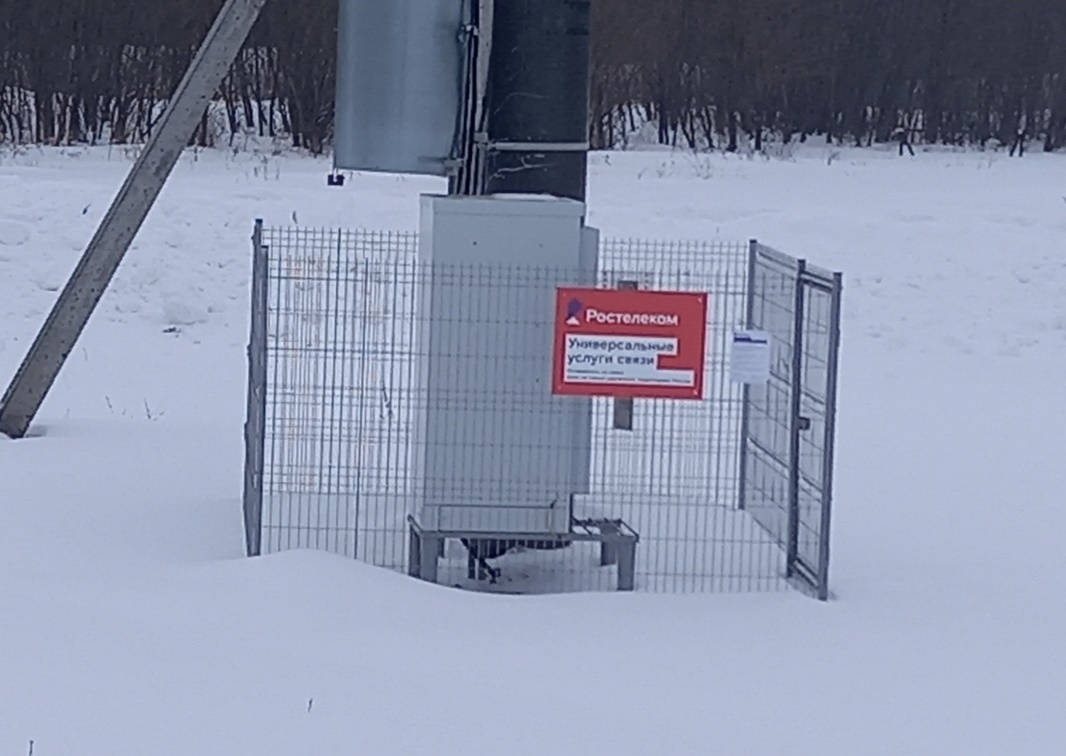 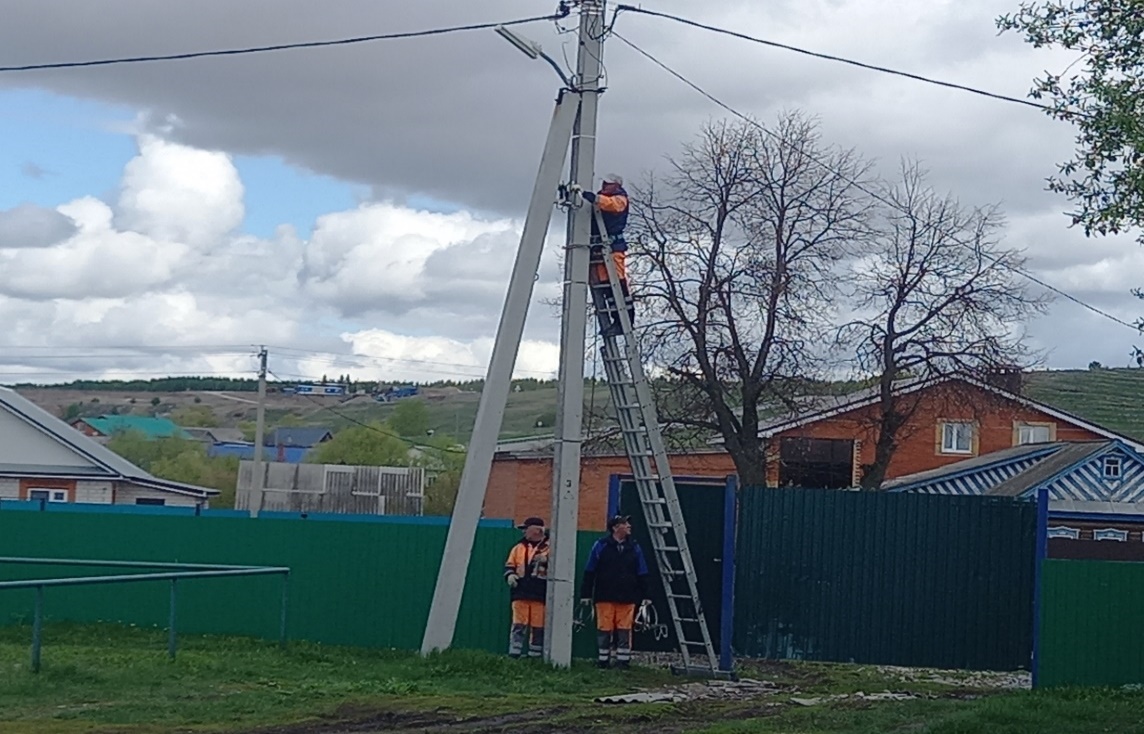 Строительство линии связи по технологии GPON в н.п. Сатышево
Сотовая вышка 4G в 
д.Аккуль-Бигеней
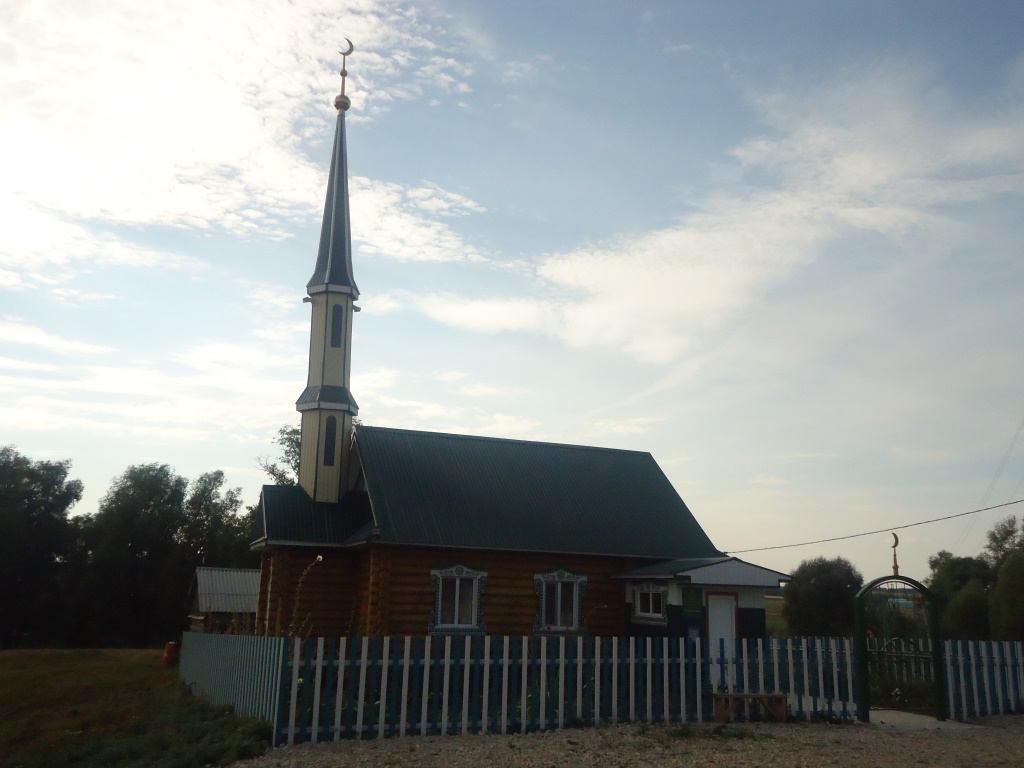 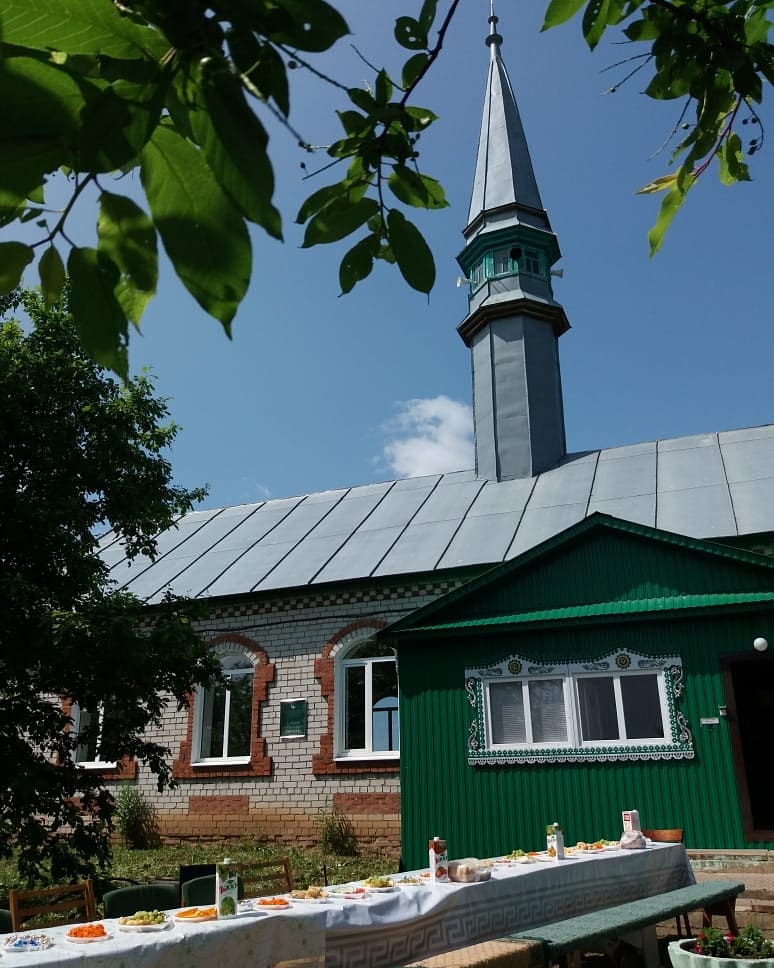 с.Сатышево
д.Чабки-Сабы
Мечети
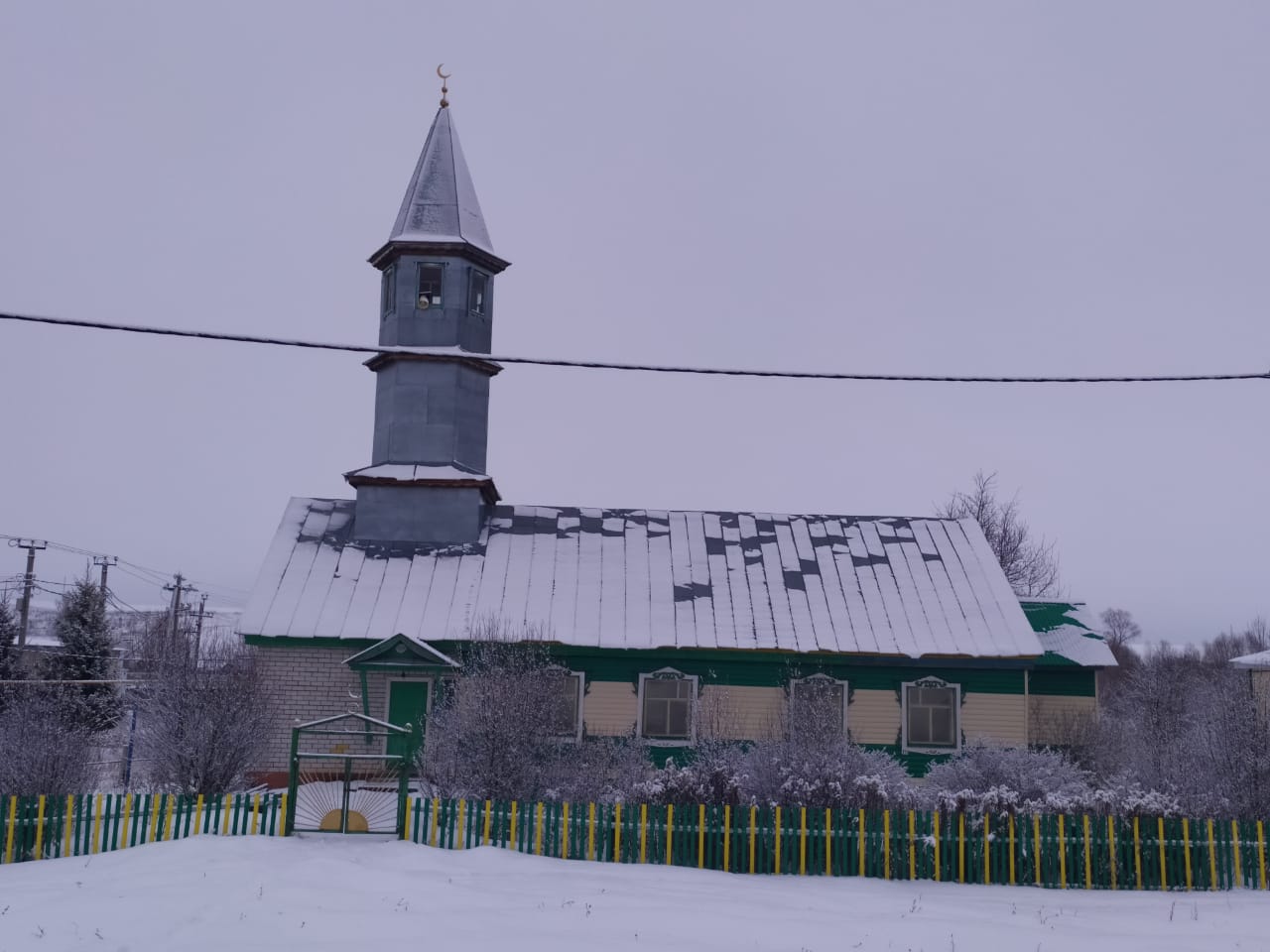 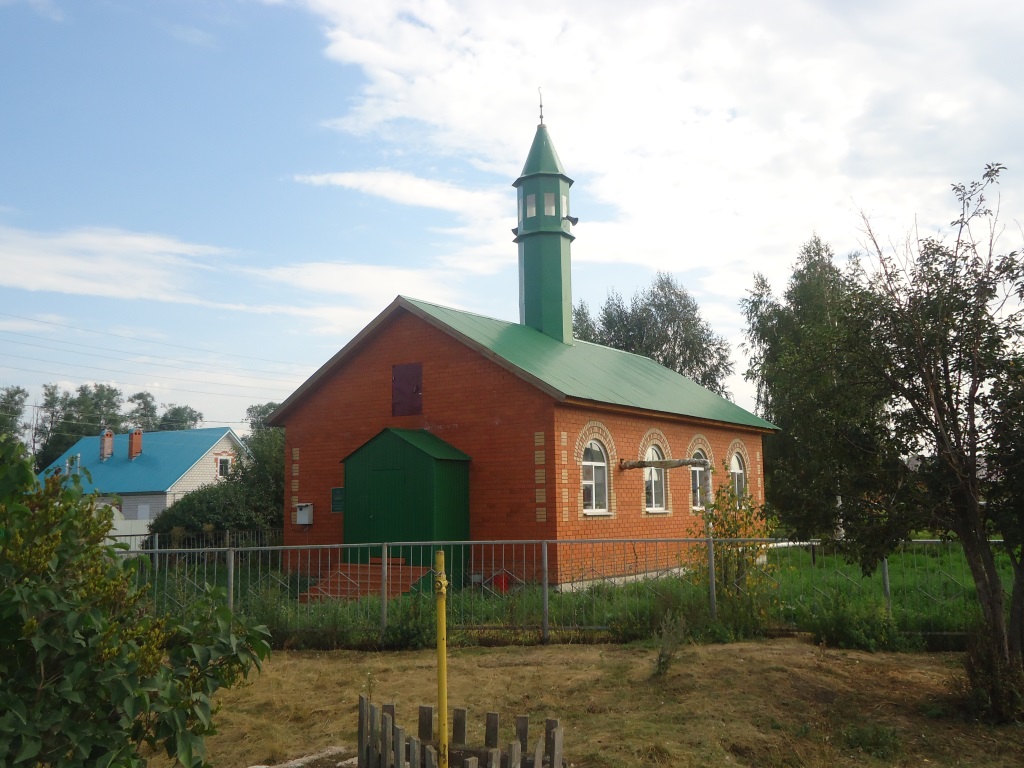 д. Аккуль-Бигеней
д.Мамалаево
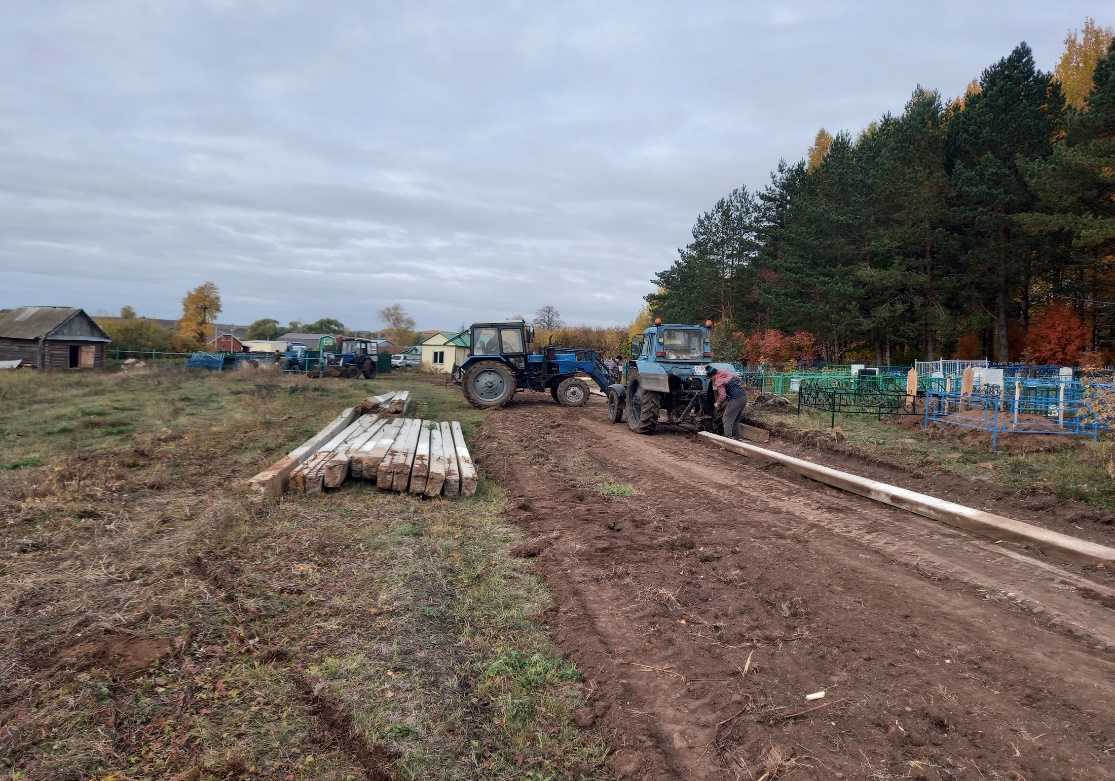 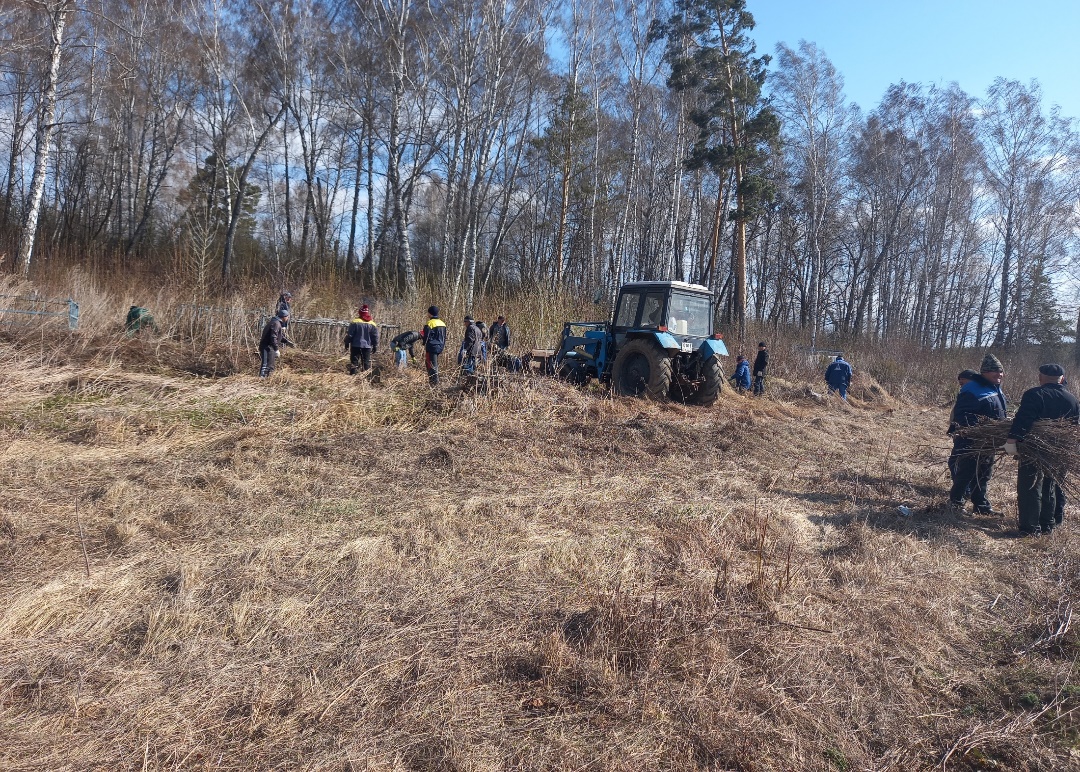 Субботники на кладбищах
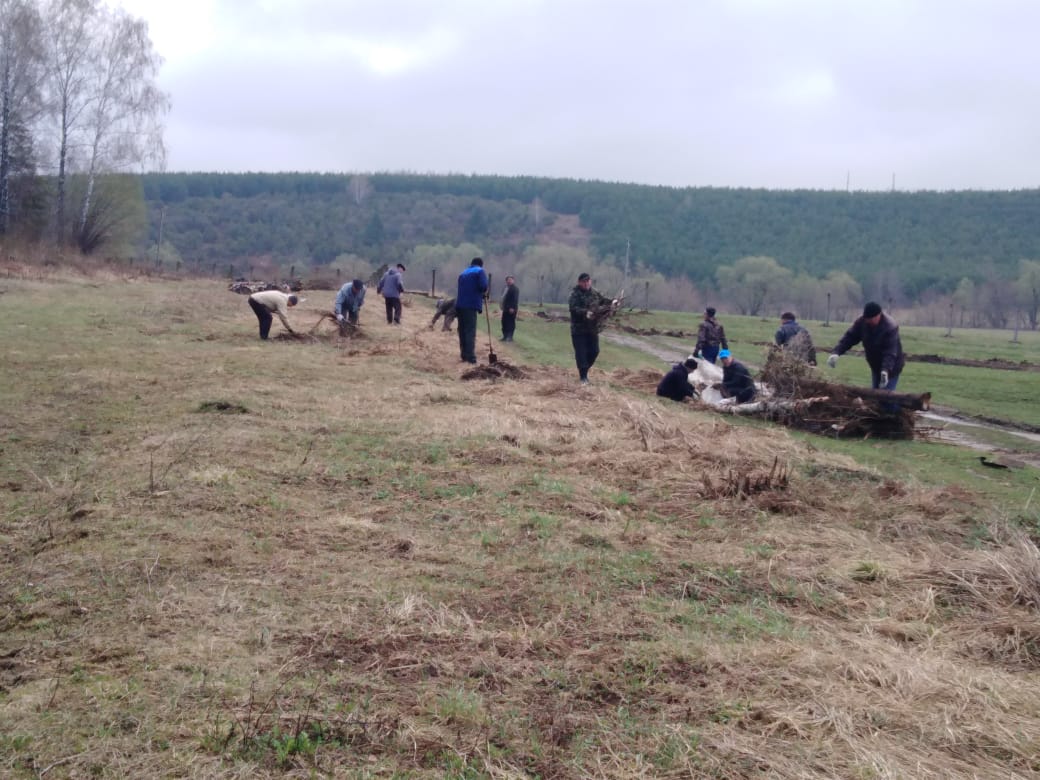 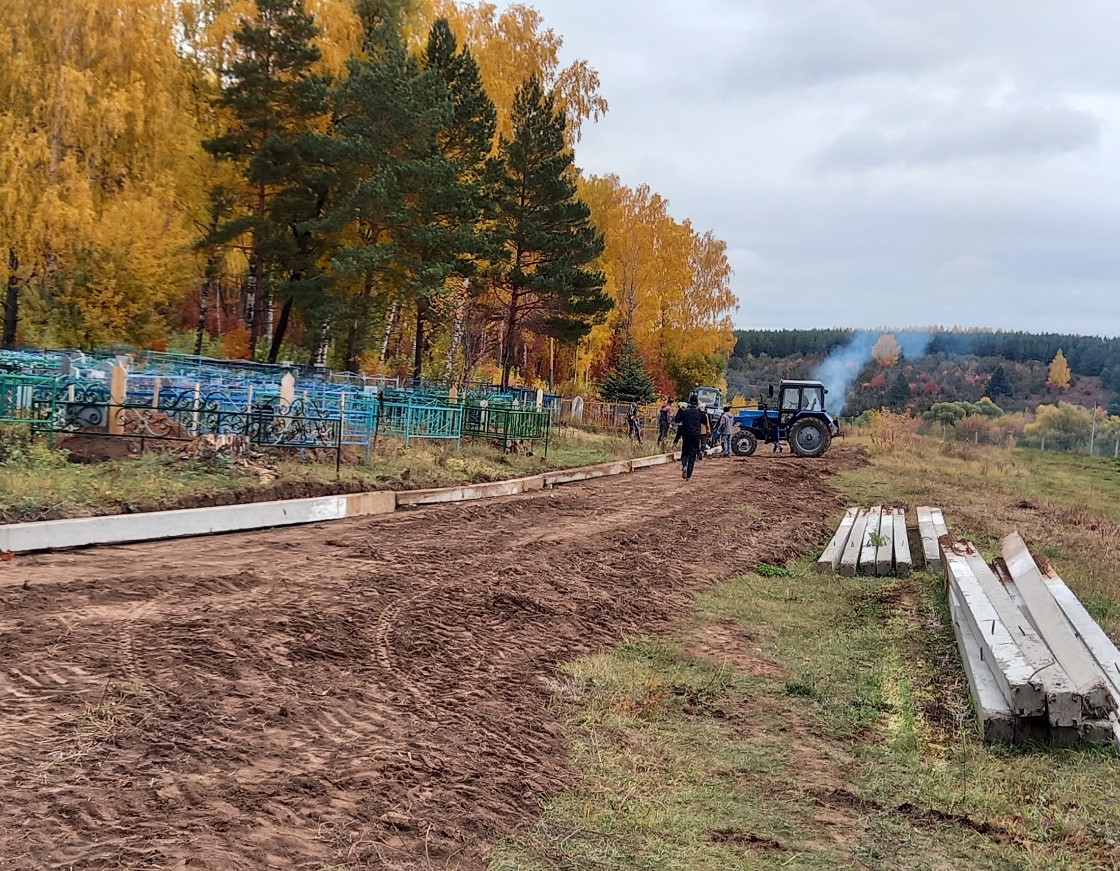 с.Сатышево
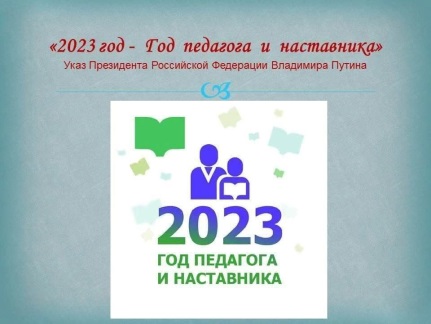 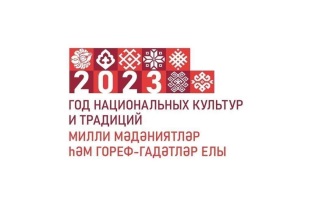 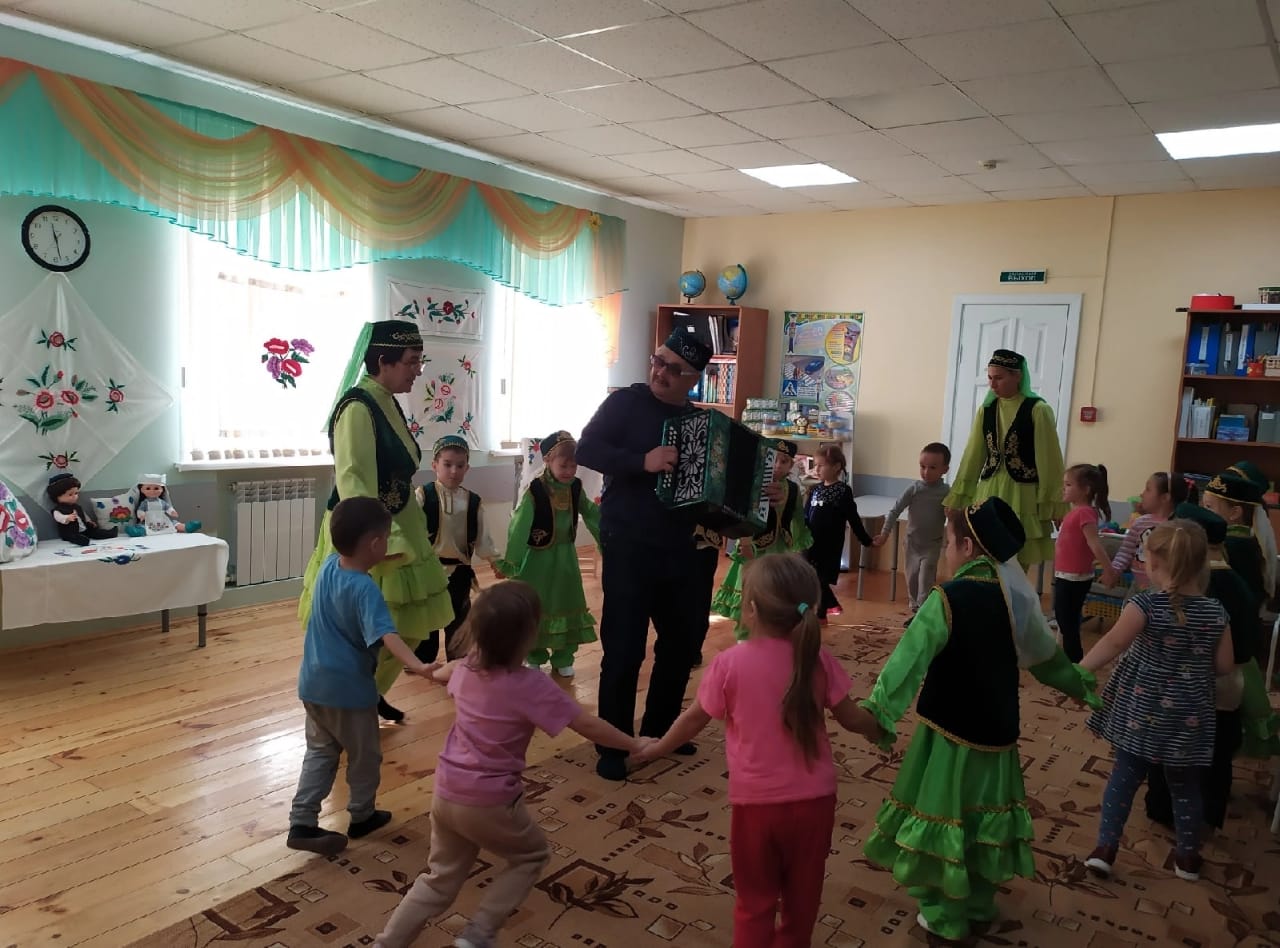 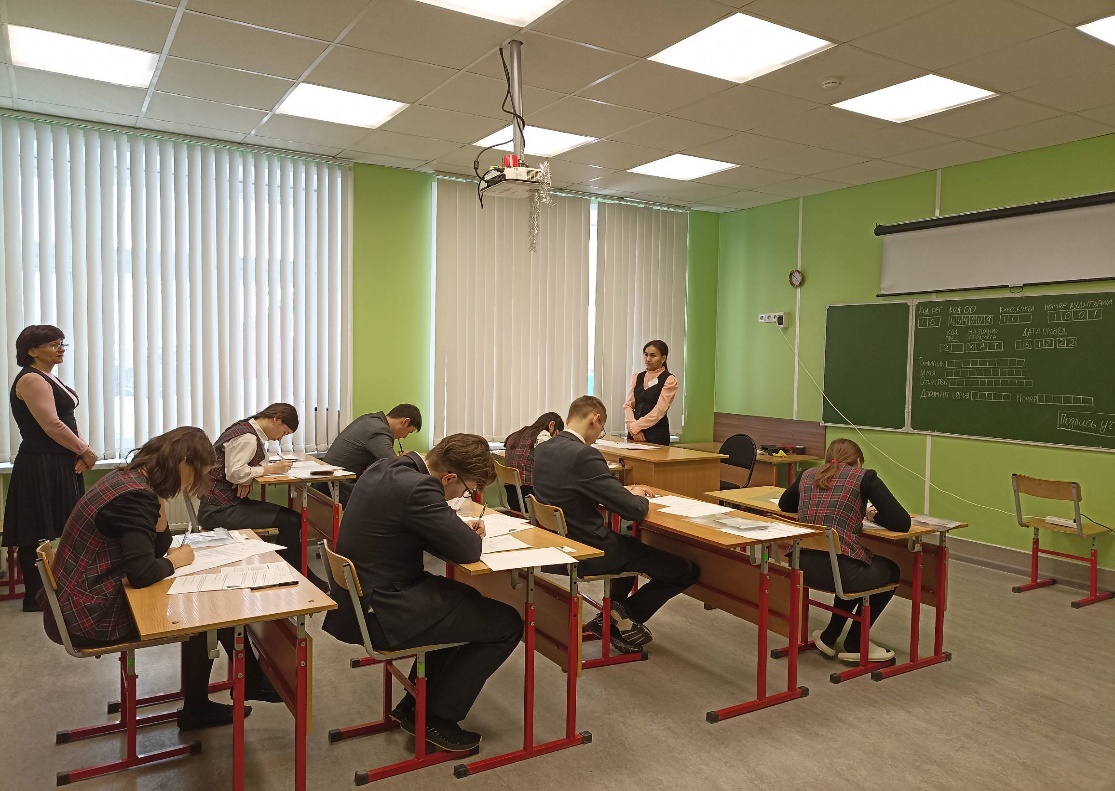 Спонсоры и благотворители
ИП «Хазиев Р.Г.»
ИП «Таипов И.Б»
ИП «Зарипов М.В»
ИП «Саетов Ф.Р.»
ИП «Гильманов И.И.»
ИП Габтракипов Р.Р.
ИП Мухаметзянов М.М.
ИП «Байтурин Р.О.» 
Бикмухаметов З.М.
Хазипов Н.Н.
Габдрахманов Ф.И.
ООО «САБА» отд. Сатышево- Шаймарданов Р.Р.
ООО “Свартехстрой”- Гараев Радиф Рафикович
КФХ «Мустафин А.И.»
КФХ «Садиков И.М.» 
КФХ «Каримов А.З.»
ООО  «Айракс» Локманов Аглям Тависович
ИП «Хасанов Р.Р.»
ИП «Ахметшин И.И.»
ИП «Сабиров Р.Р.»
Стратегия до 2030 г.
ВЫПОЛНЕНО:
Строительство жилья гражданам.
Строительство и реконструкция школ и детских садов.
Строительство ФАП в д.Аккуль- Бигеней.
Строительство и реконструкция спортивных сооружений.
Строительство и реконструкция клубов.
Строительство и реконструкция автомобильных дорог к значимым сельским населенным пунктам.
Грантовая поддержка  граждан проживающих в сельской местности.
Строительство и реконструкция  объектов производства и переработки сельхоз продукции.
Обеспечение электрической телефонной связи в н.п. Аккуль-Бигеней, Казанче-Бигеней.
Строительство детской площадки.
Ремонт моста.
Реконструкция медресе с. Сатышево.
Обеспечение сотовой связи в н.п. Аккуль-Бигеней, Казанче-Бигеней.
 НЕ ВЫПОЛНЕНО: 
1. Строительство и реконструкция уличных сетей водоснабжения, газоснабжения, электроснабңения  в с.Сатышево, ул.Суворова, ул.Советская (земли для многодет.).
Планы на будущее
Участие в республиканских программах.
Продолжить работы по благоустройству населенных пунктов сельского поселения.
Поддержка инициатив в сфере предпринимательской деятельности.
Привлечение широких масс населения к занятиям спортом и культивирование здорового образа жизни.
Выполнить работы на средства самообложения граждан 2022 года и провести сход граждан за 2023 год. 
Строительство арендного жилья для специалистов АПК.
Ремонт пешеходных мостов.
Оформление и снос выморочного имущества.
Строительство сетей водоснабжения д. Мамалаево.
Строительство освещения на региональной дороге д.Мамалаево.
СПАСИБО ЗА ВНИМАНИЕ!
Сход граждан Cатышевского сельского поселения Сабинского муниципального района Республики Татарстан
30 января 2023 года